Financial Mathematics
Absolute value and distance
1
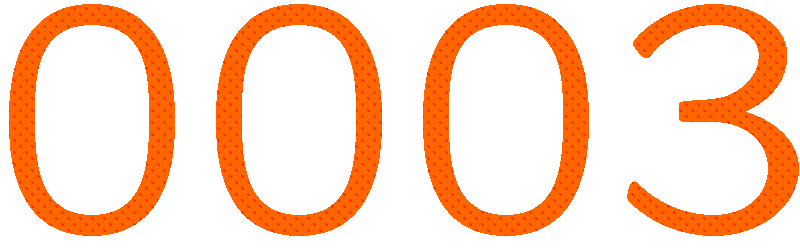 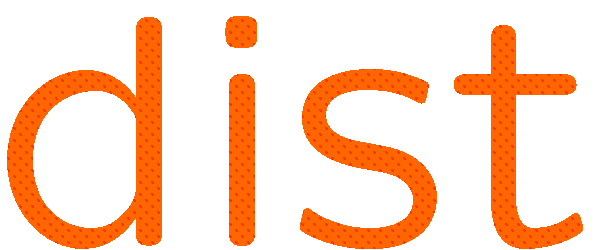 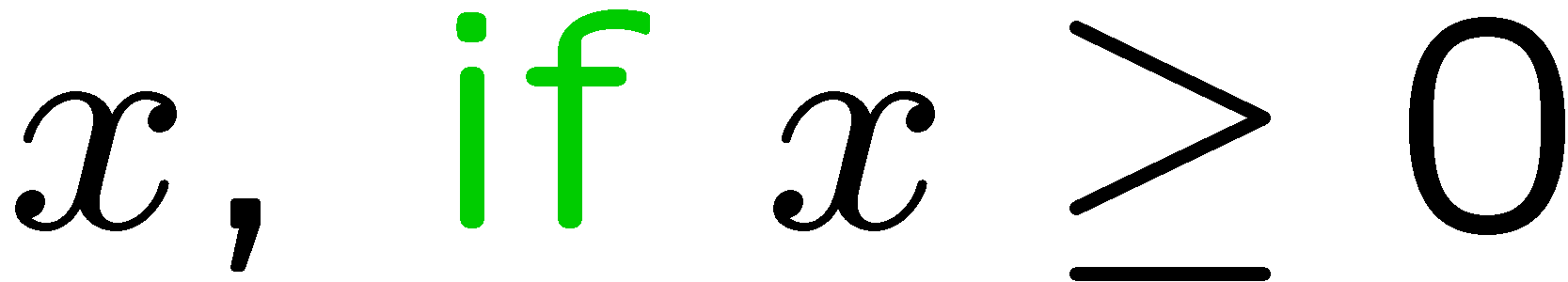 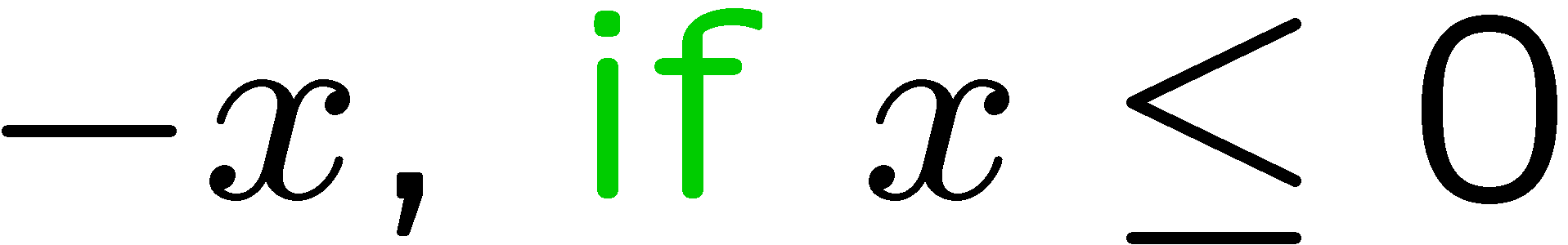 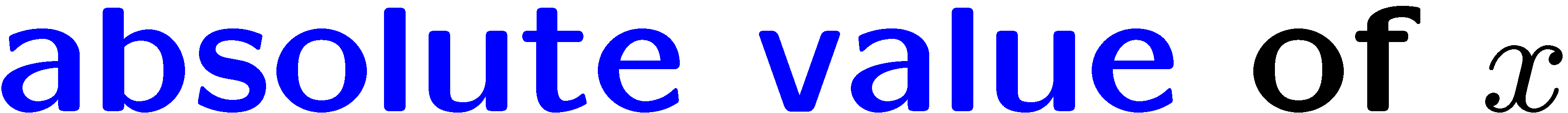 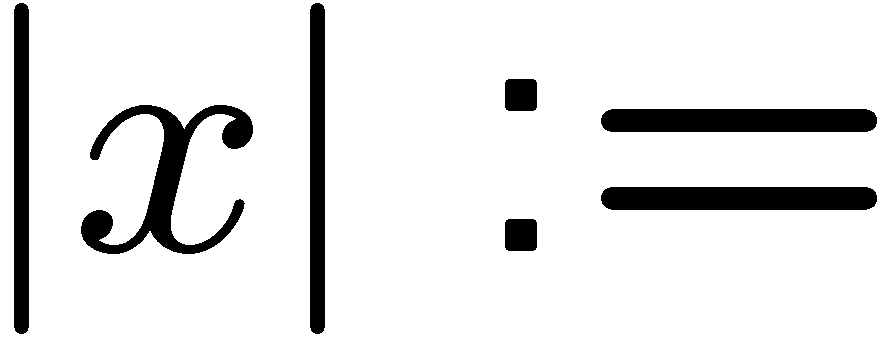 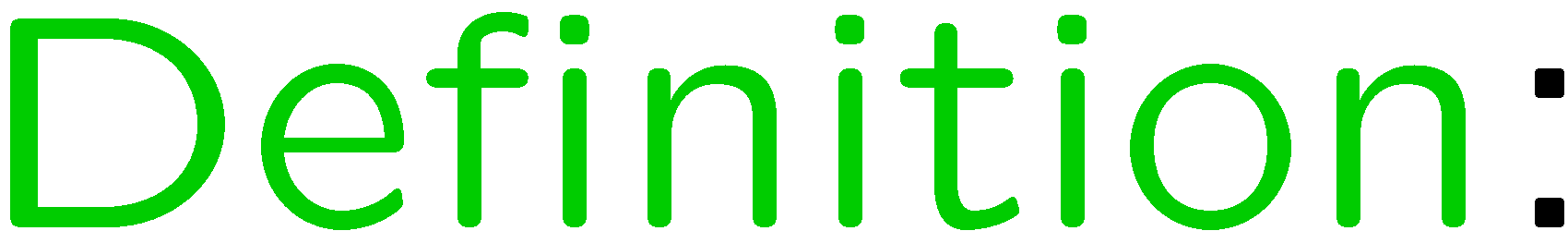 2
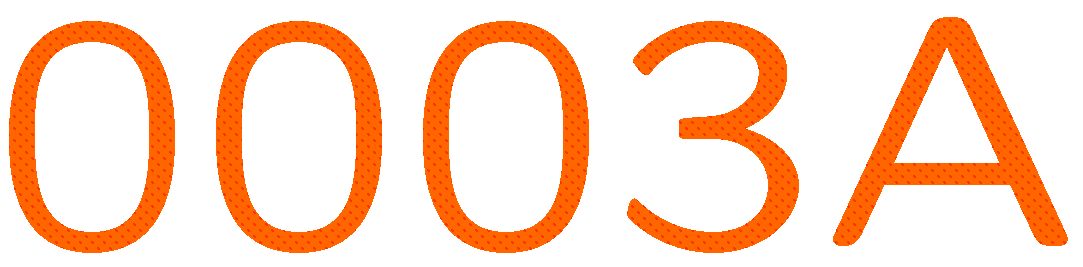 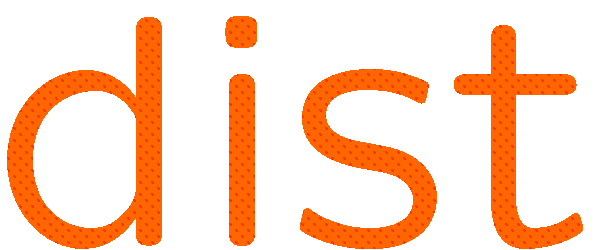 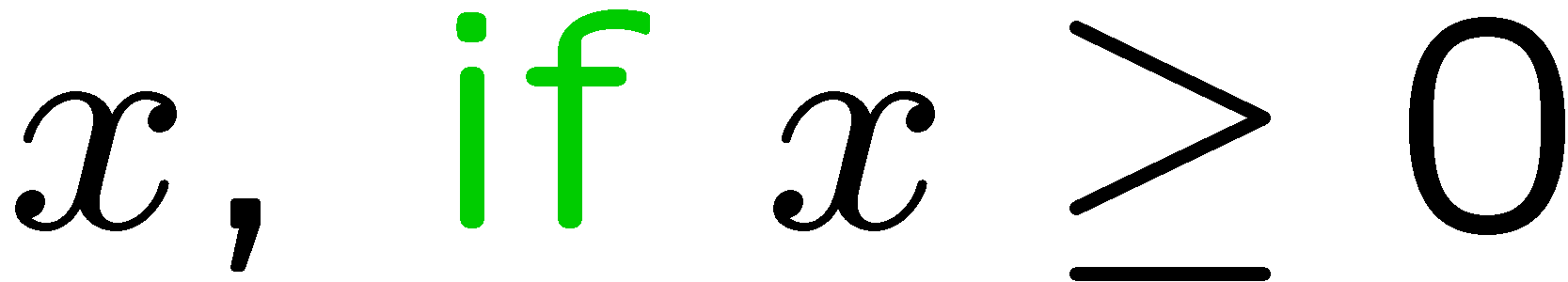 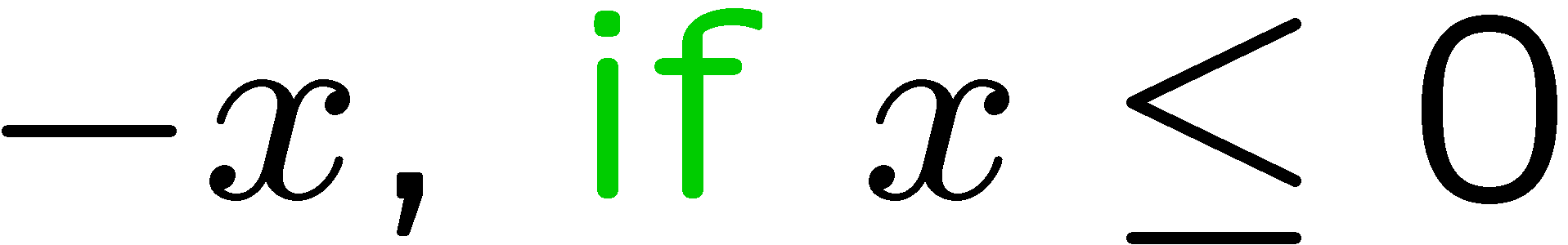 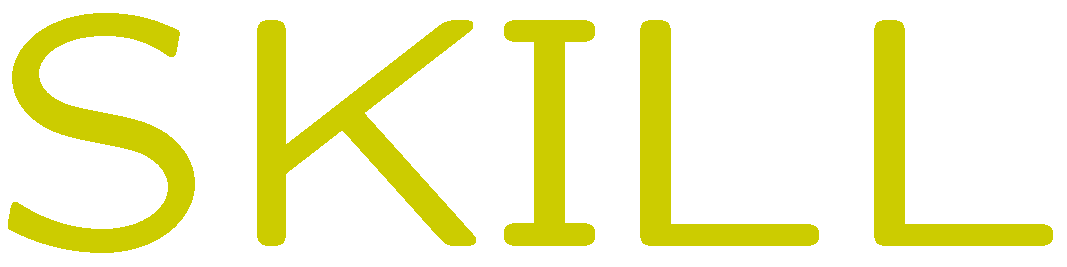 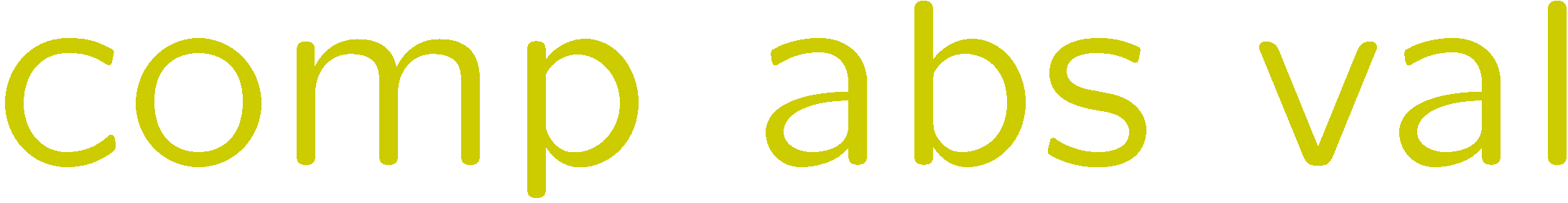 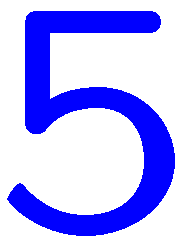 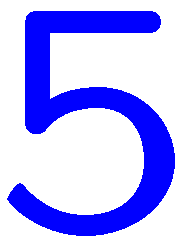 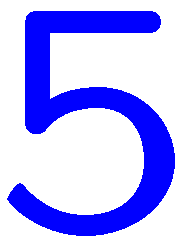 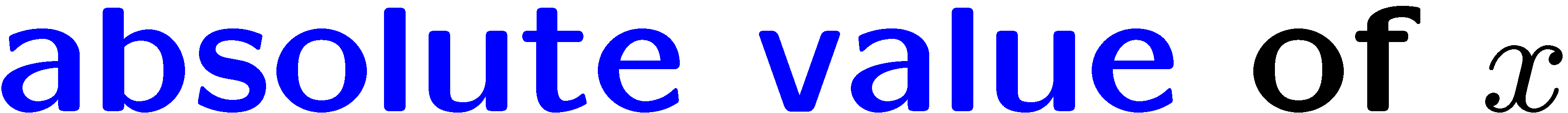 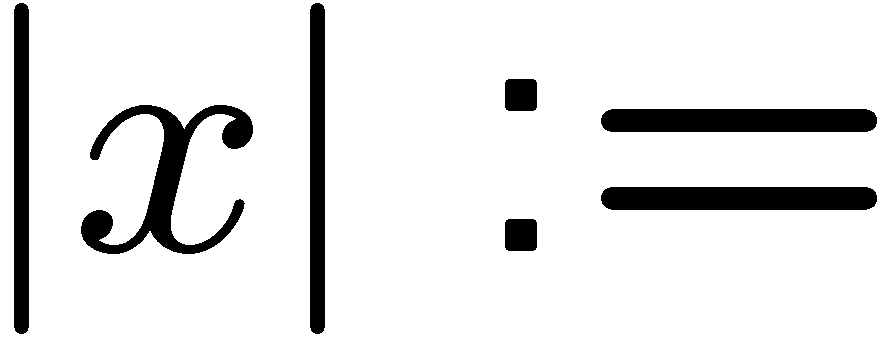 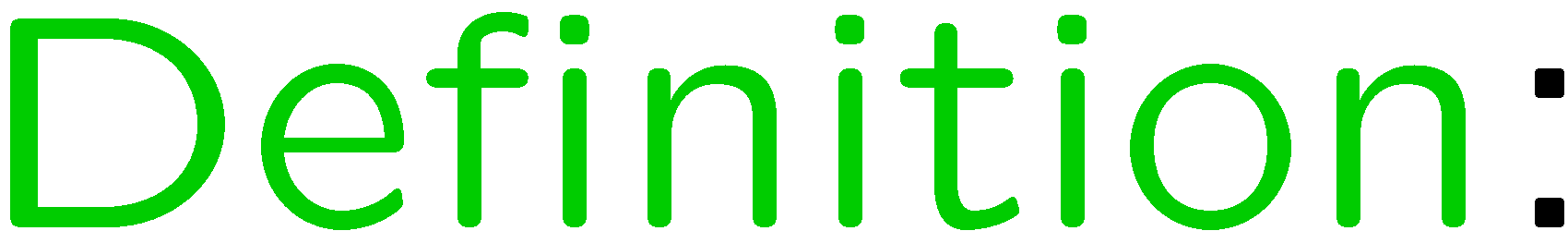 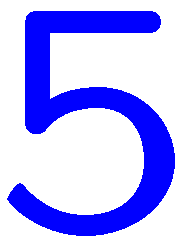 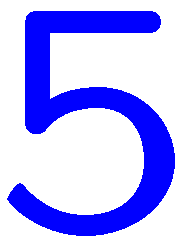 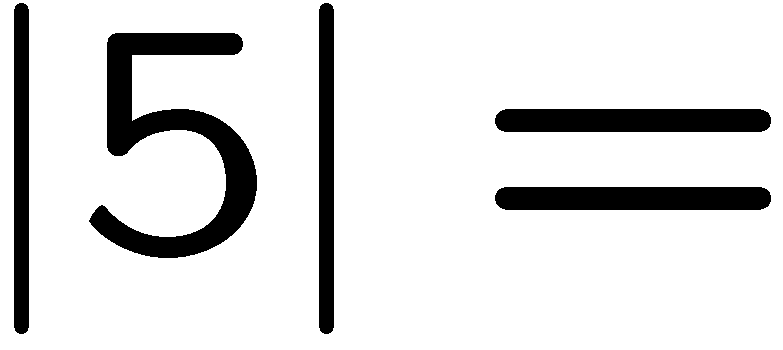 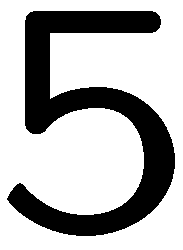 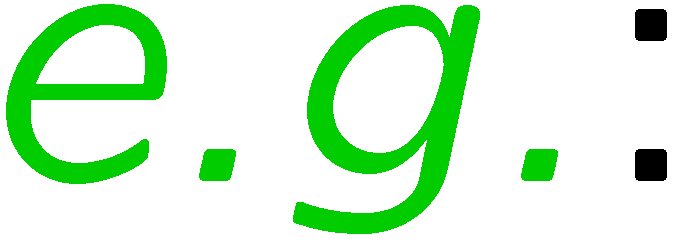 3
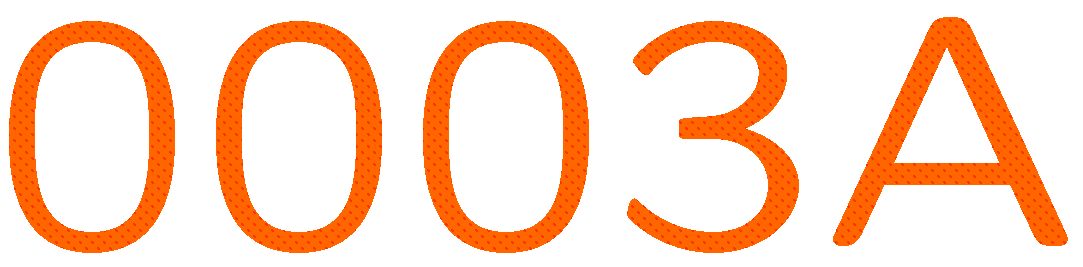 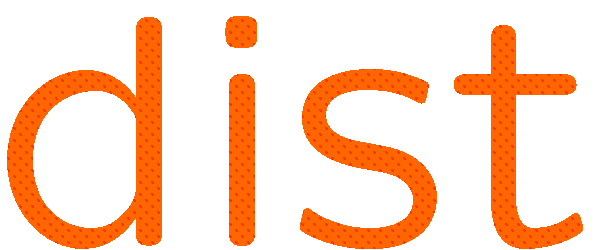 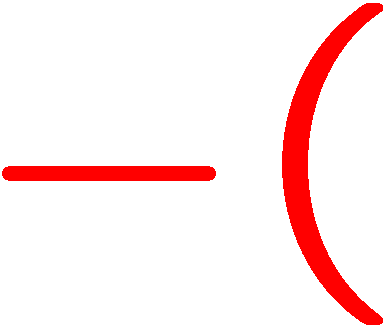 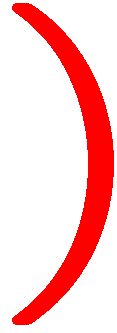 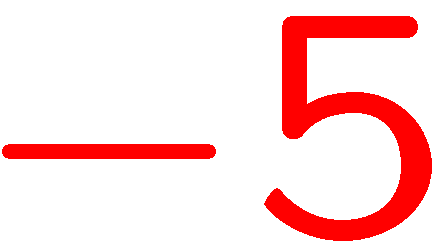 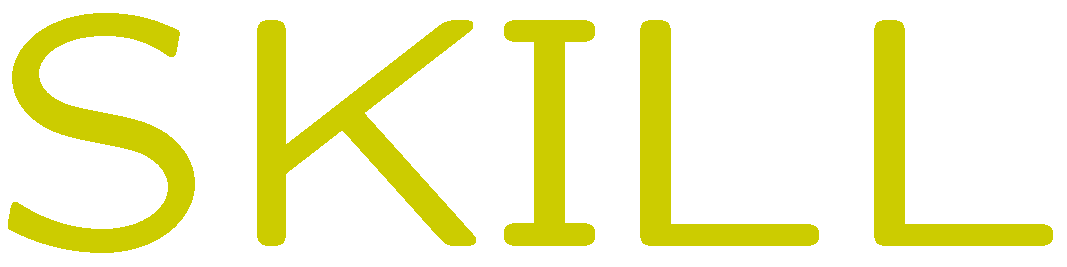 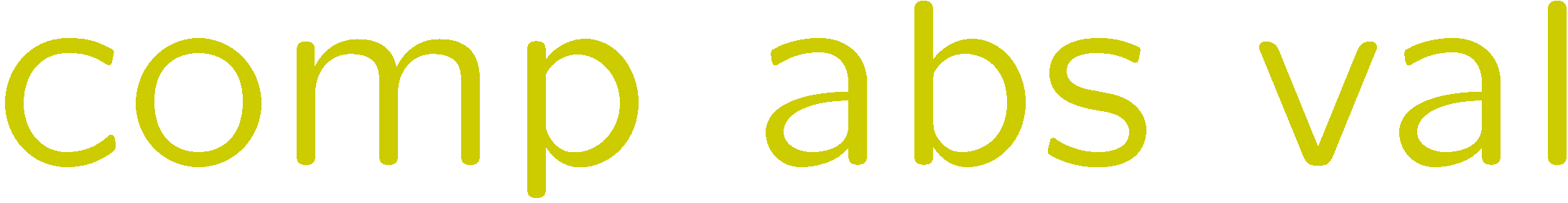 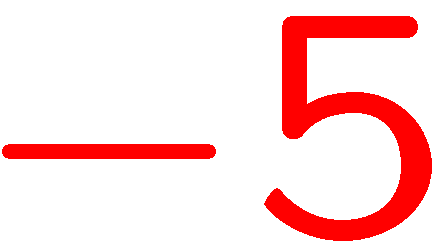 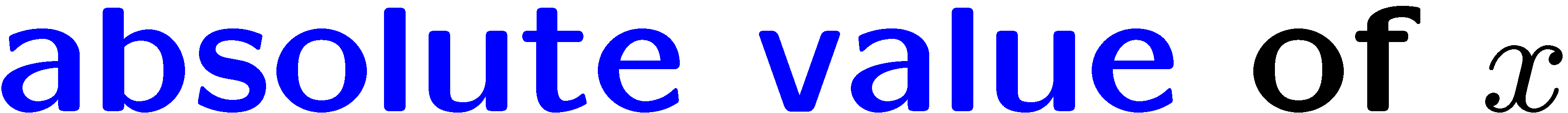 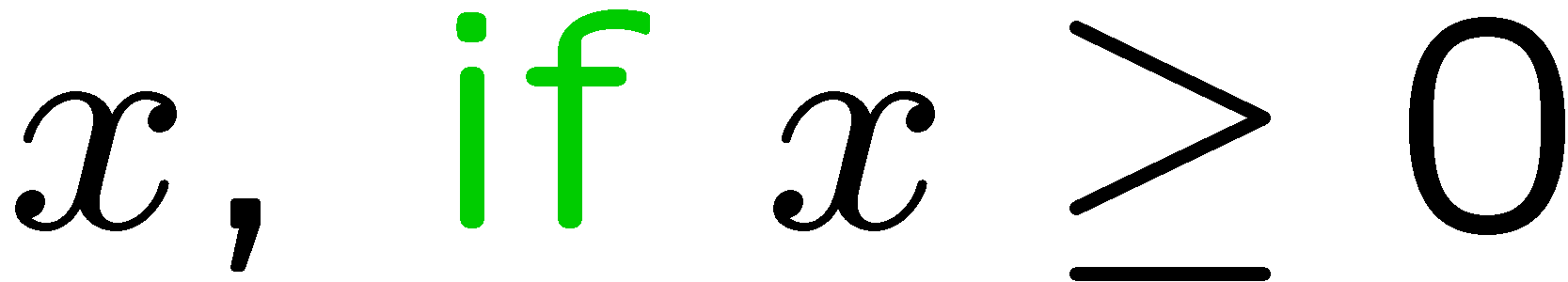 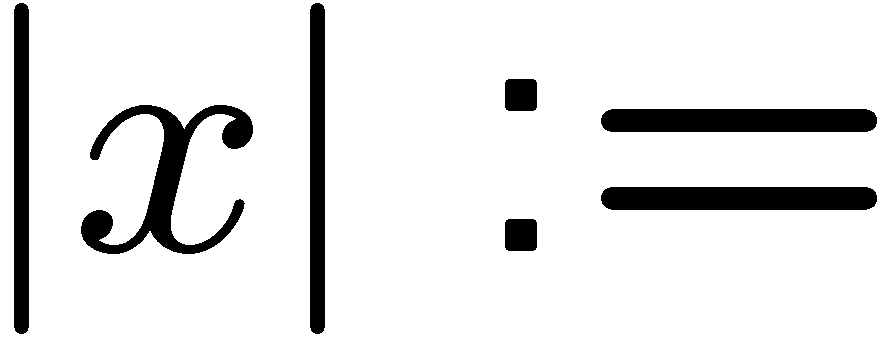 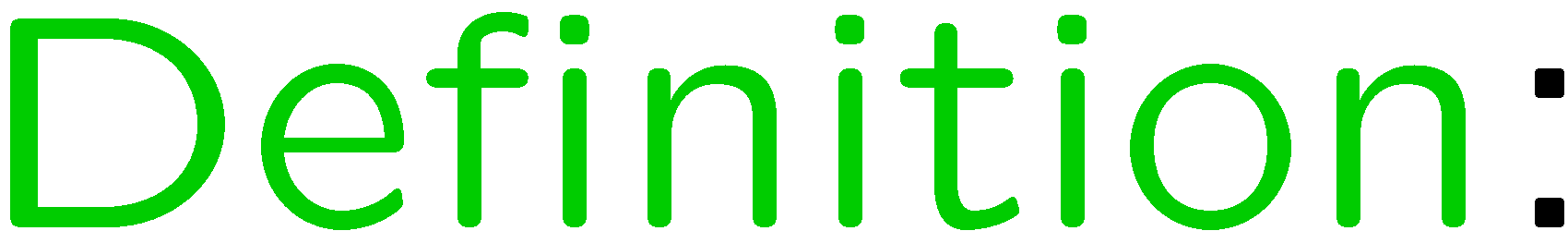 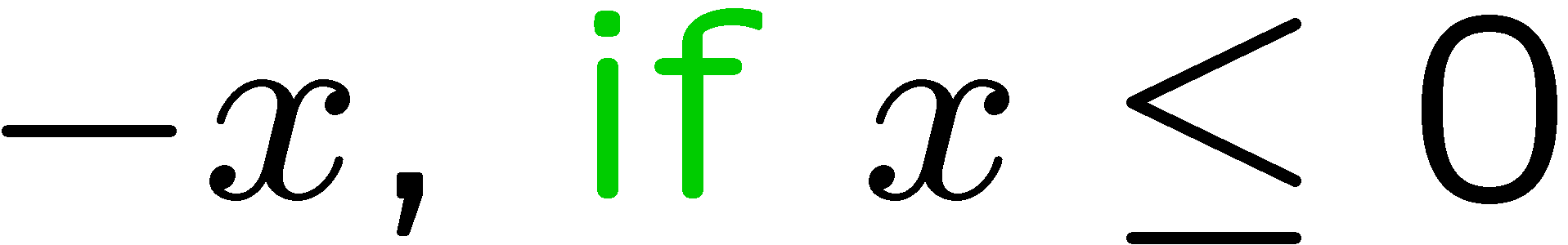 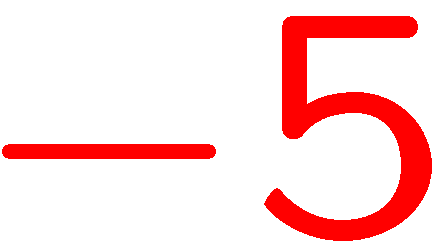 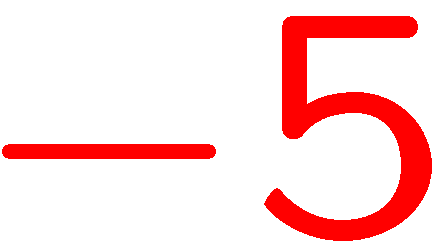 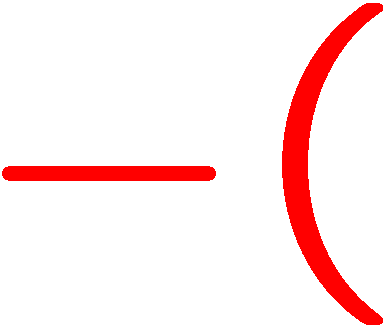 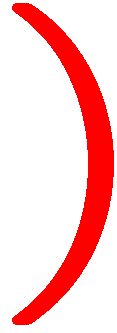 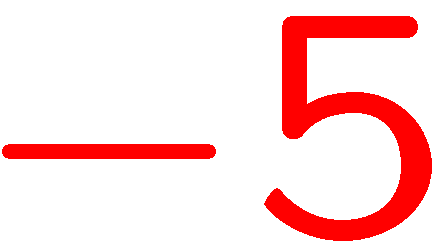 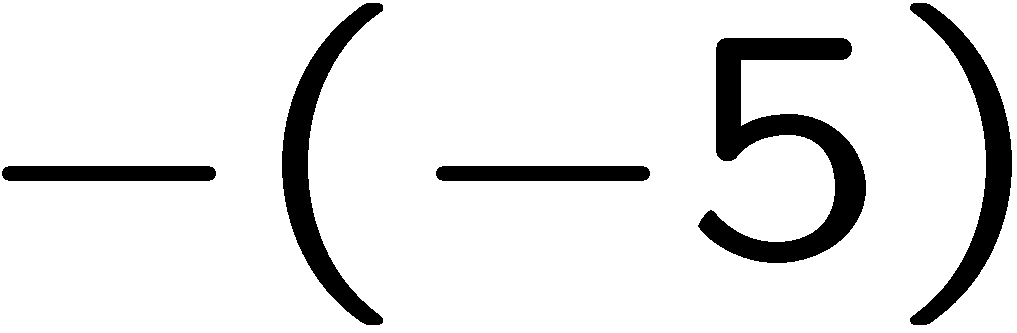 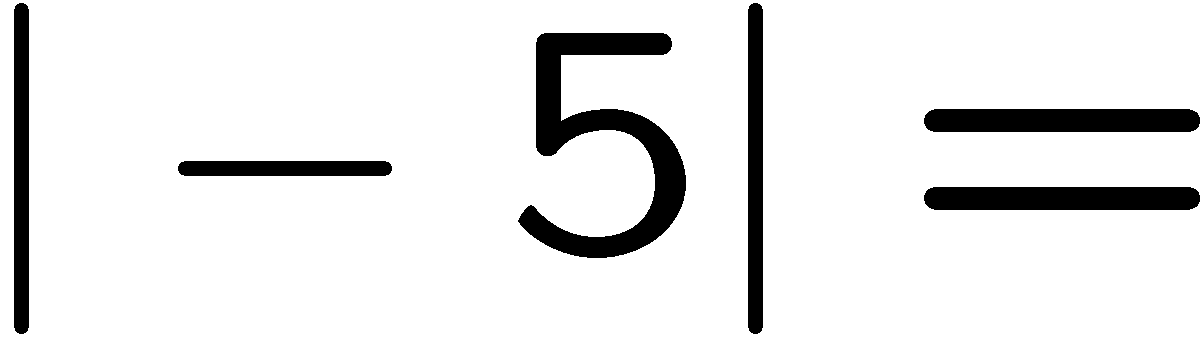 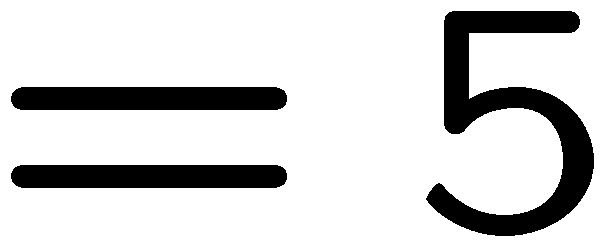 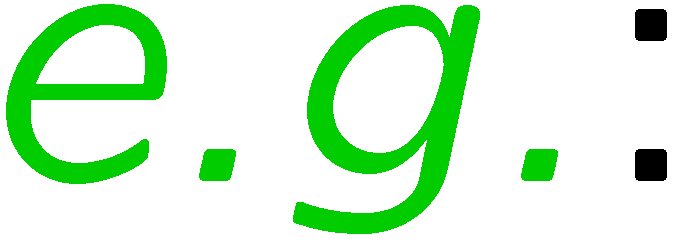 4
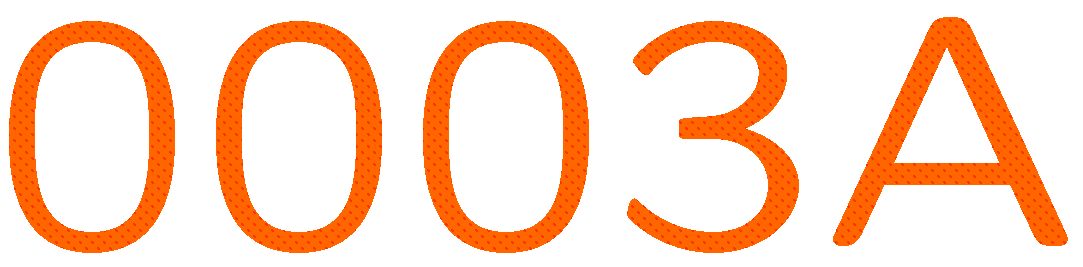 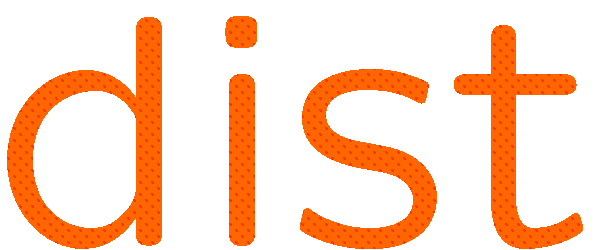 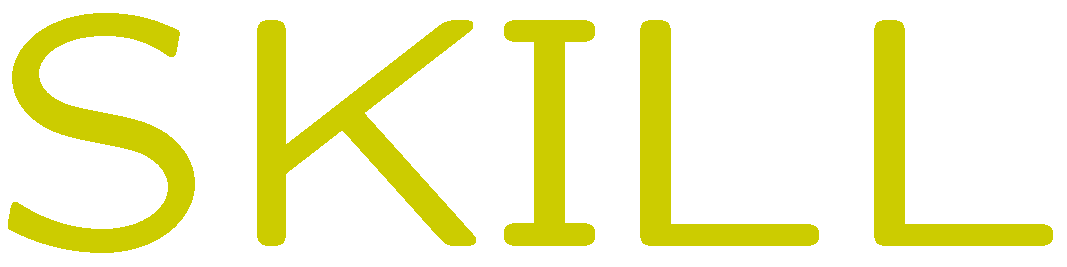 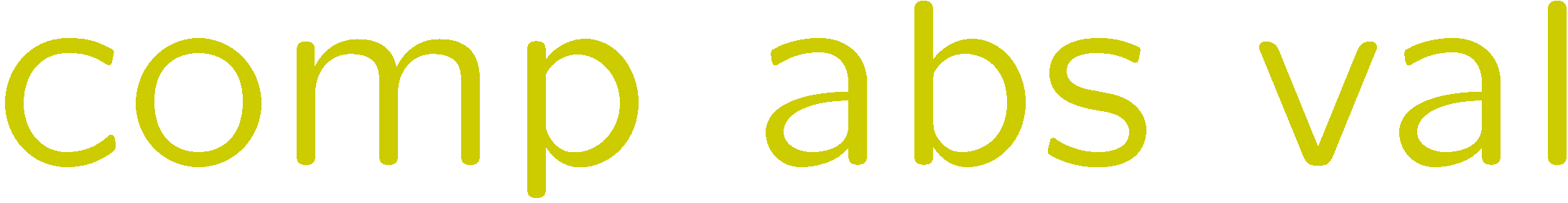 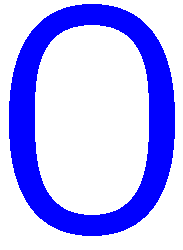 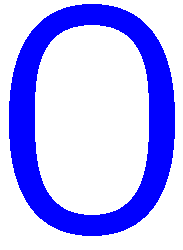 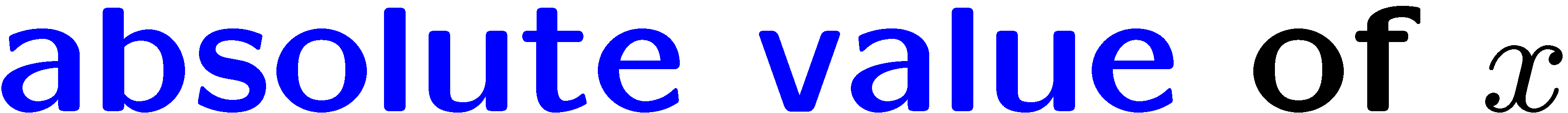 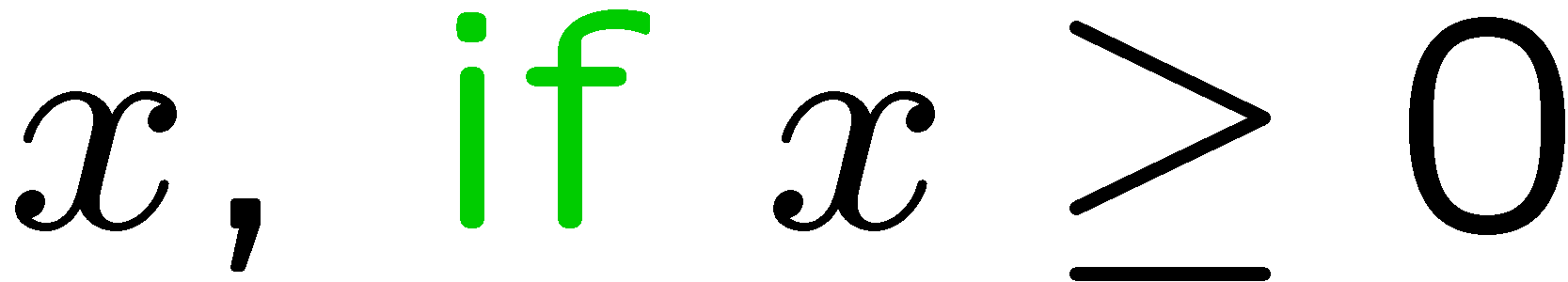 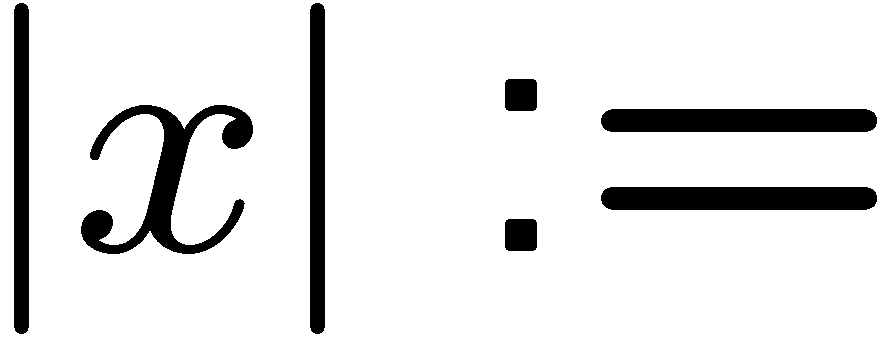 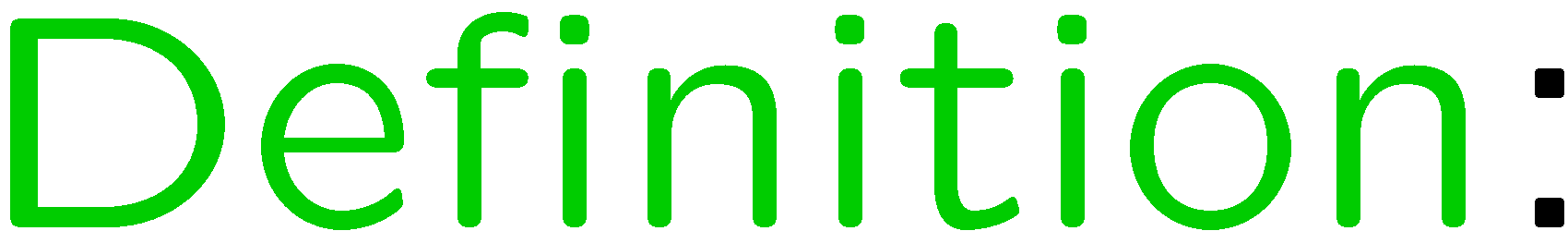 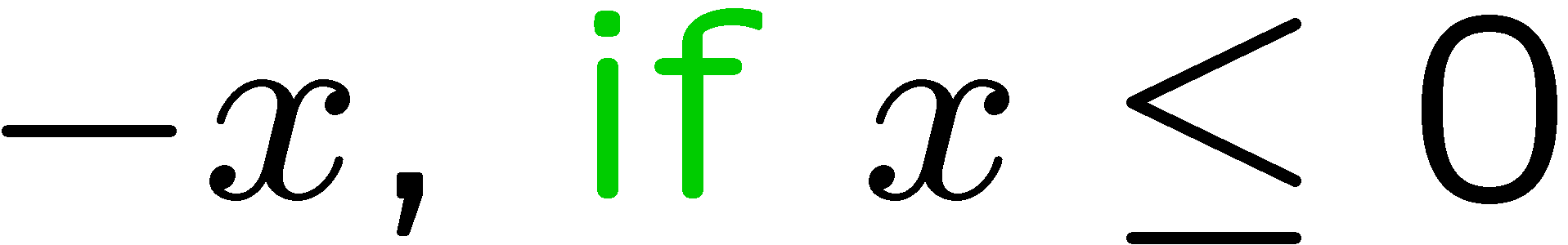 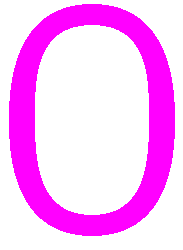 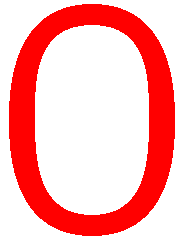 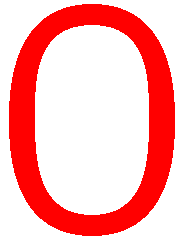 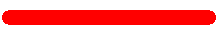 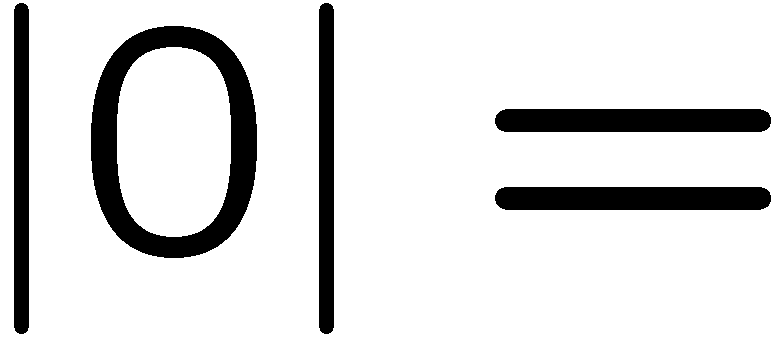 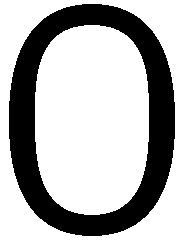 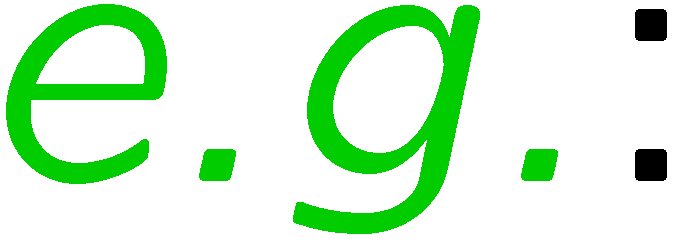 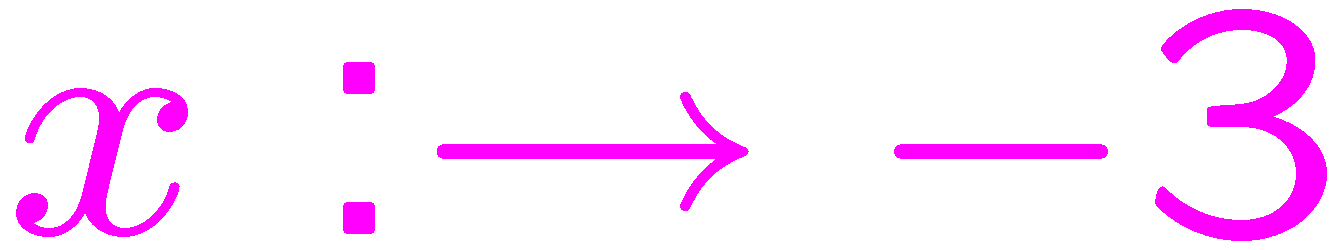 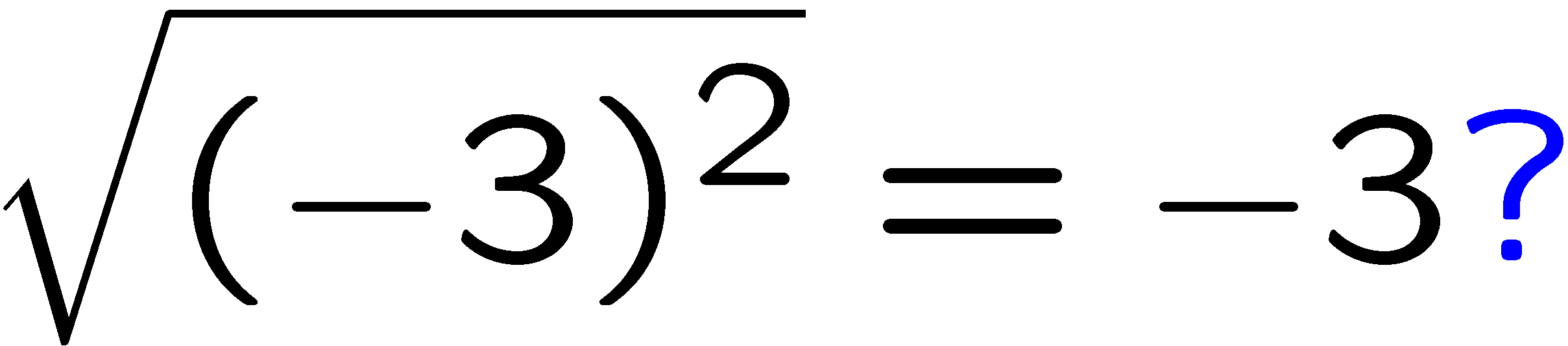 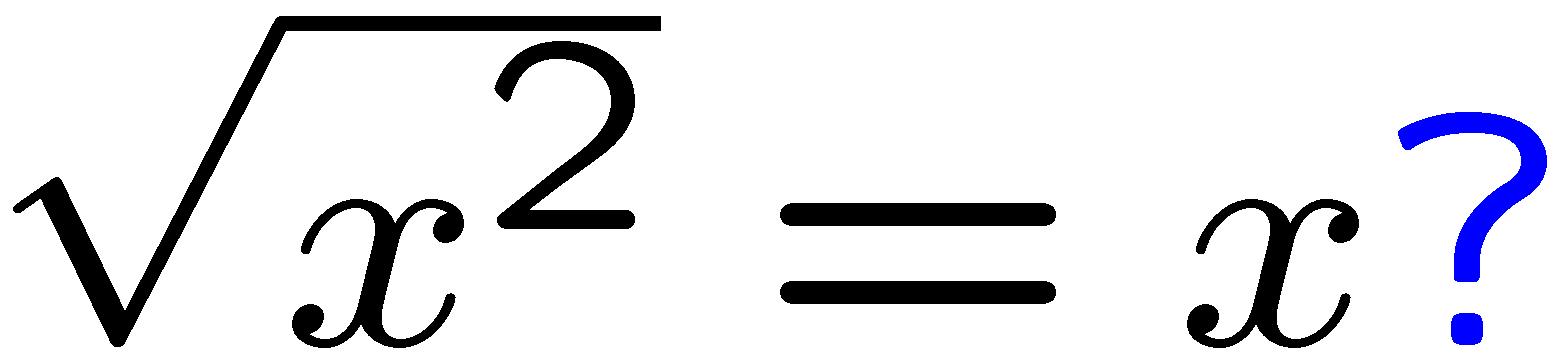 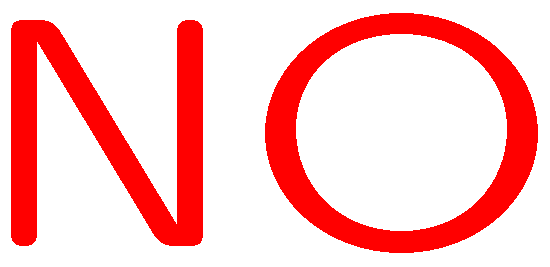 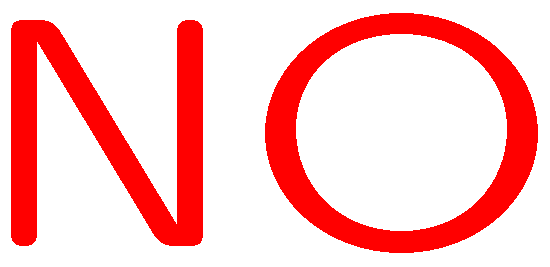 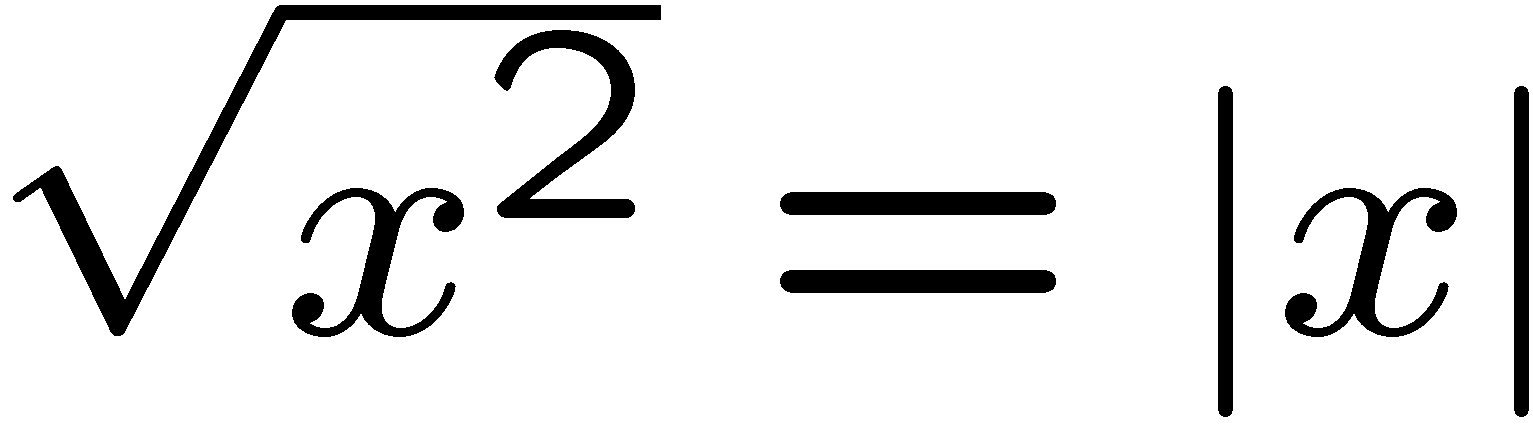 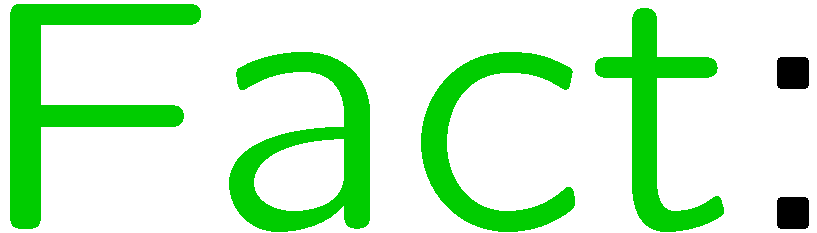 5
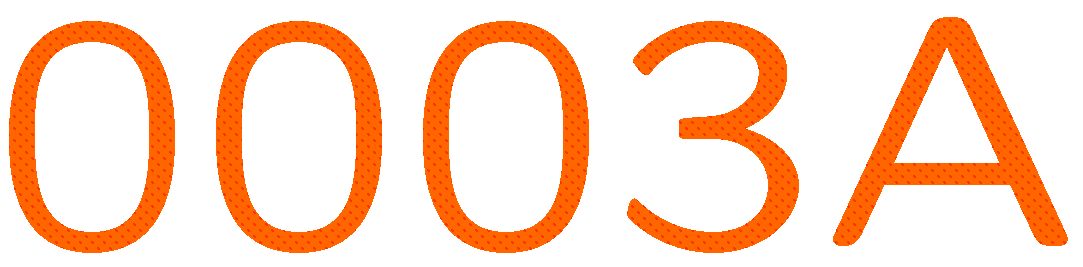 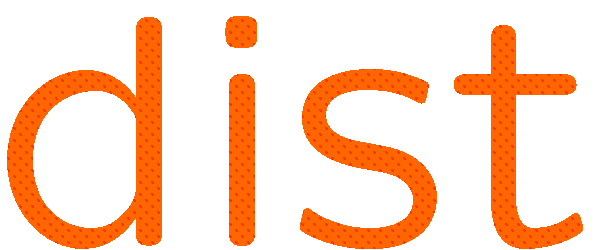 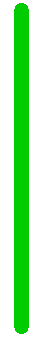 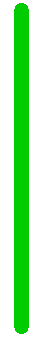 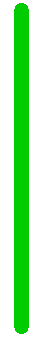 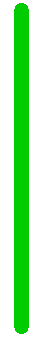 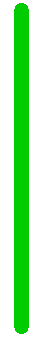 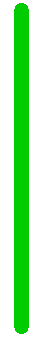 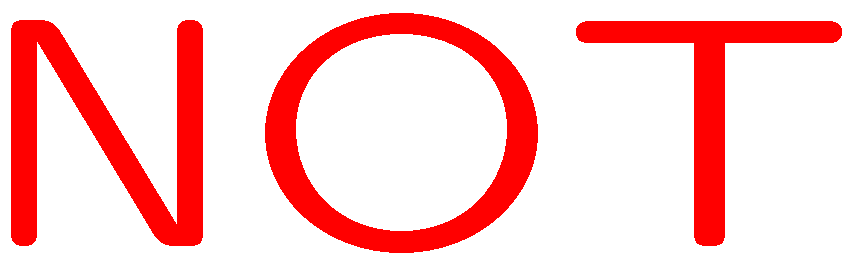 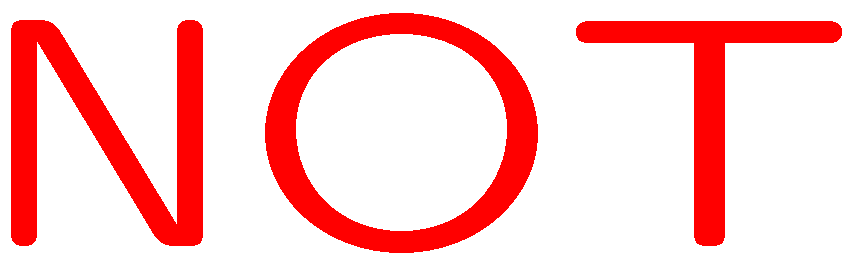 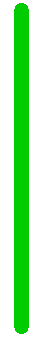 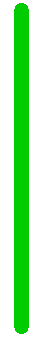 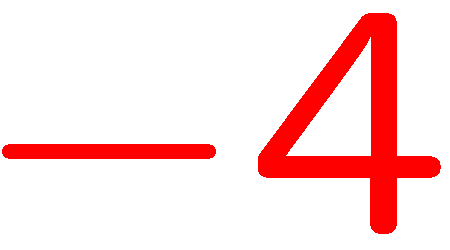 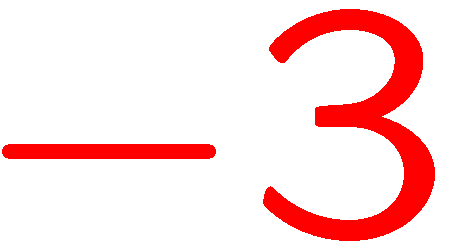 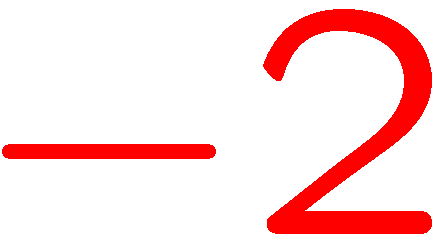 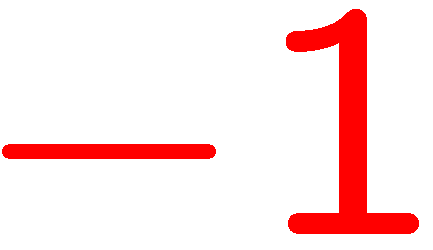 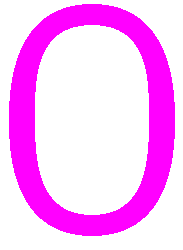 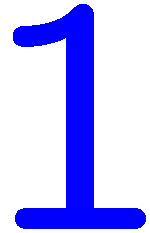 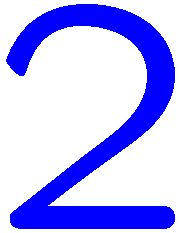 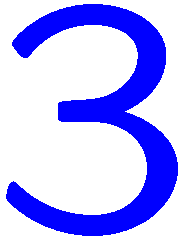 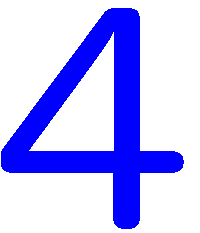 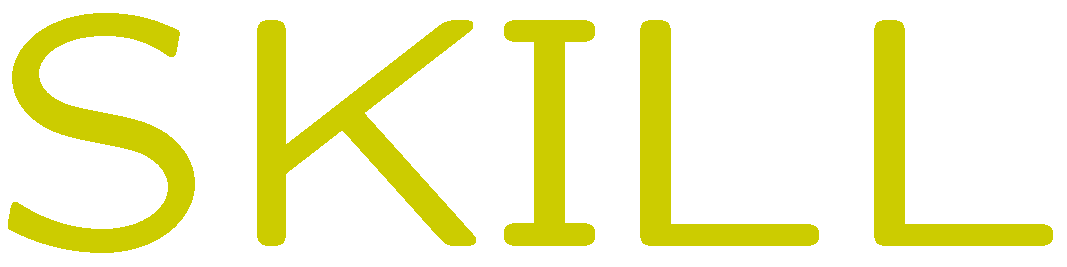 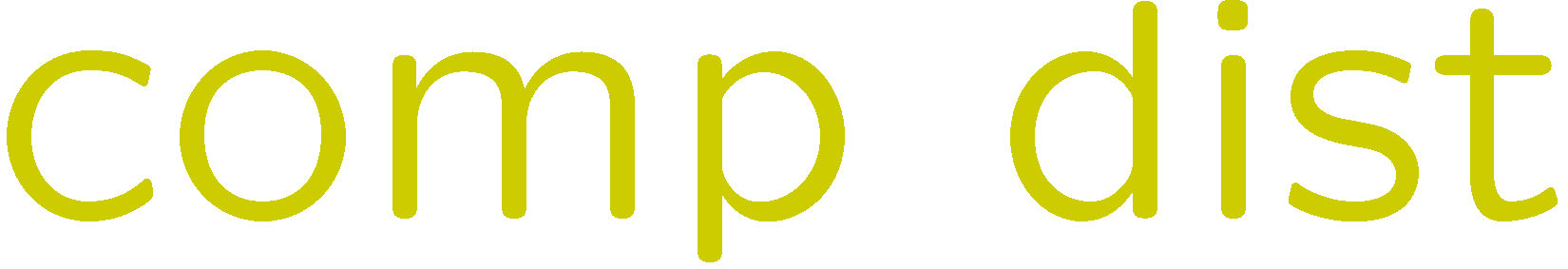 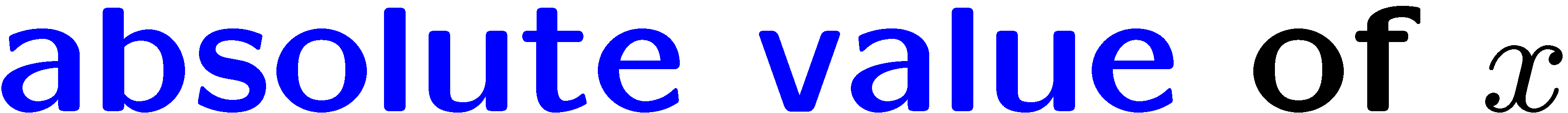 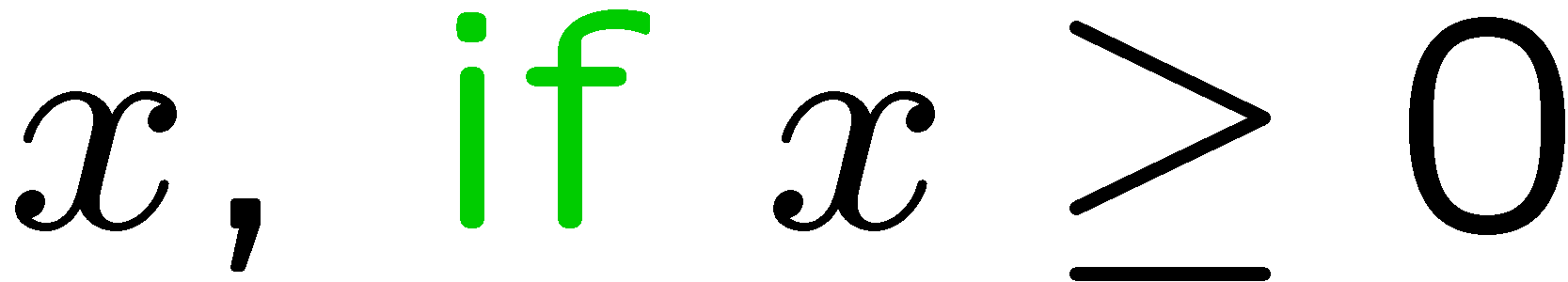 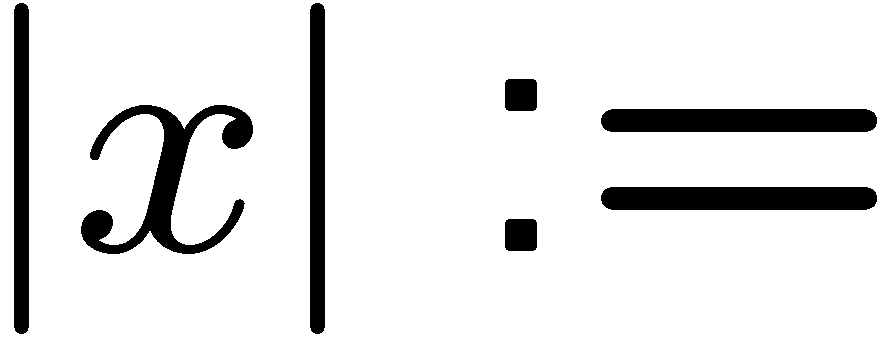 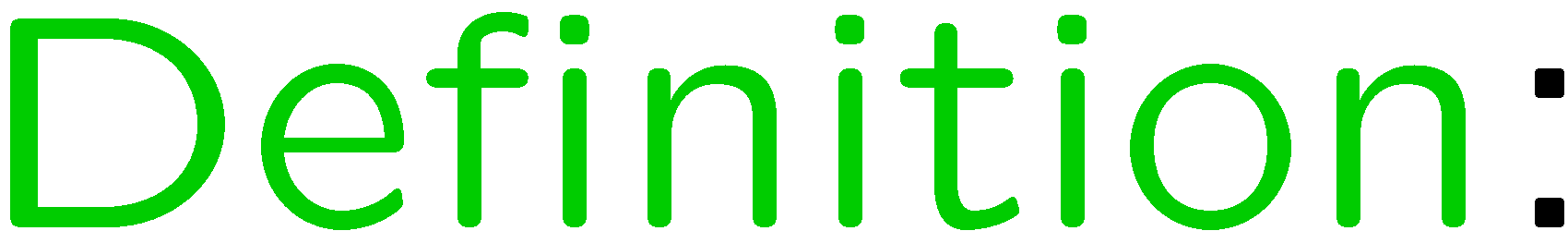 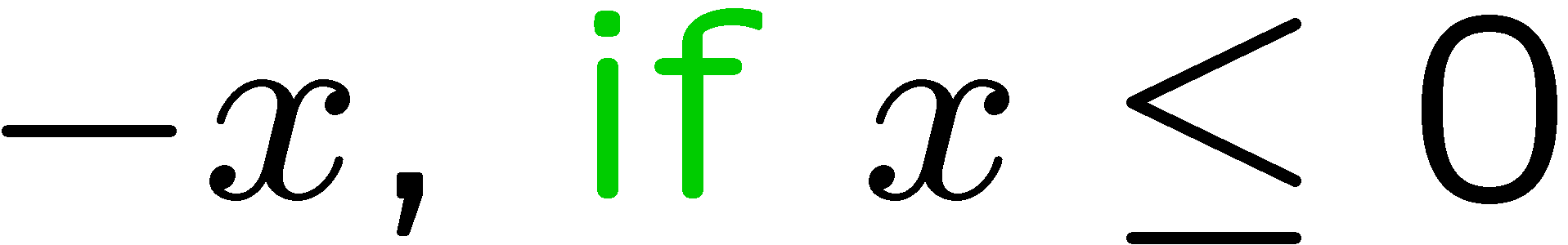 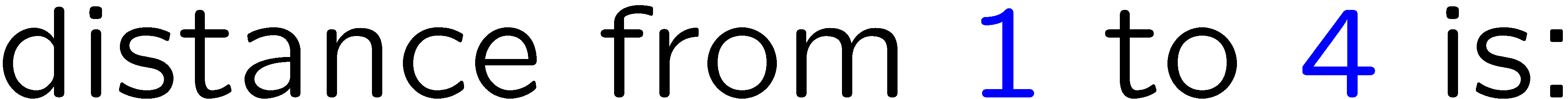 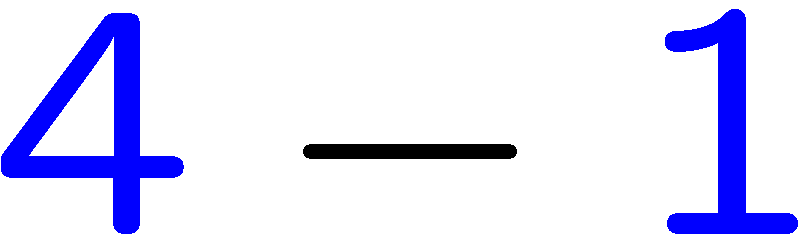 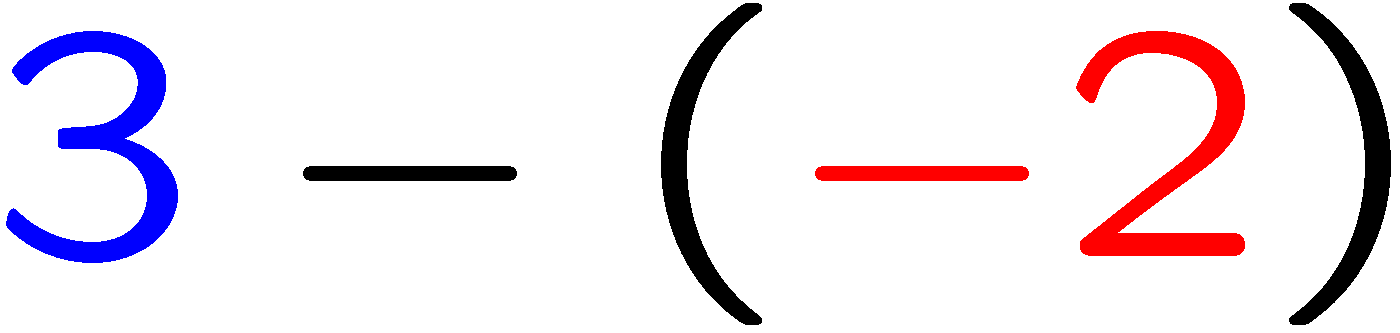 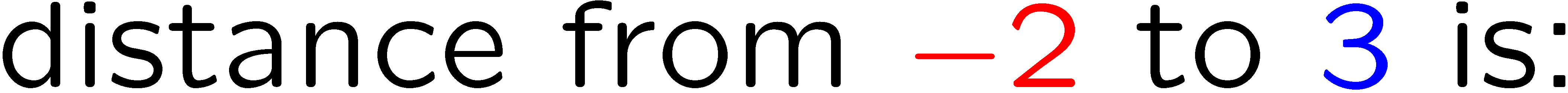 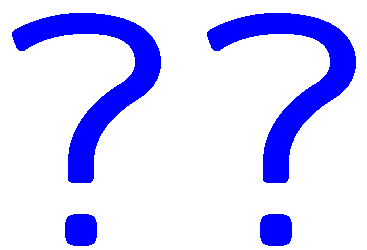 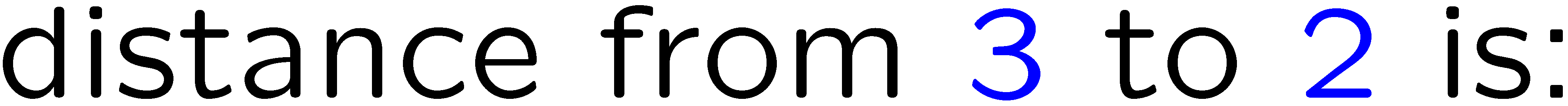 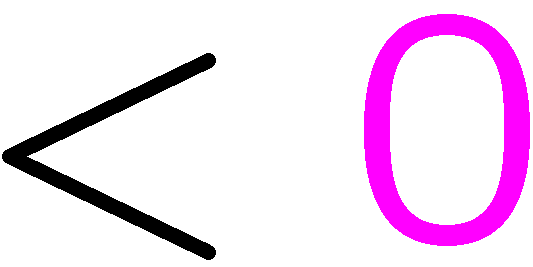 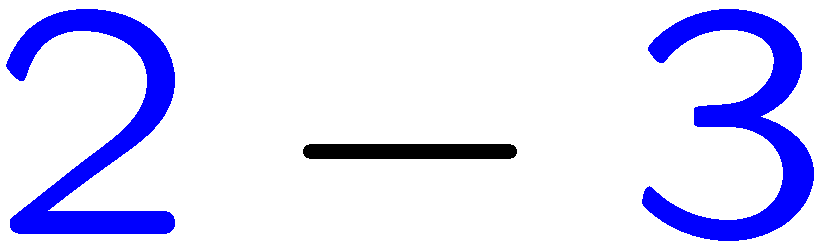 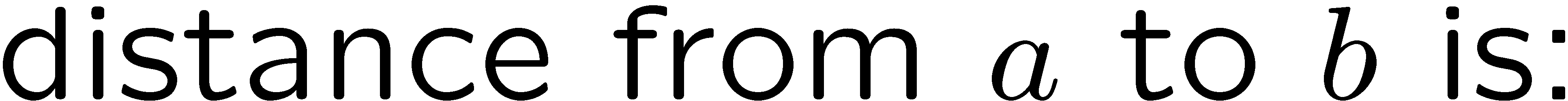 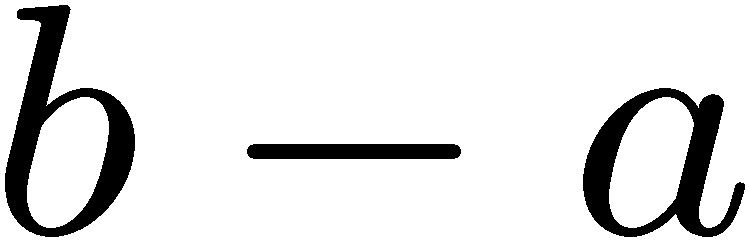 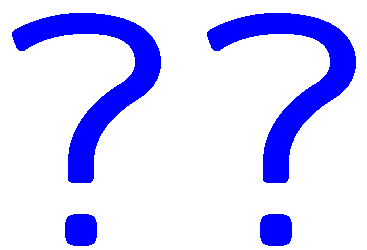 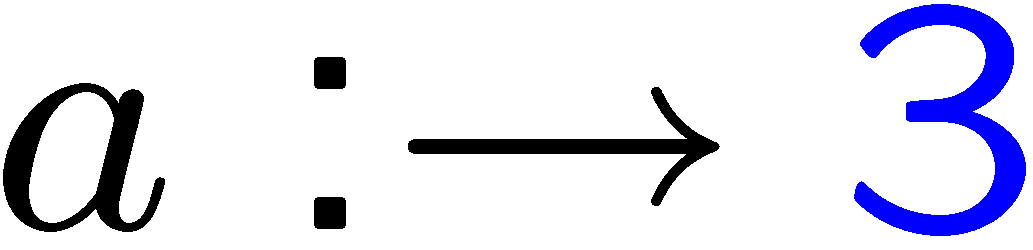 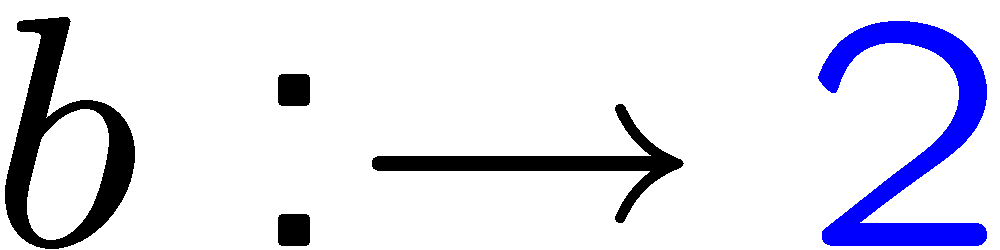 6
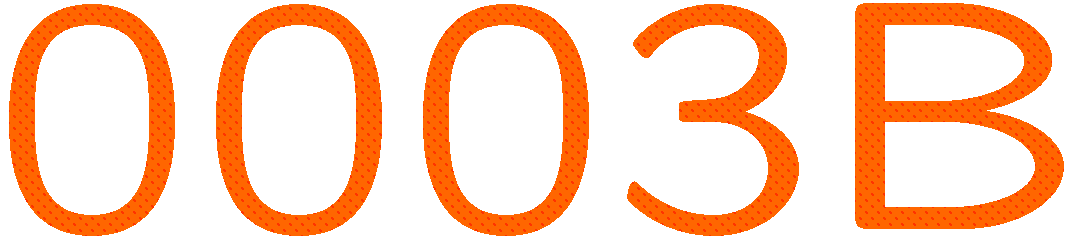 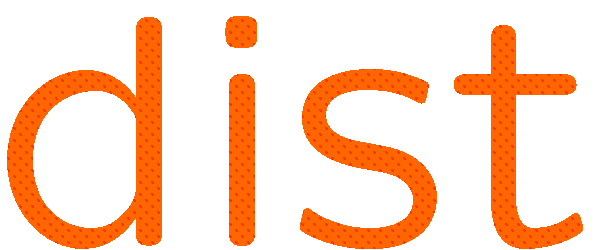 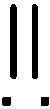 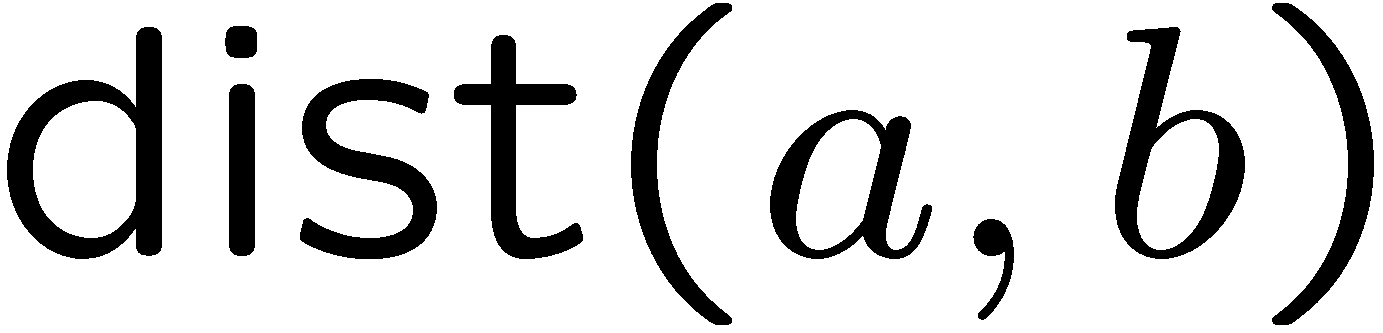 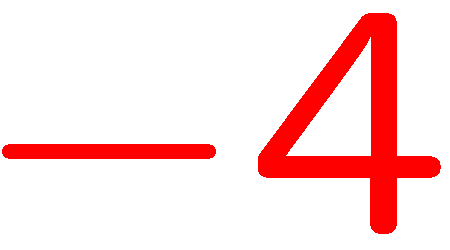 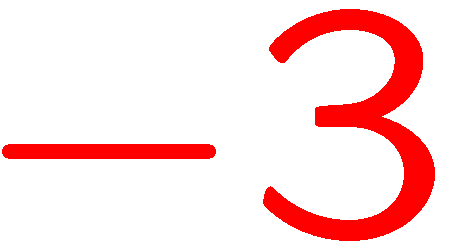 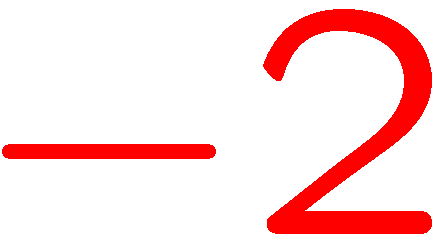 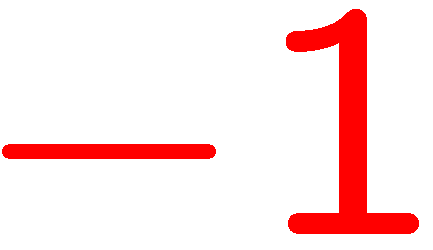 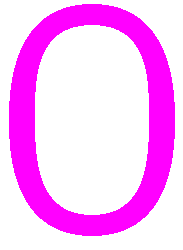 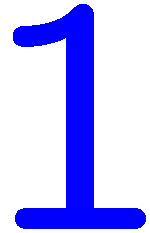 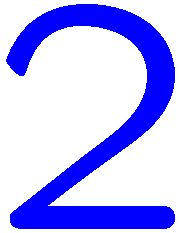 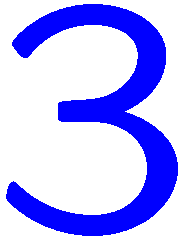 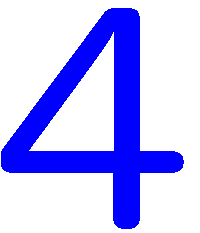 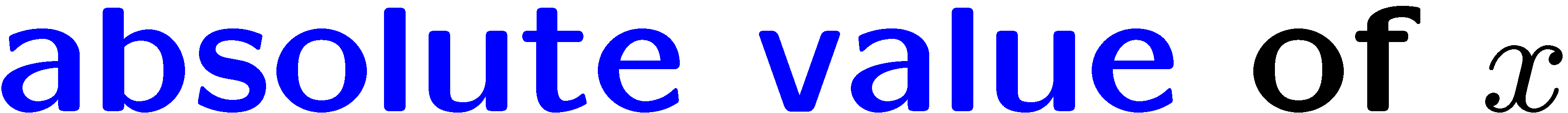 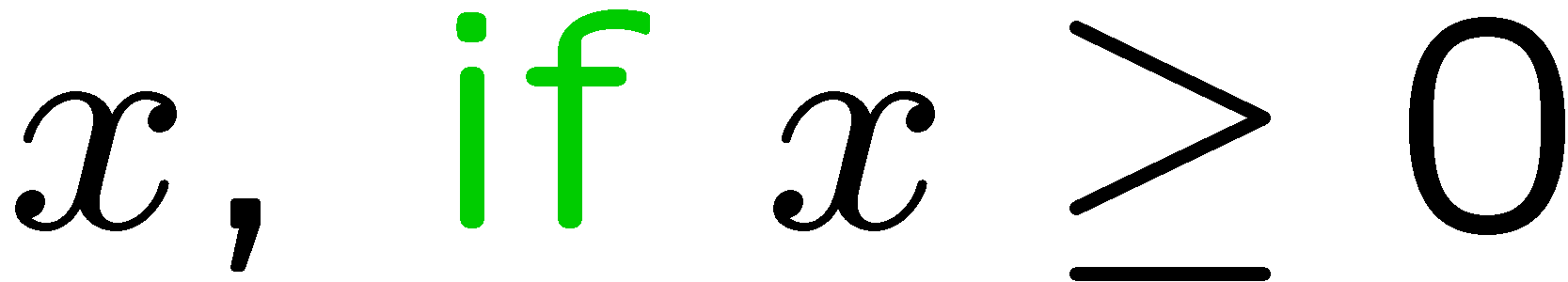 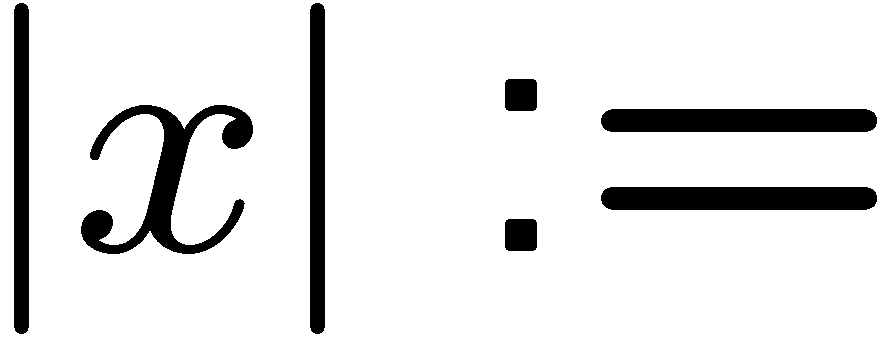 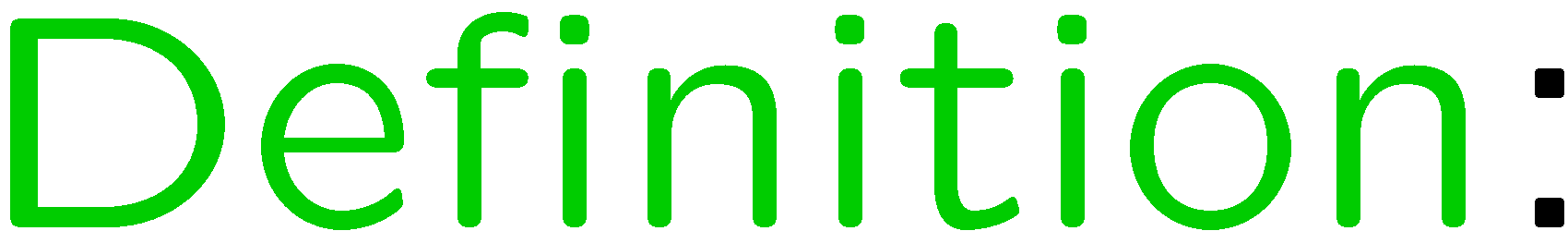 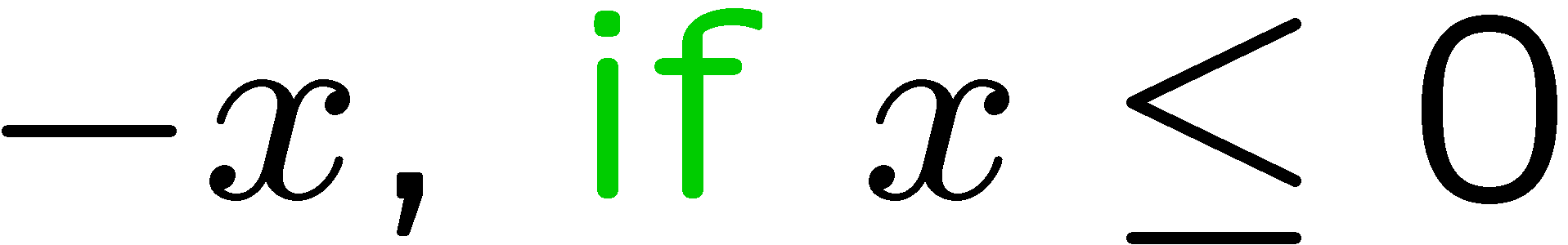 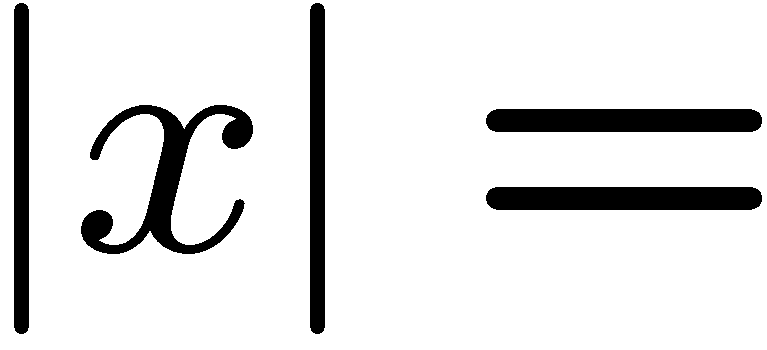 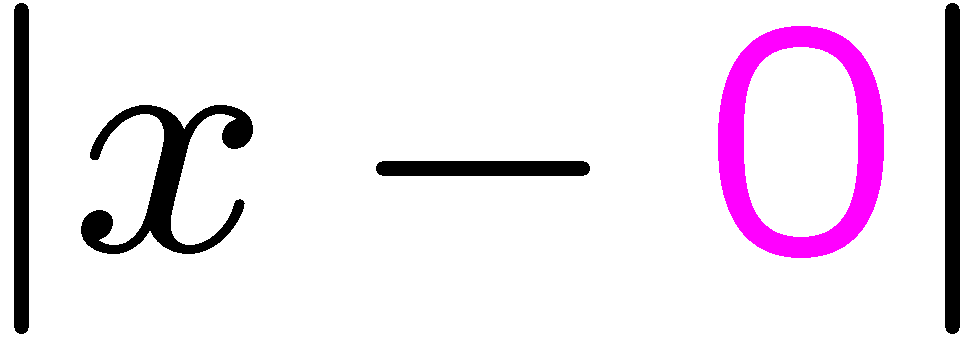 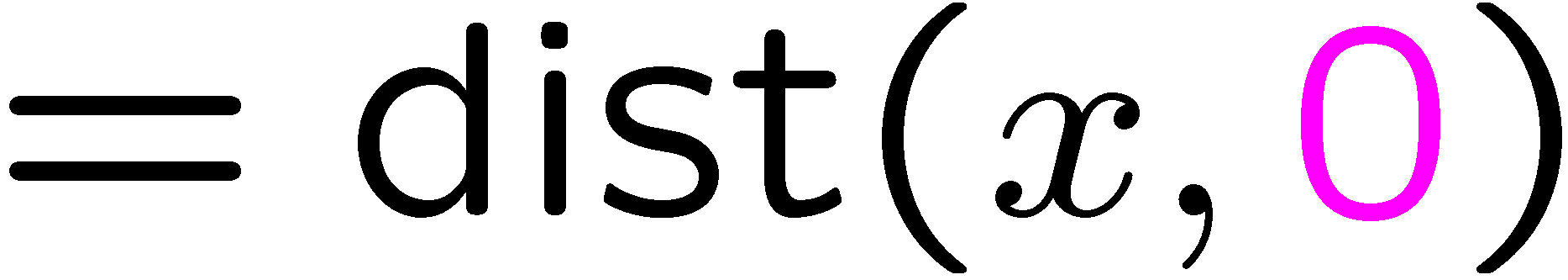 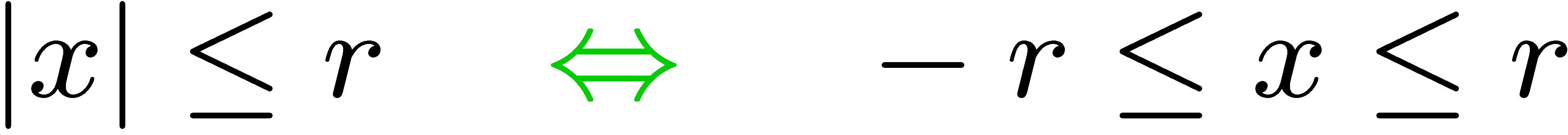 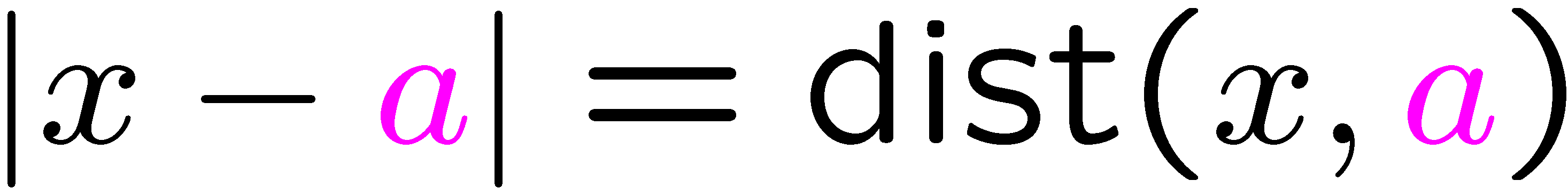 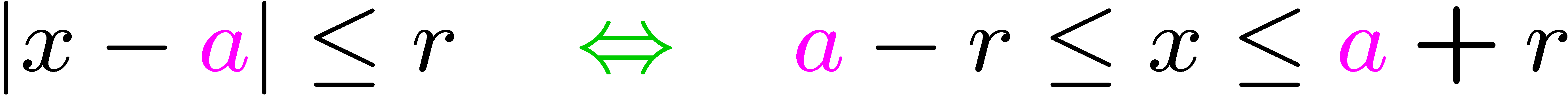 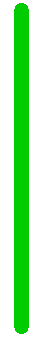 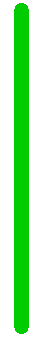 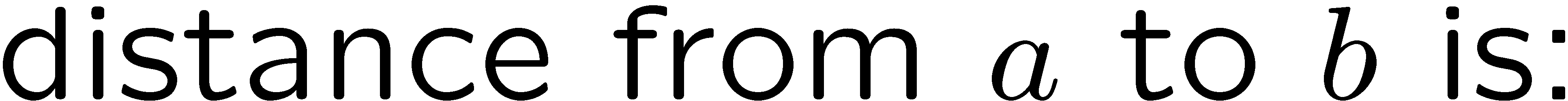 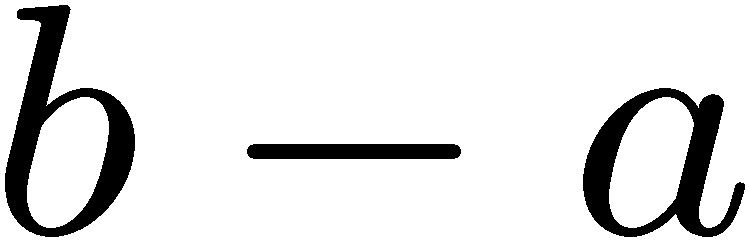 7
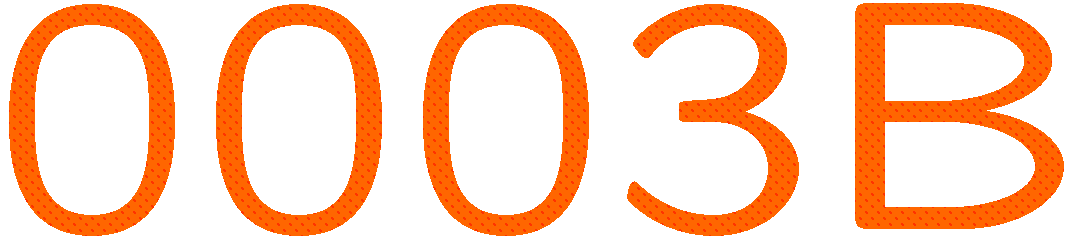 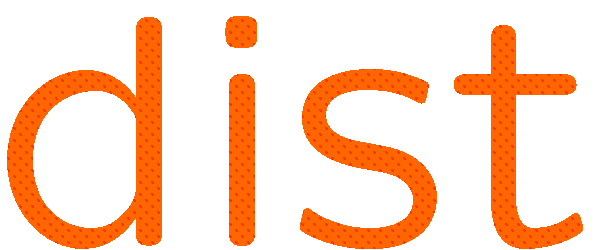 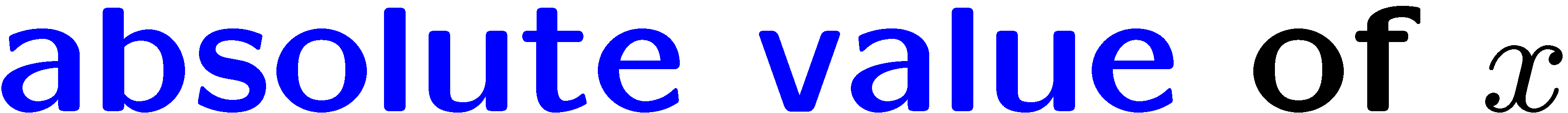 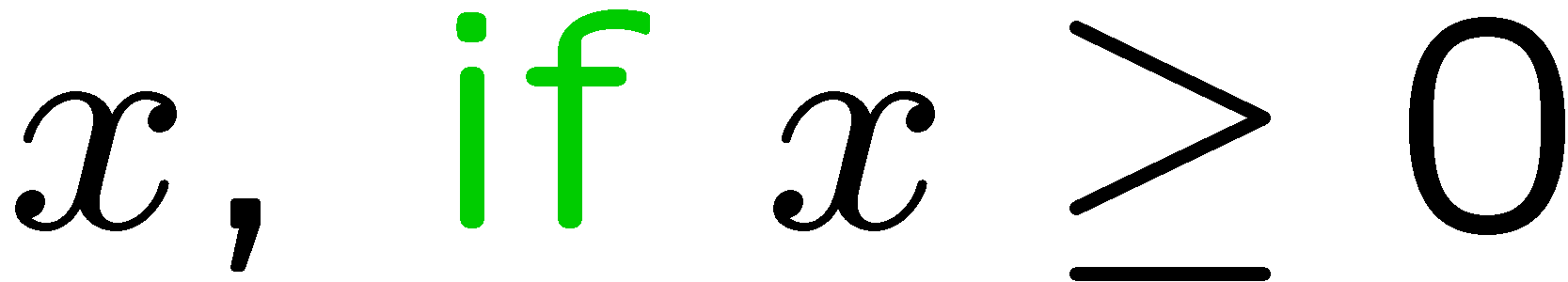 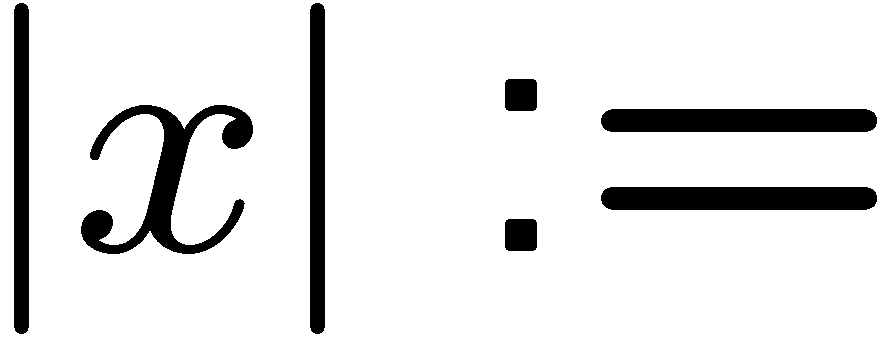 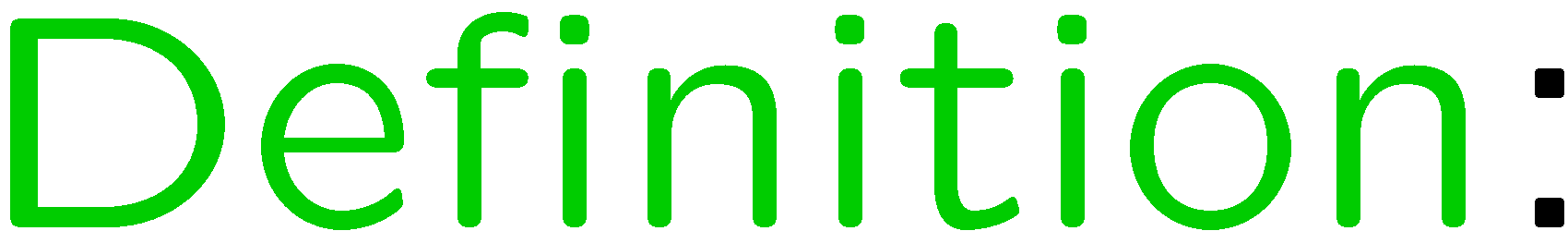 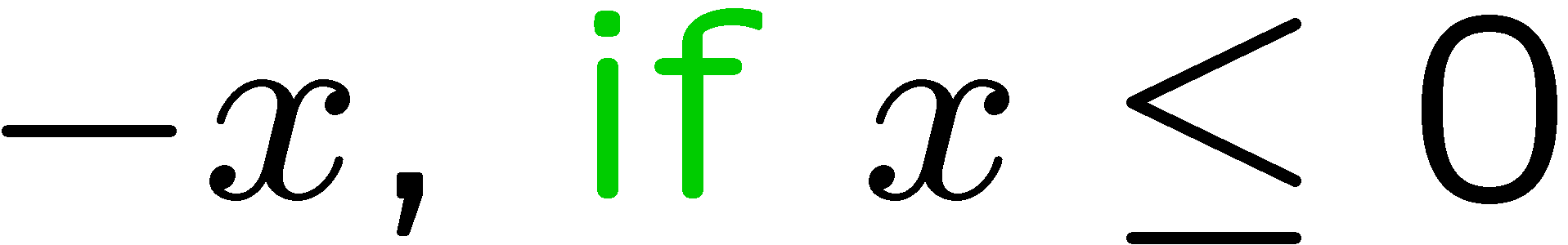 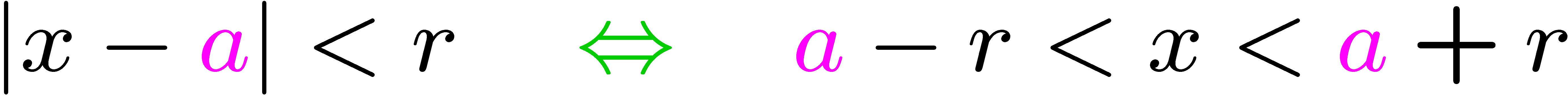 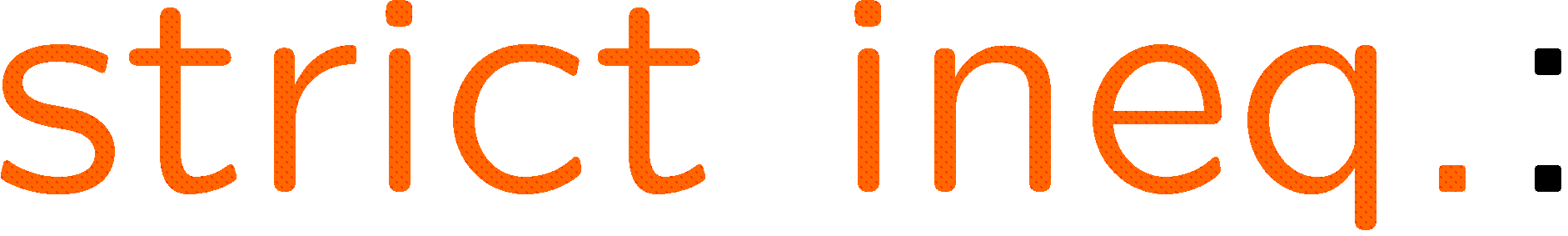 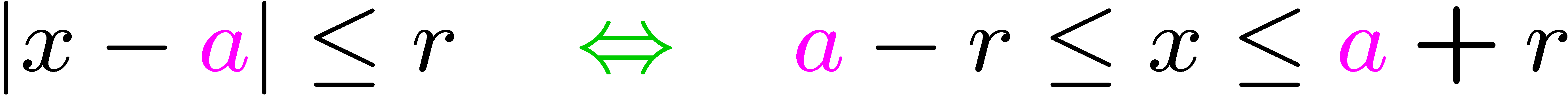 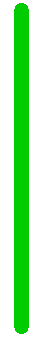 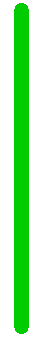 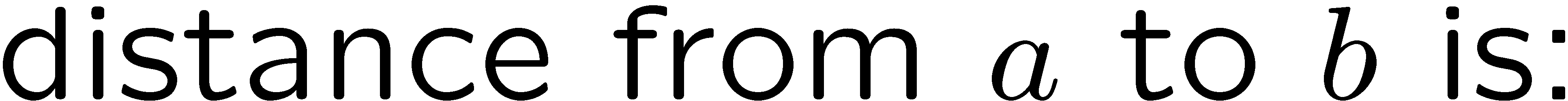 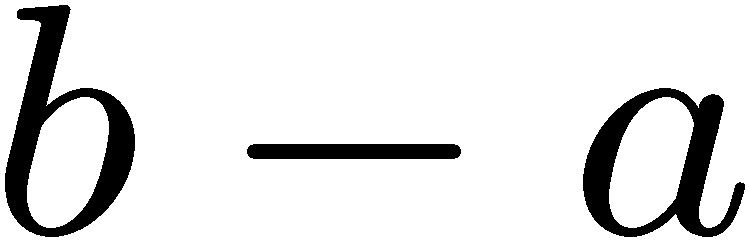 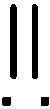 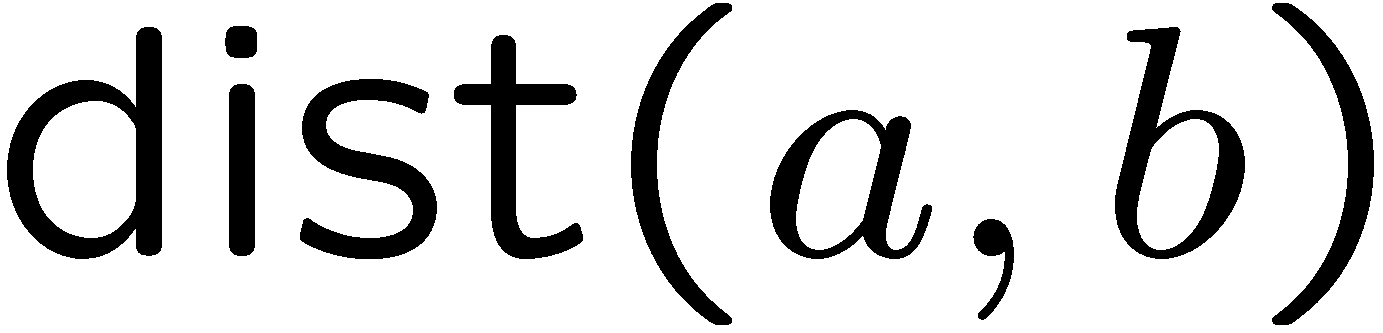 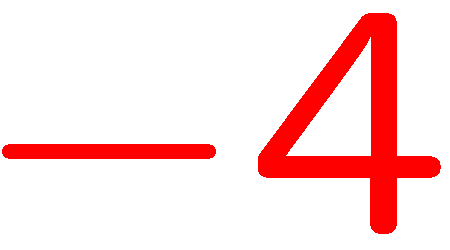 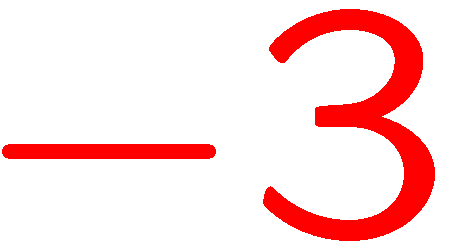 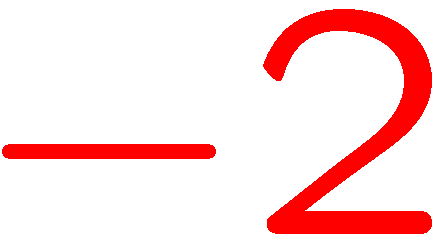 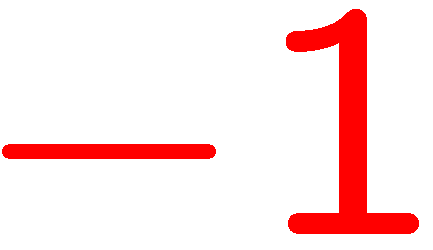 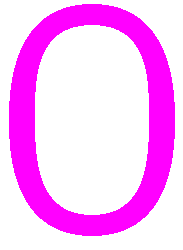 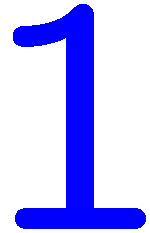 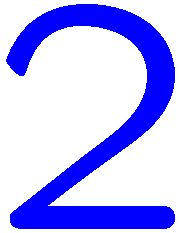 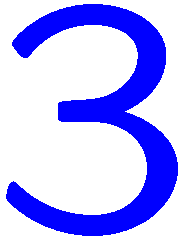 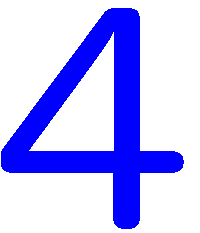 8
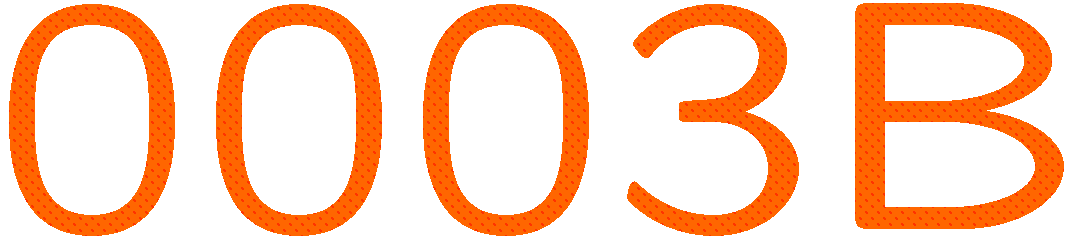 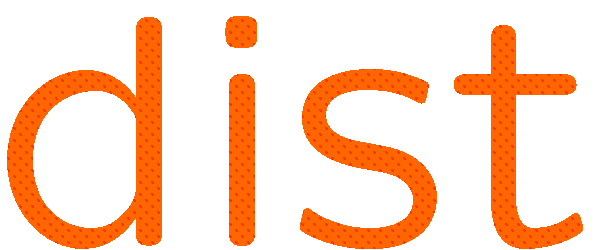 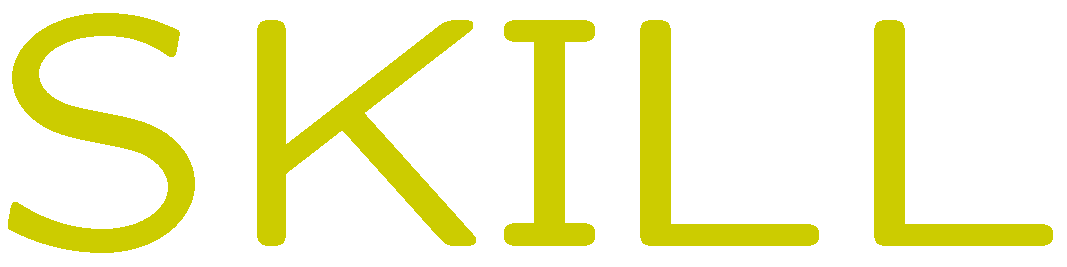 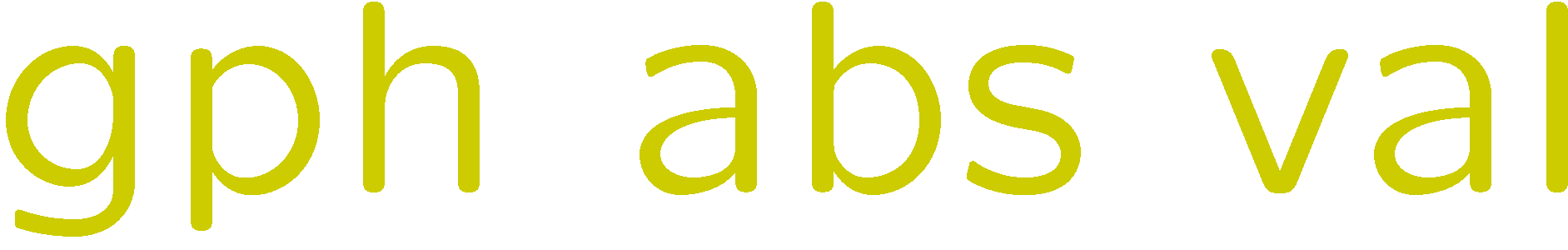 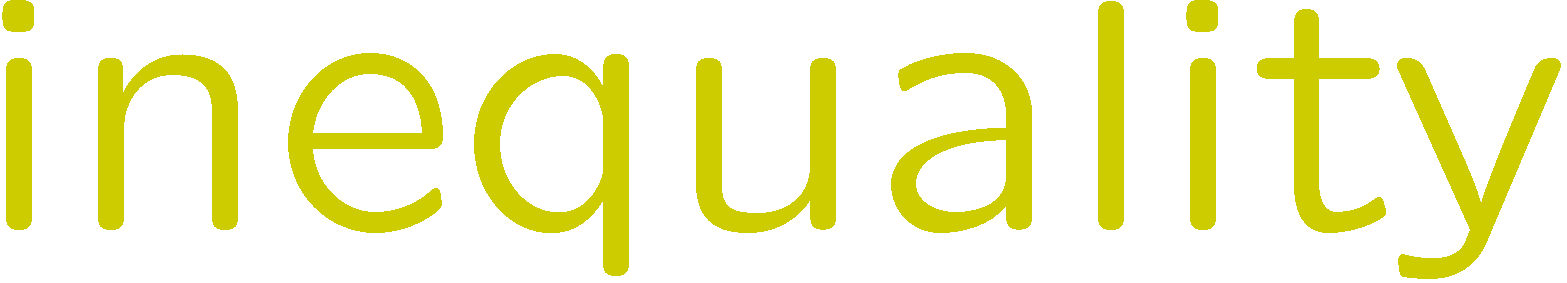 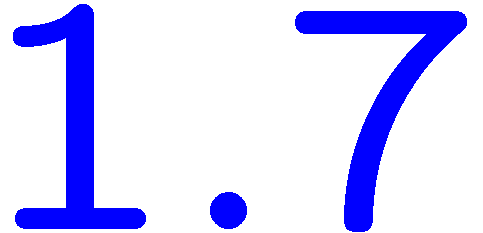 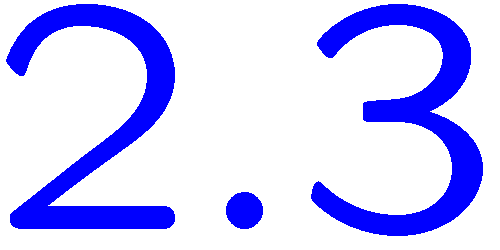 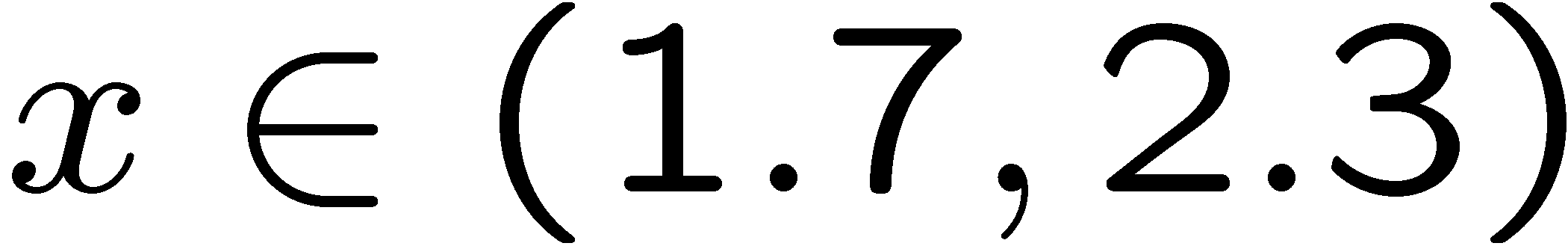 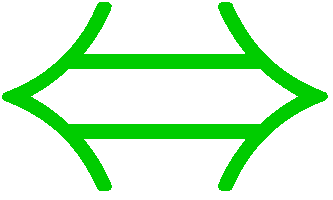 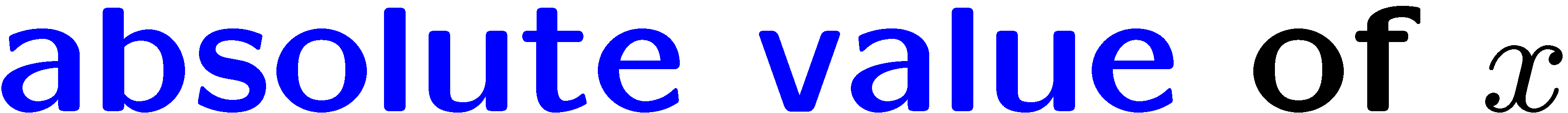 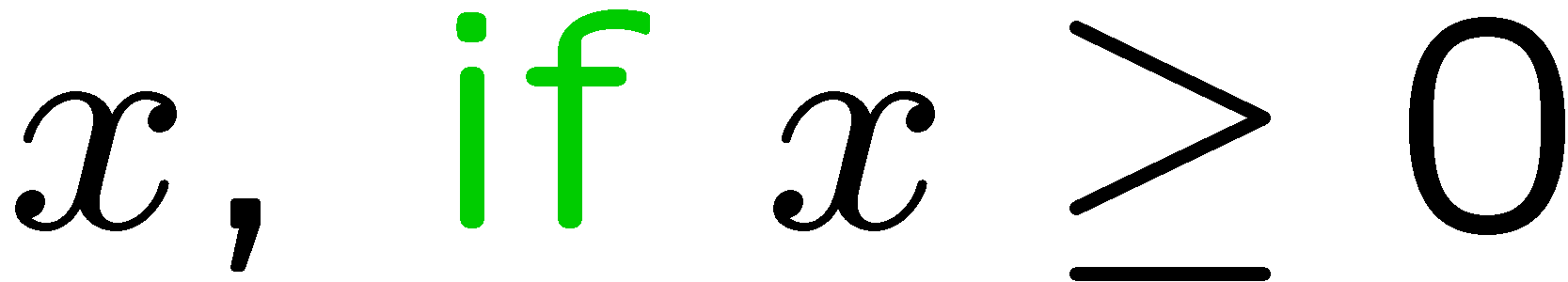 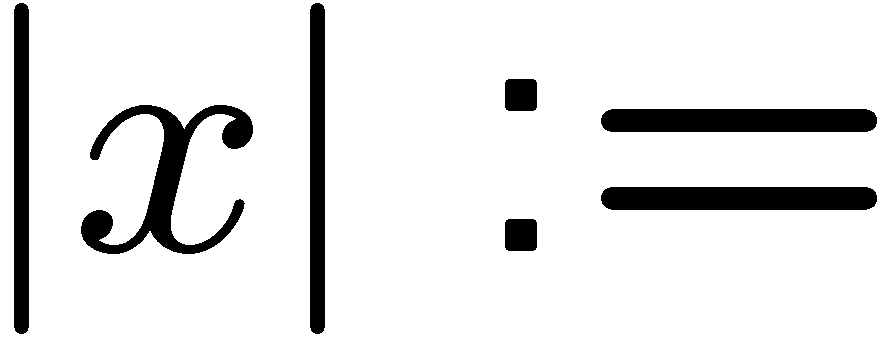 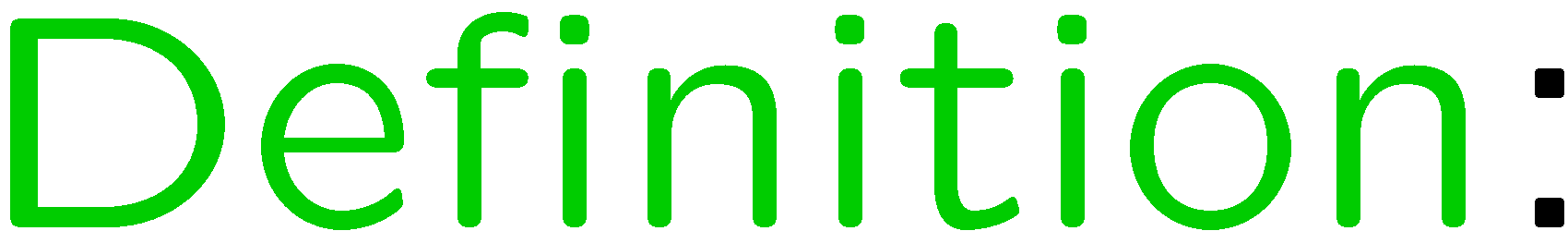 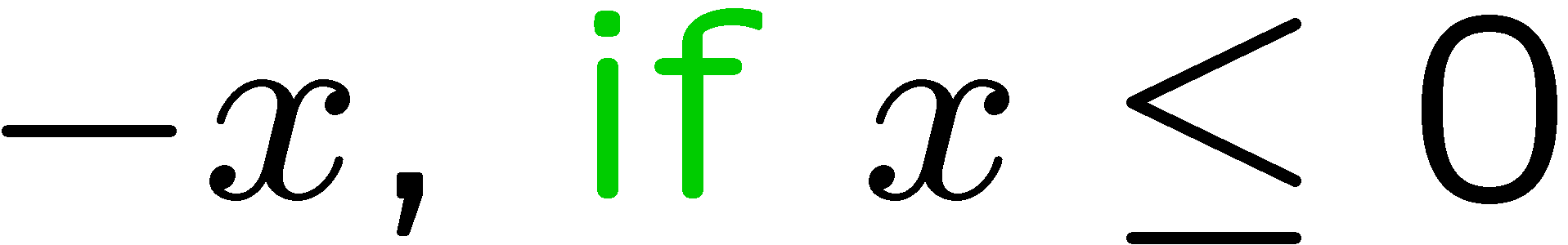 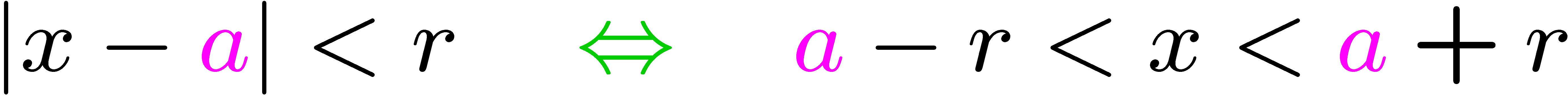 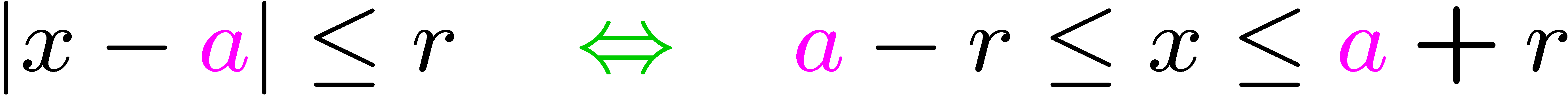 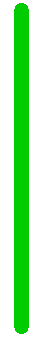 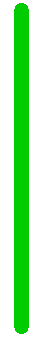 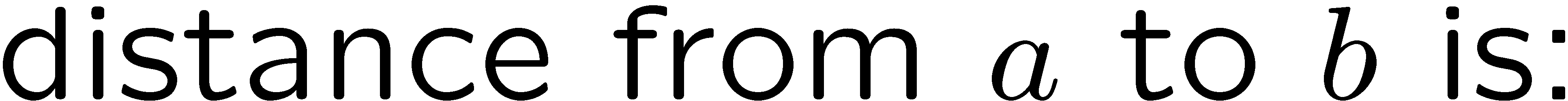 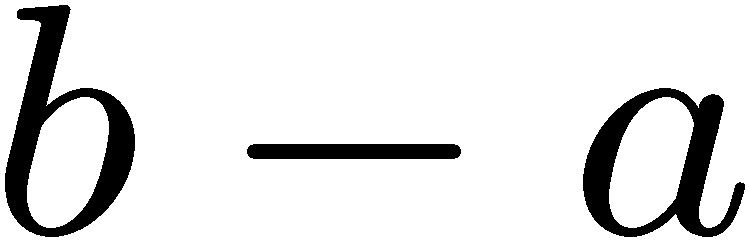 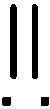 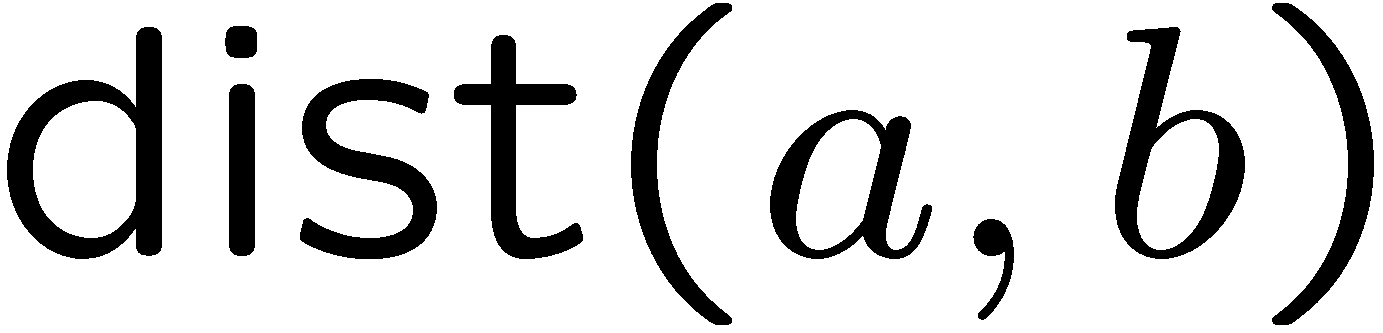 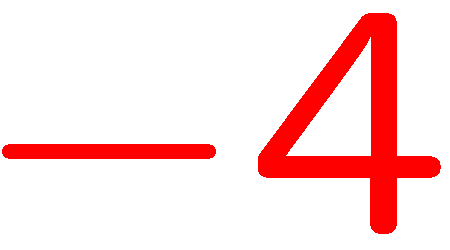 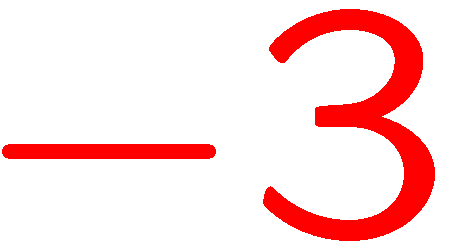 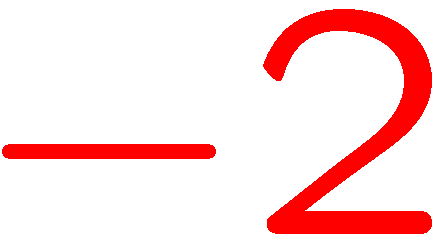 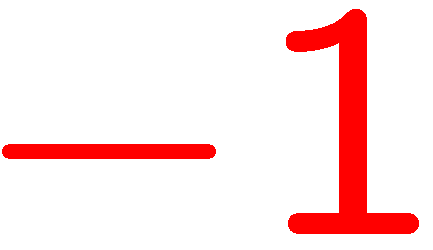 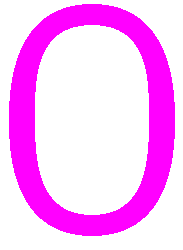 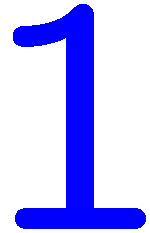 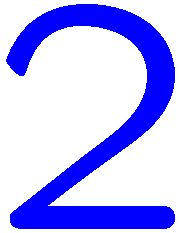 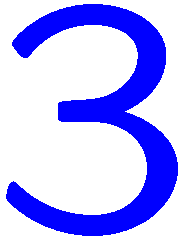 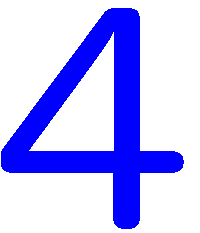 9
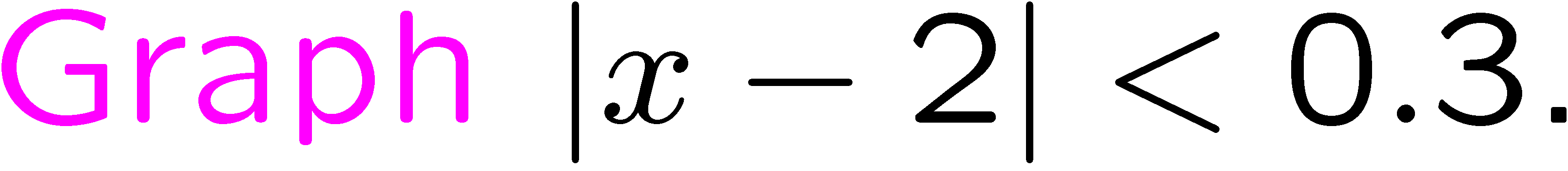 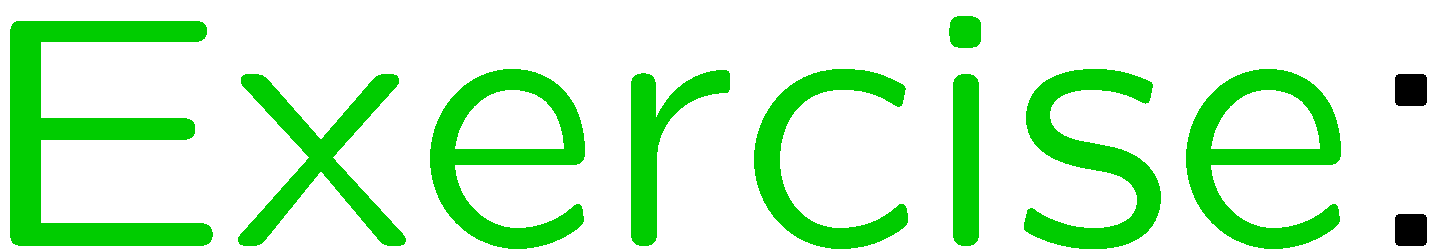 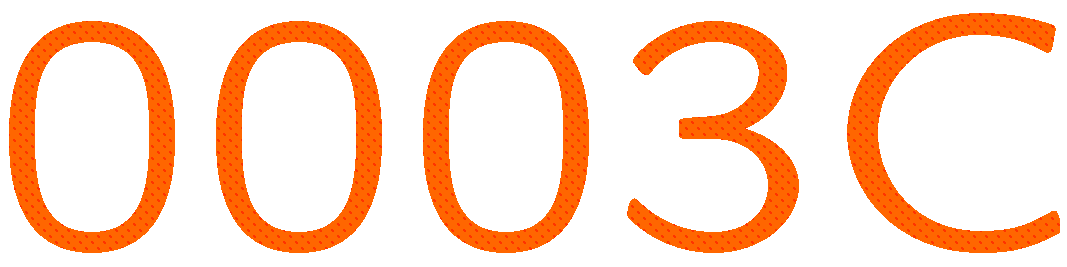 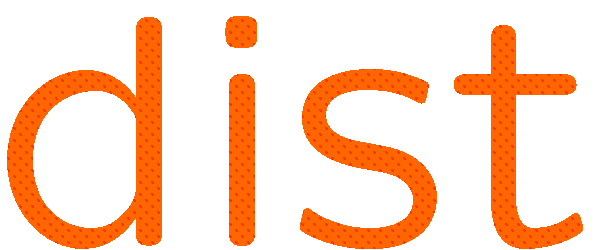 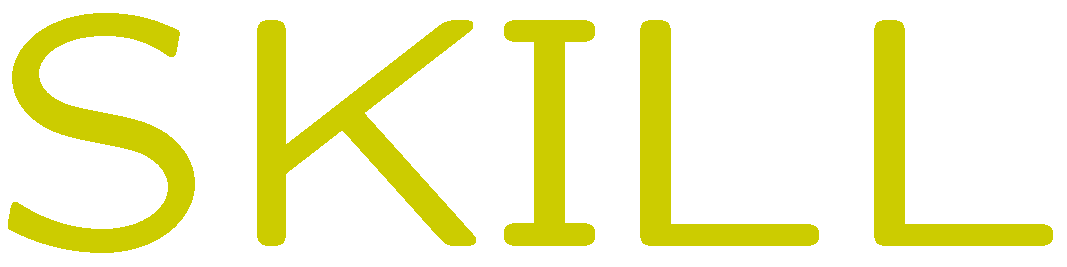 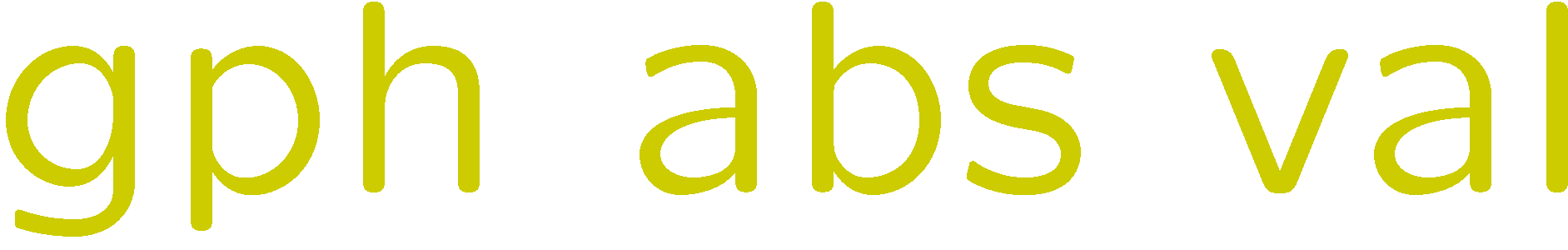 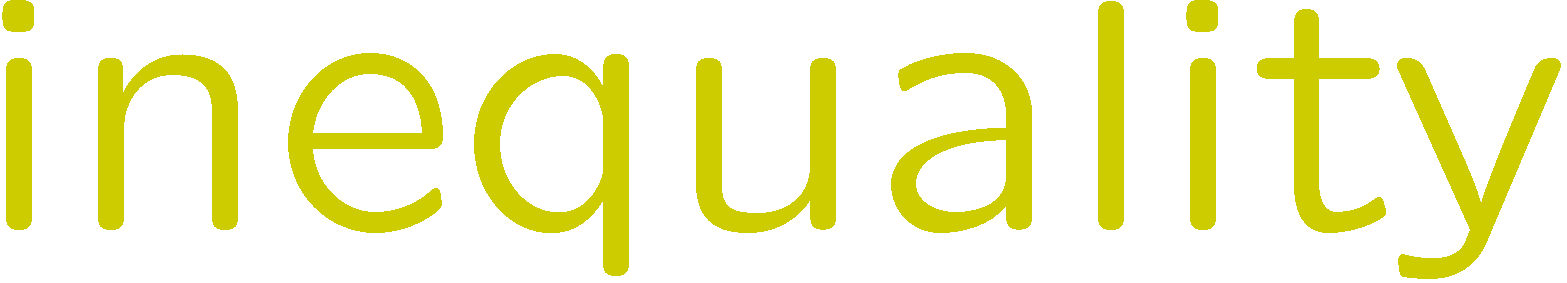 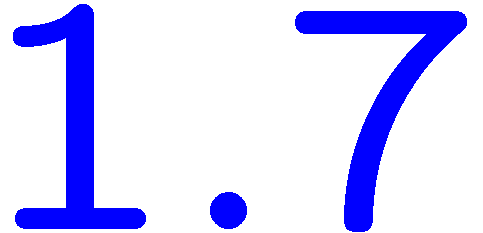 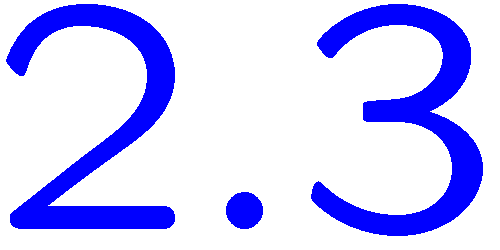 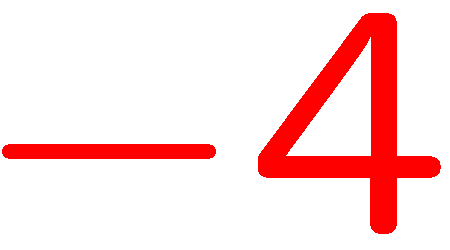 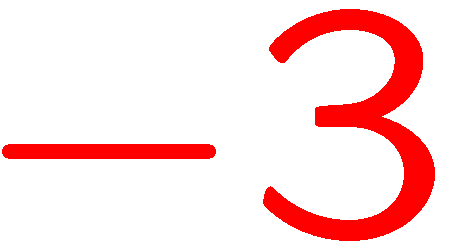 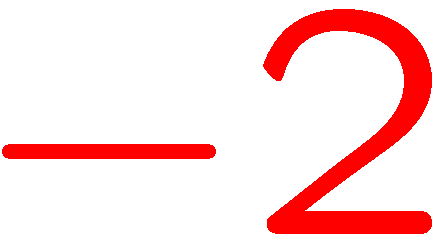 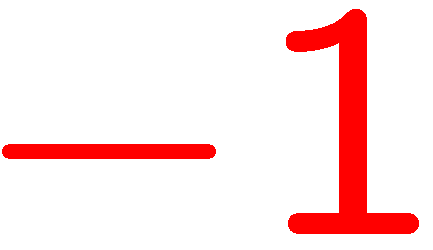 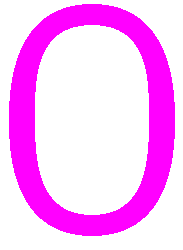 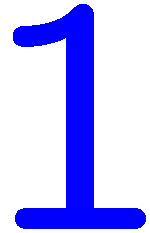 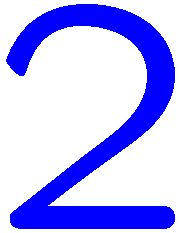 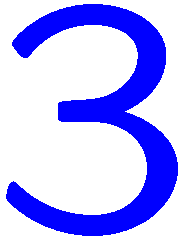 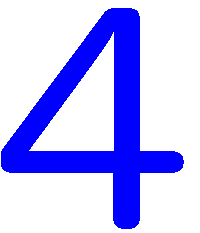 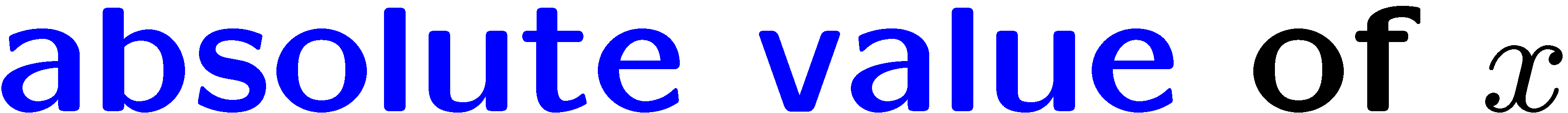 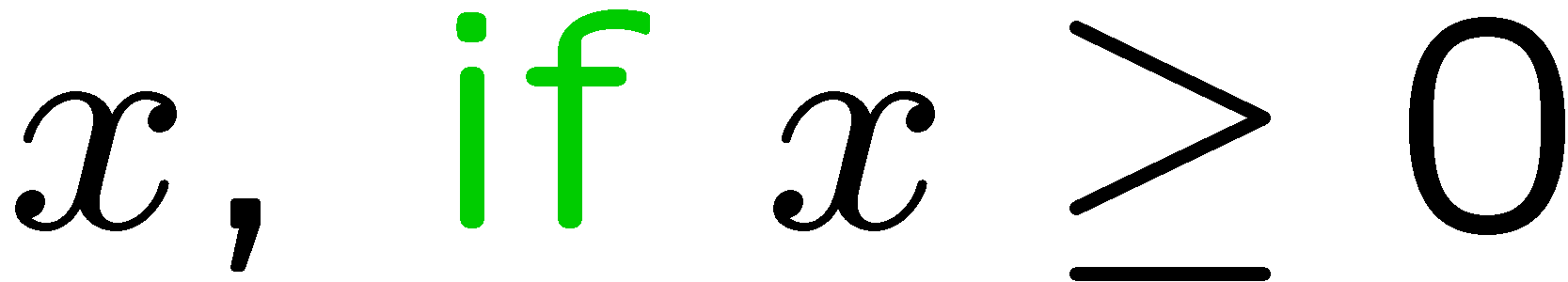 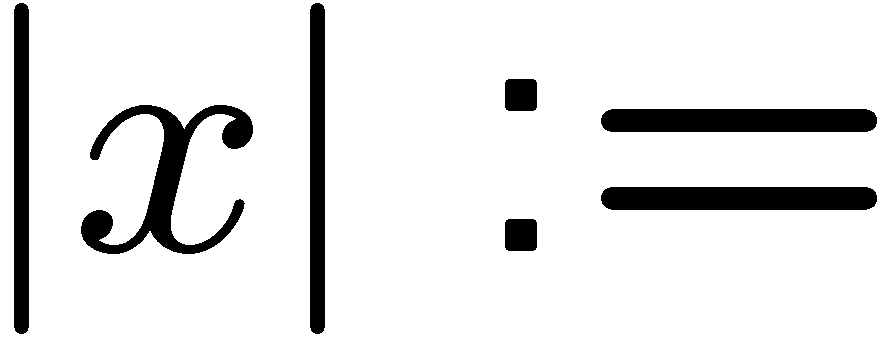 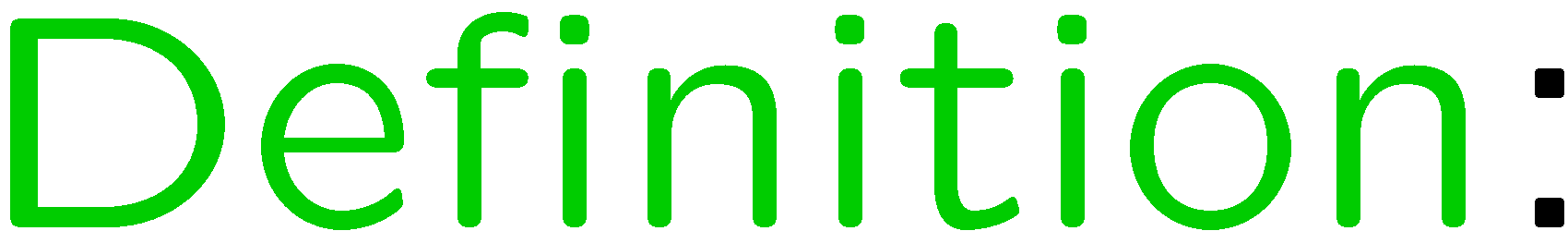 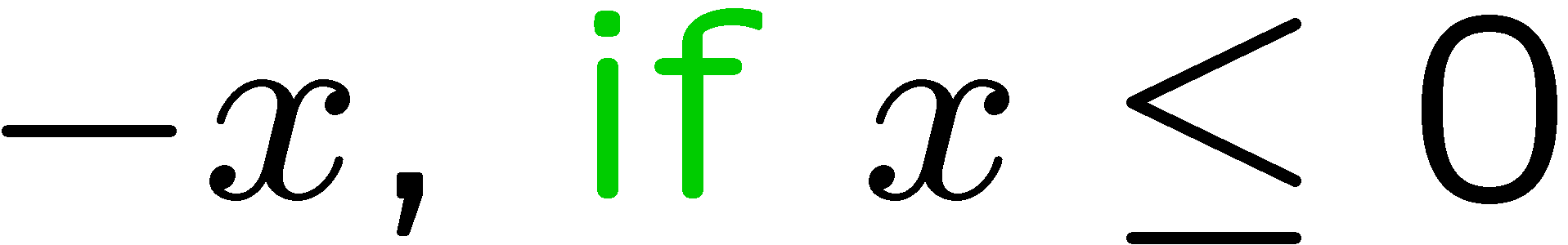 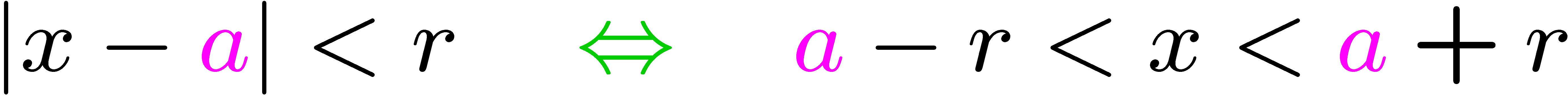 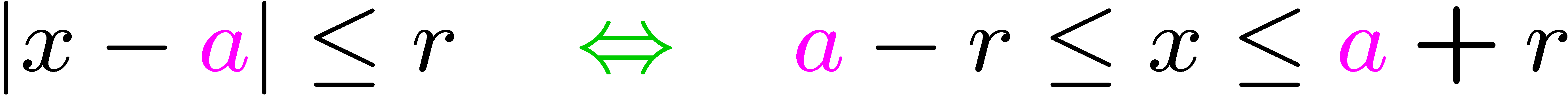 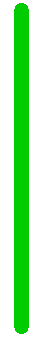 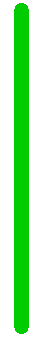 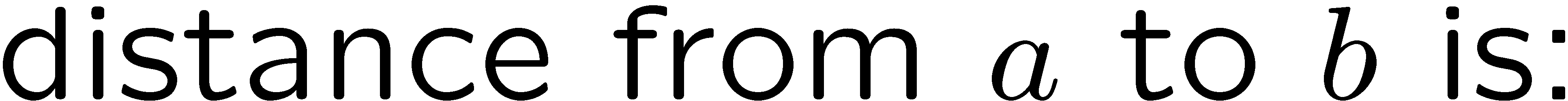 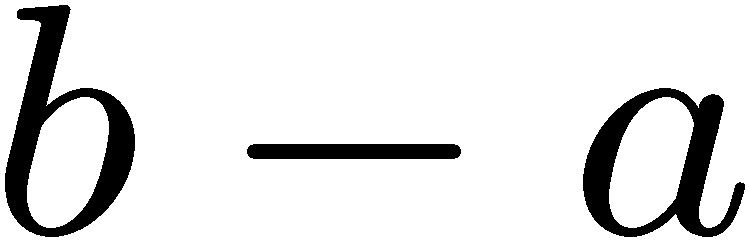 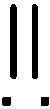 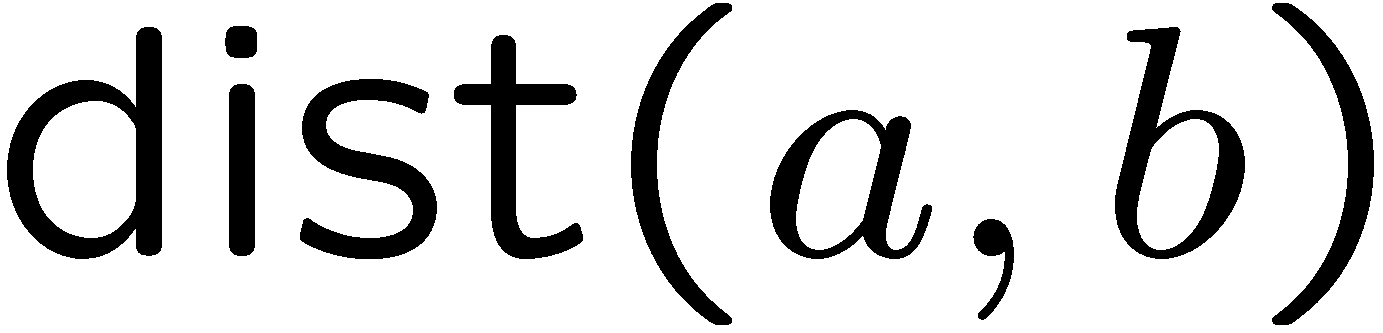 (
)
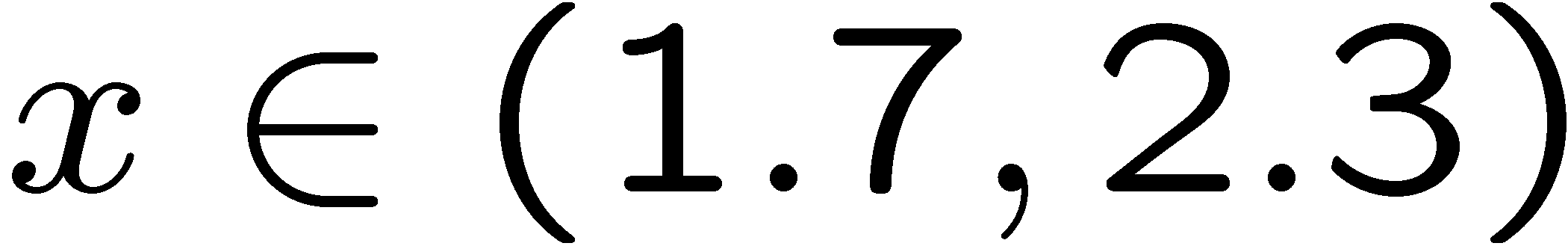 10
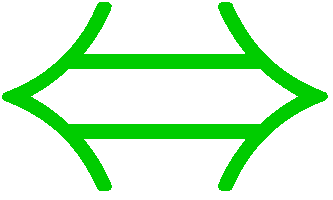 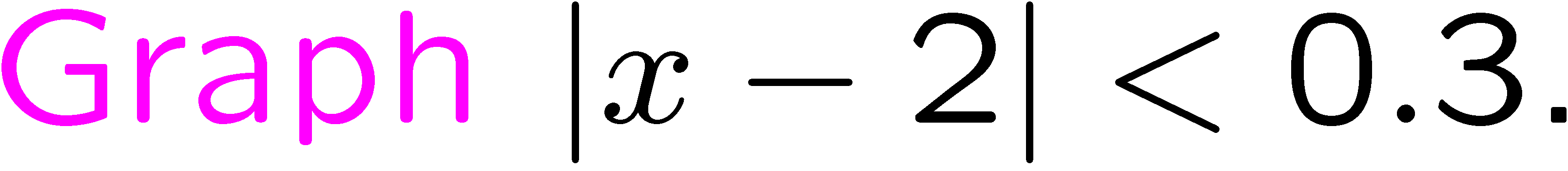 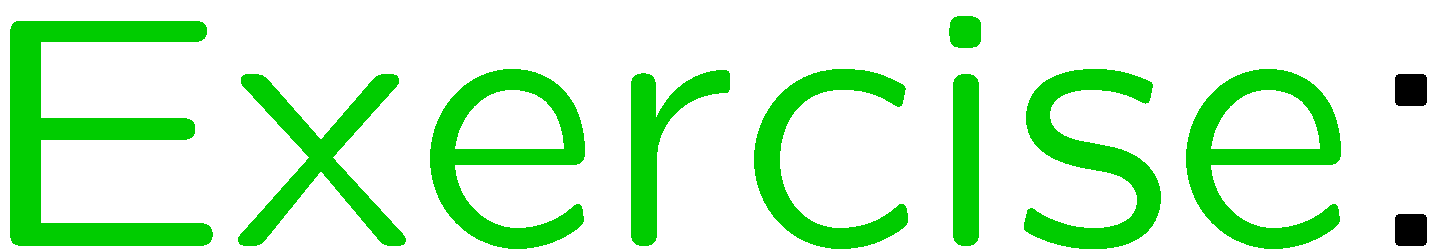 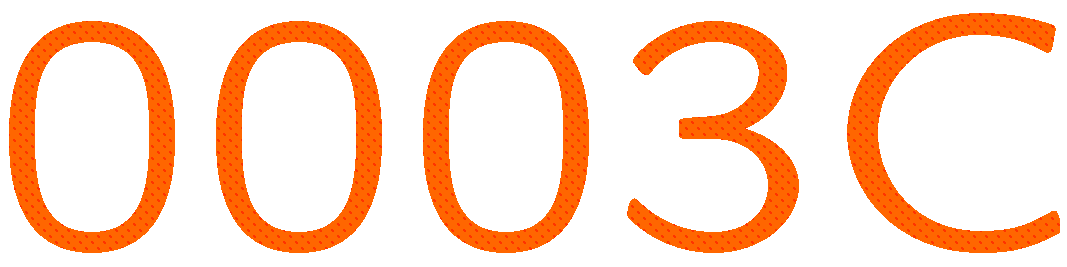 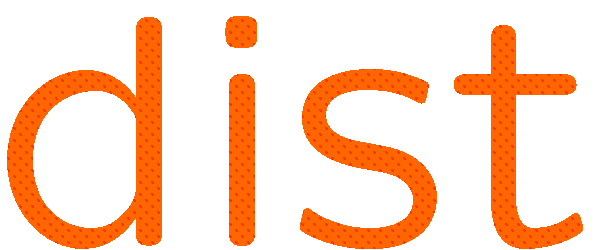 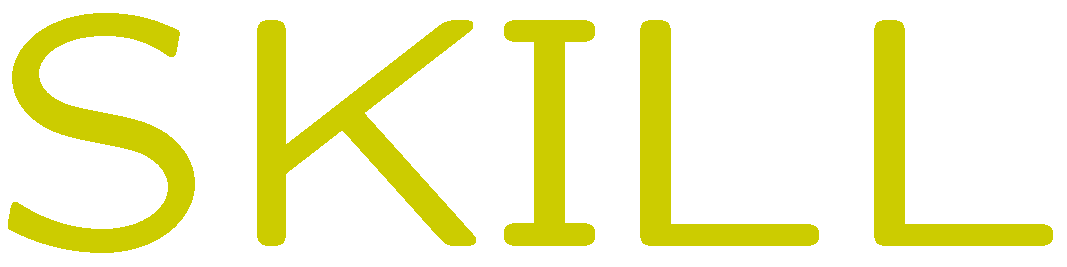 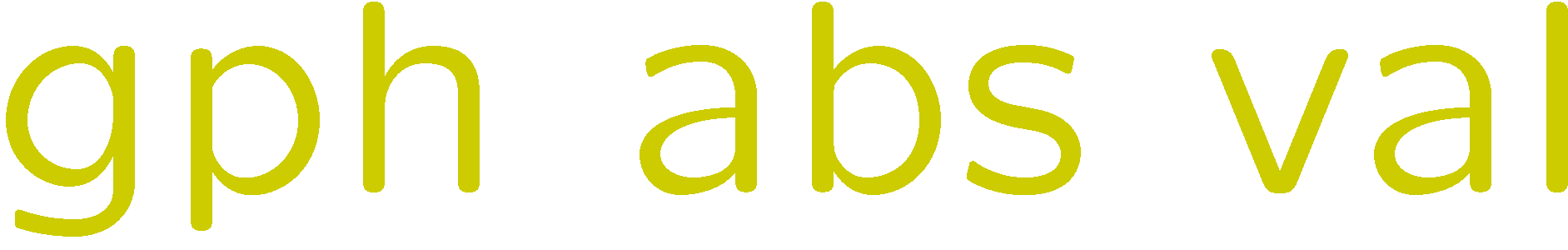 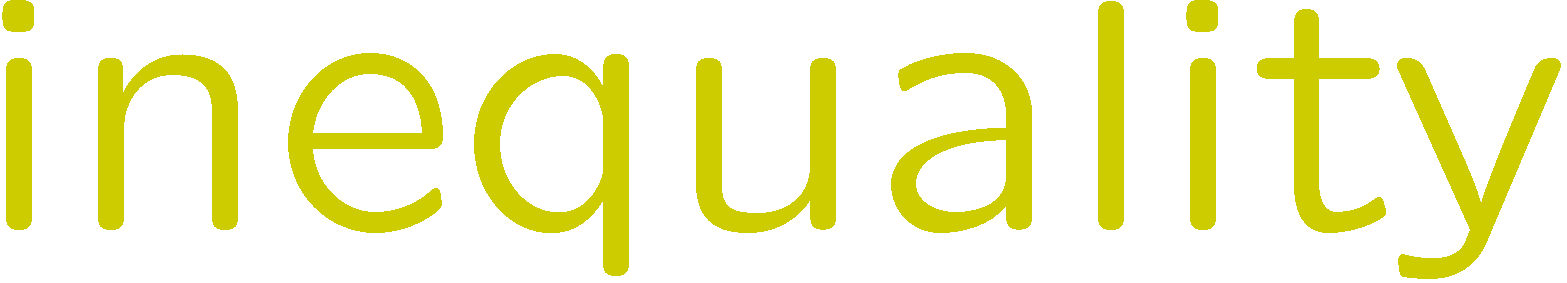 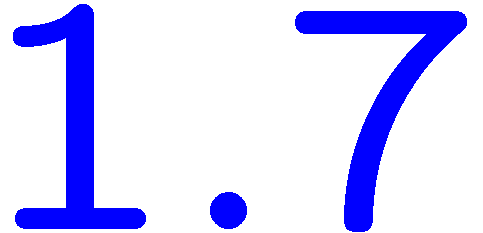 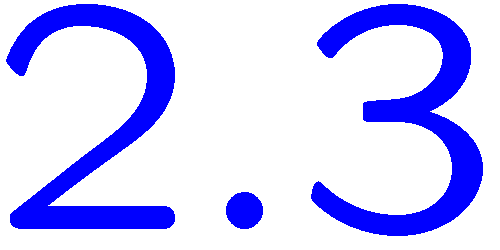 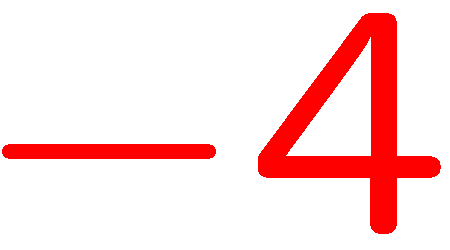 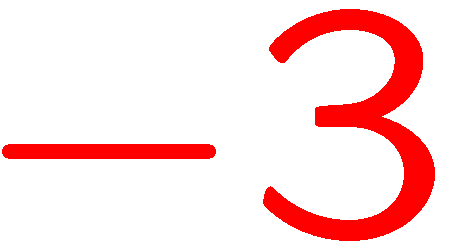 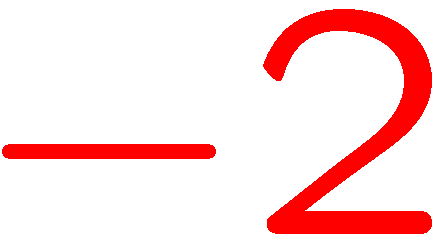 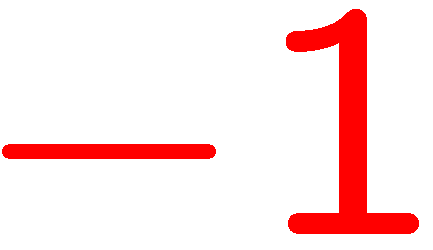 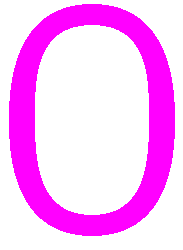 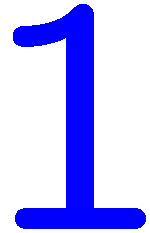 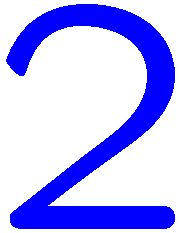 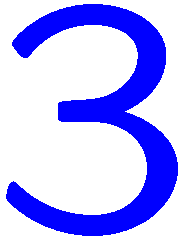 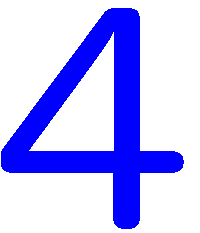 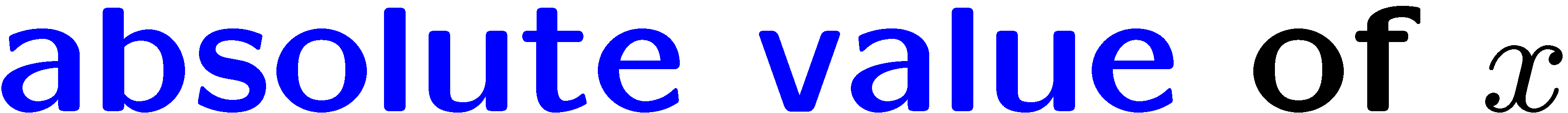 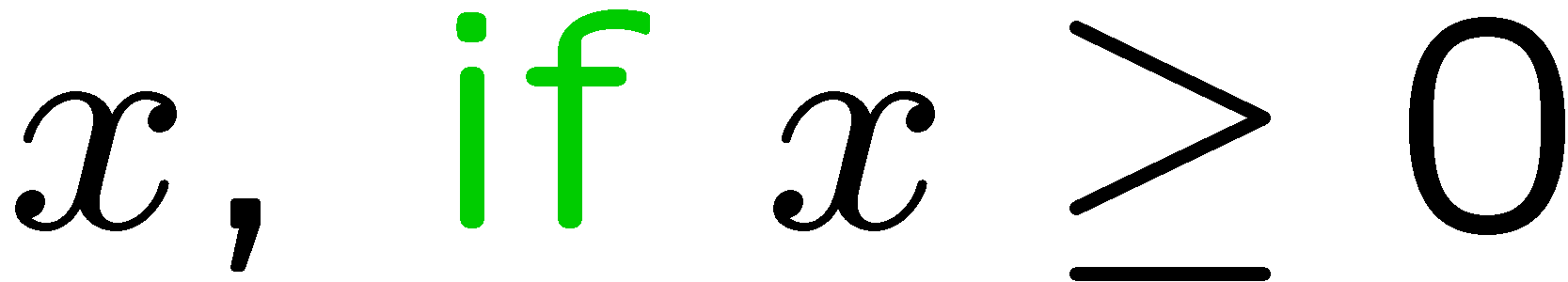 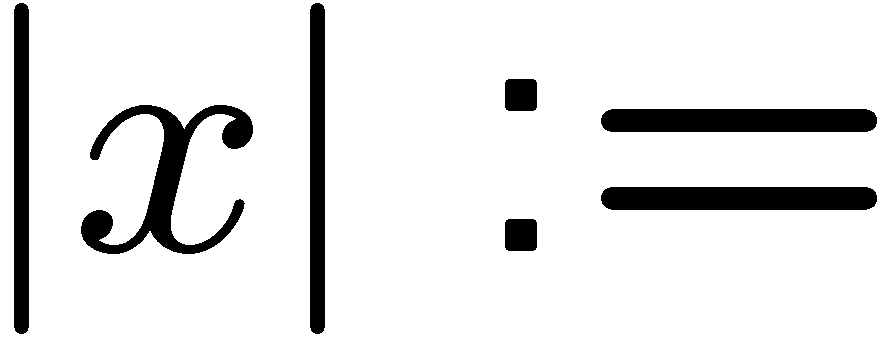 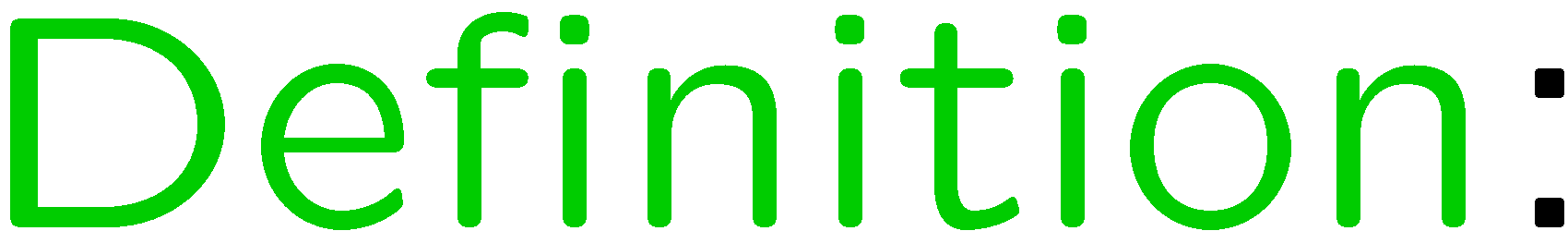 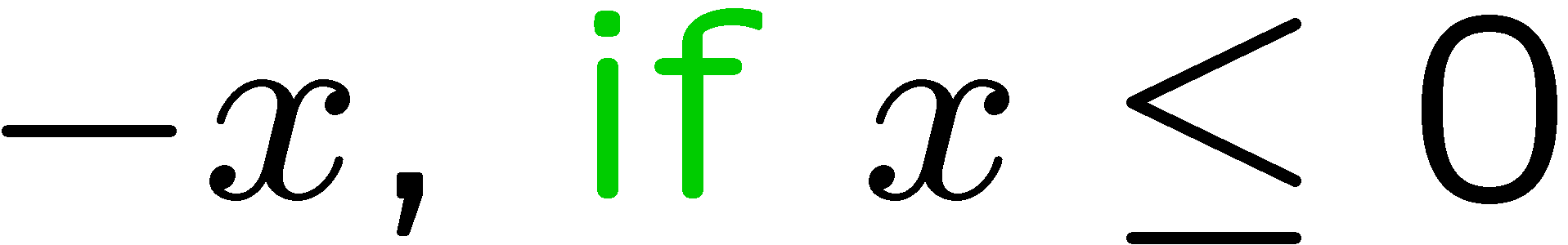 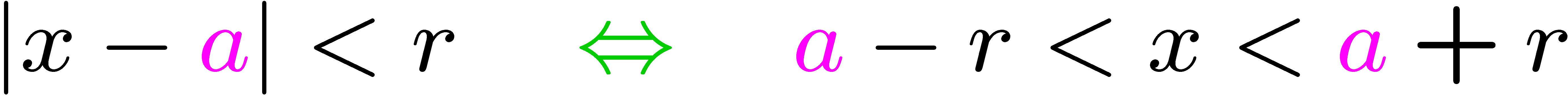 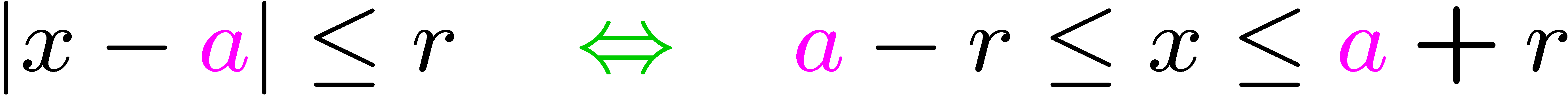 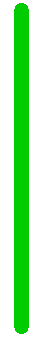 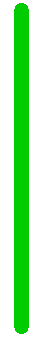 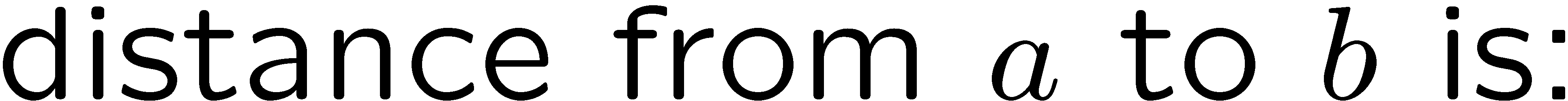 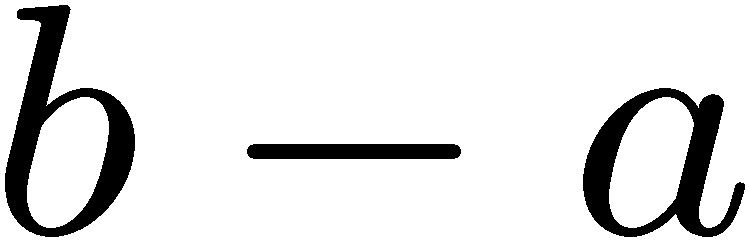 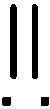 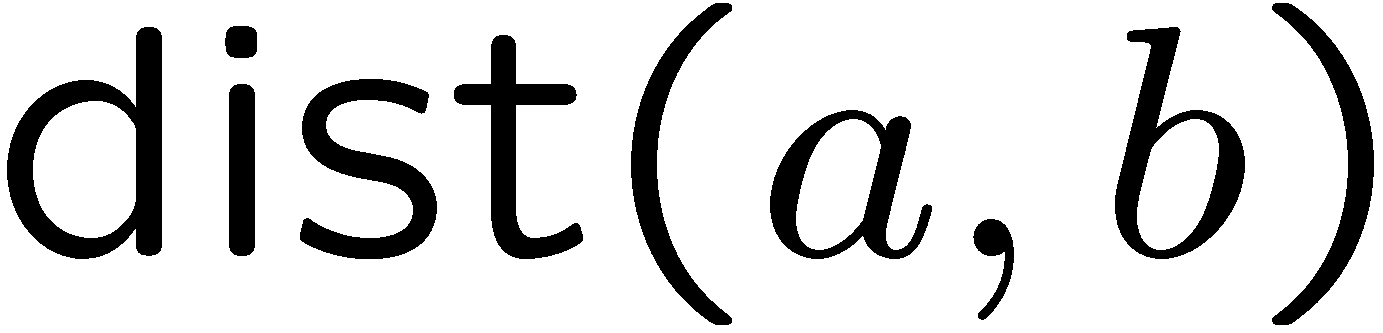 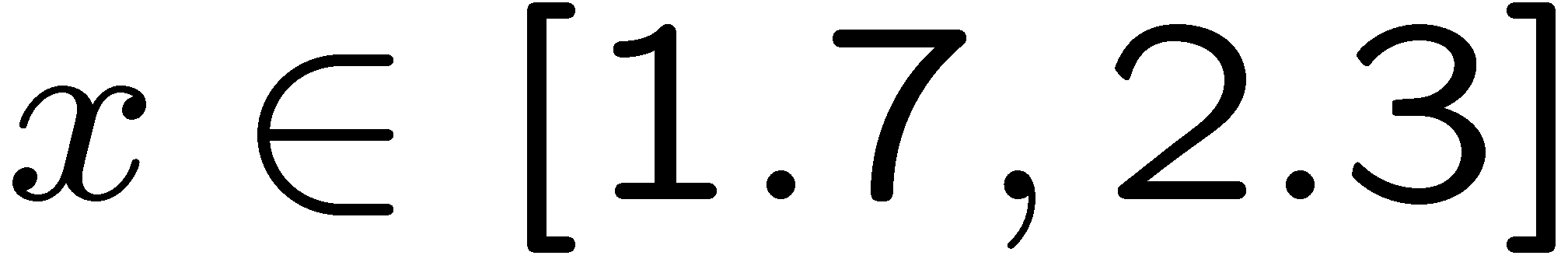 11
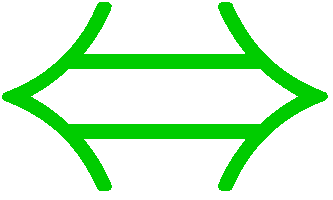 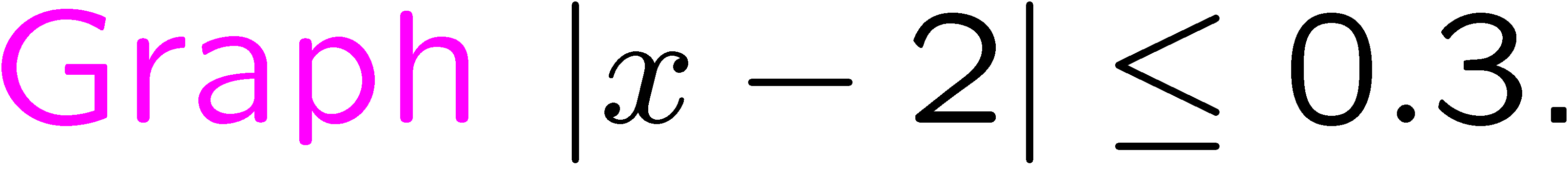 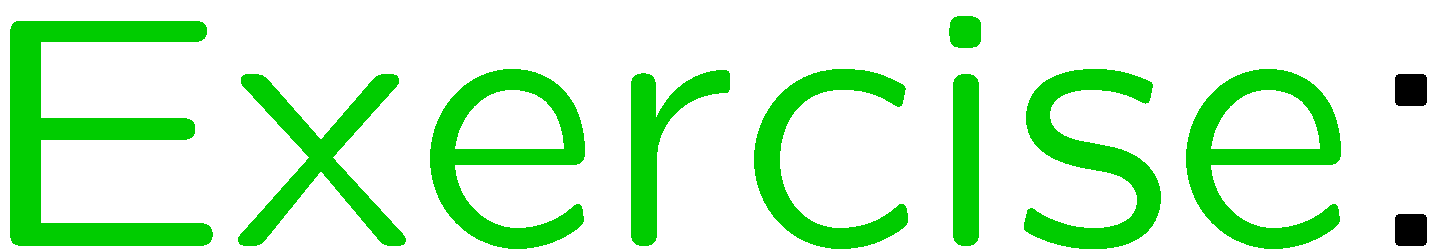 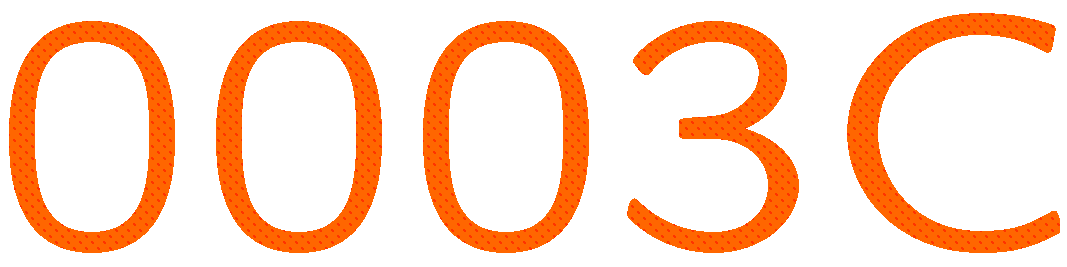 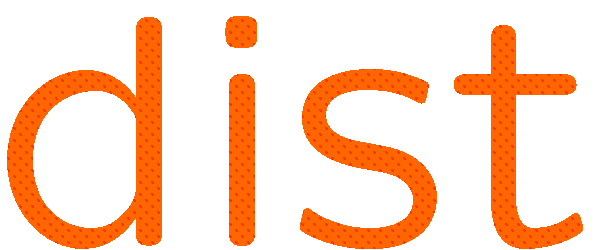 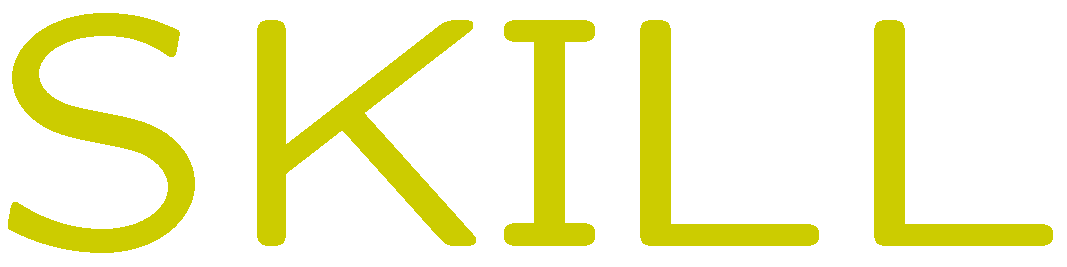 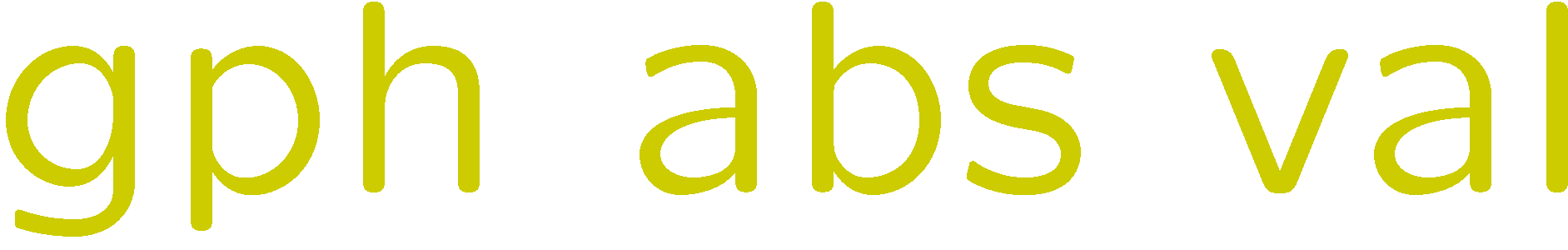 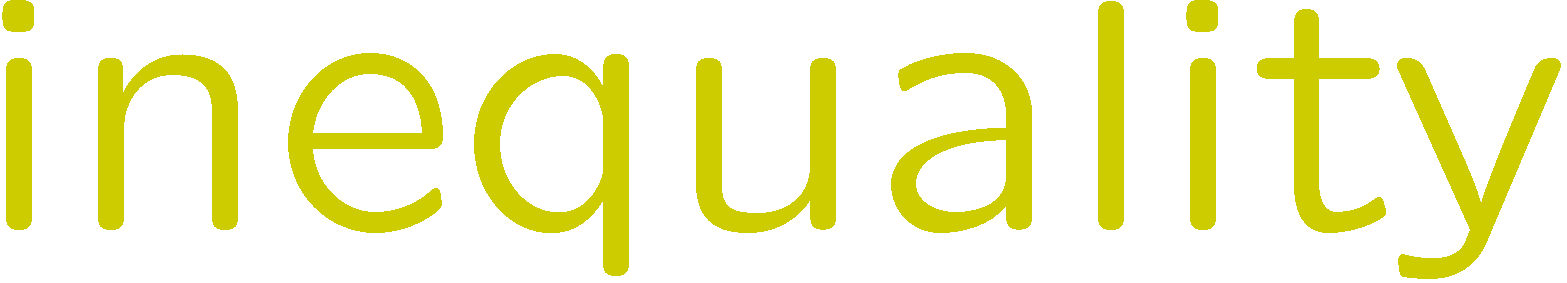 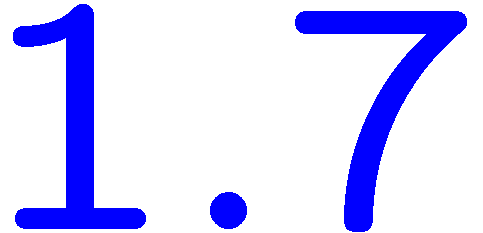 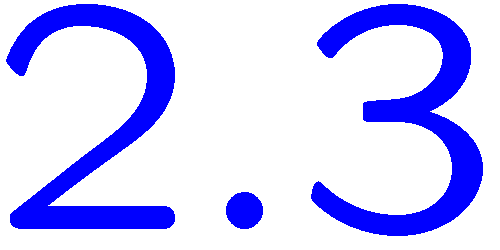 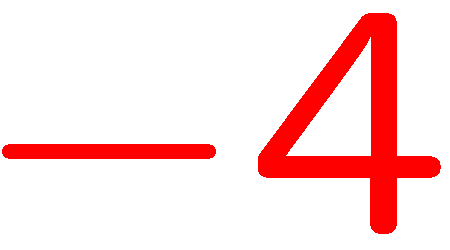 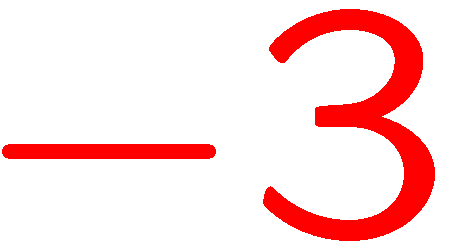 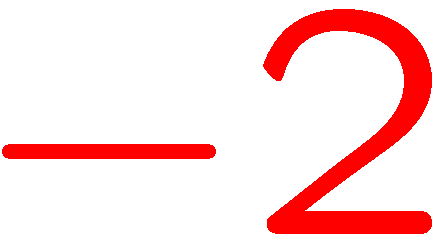 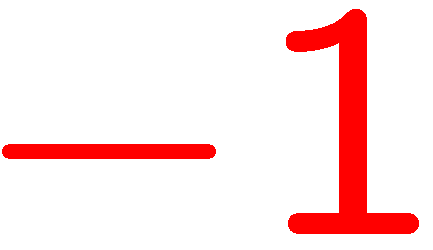 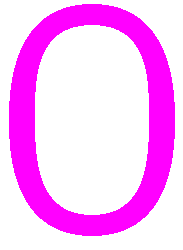 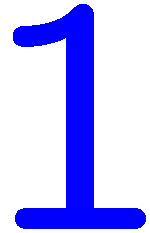 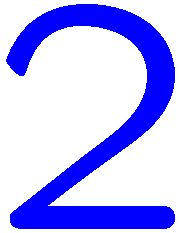 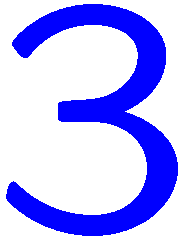 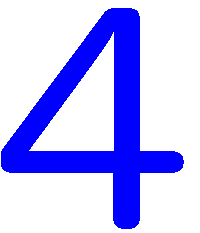 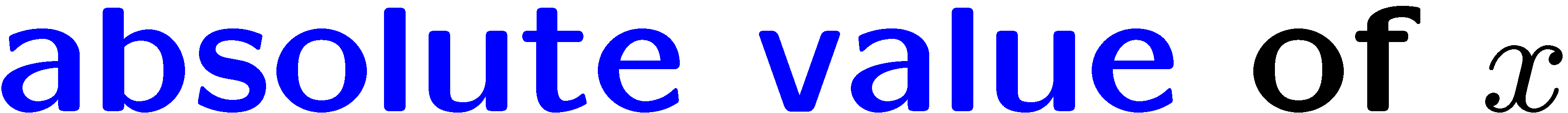 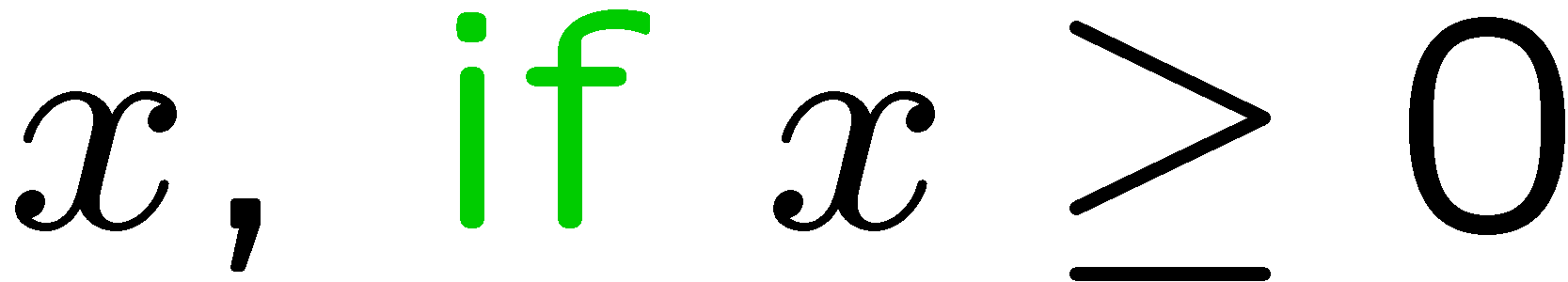 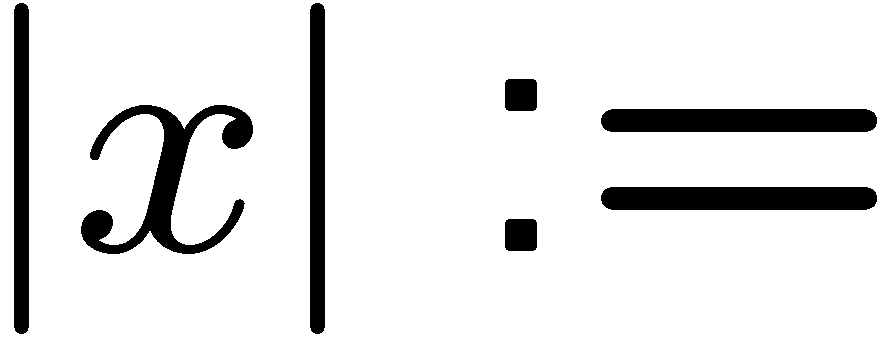 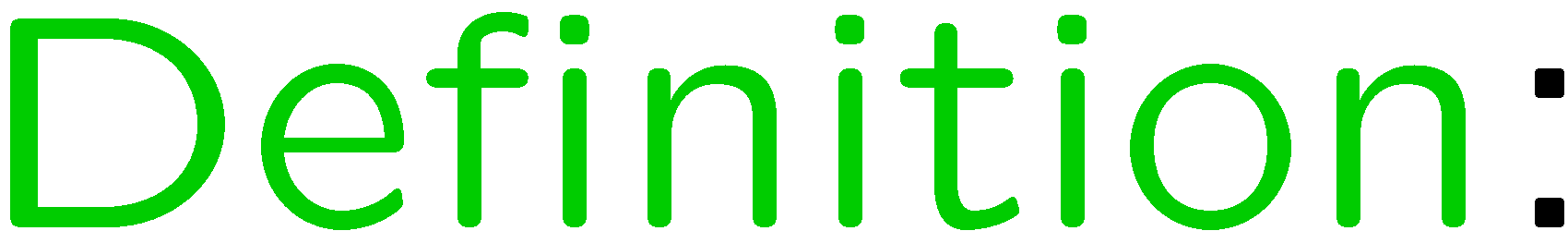 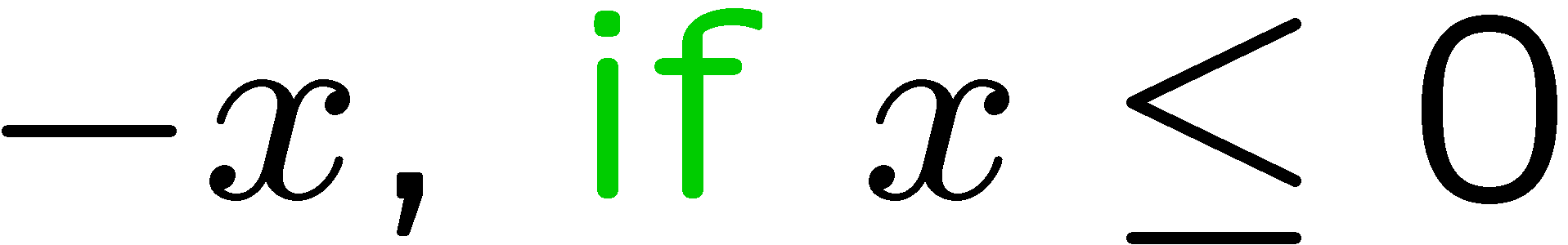 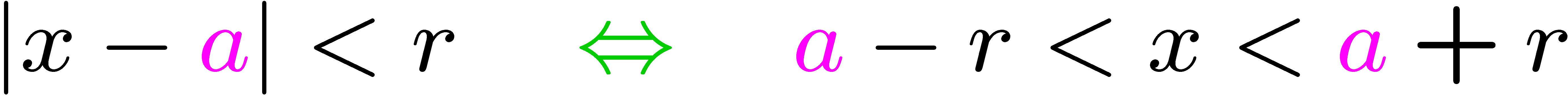 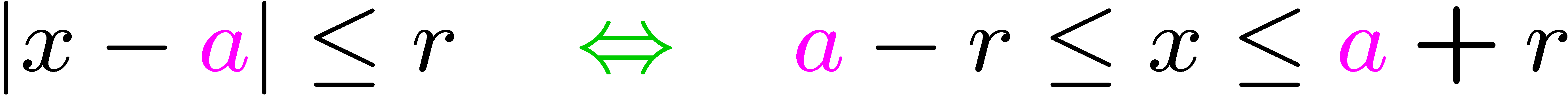 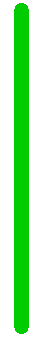 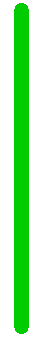 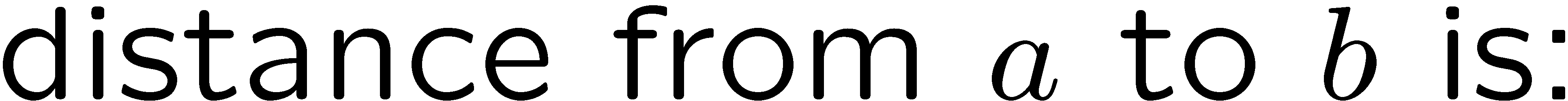 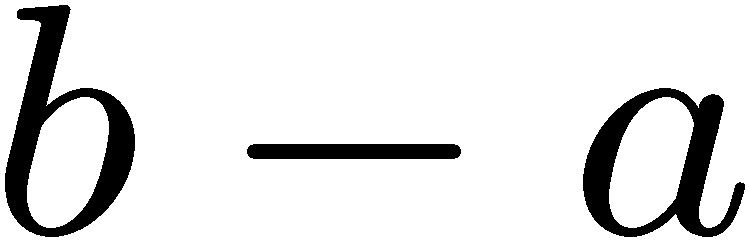 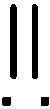 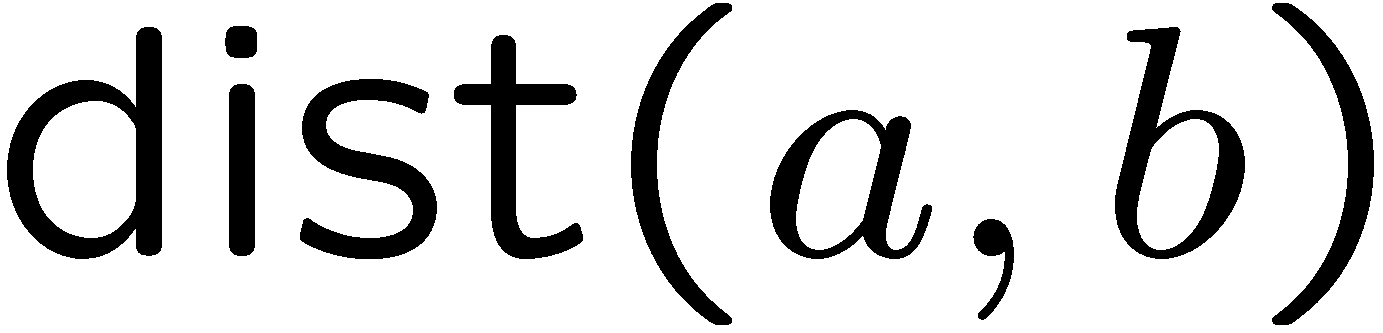 [
]
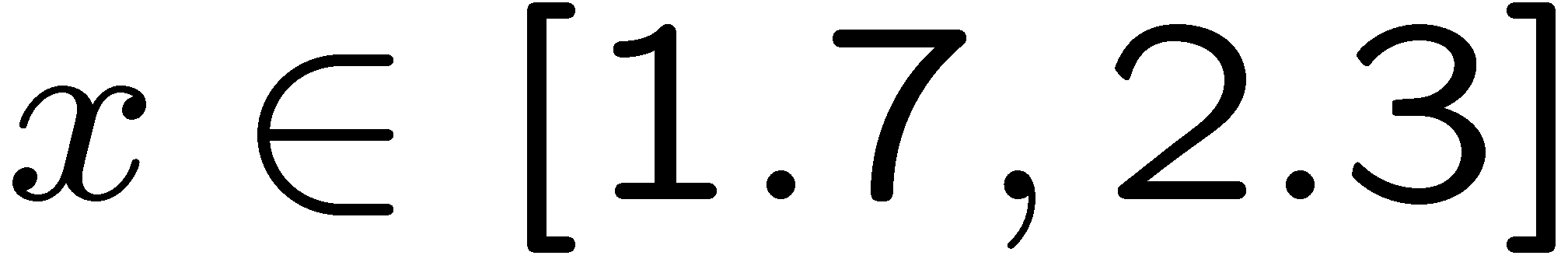 12
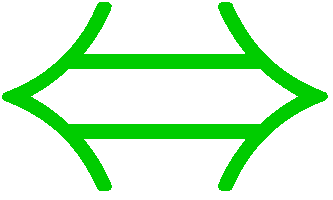 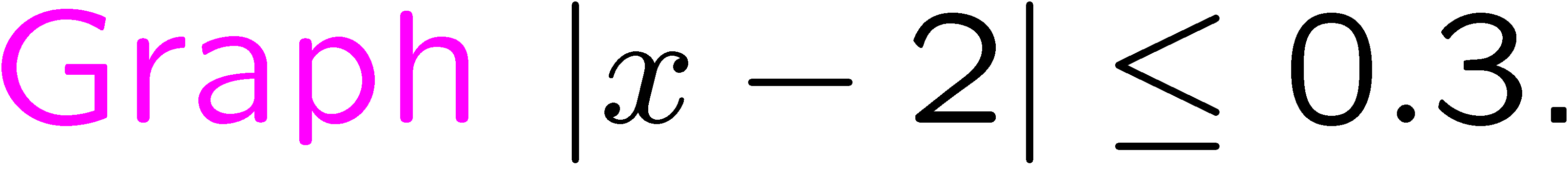 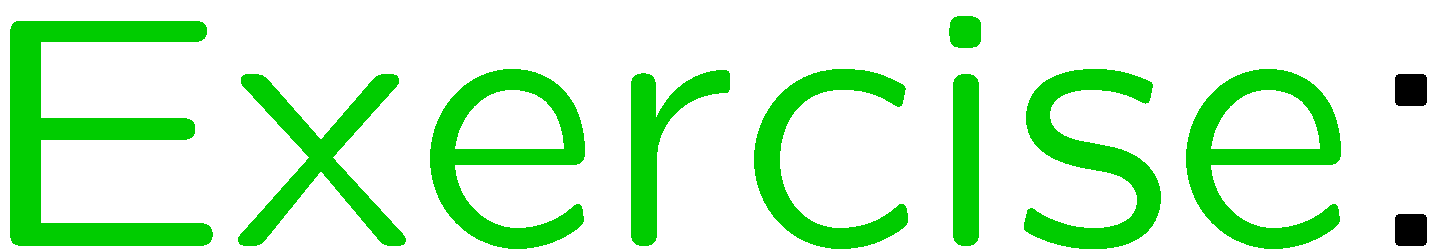 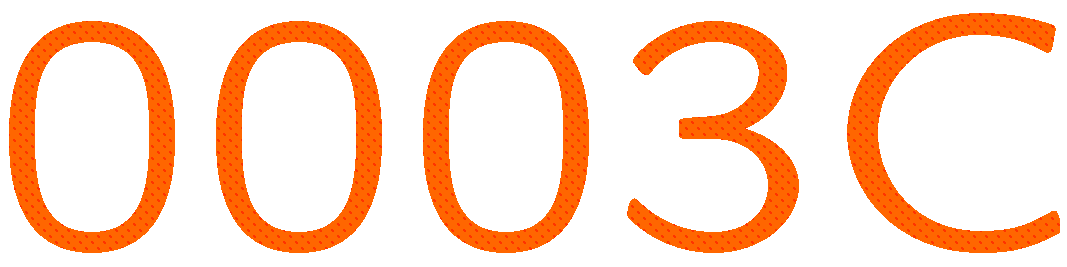 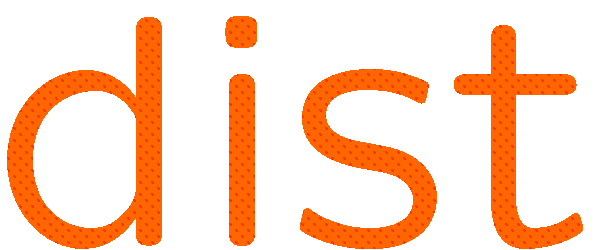 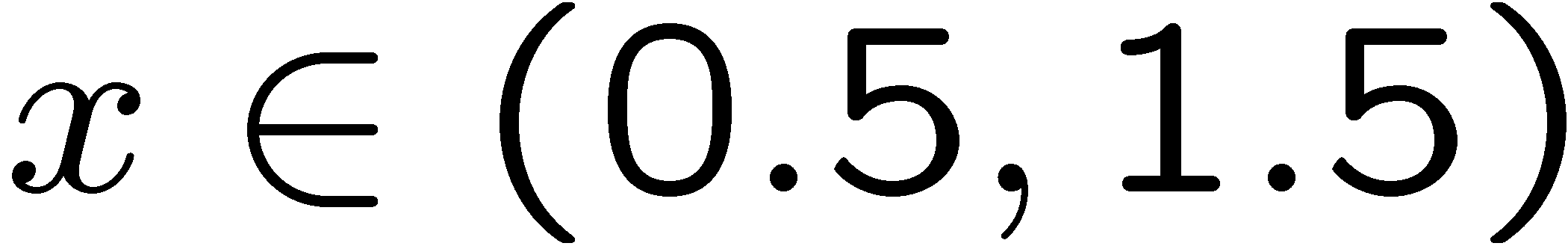 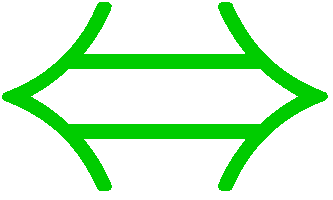 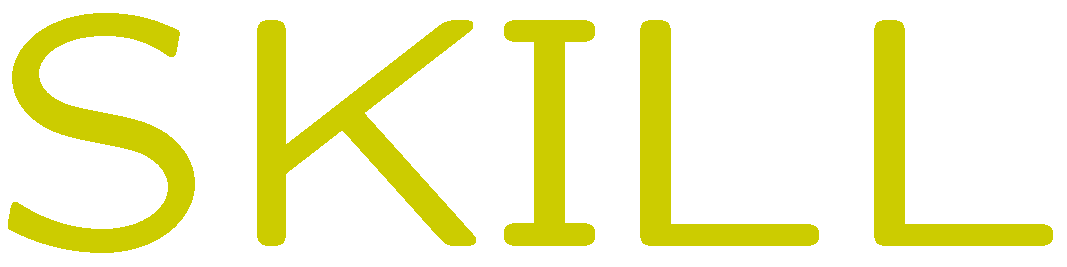 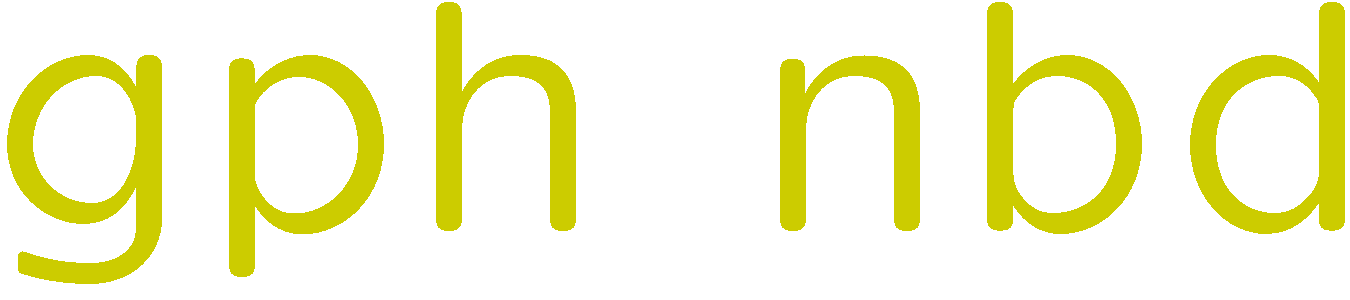 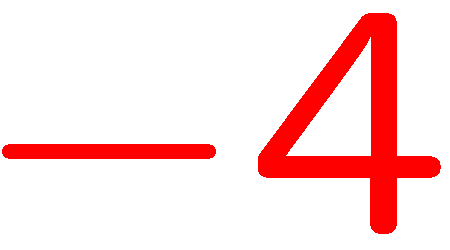 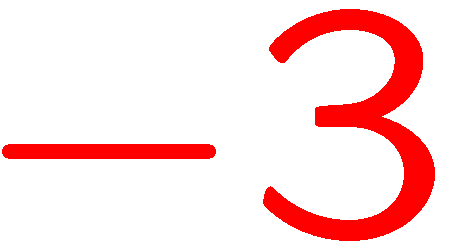 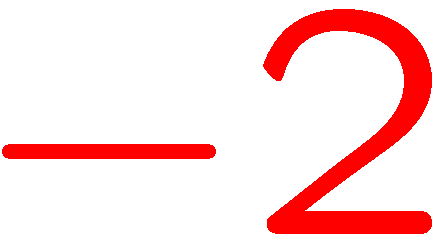 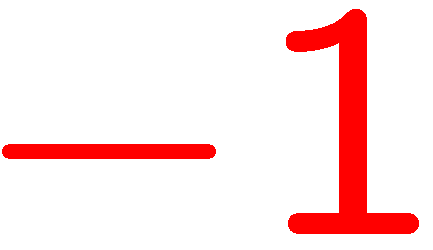 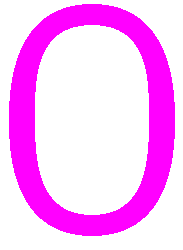 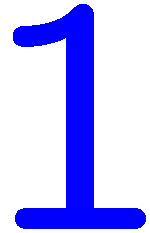 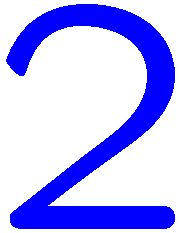 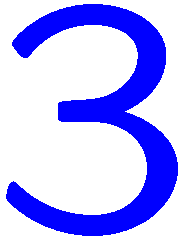 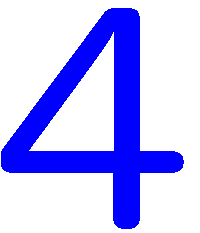 (
)
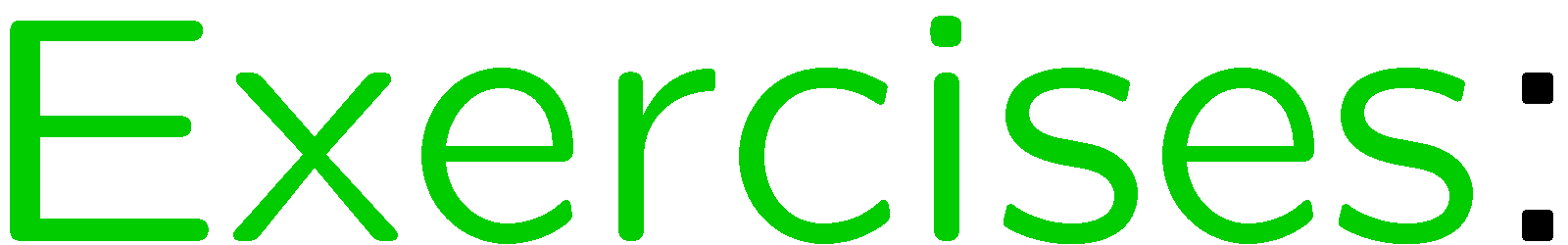 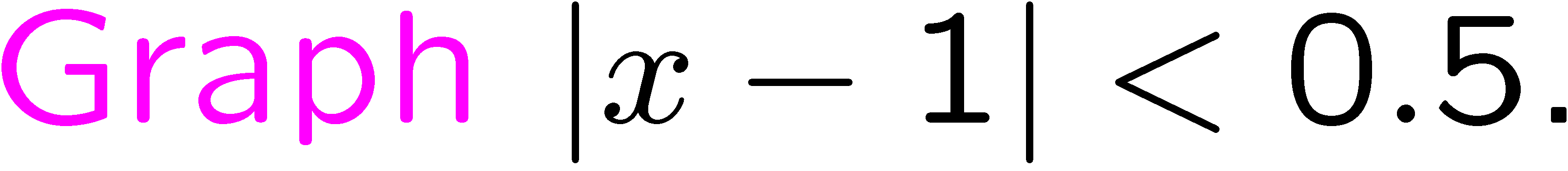 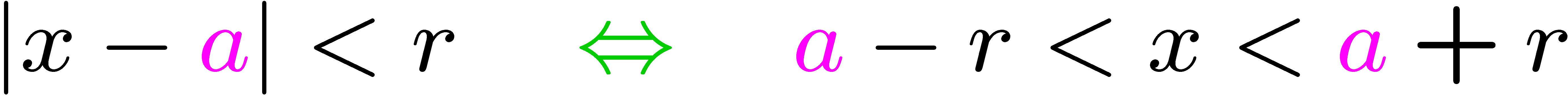 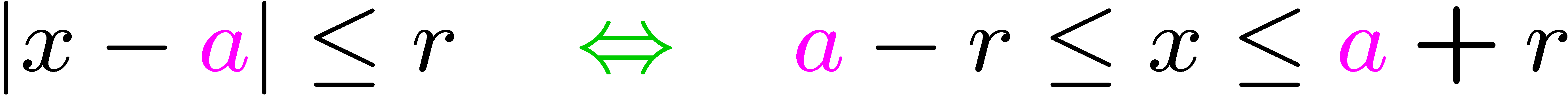 13
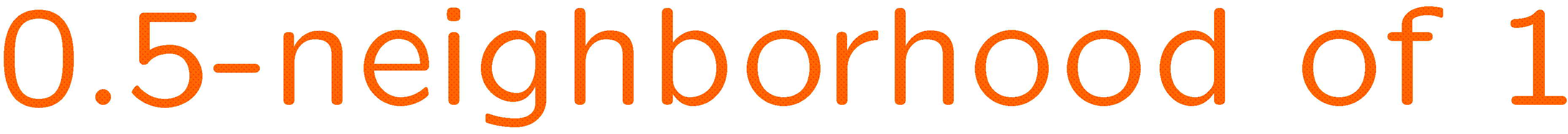 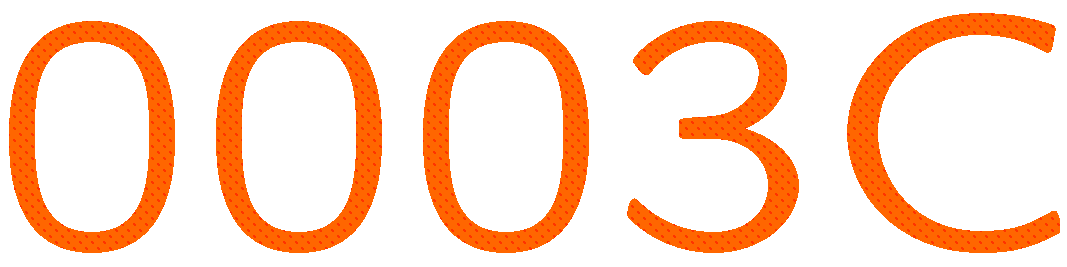 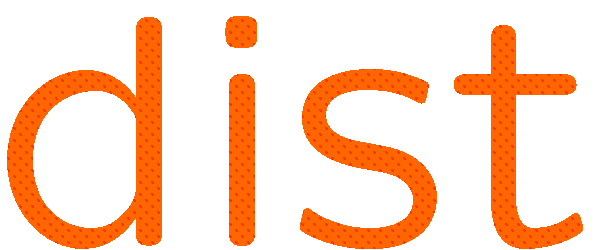 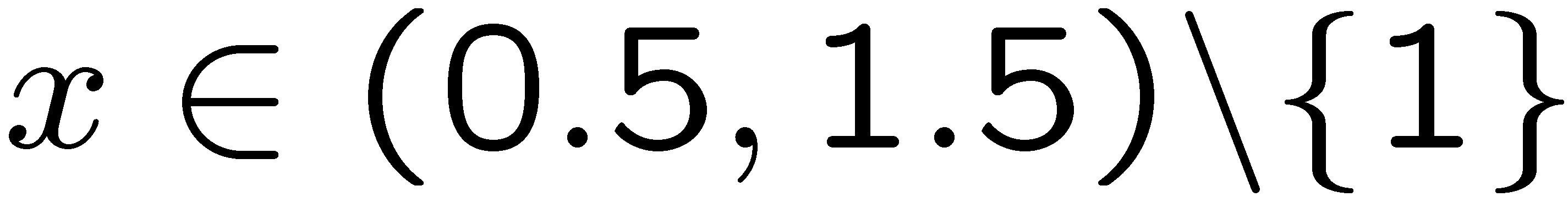 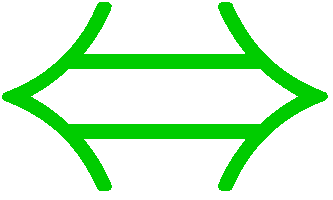 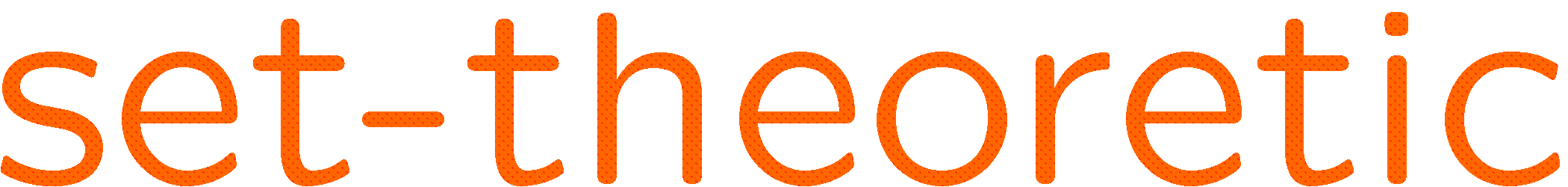 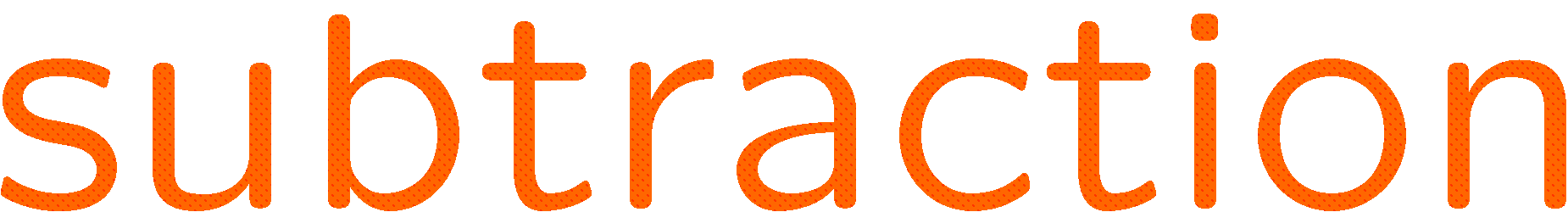 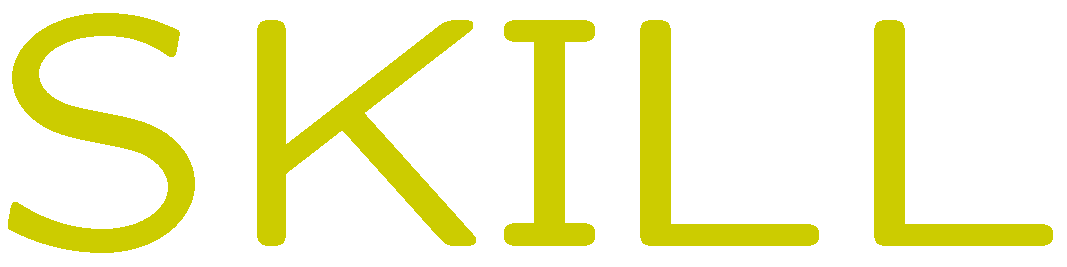 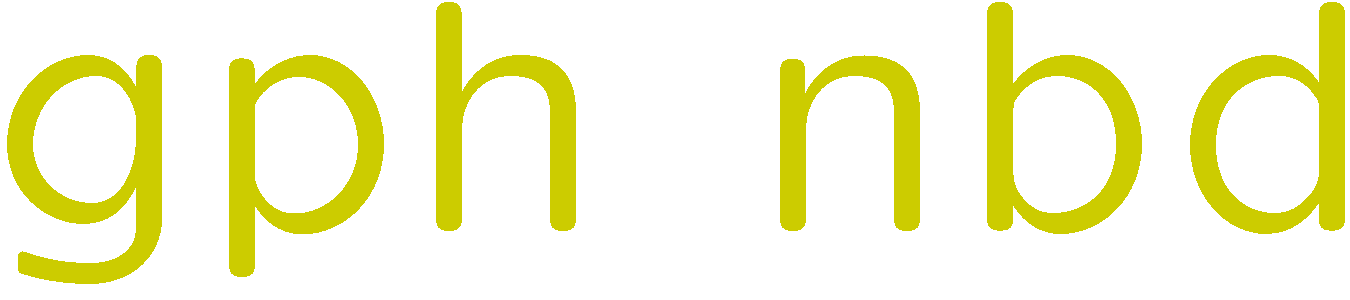 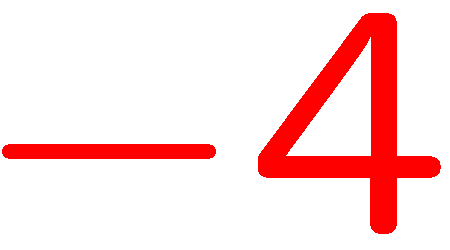 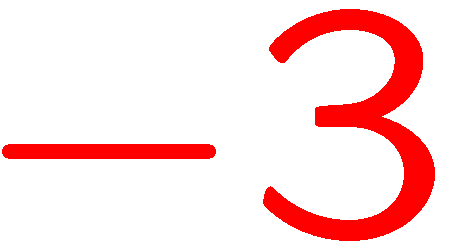 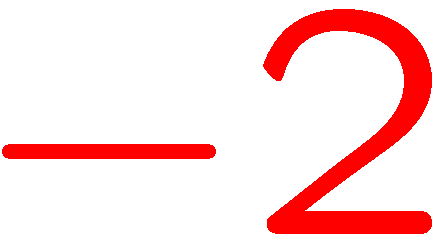 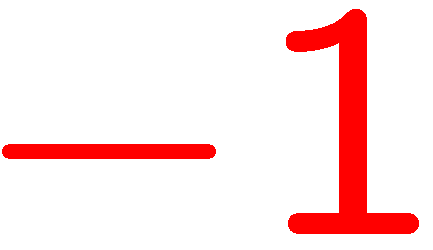 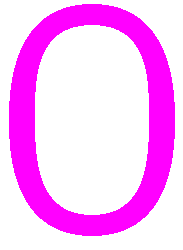 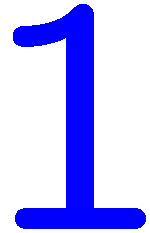 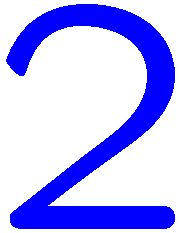 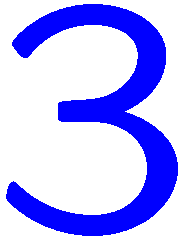 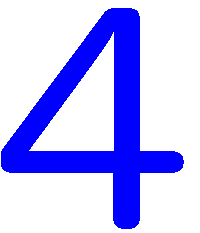 (
)
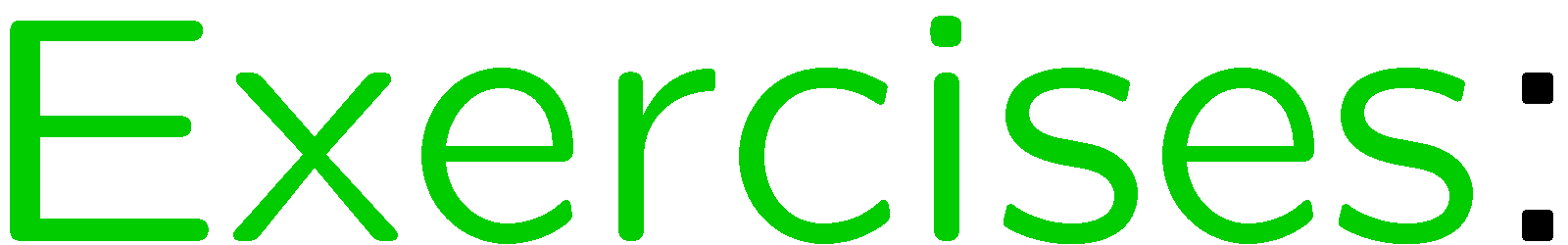 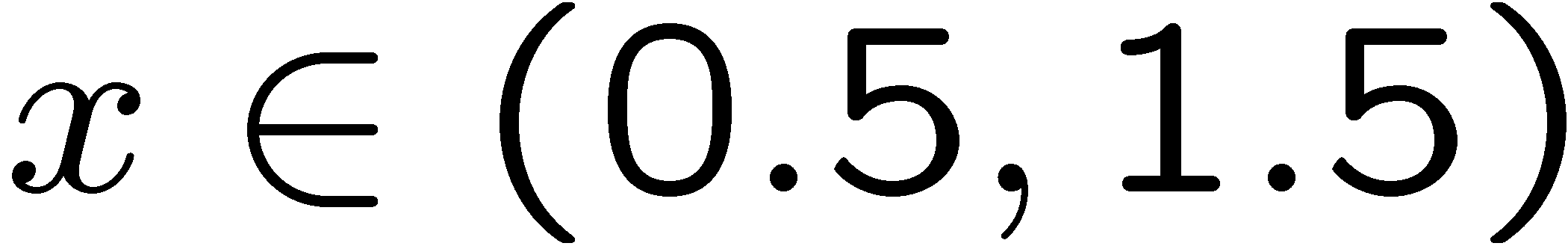 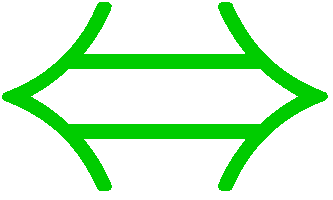 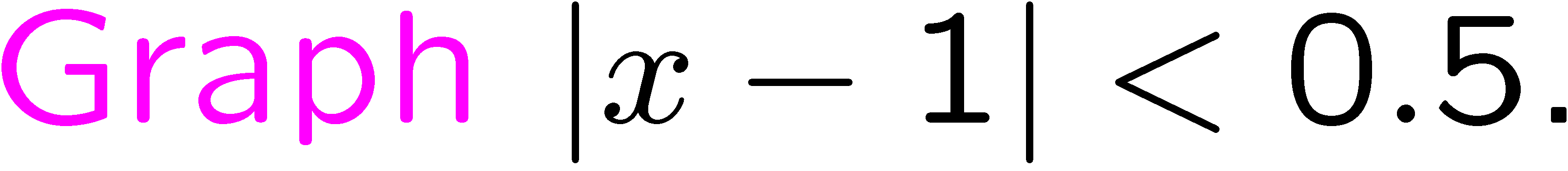 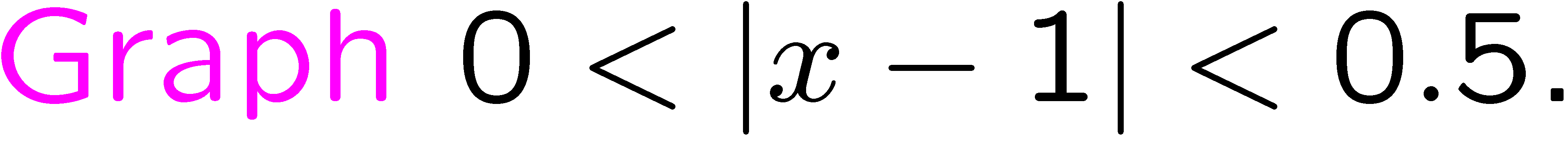 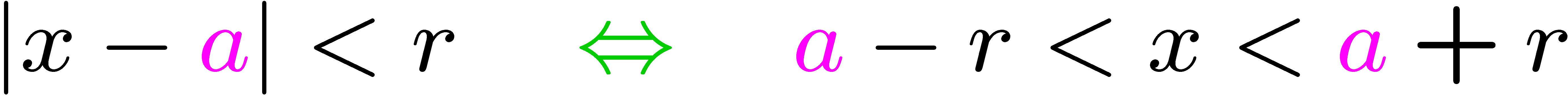 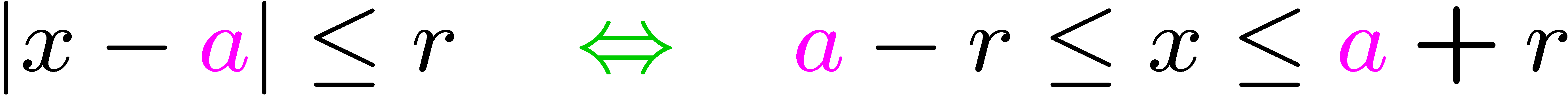 14
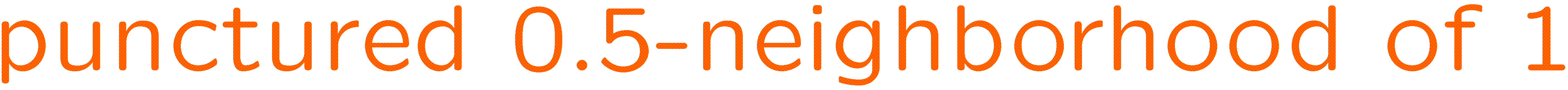 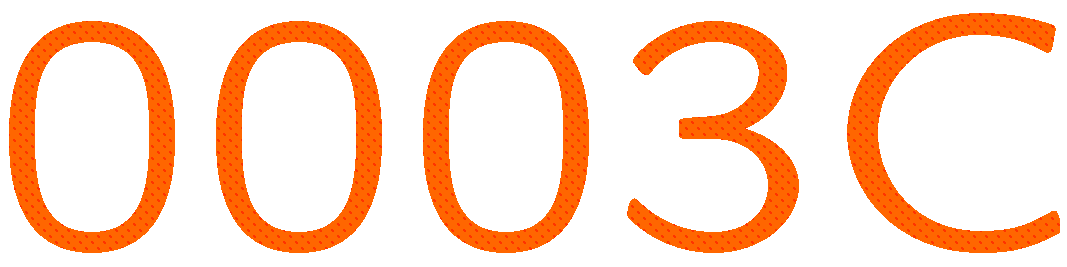 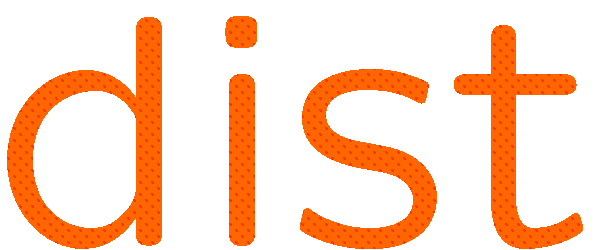 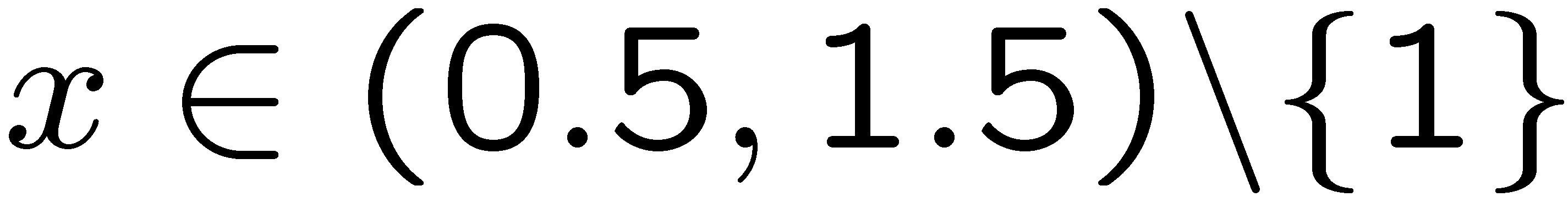 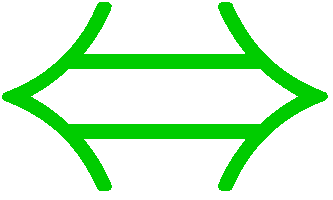 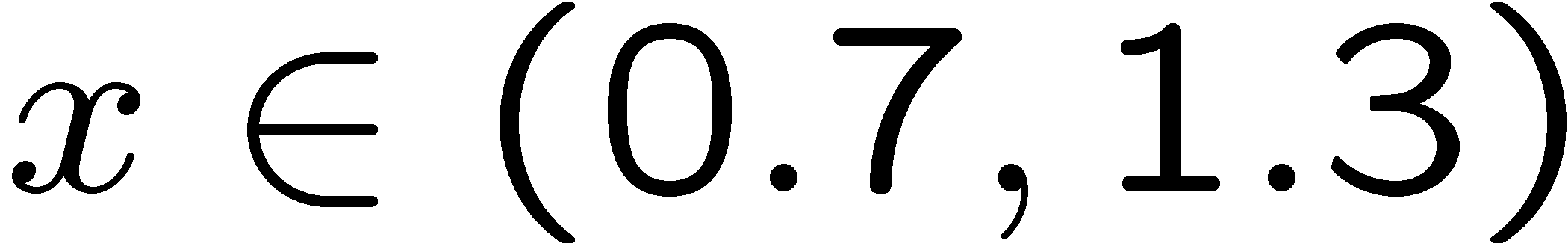 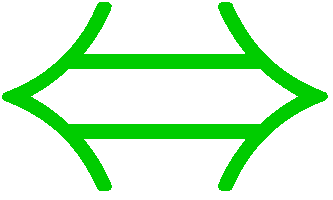 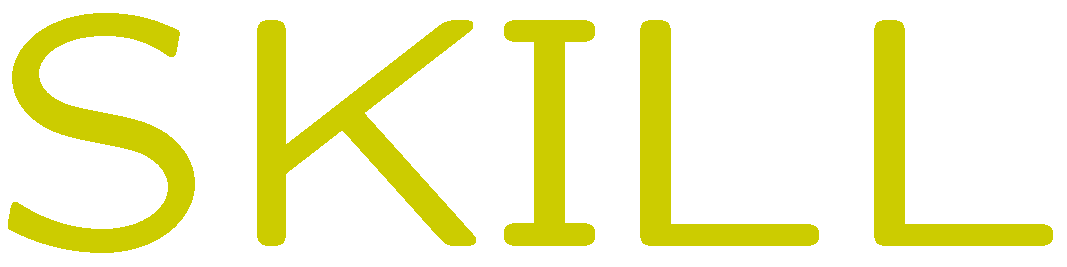 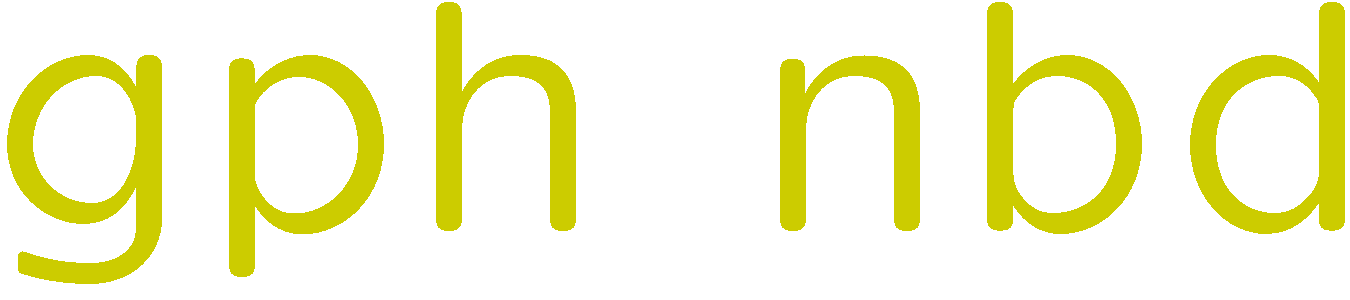 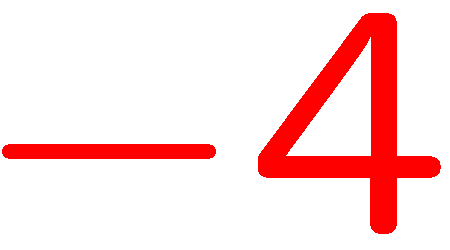 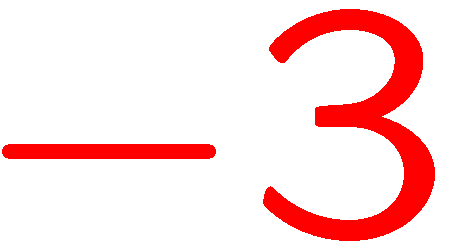 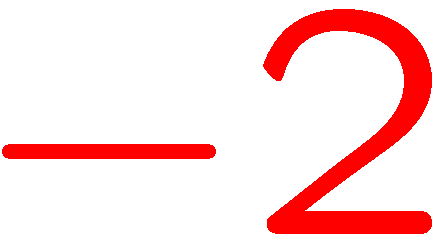 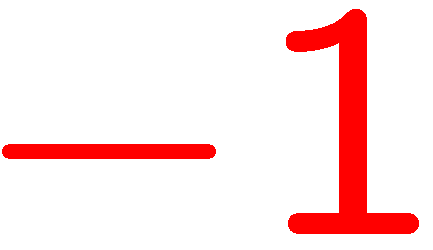 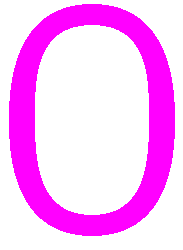 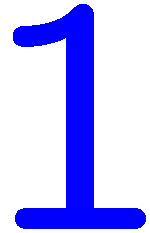 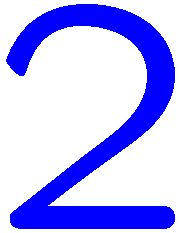 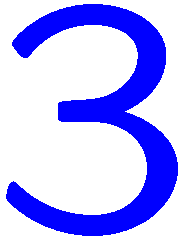 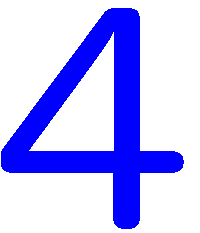 (
)
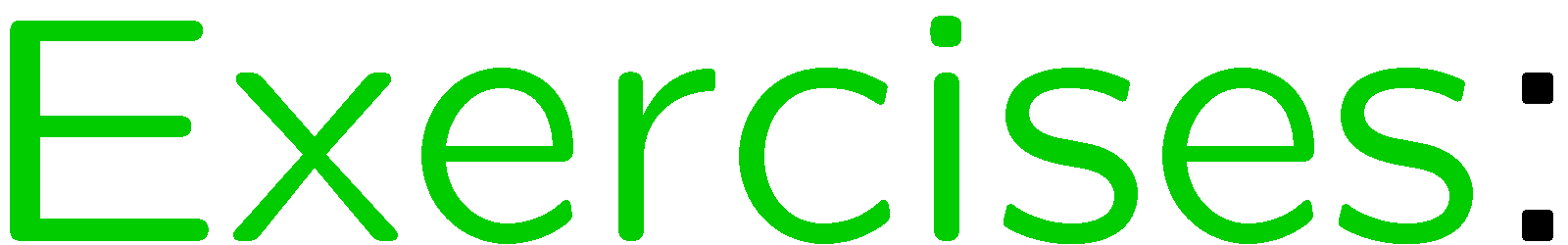 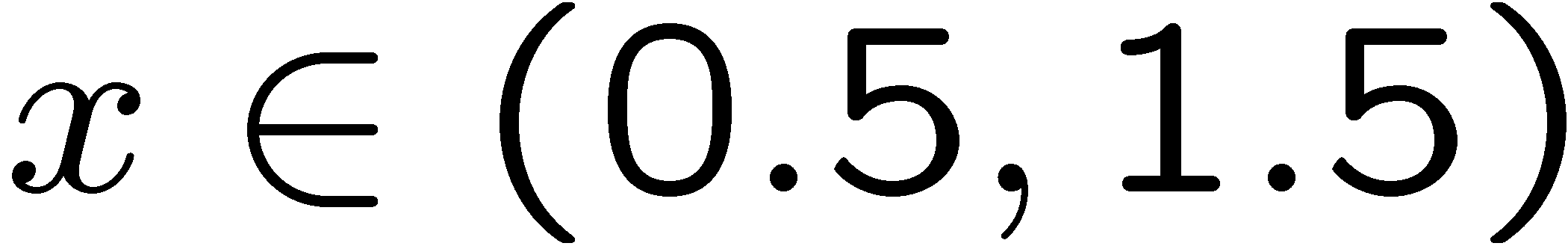 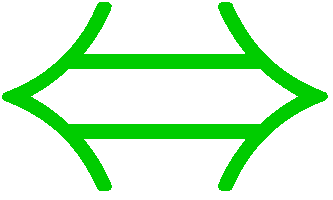 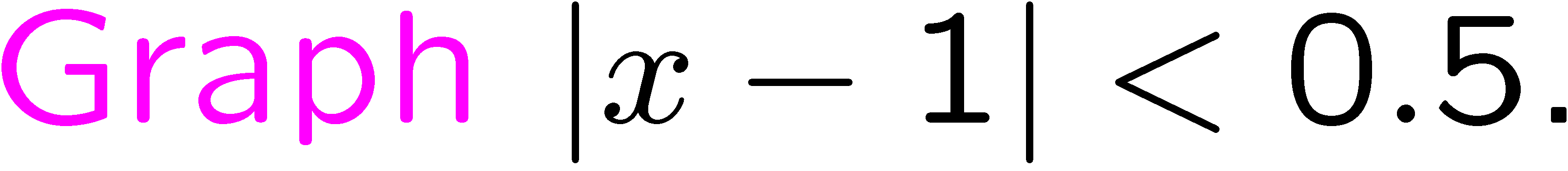 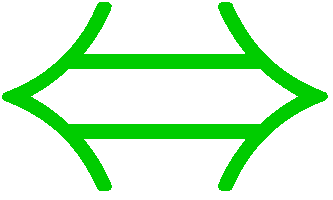 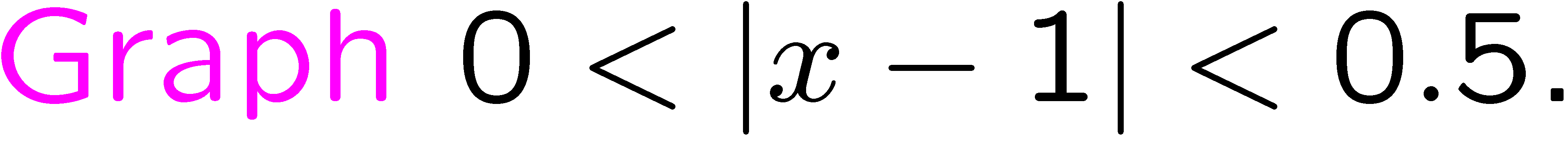 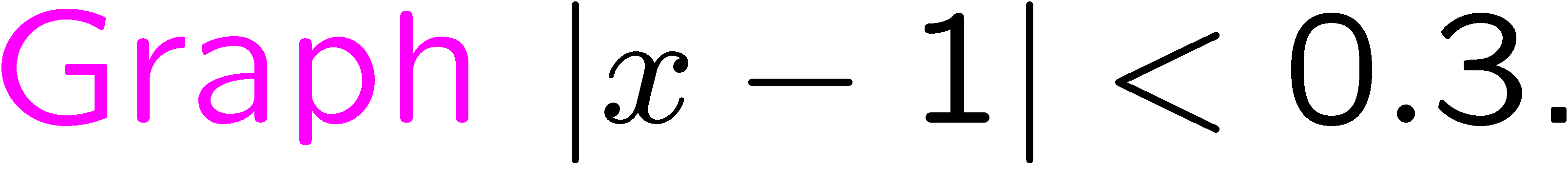 15
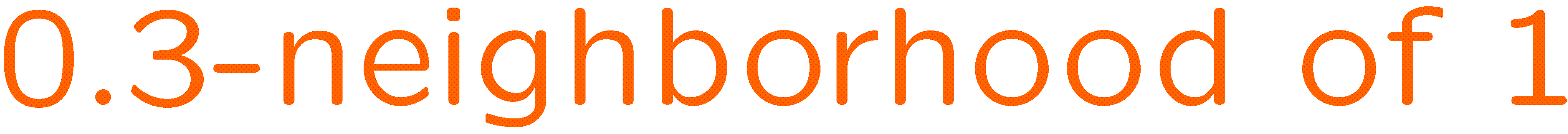 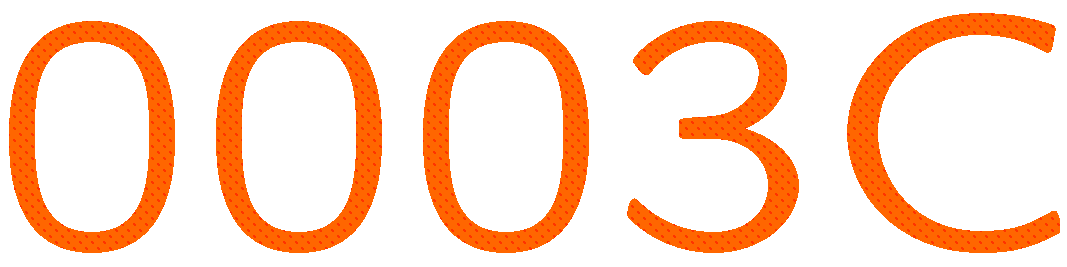 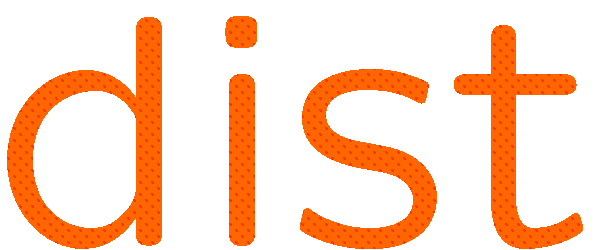 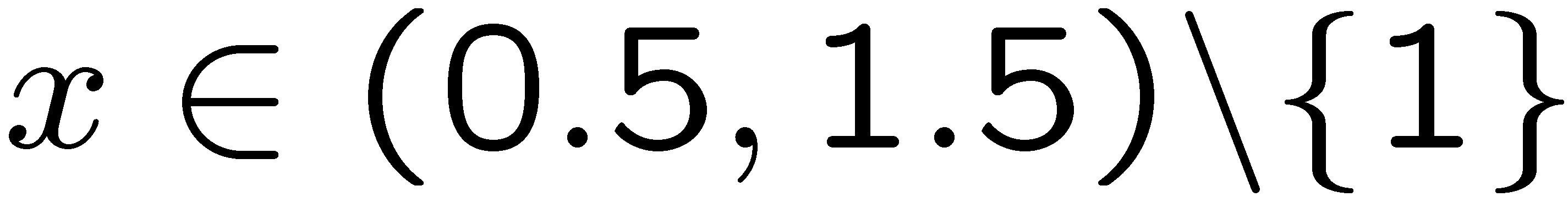 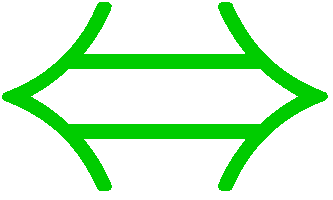 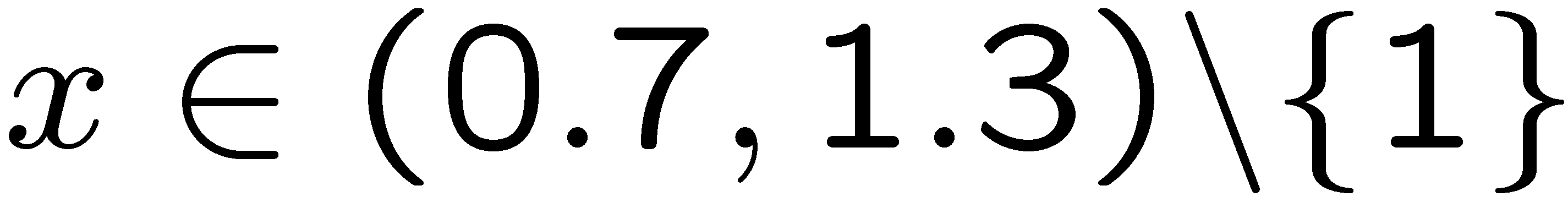 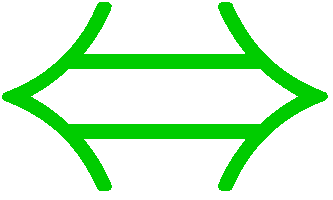 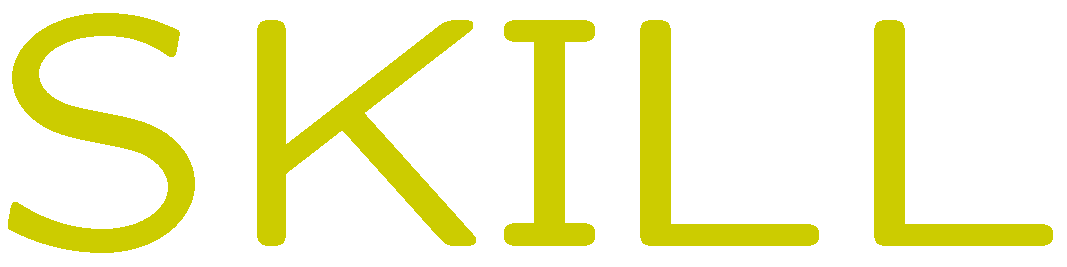 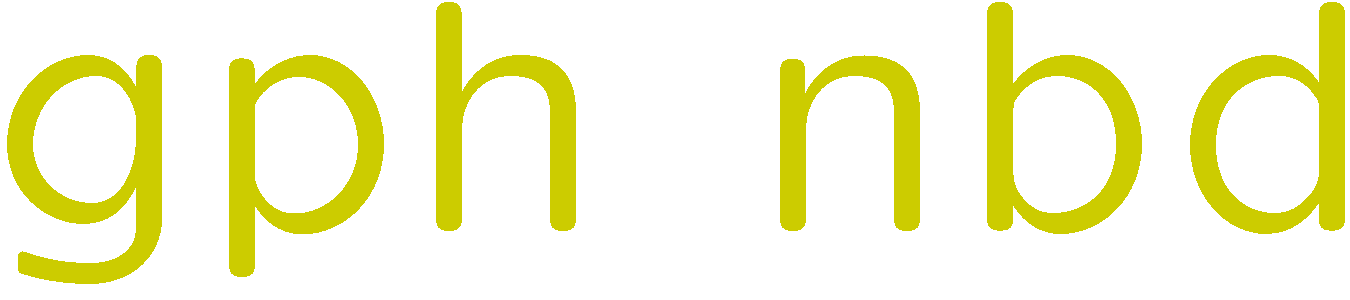 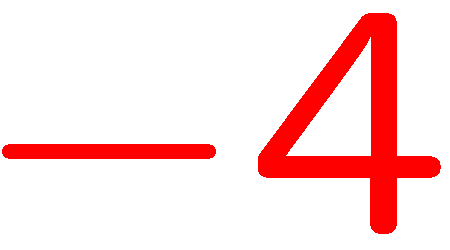 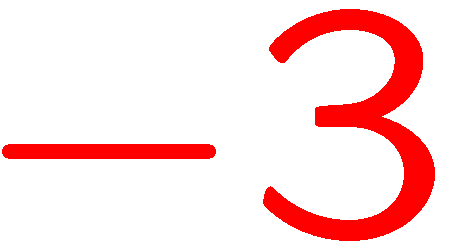 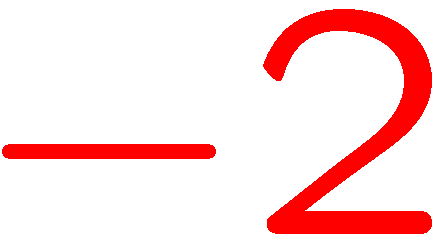 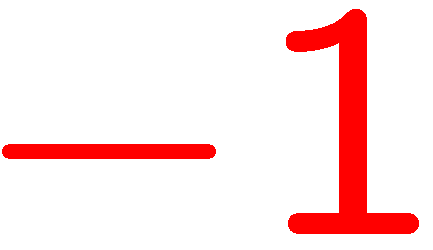 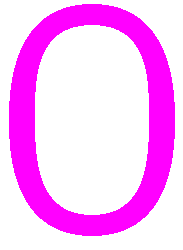 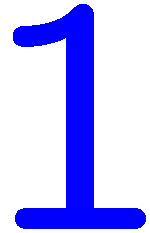 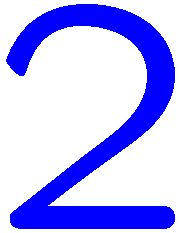 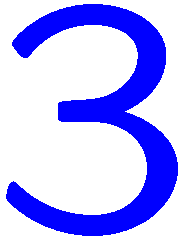 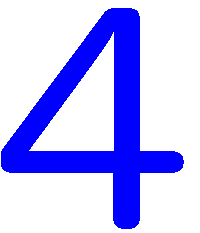 (
)
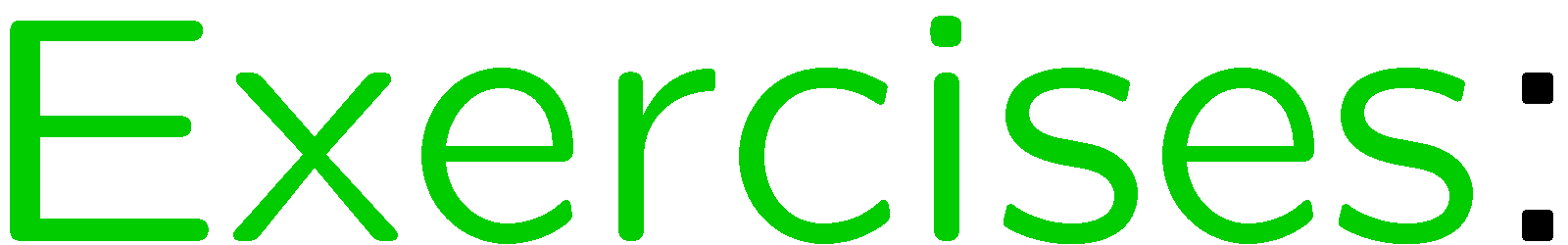 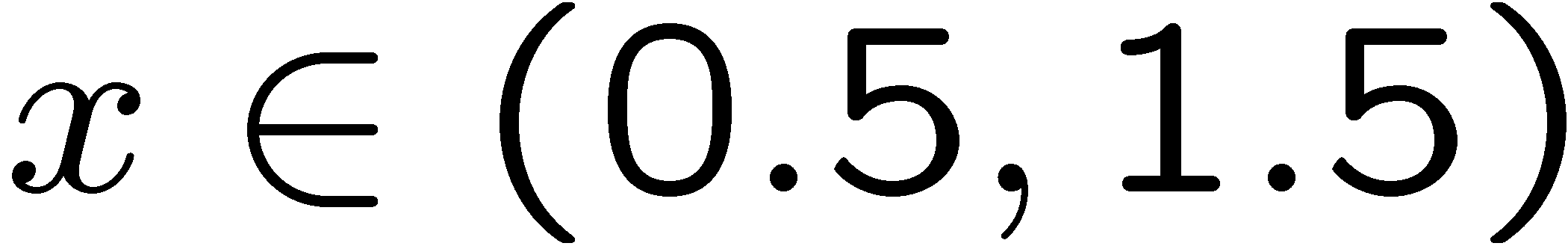 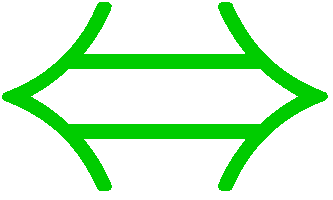 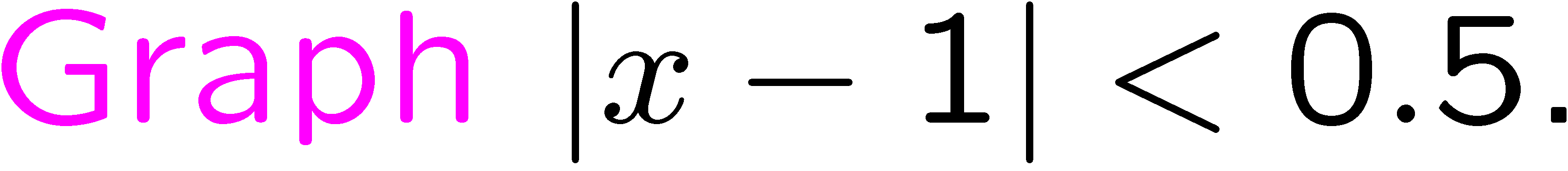 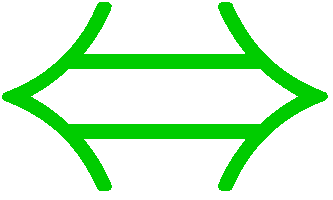 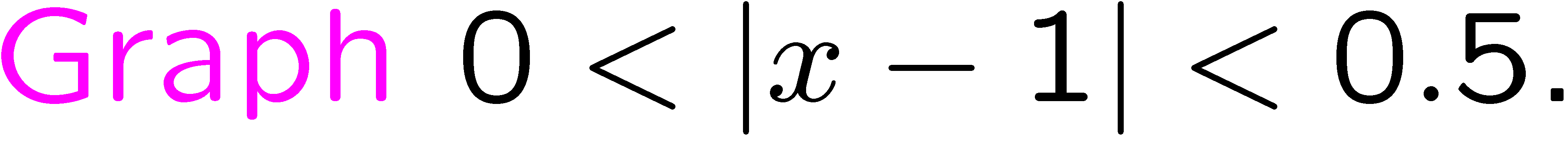 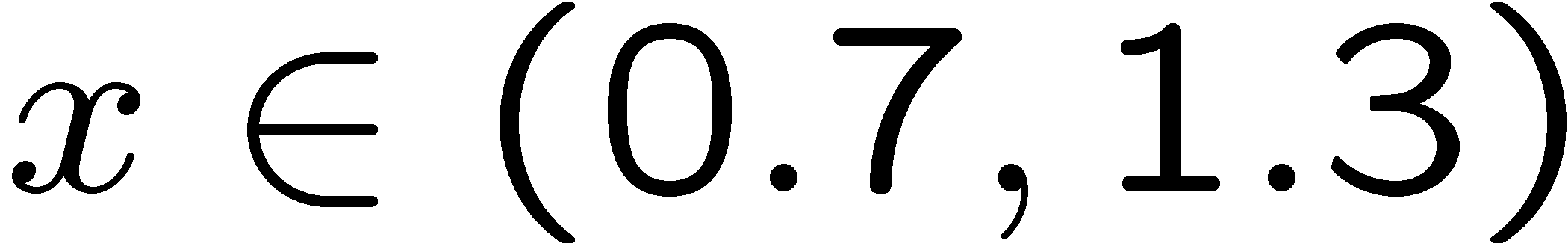 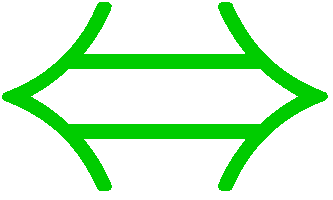 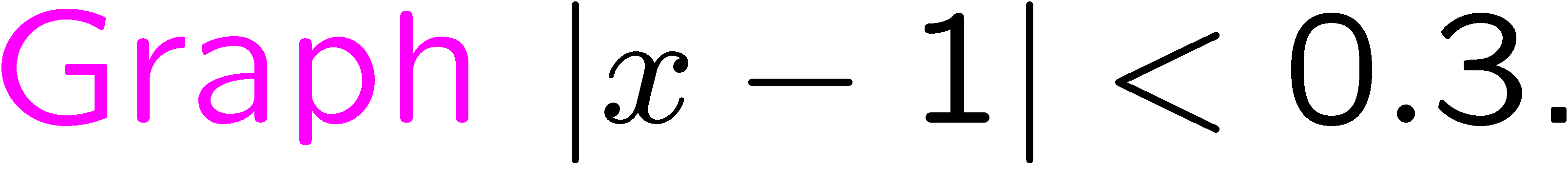 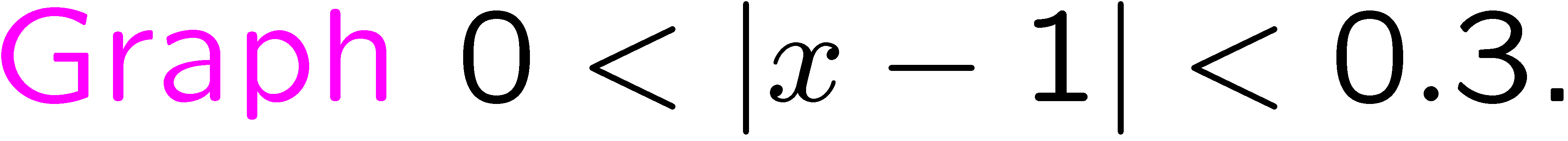 16
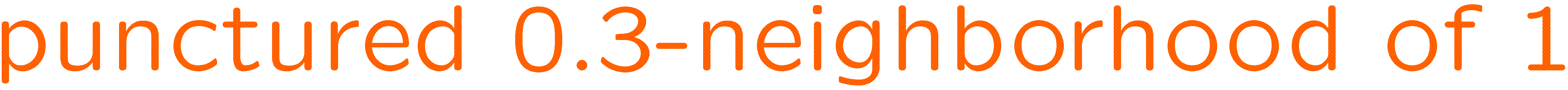 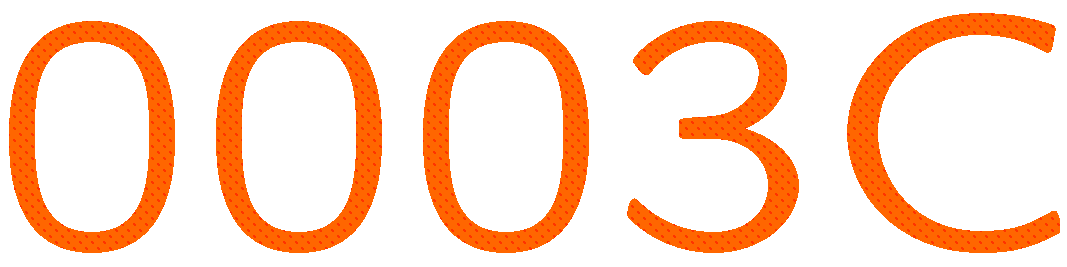 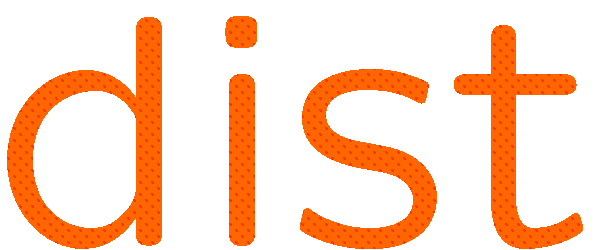 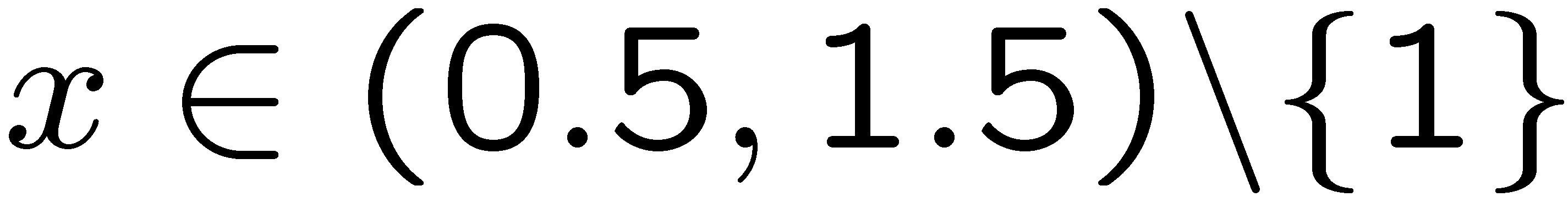 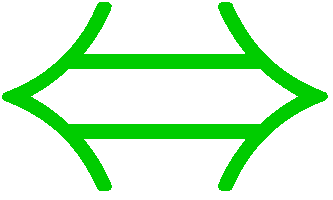 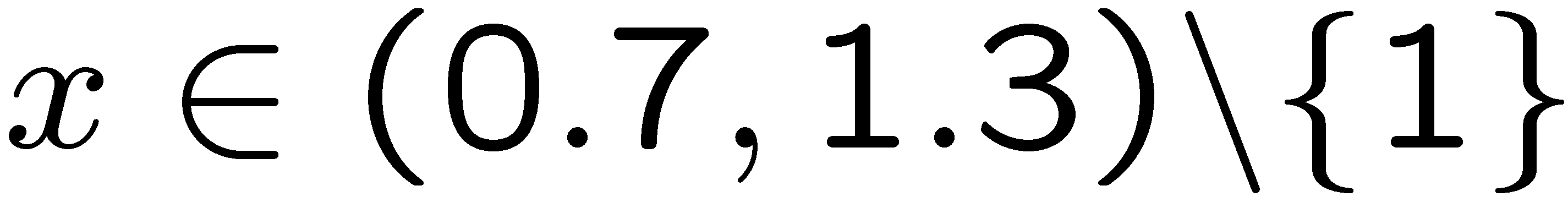 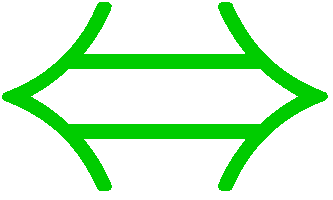 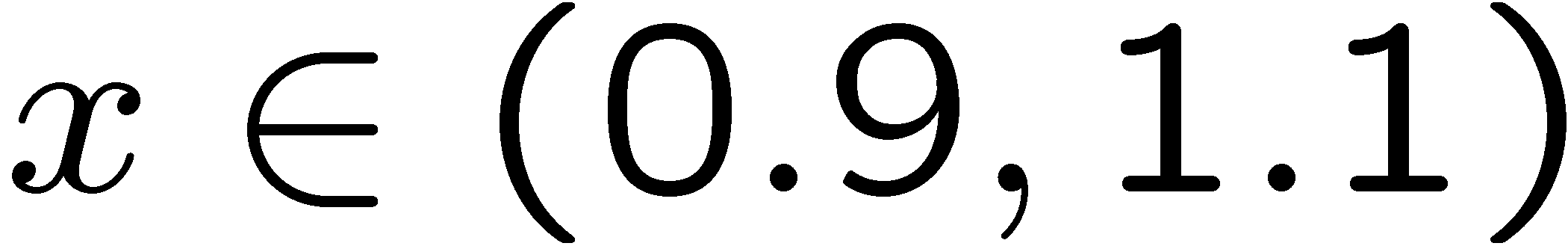 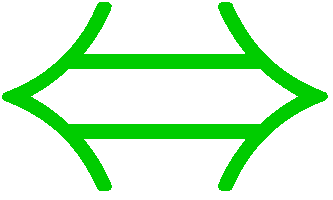 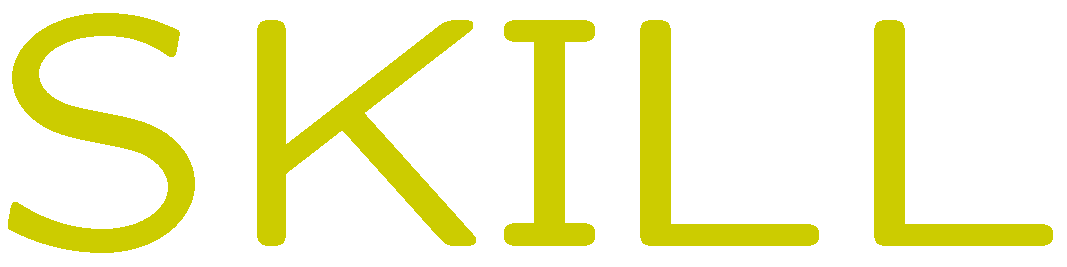 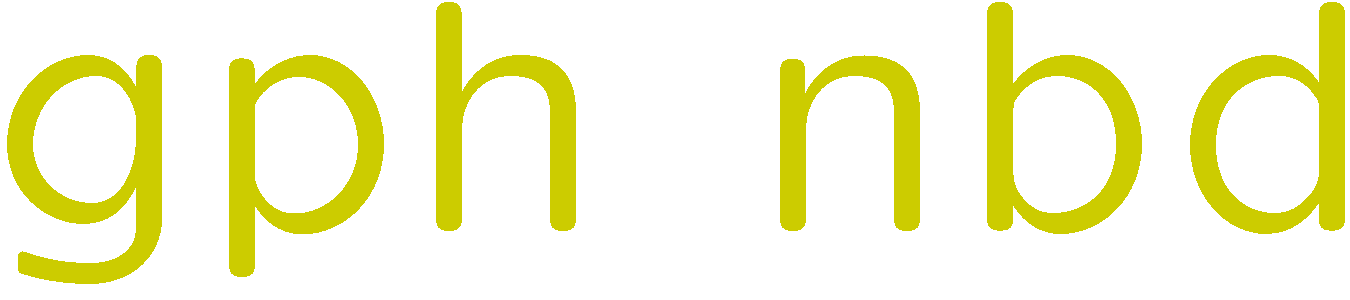 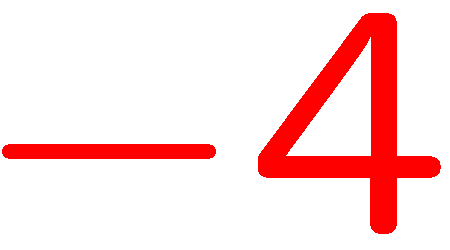 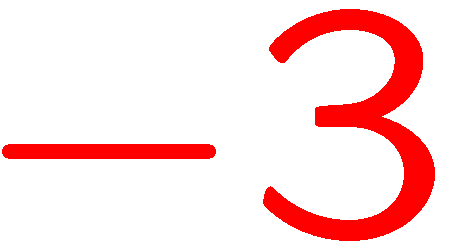 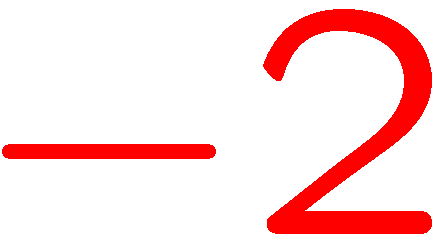 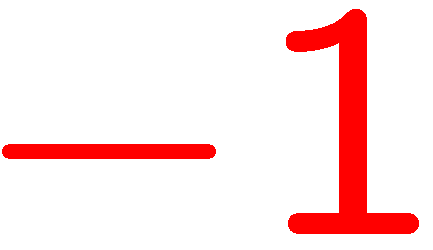 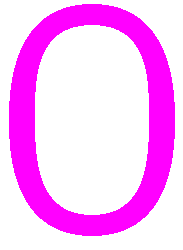 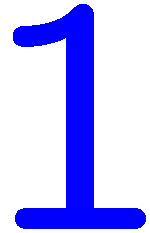 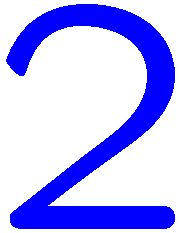 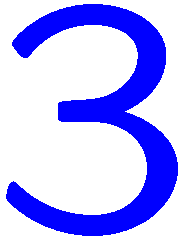 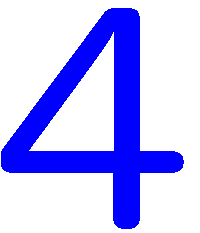 (
)
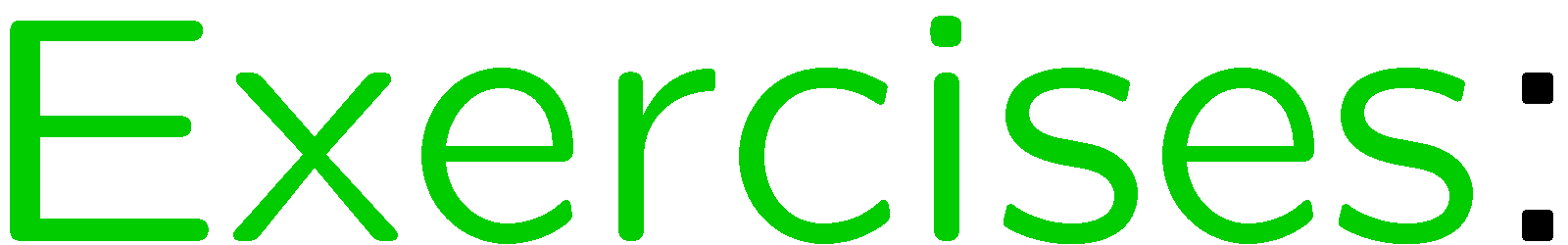 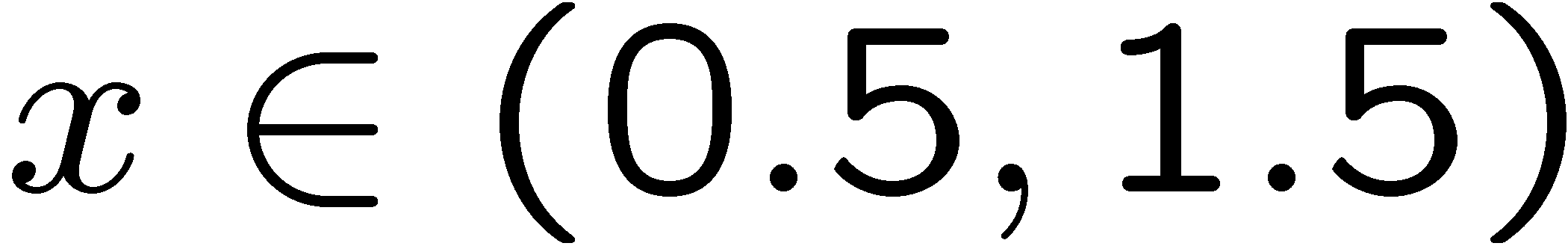 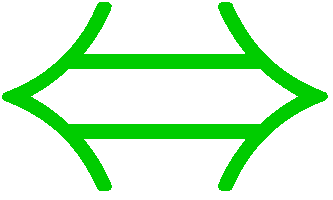 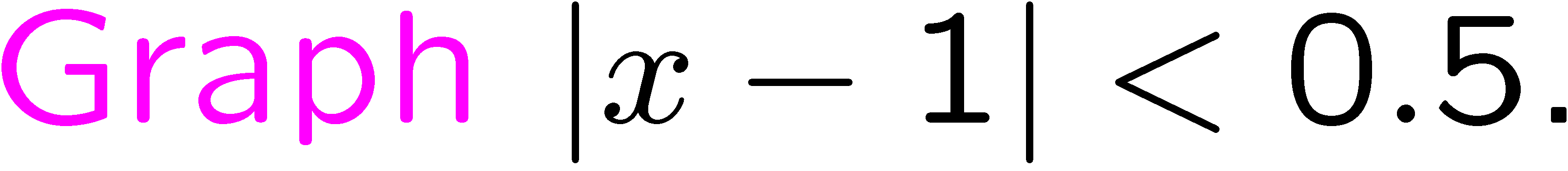 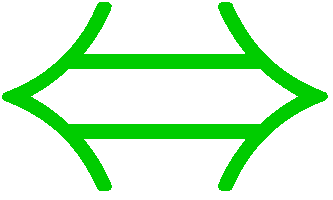 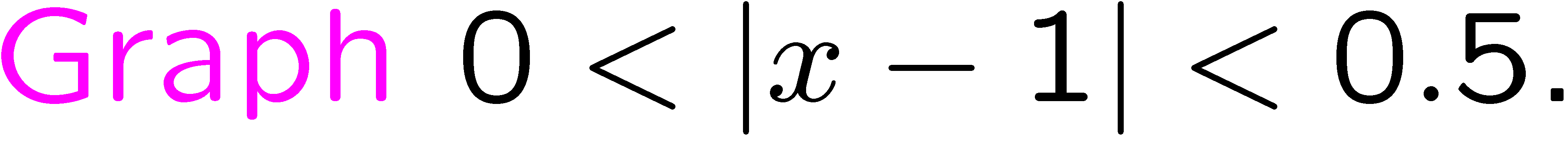 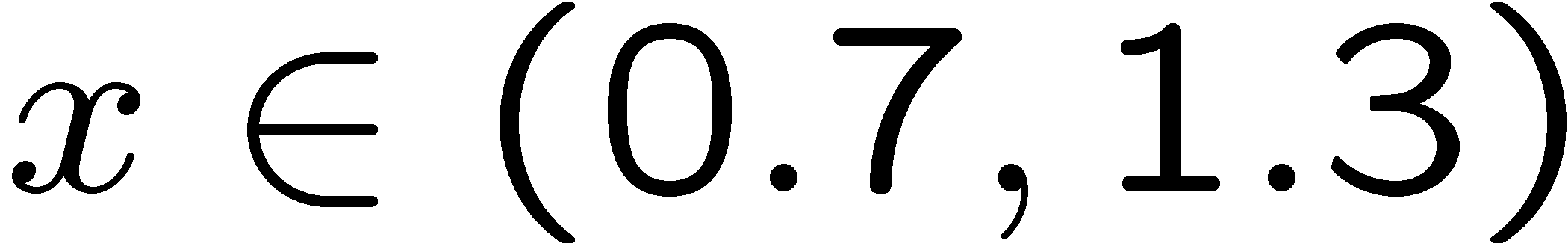 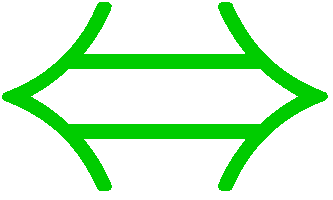 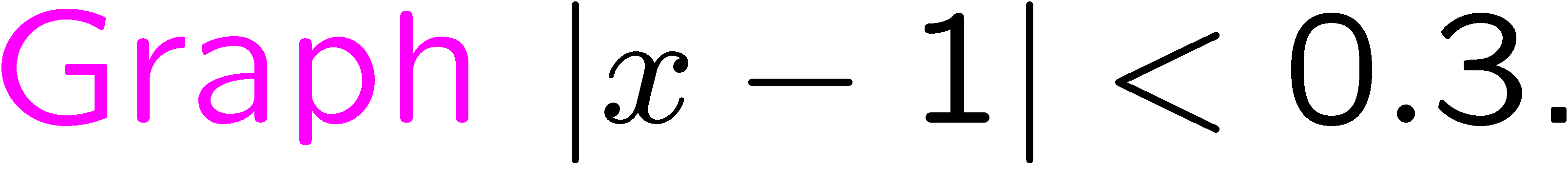 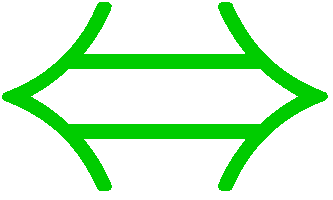 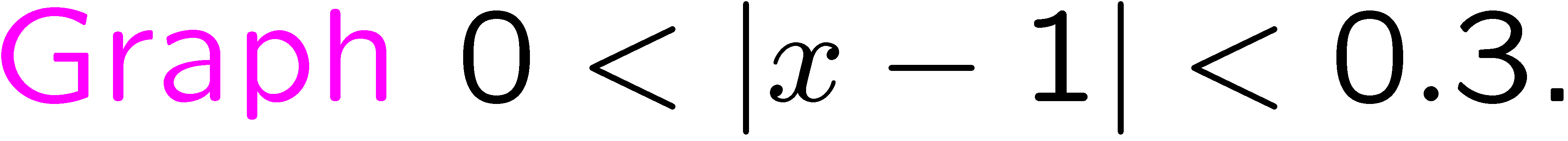 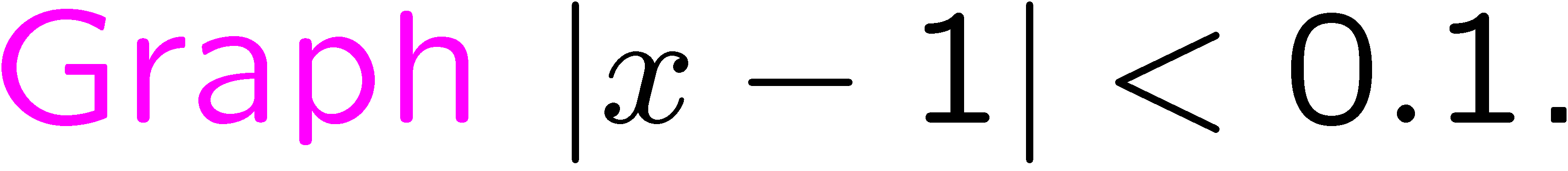 17
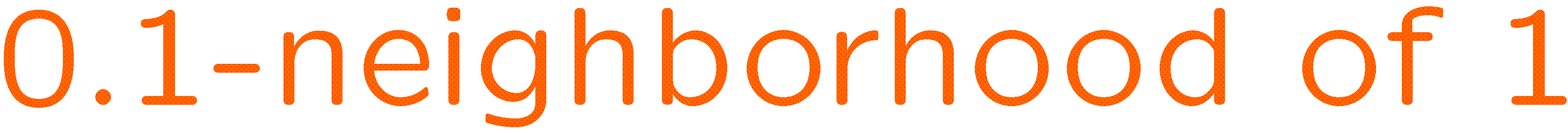 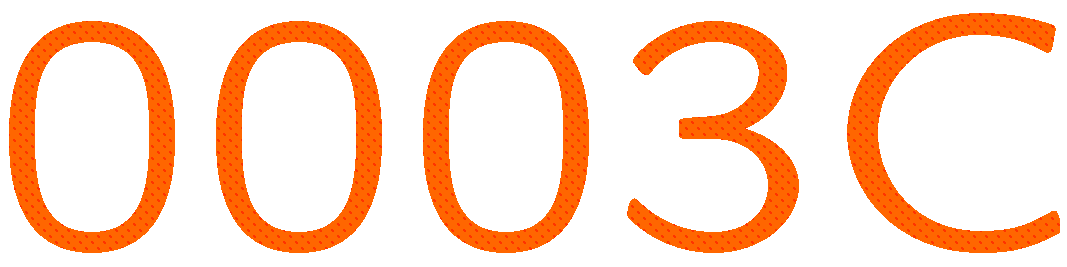 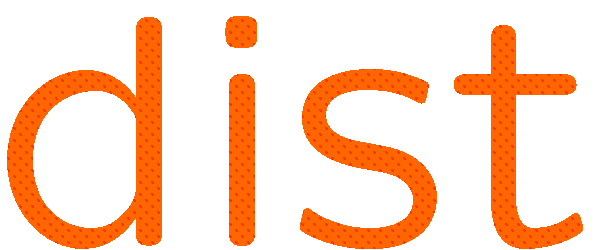 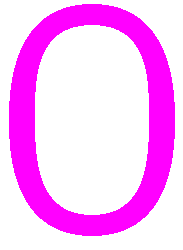 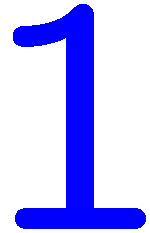 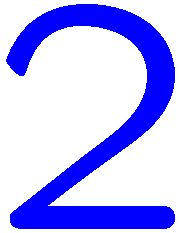 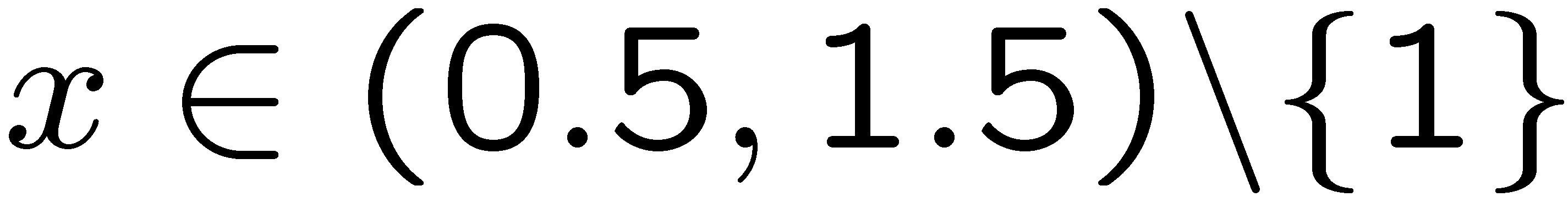 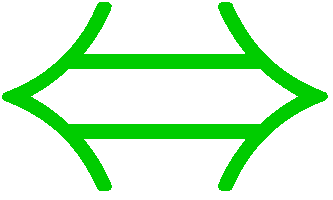 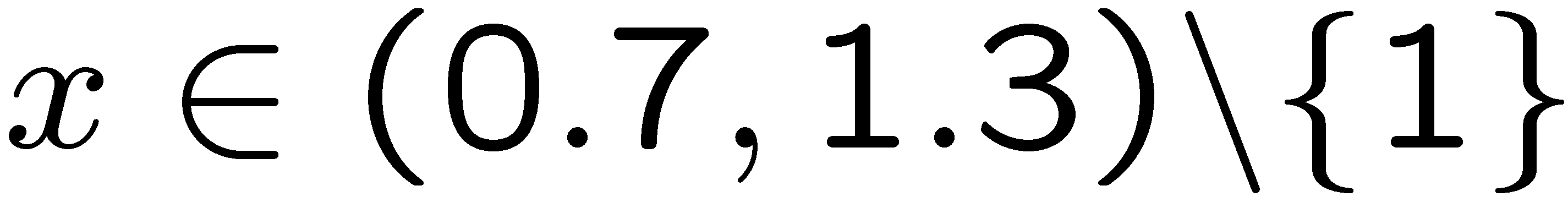 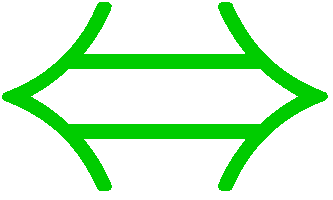 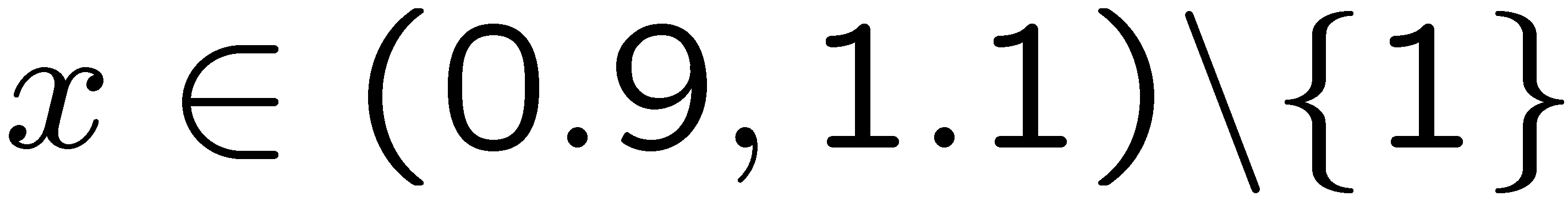 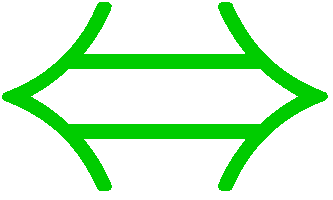 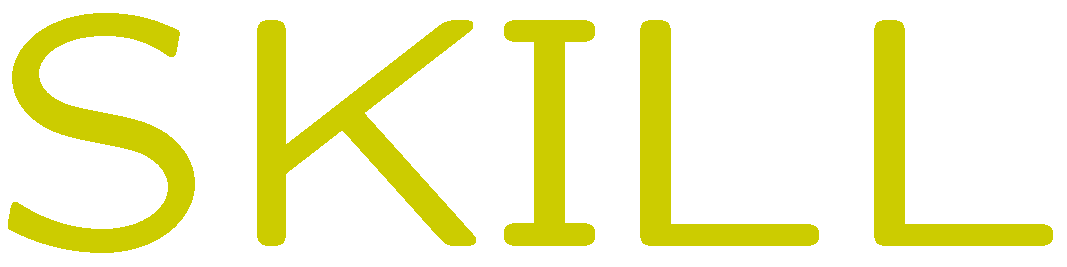 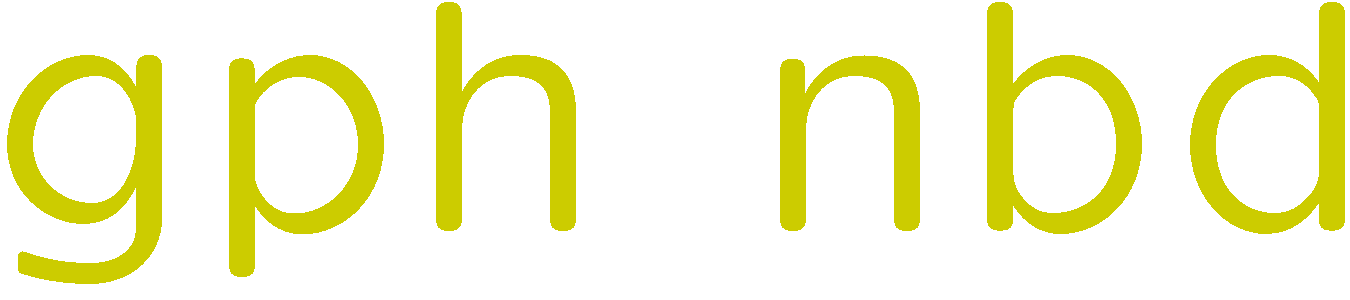 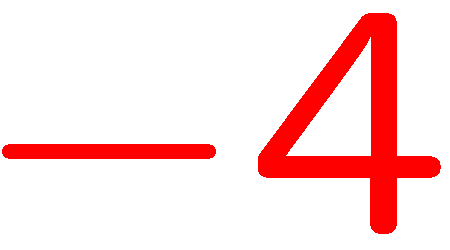 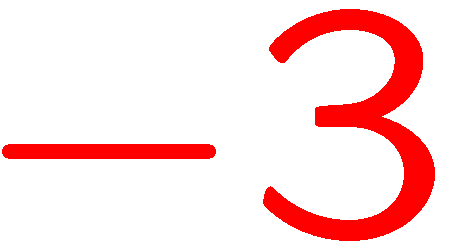 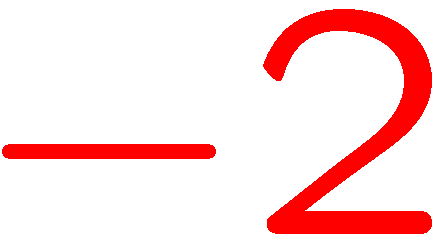 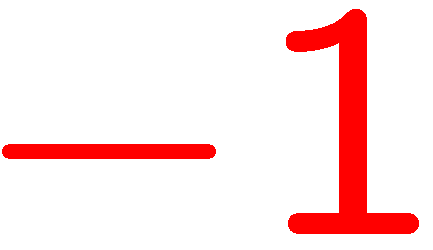 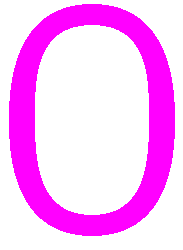 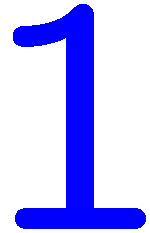 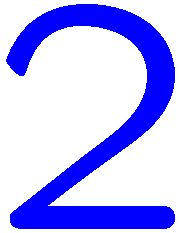 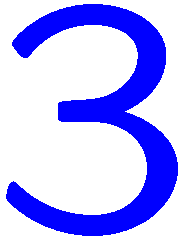 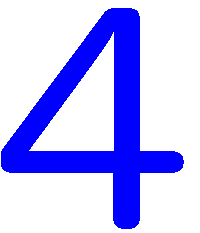 (
)
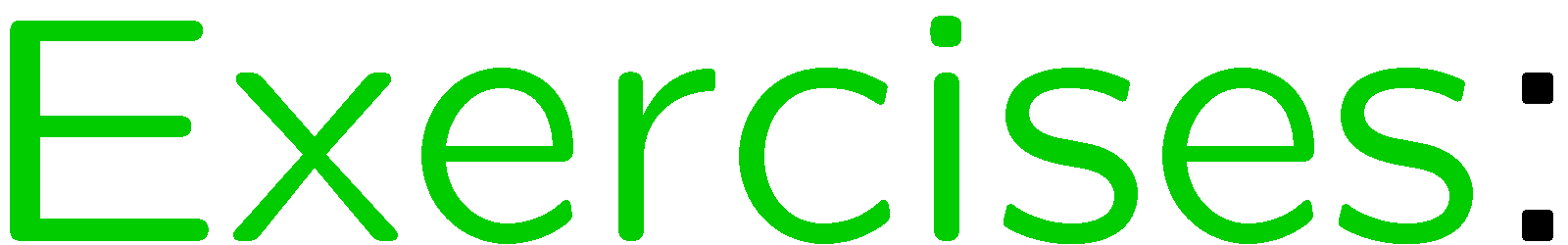 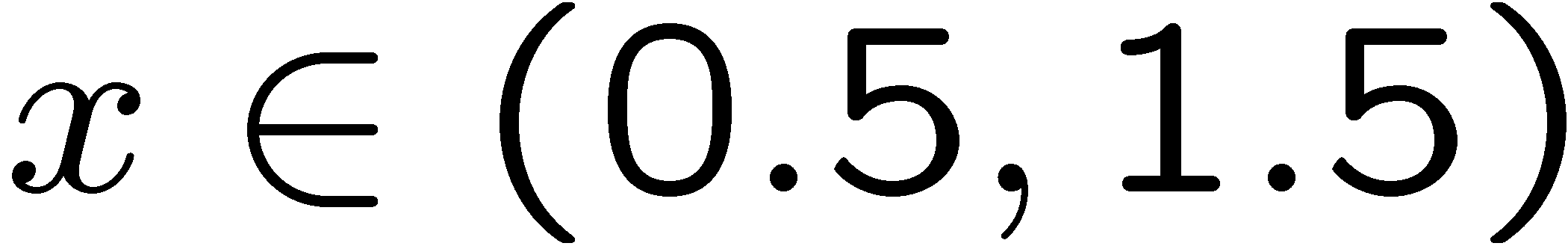 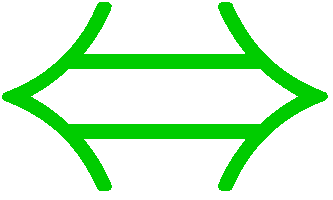 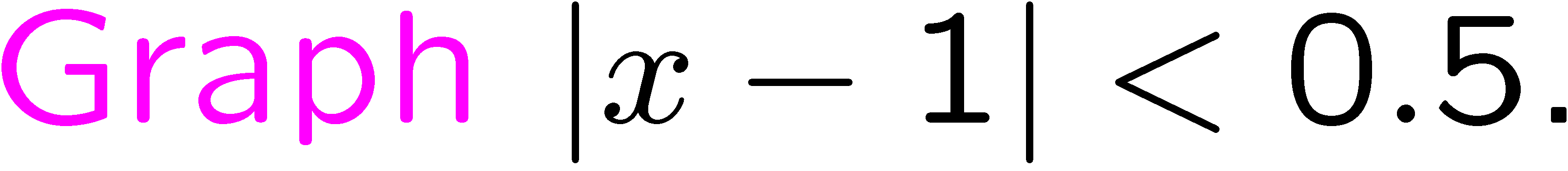 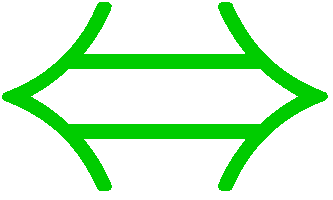 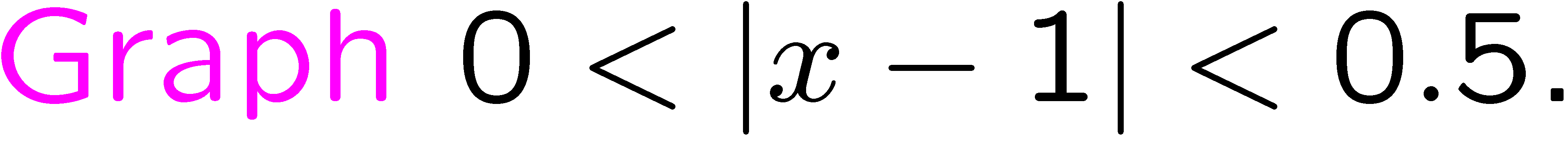 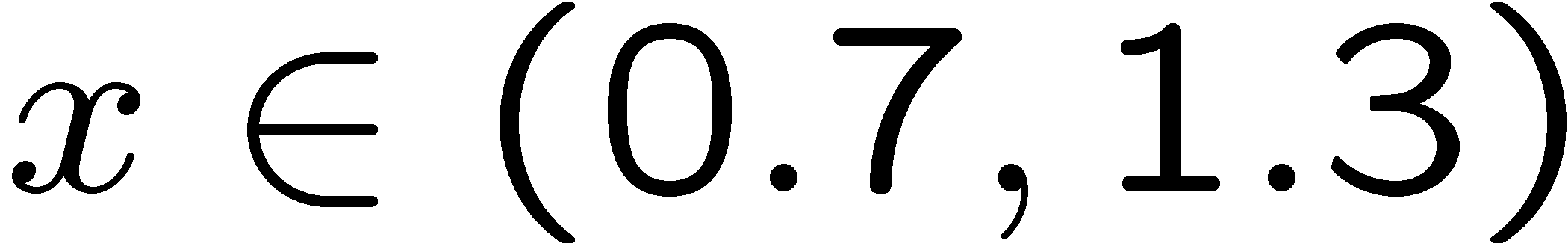 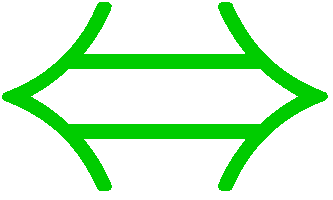 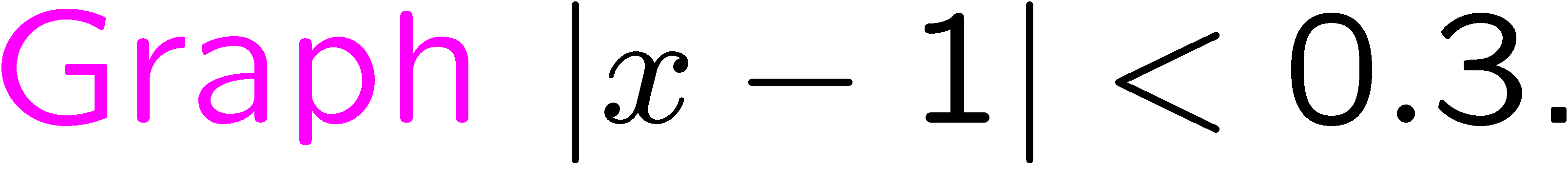 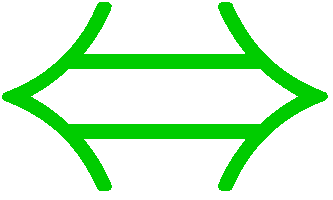 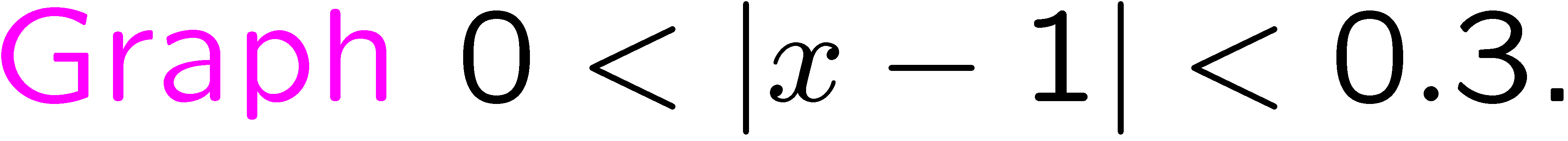 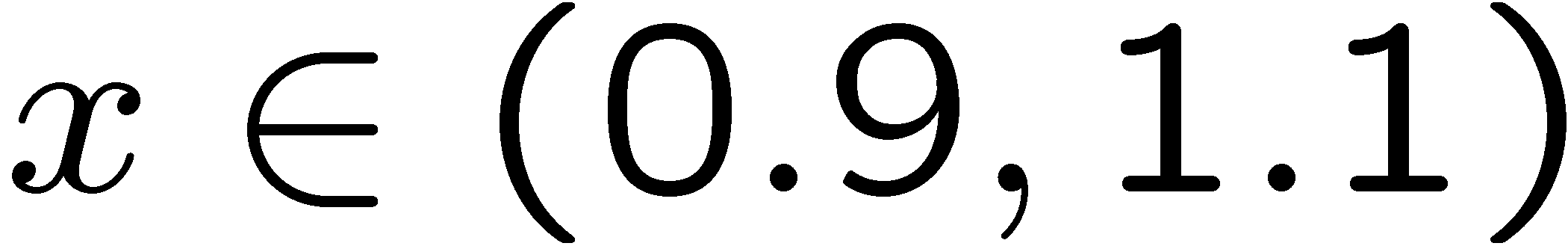 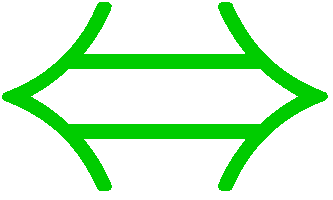 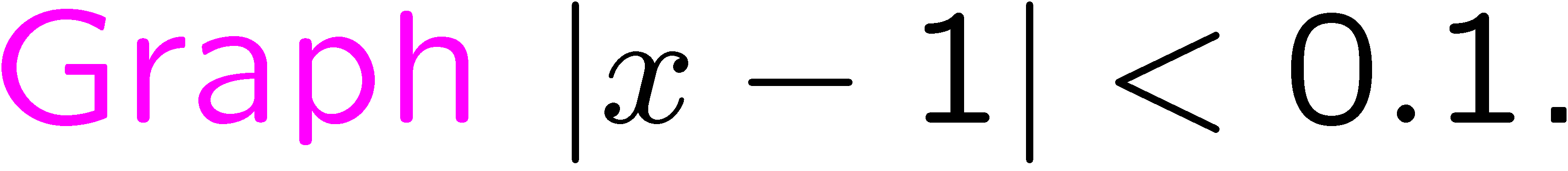 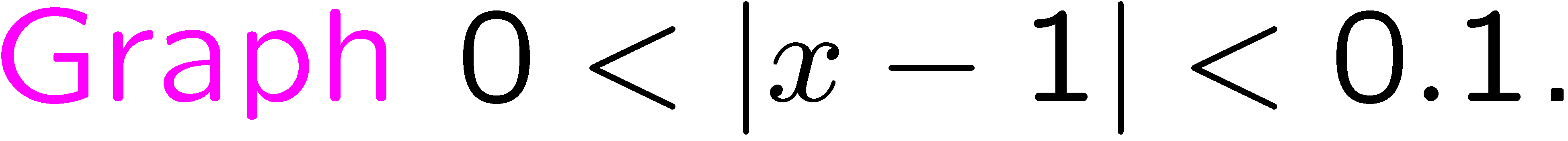 18
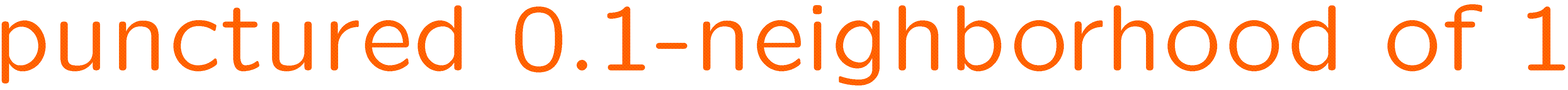 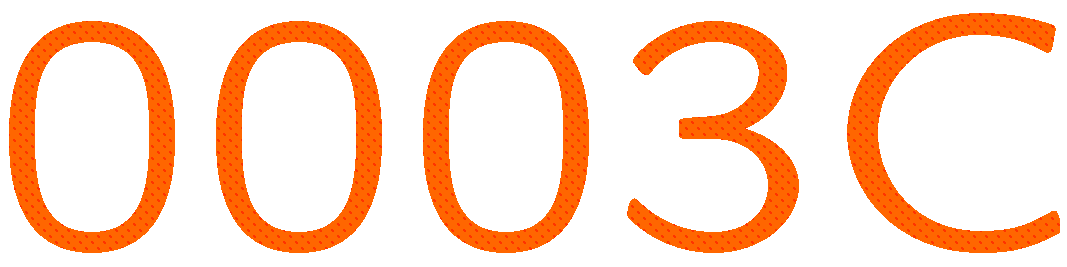 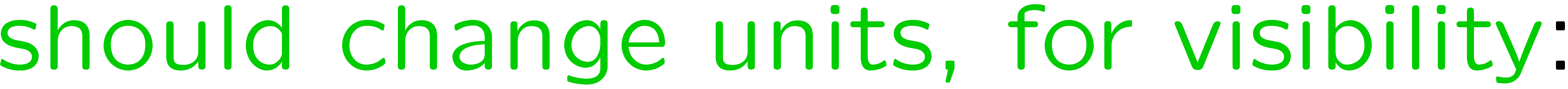 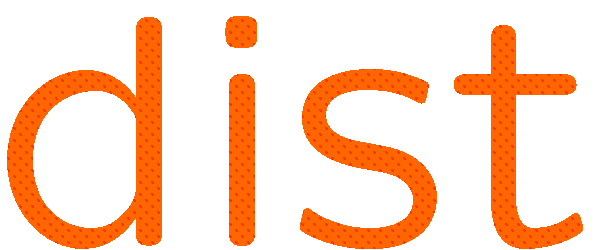 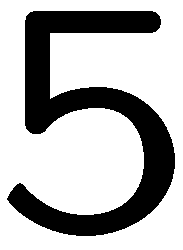 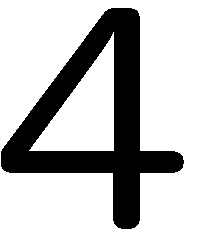 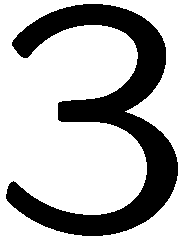 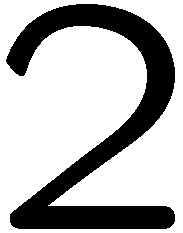 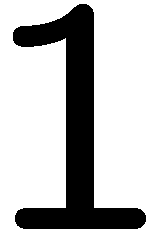 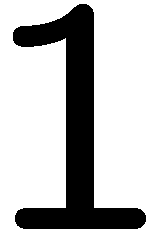 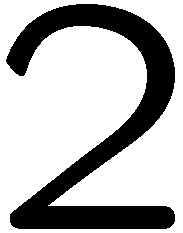 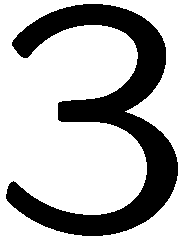 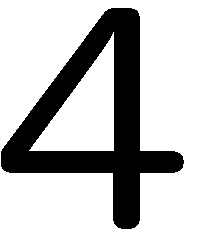 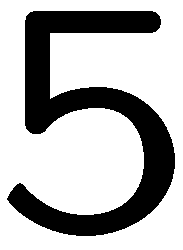 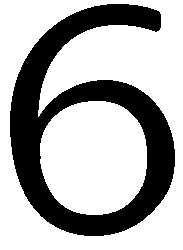 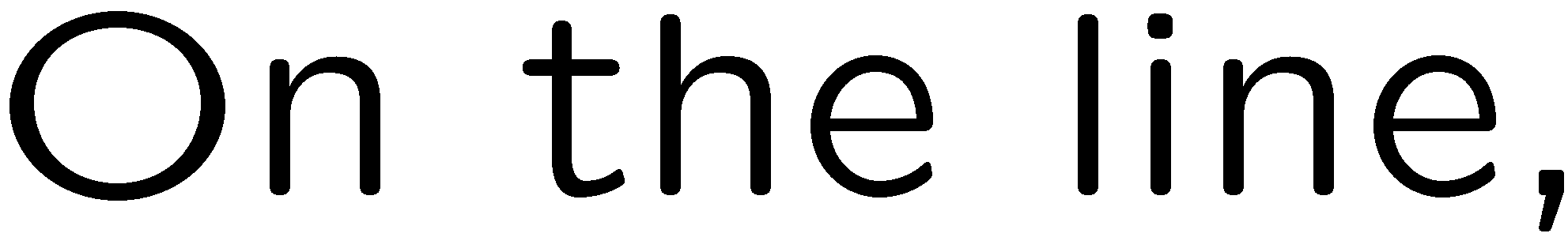 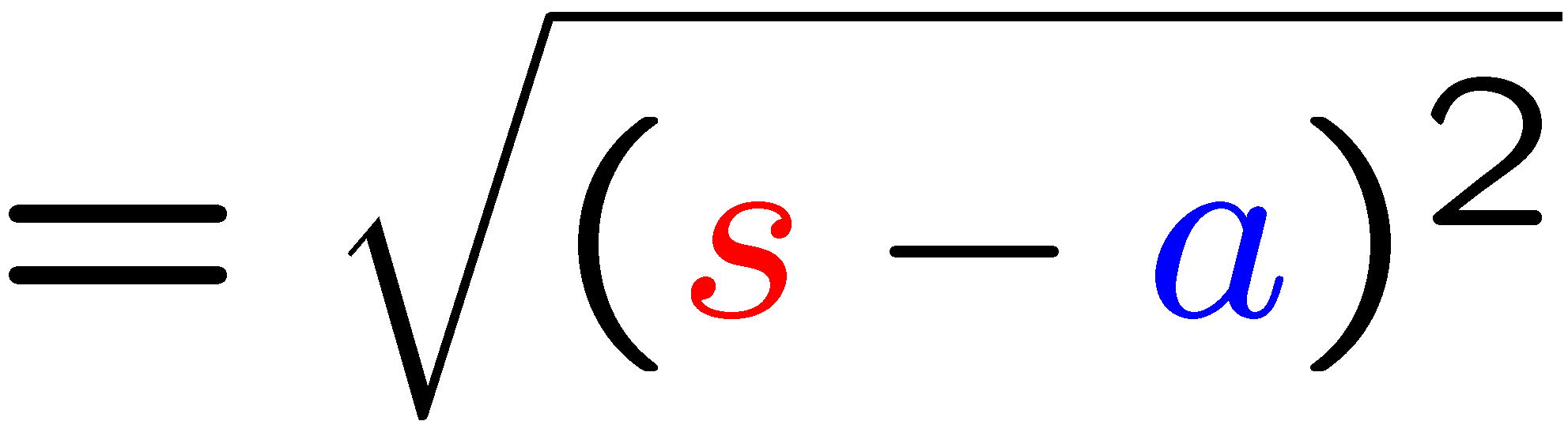 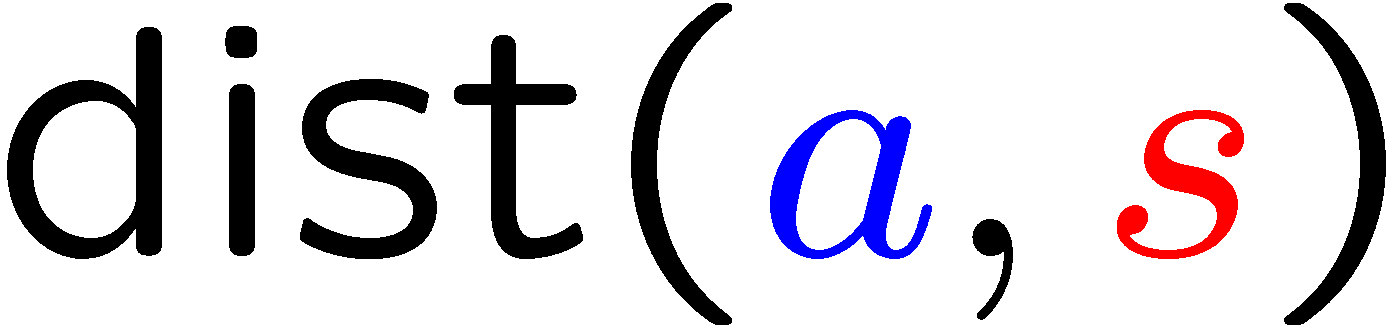 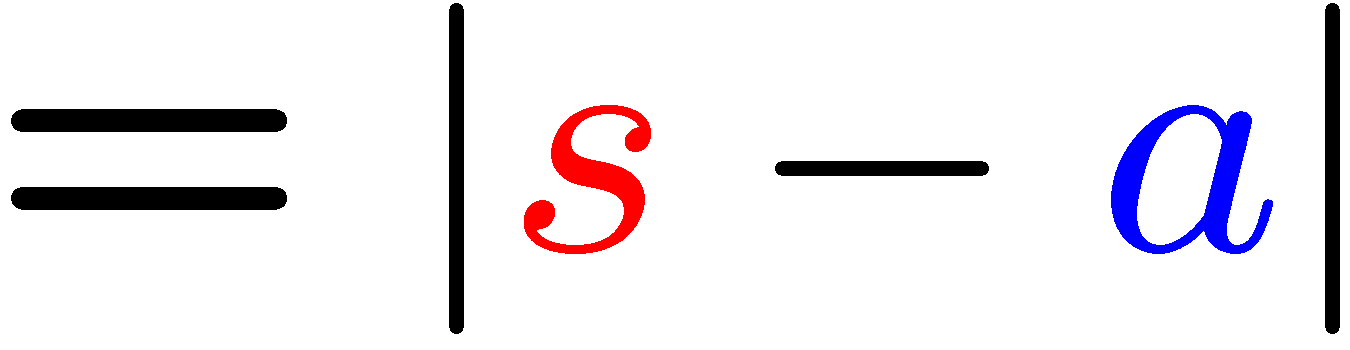 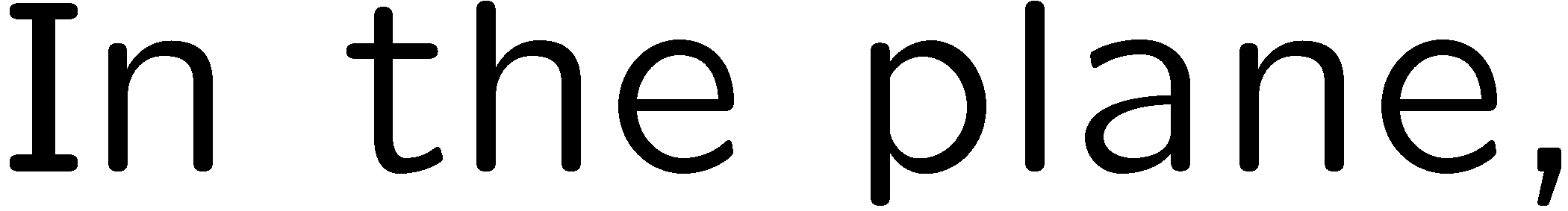 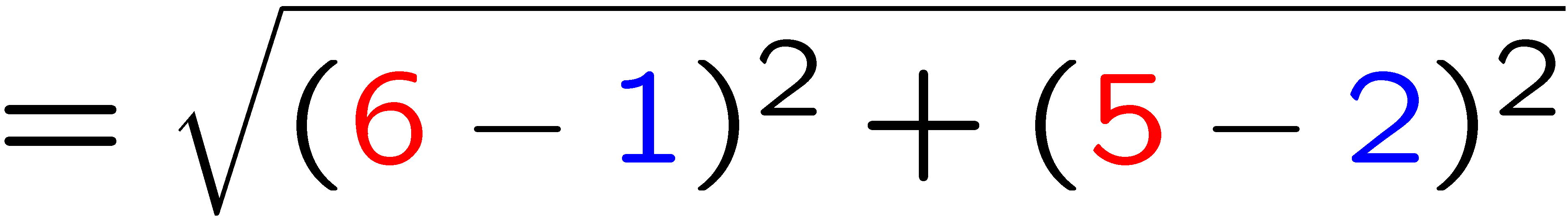 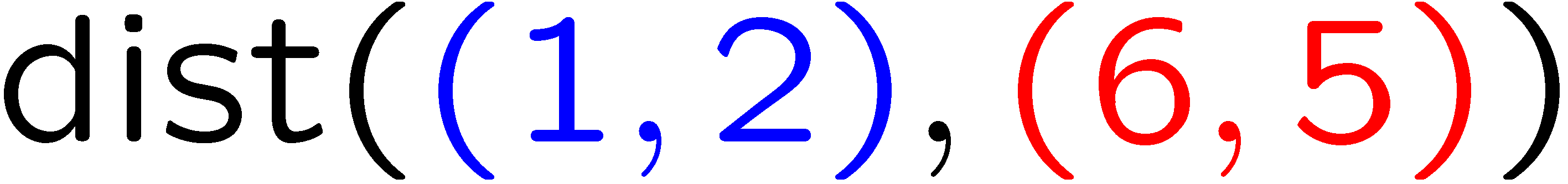 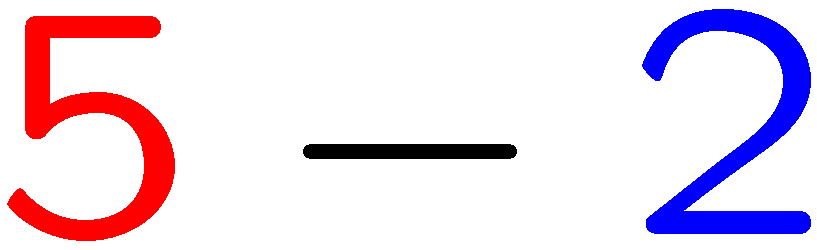 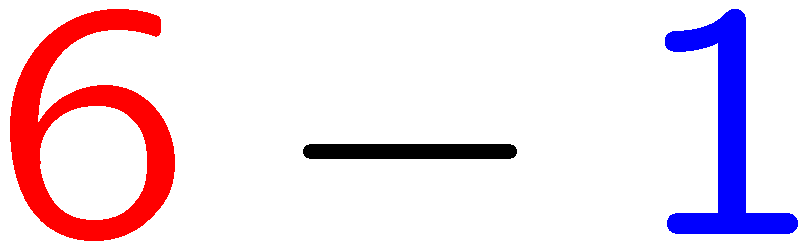 19
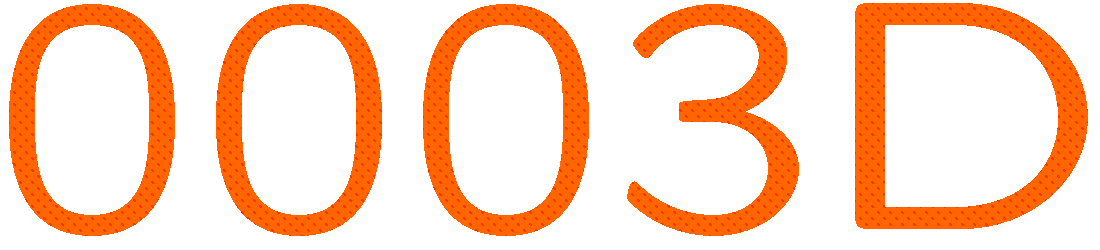 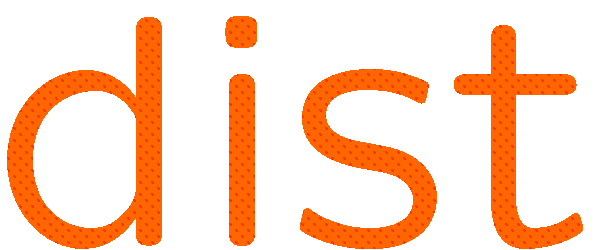 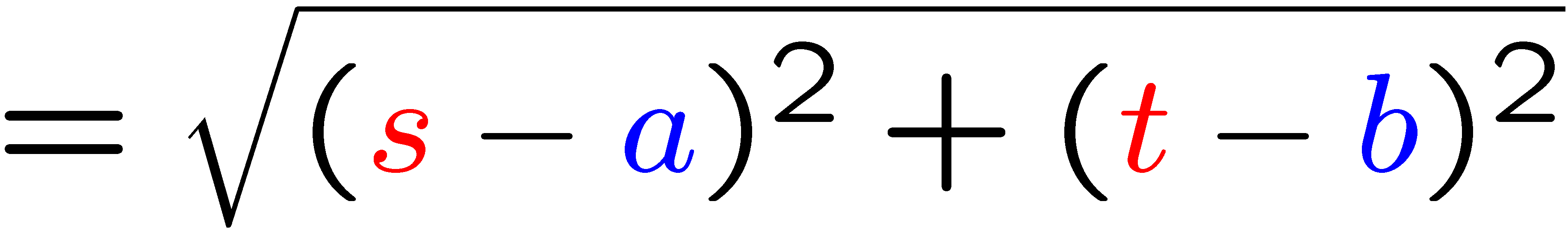 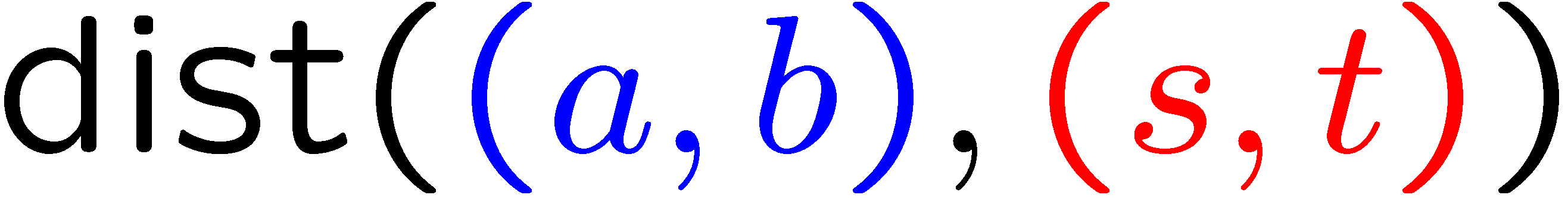 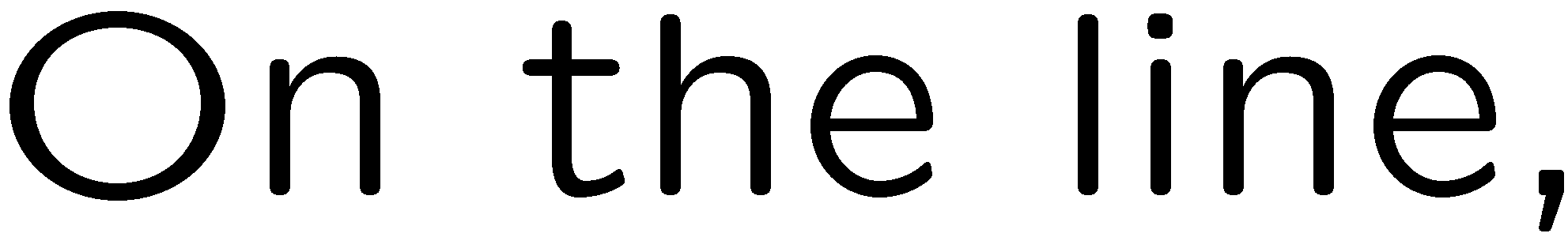 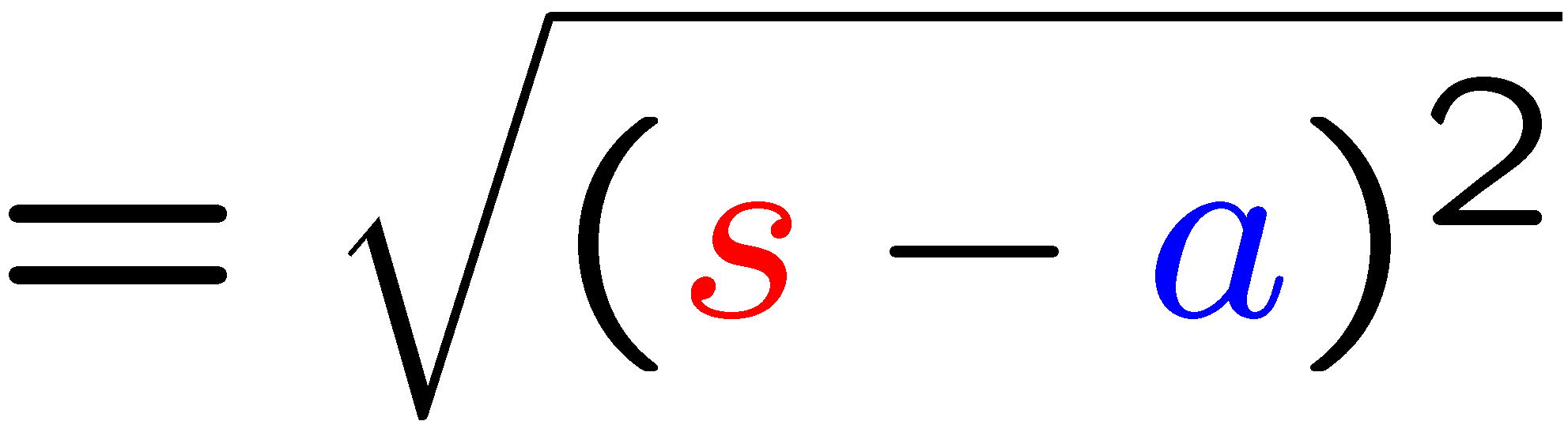 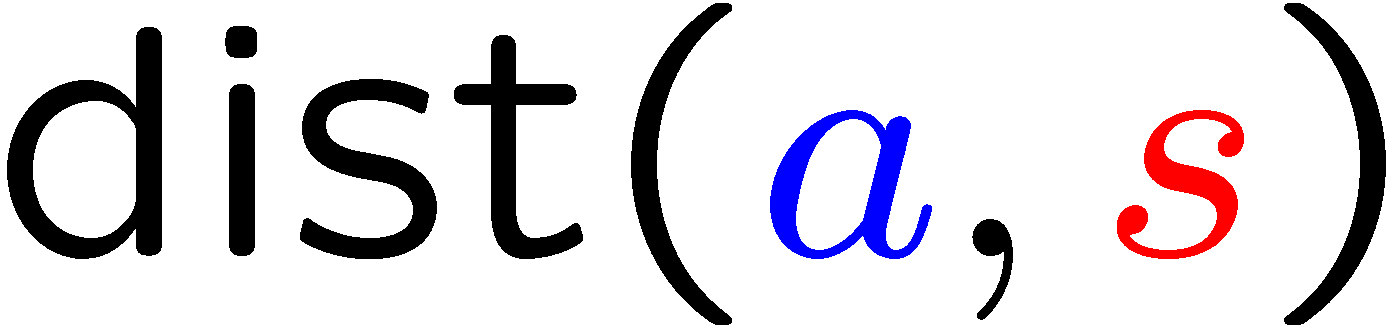 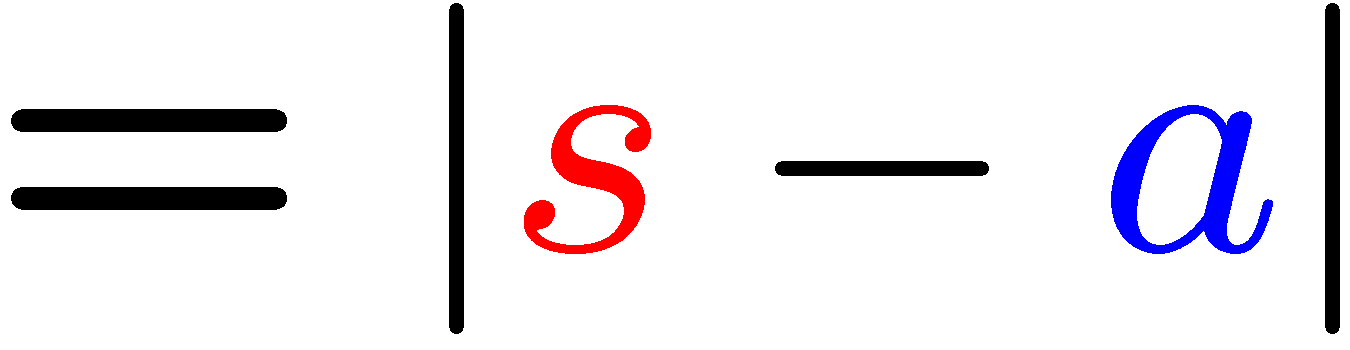 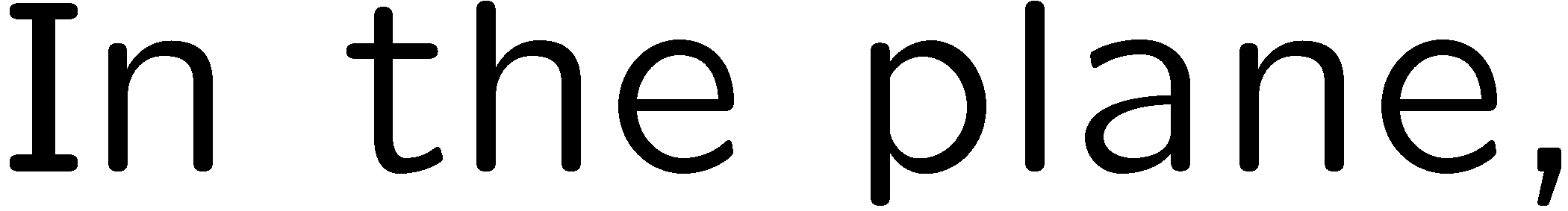 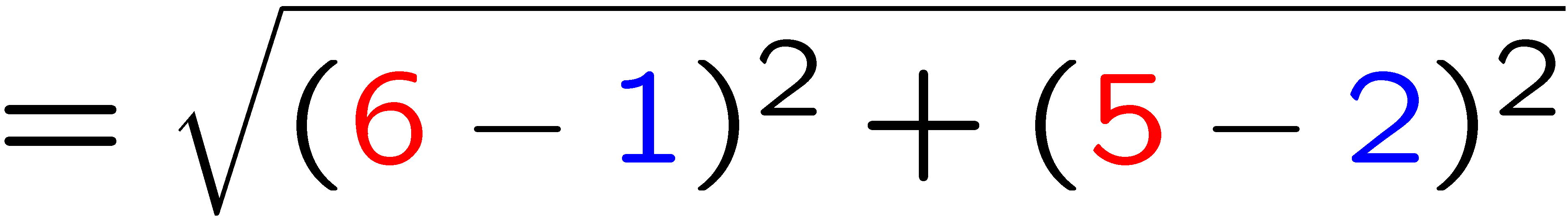 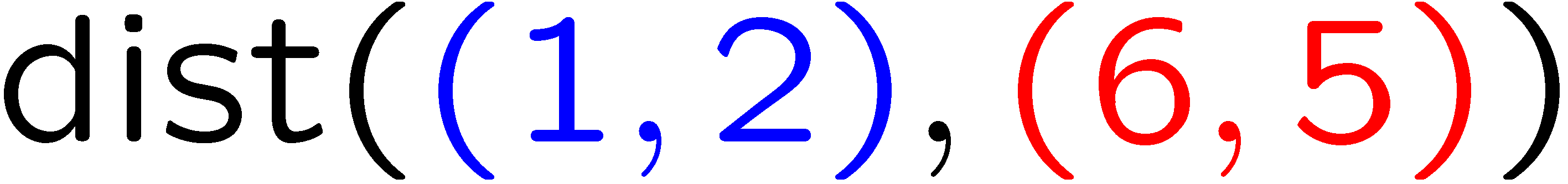 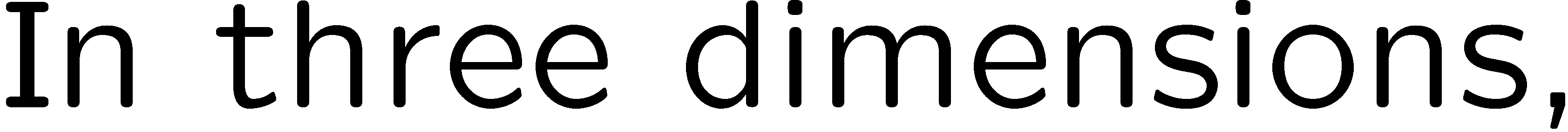 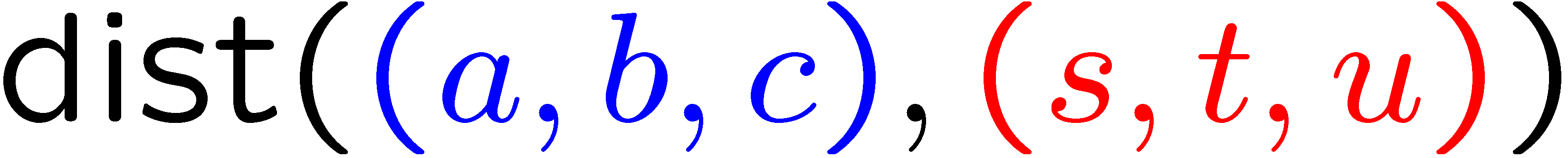 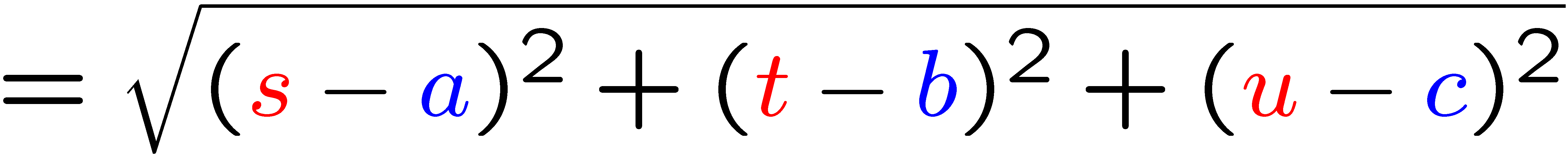 20
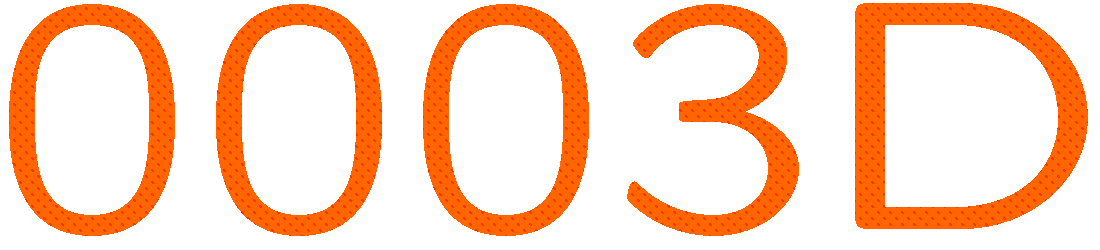 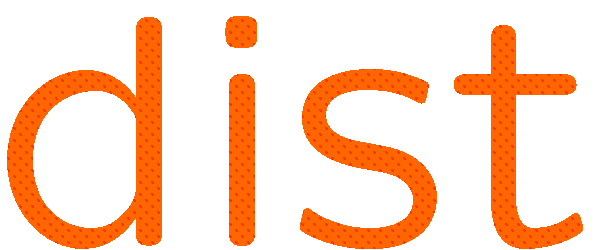 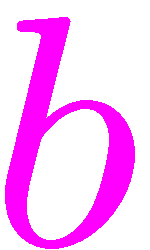 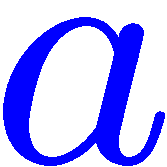 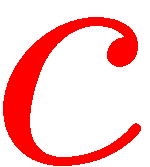 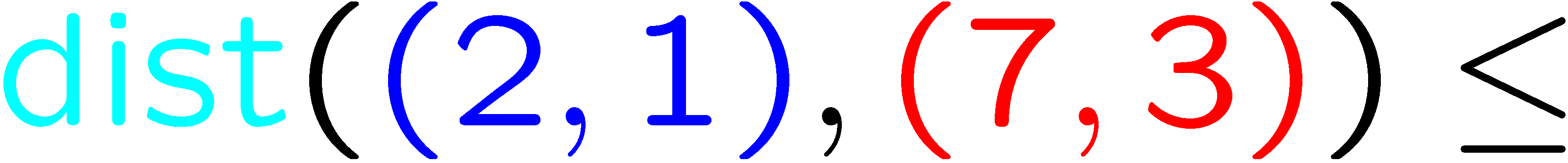 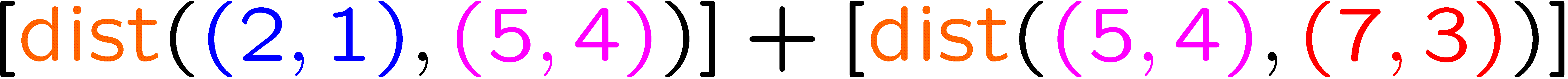 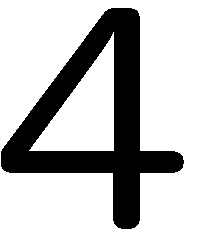 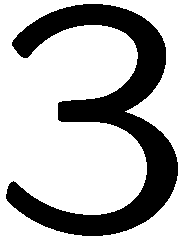 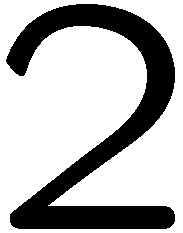 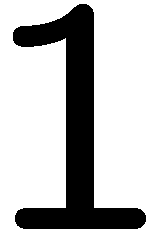 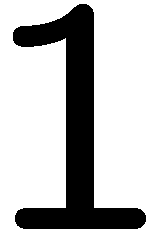 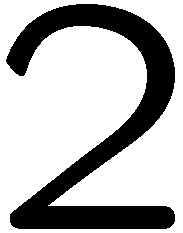 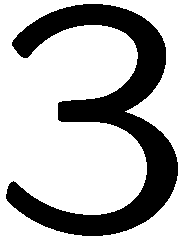 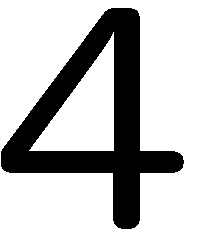 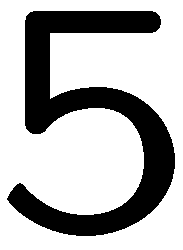 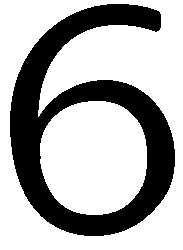 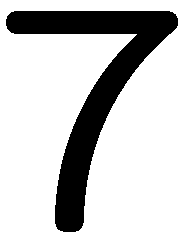 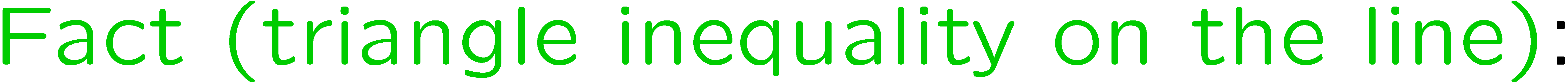 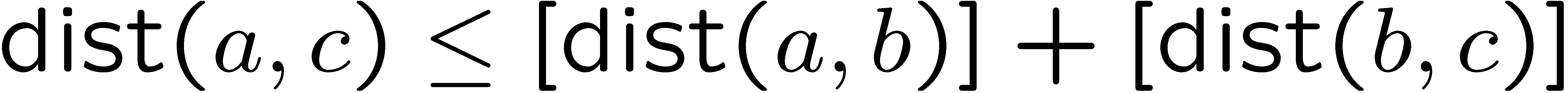 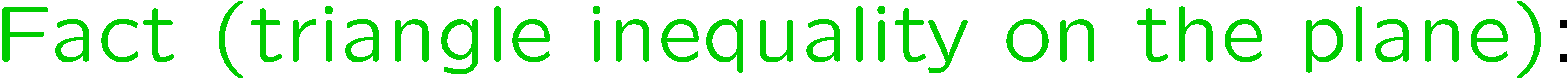 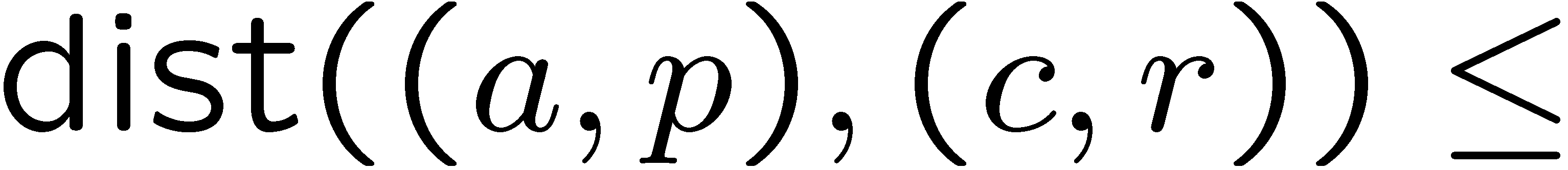 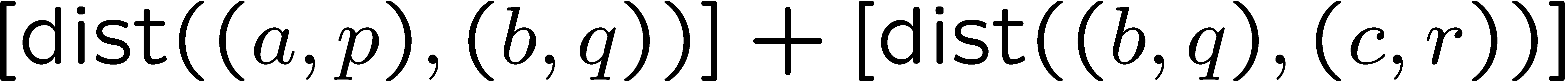 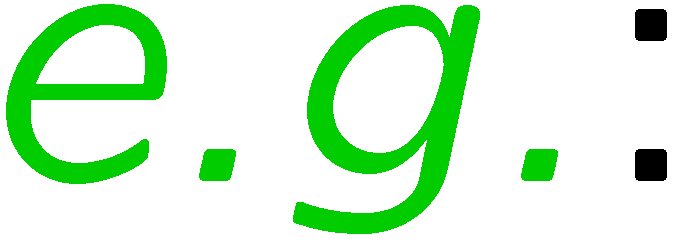 21
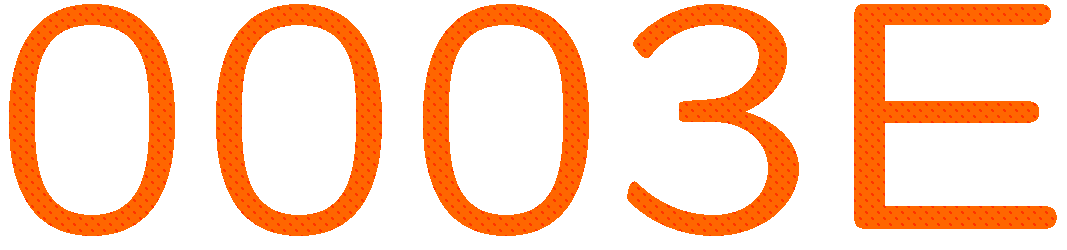 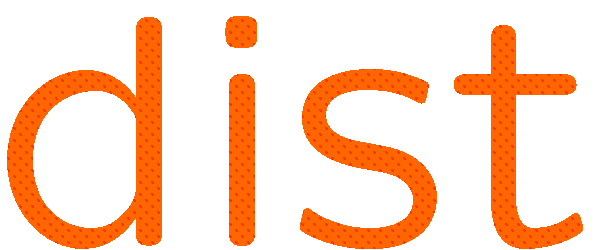 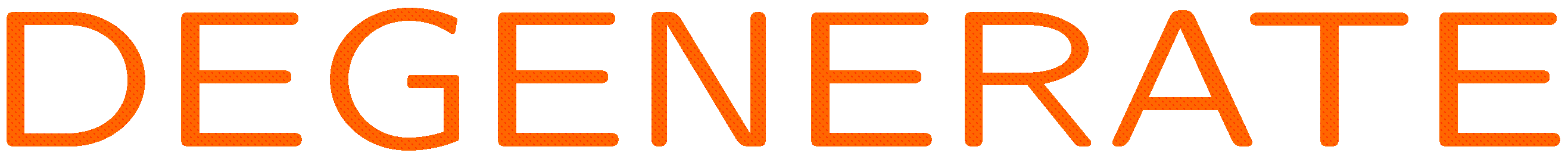 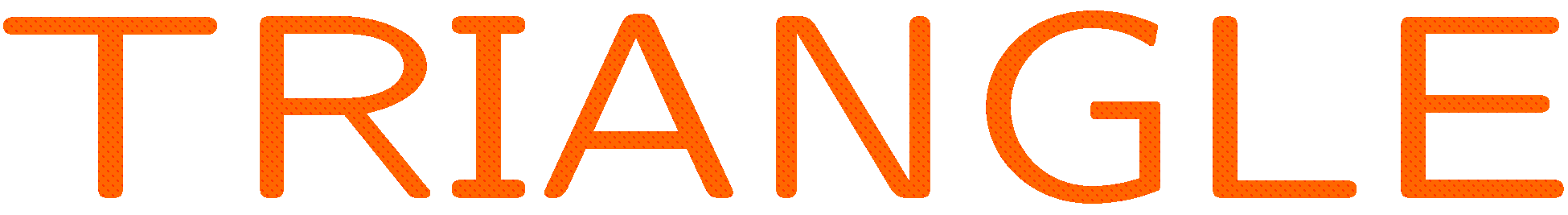 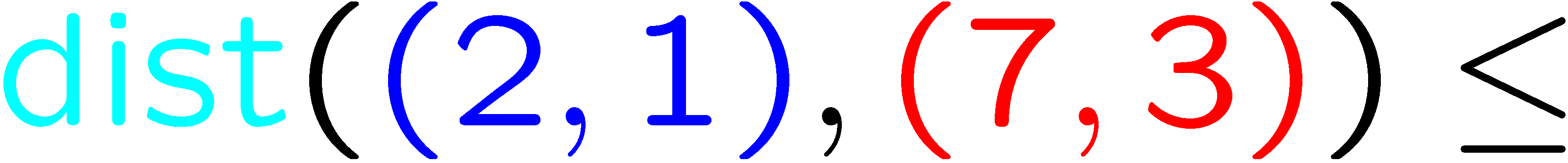 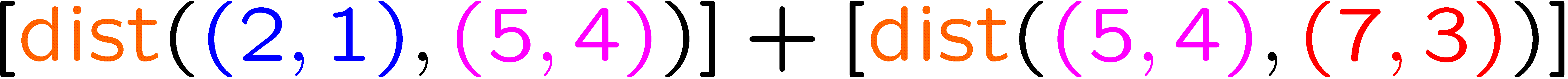 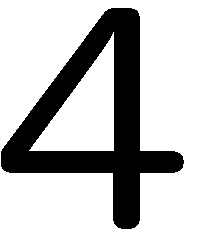 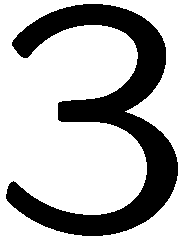 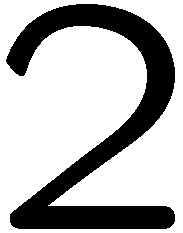 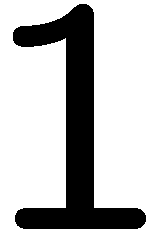 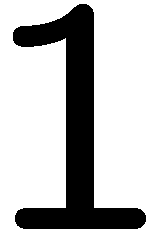 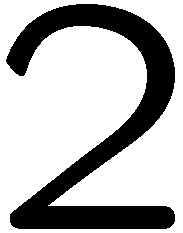 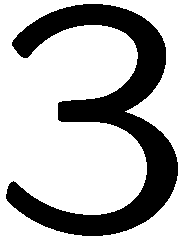 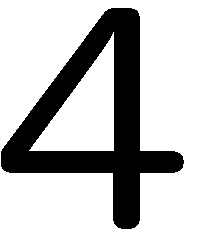 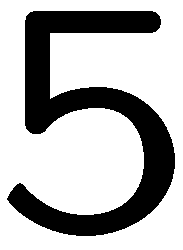 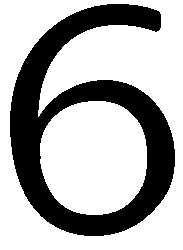 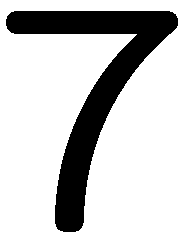 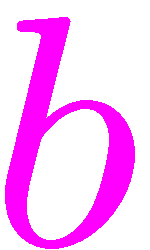 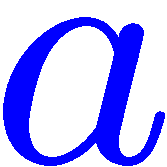 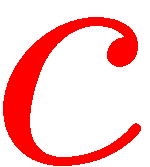 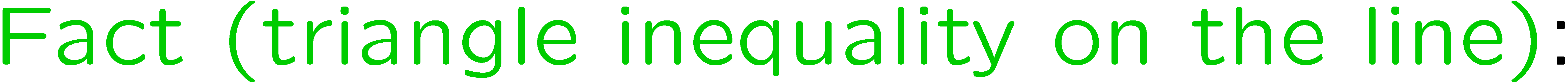 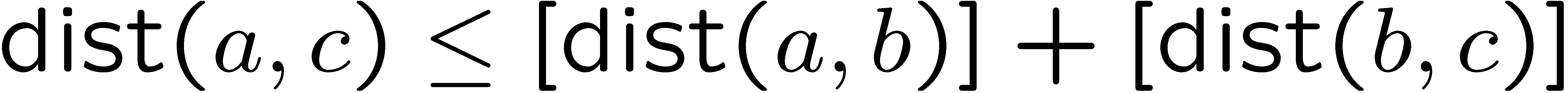 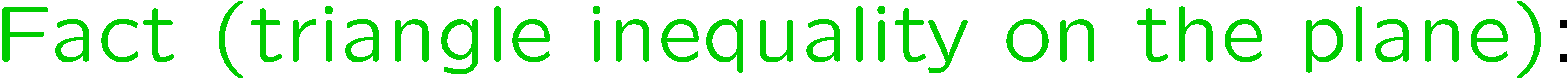 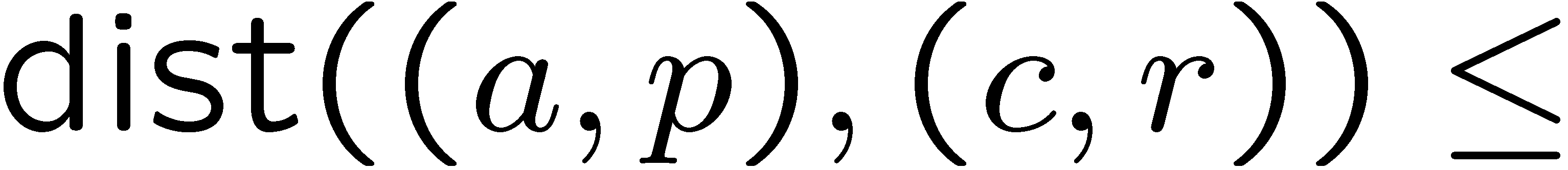 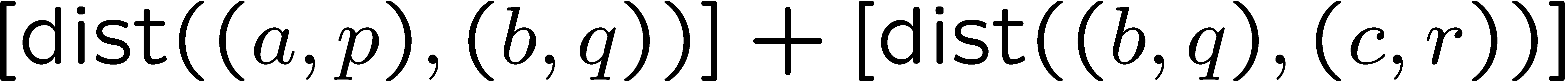 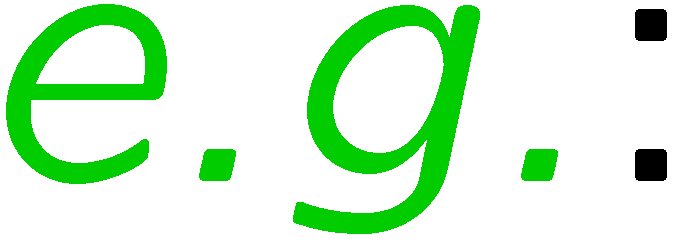 22
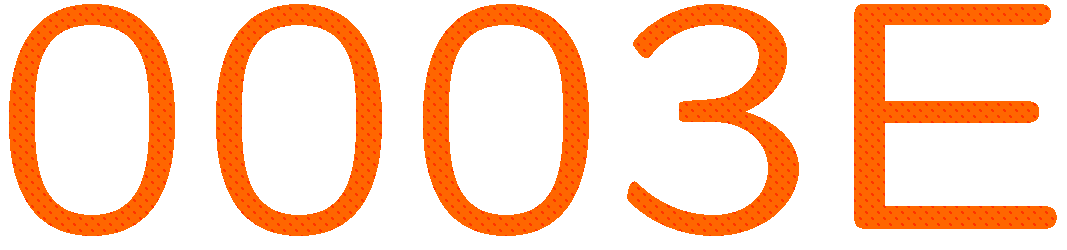 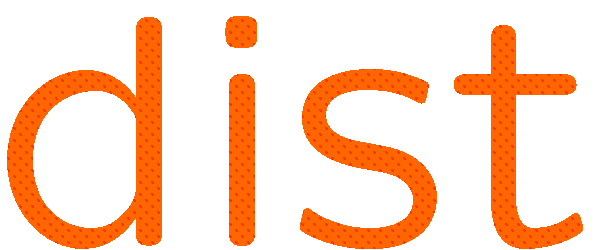 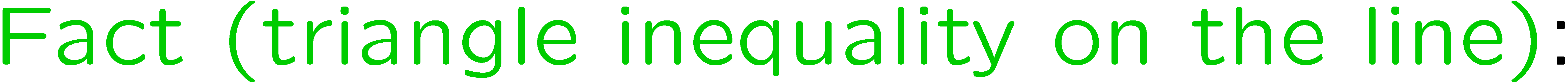 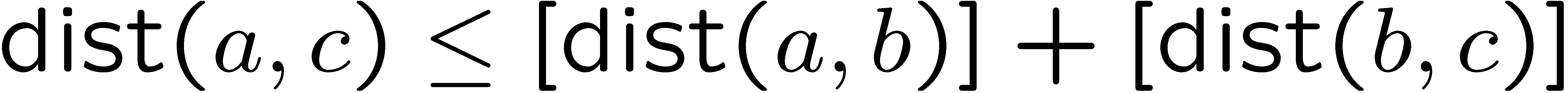 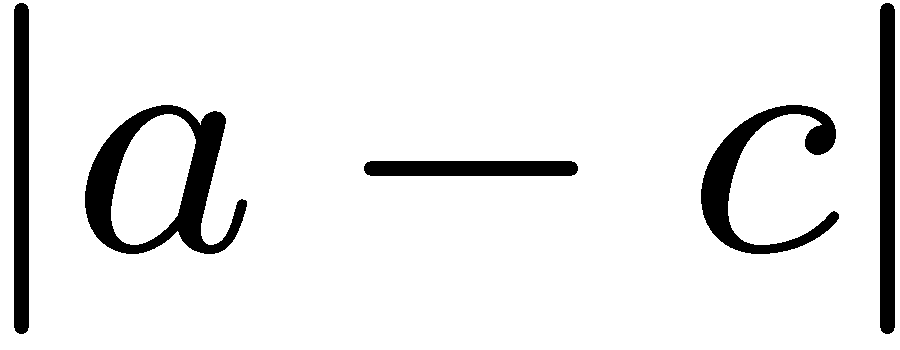 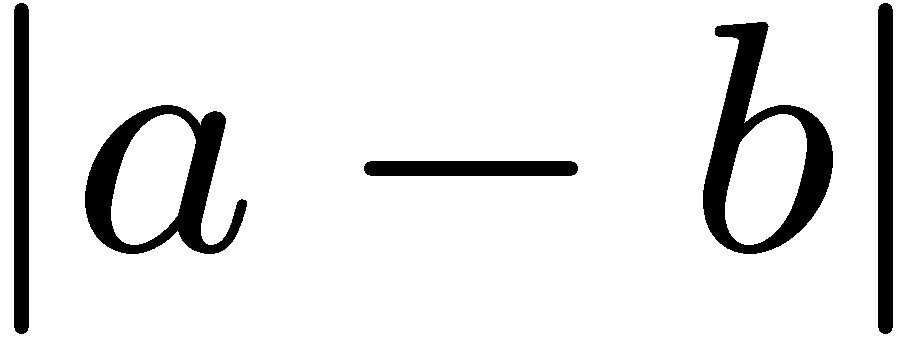 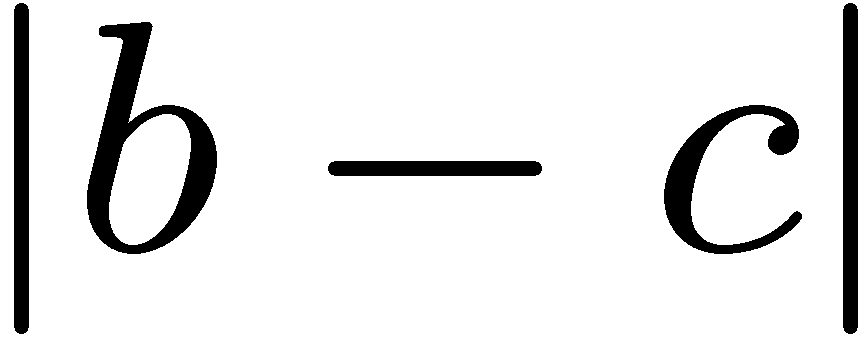 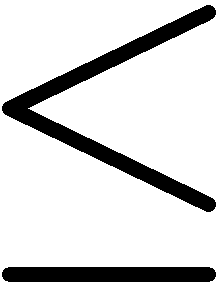 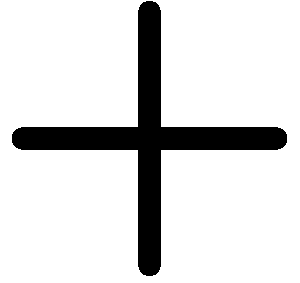 23
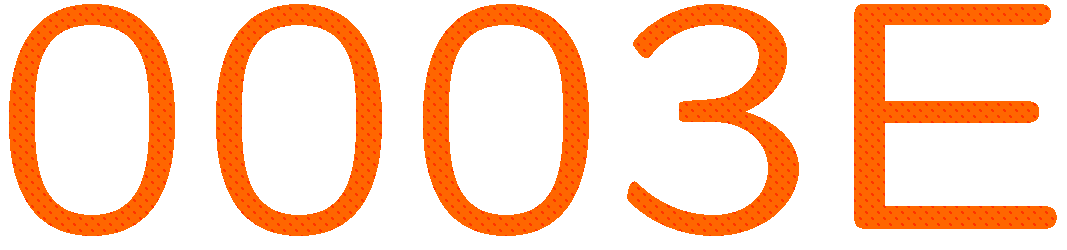 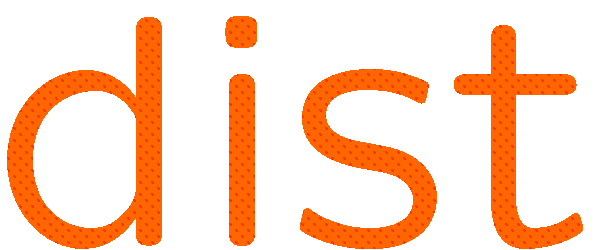 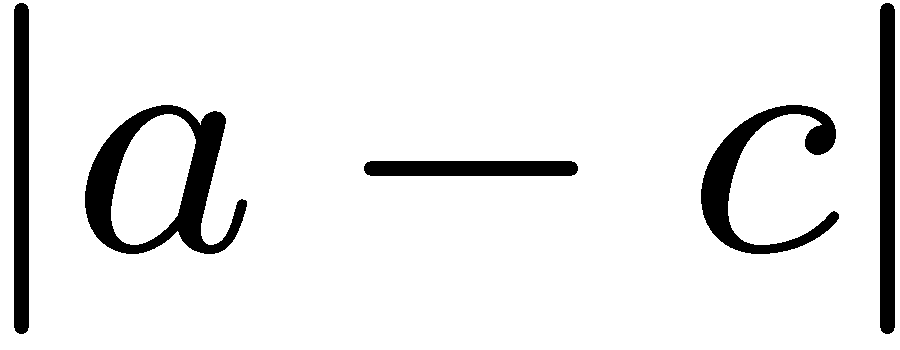 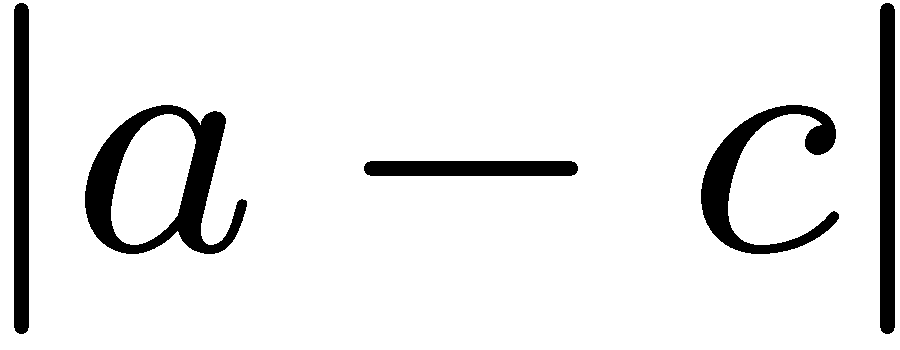 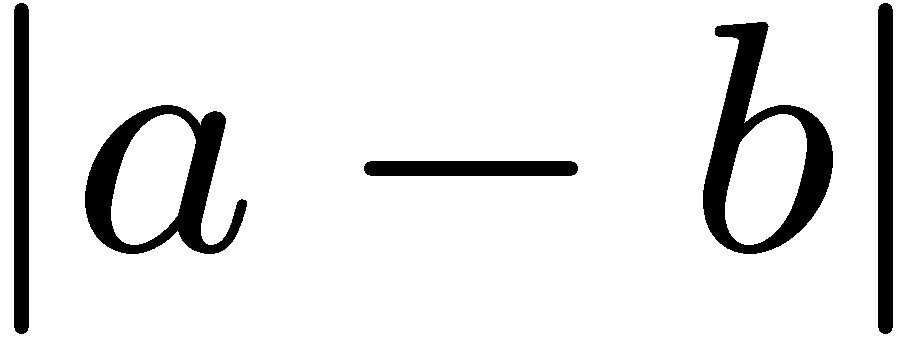 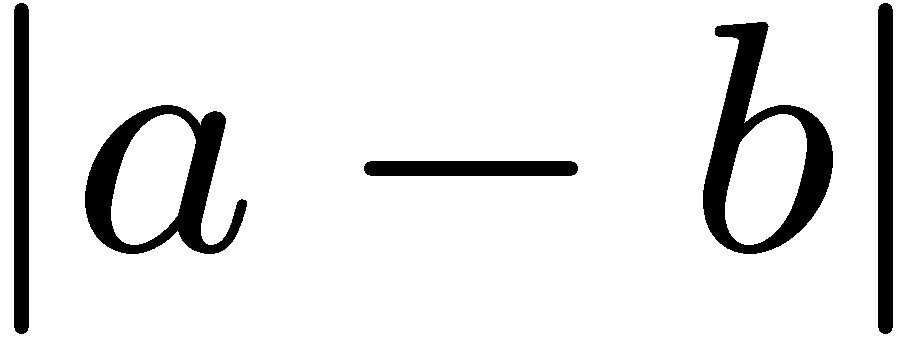 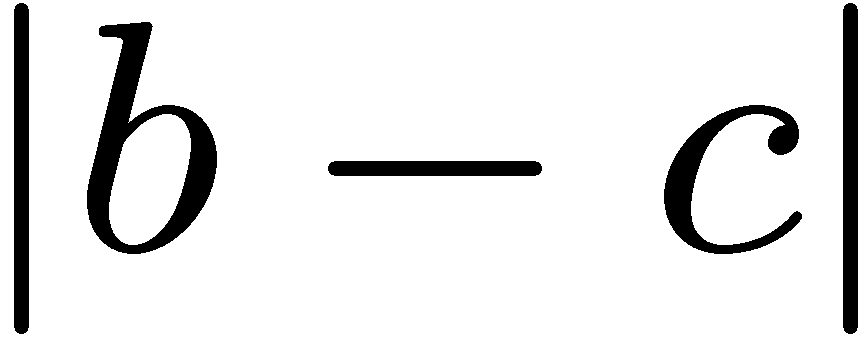 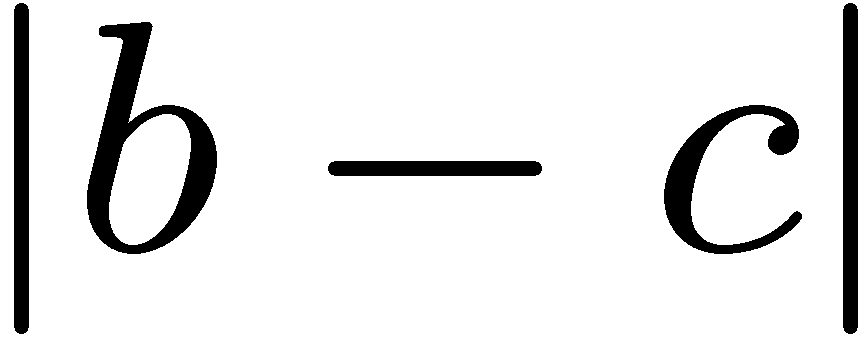 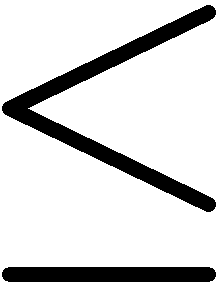 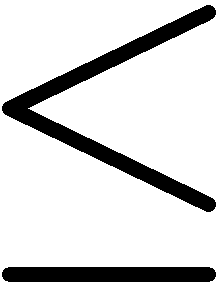 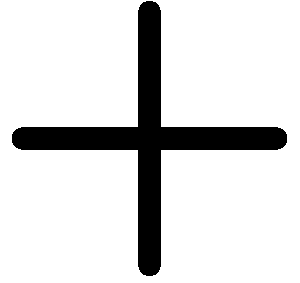 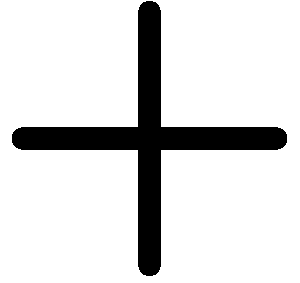 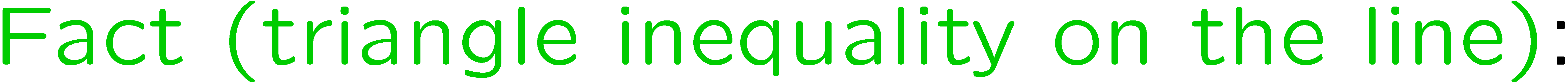 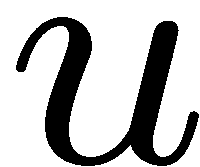 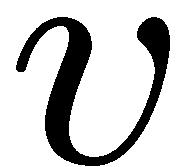 24
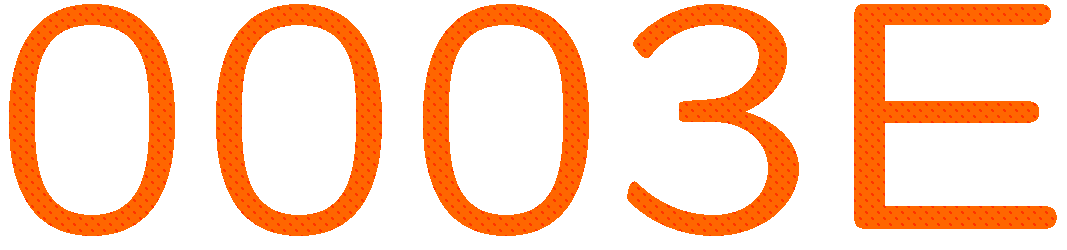 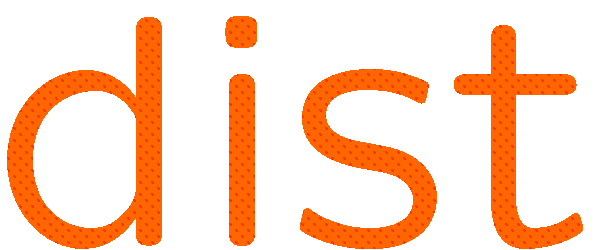 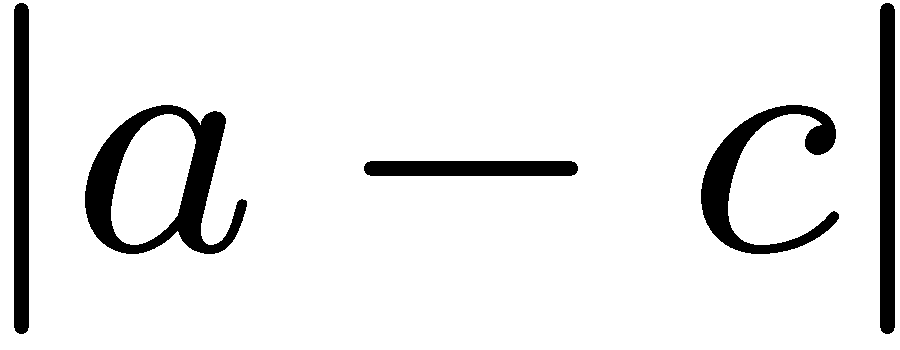 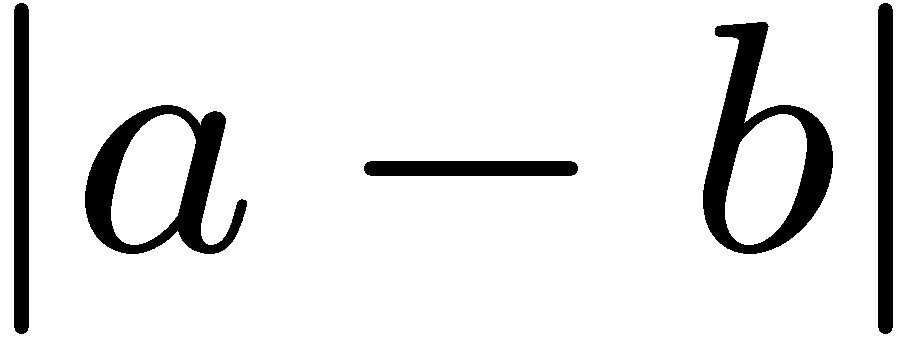 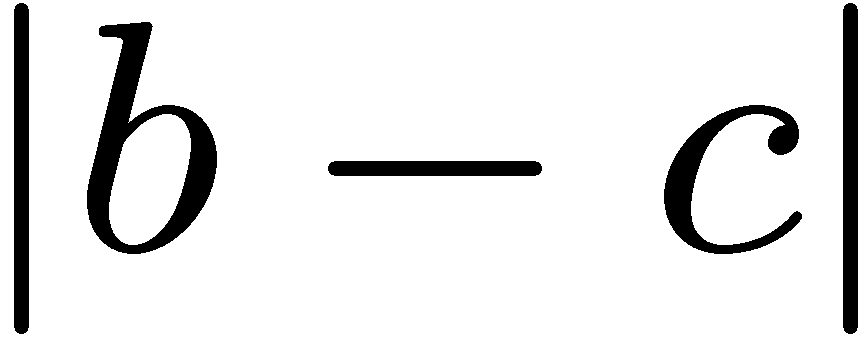 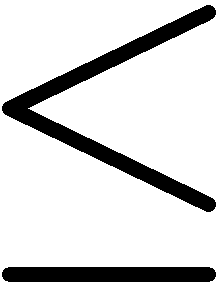 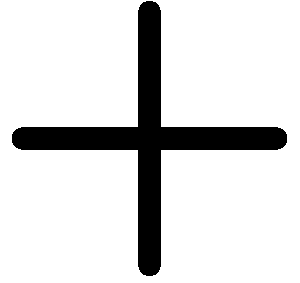 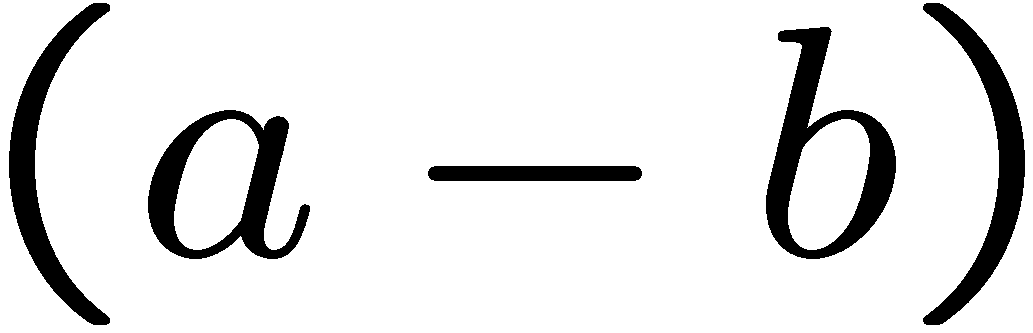 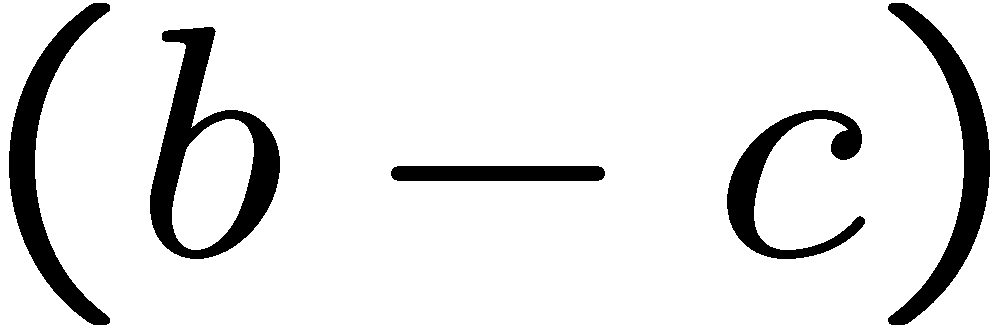 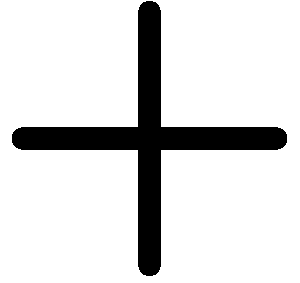 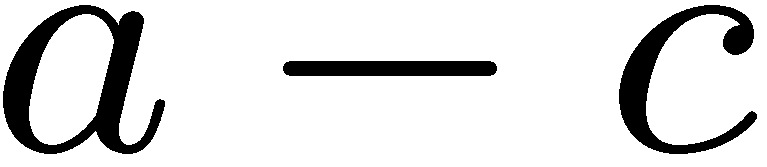 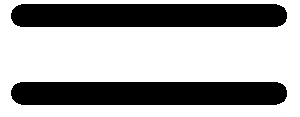 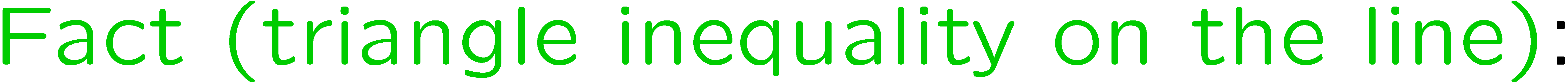 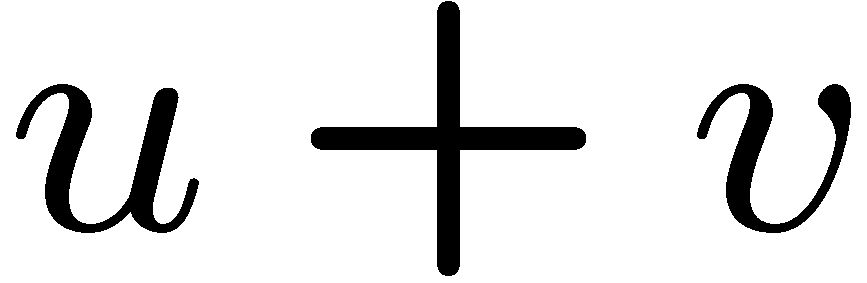 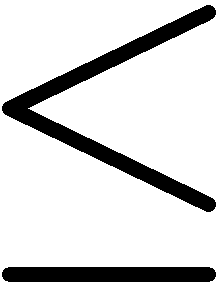 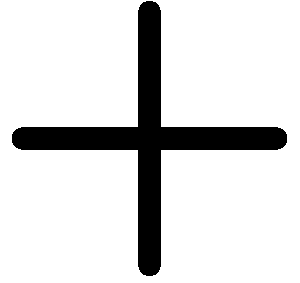 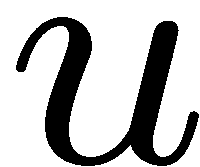 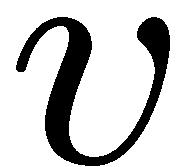 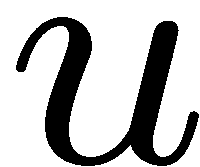 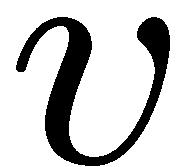 25
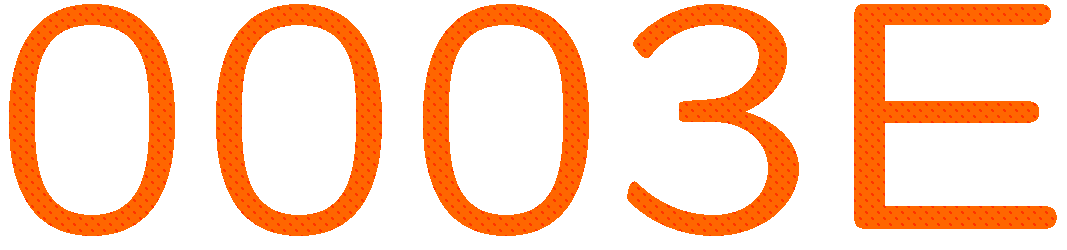 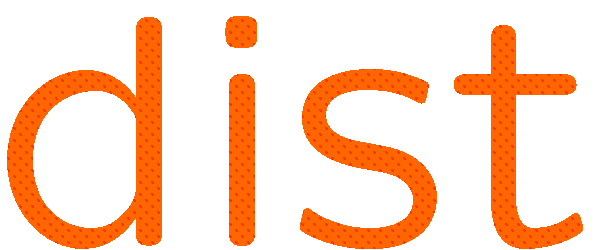 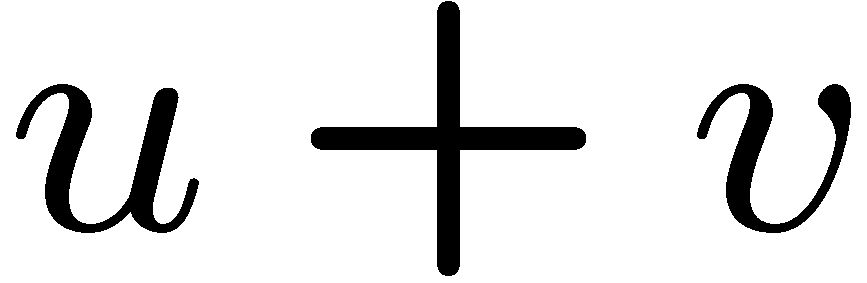 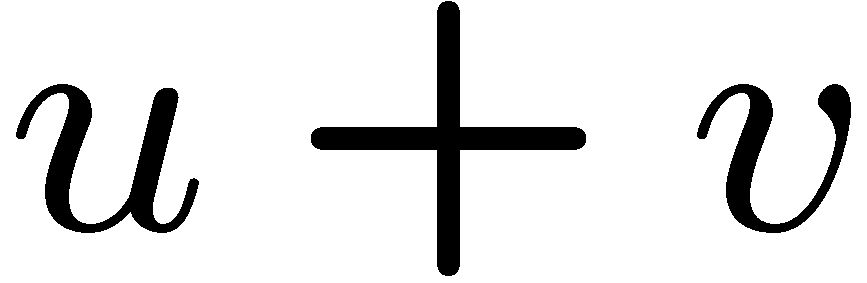 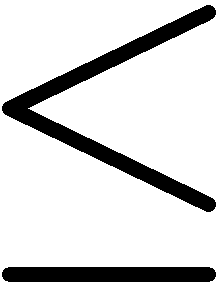 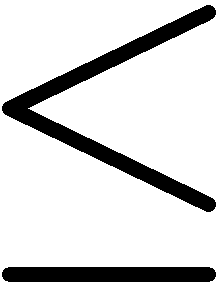 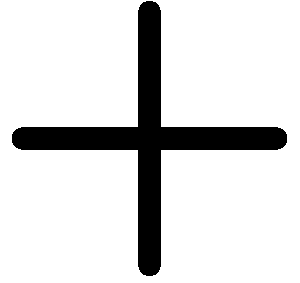 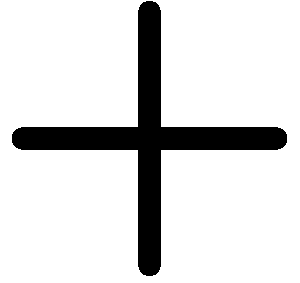 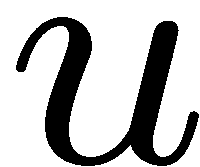 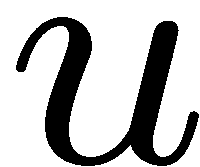 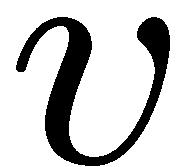 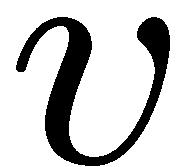 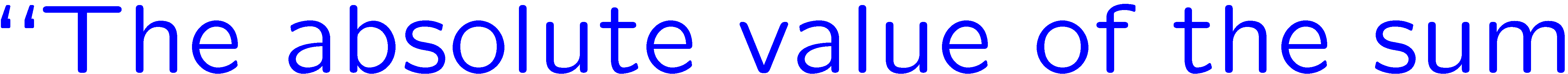 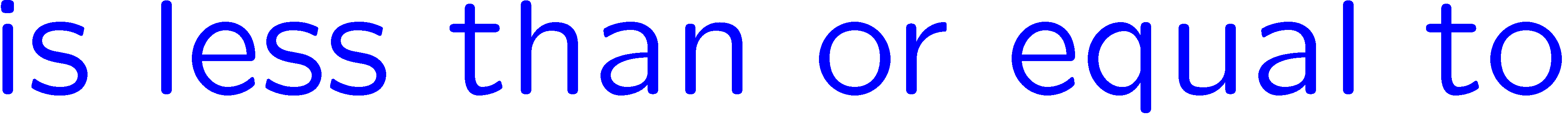 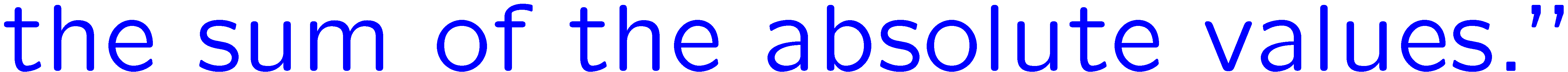 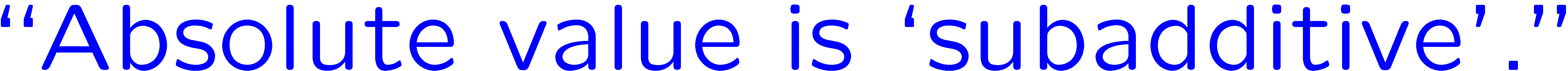 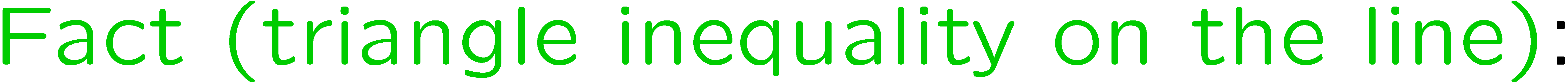 26
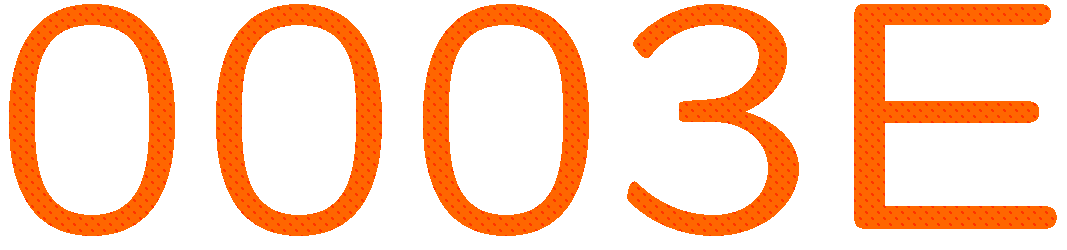 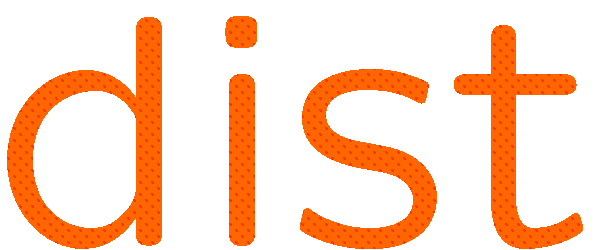 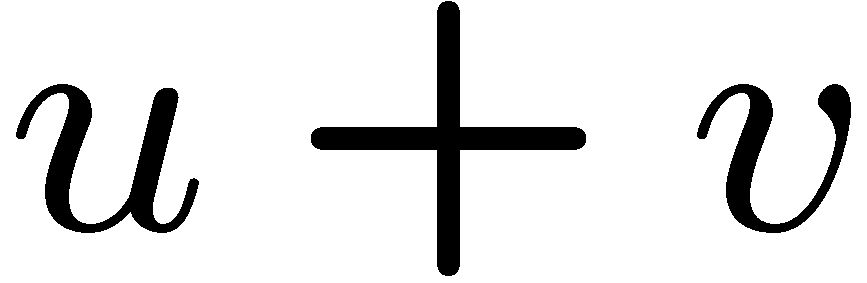 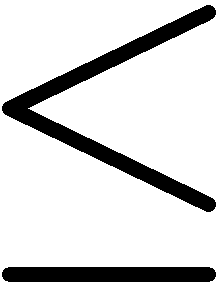 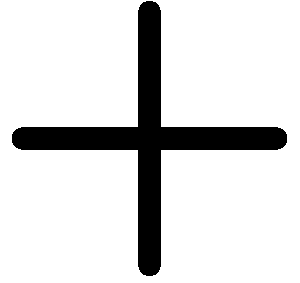 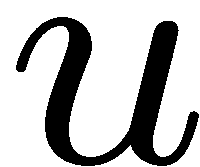 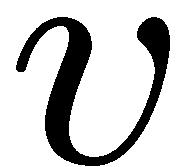 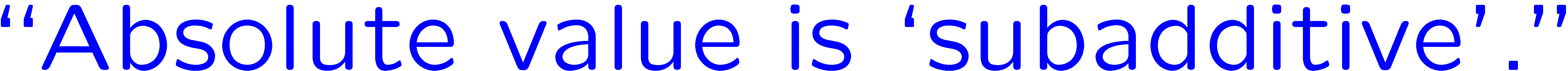 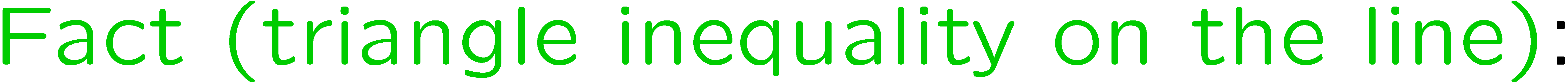 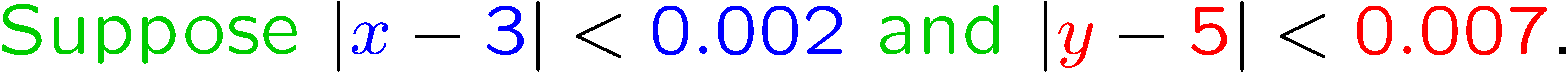 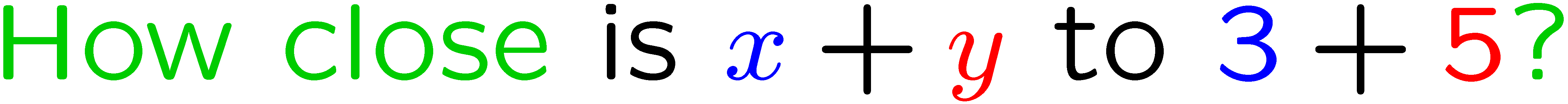 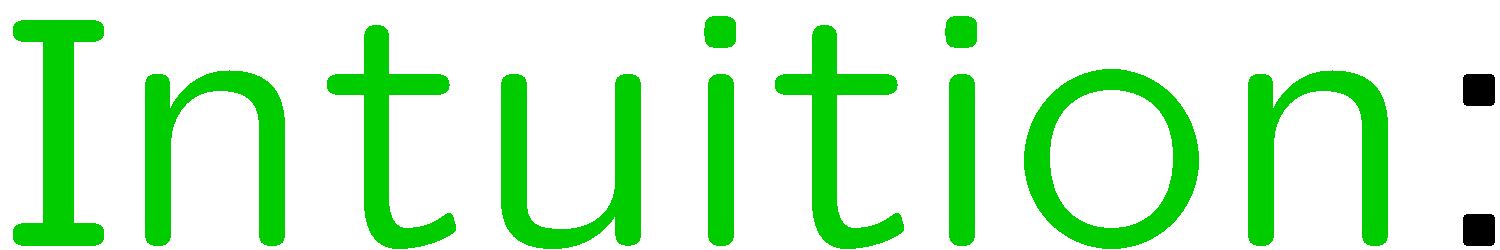 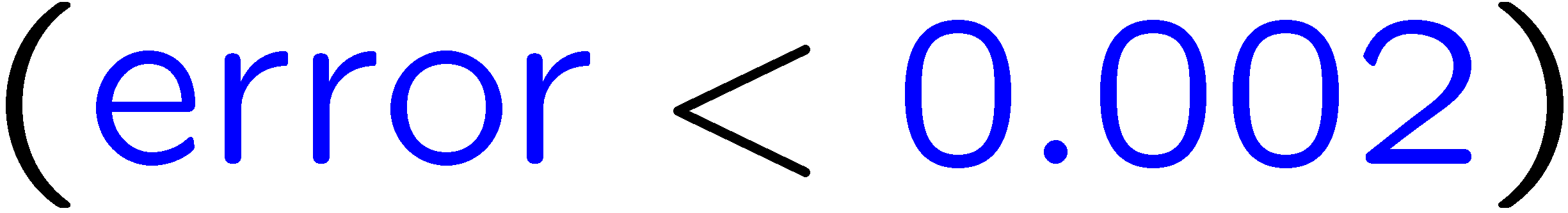 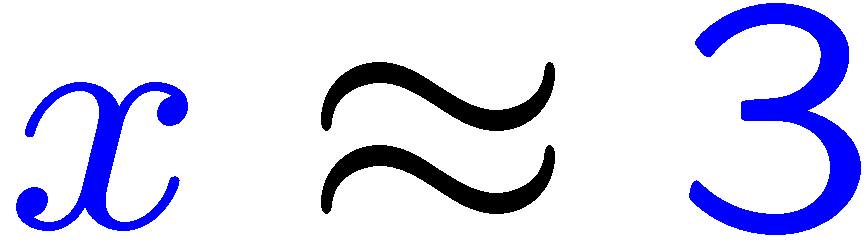 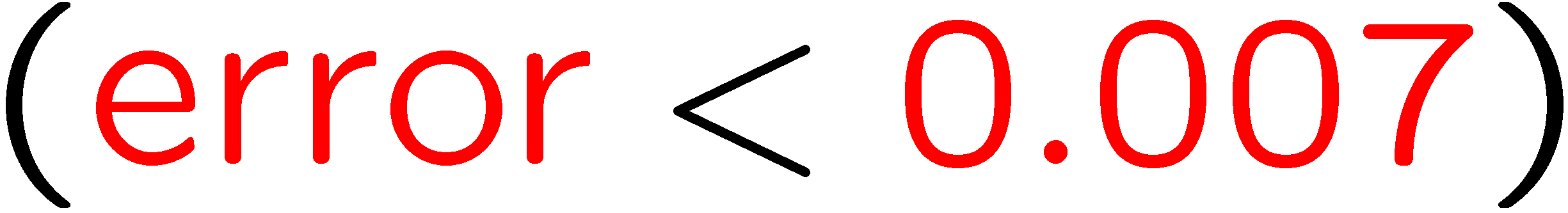 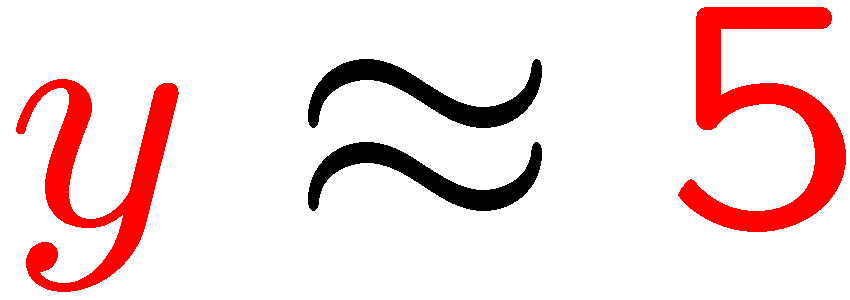 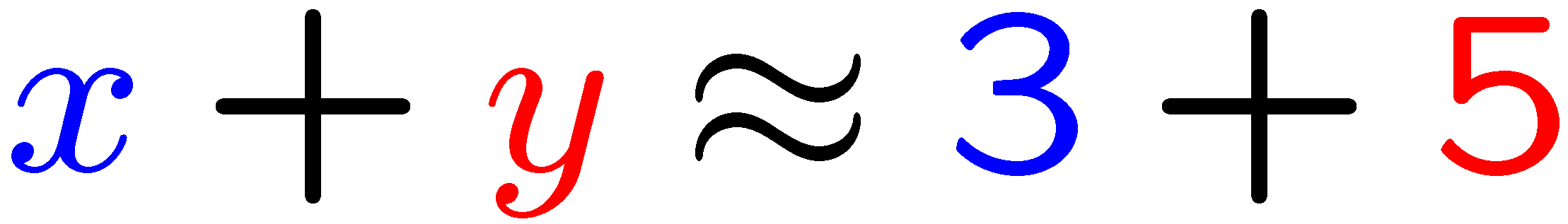 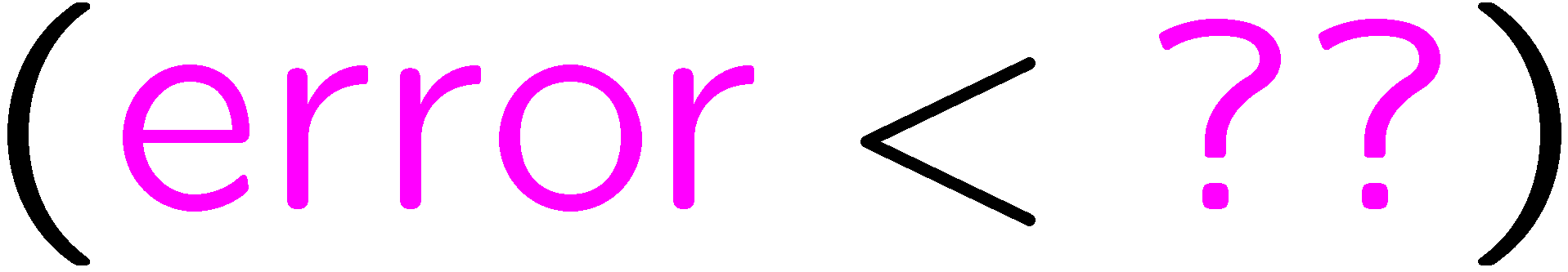 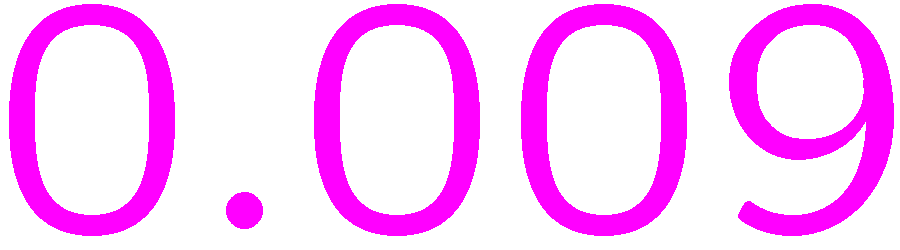 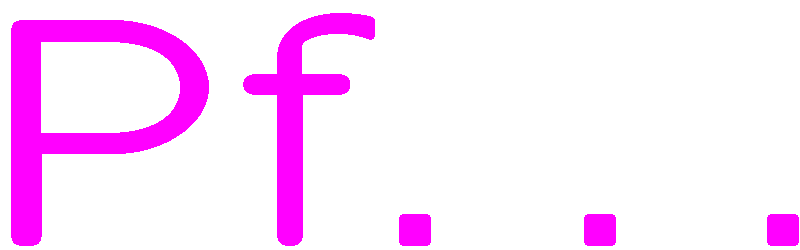 27
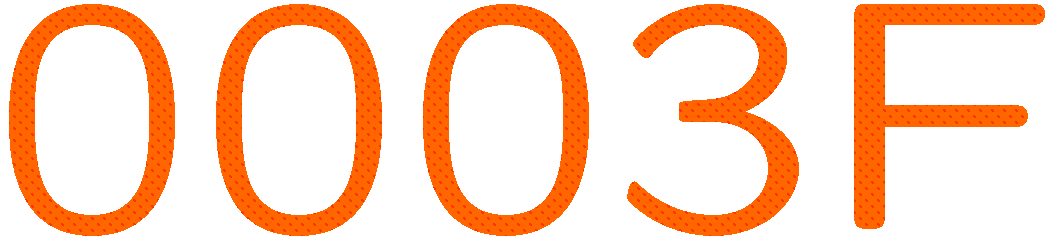 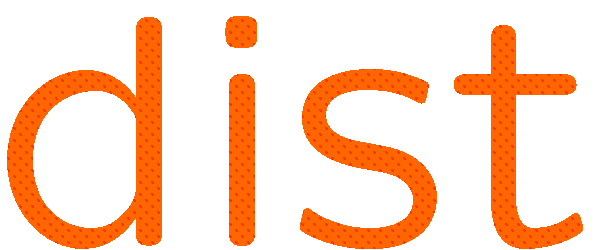 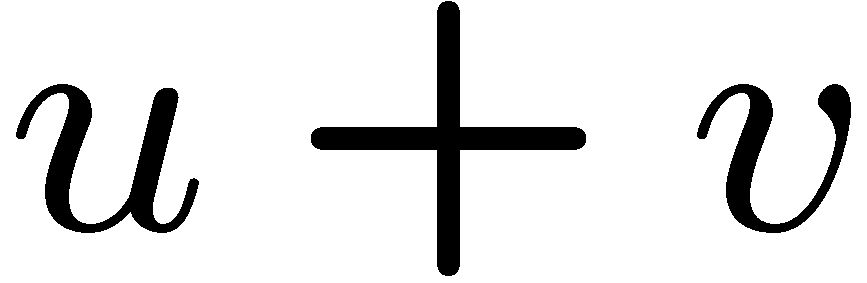 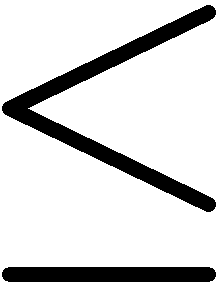 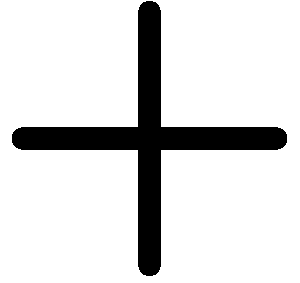 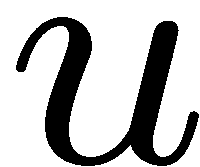 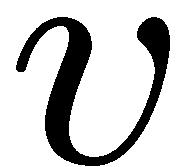 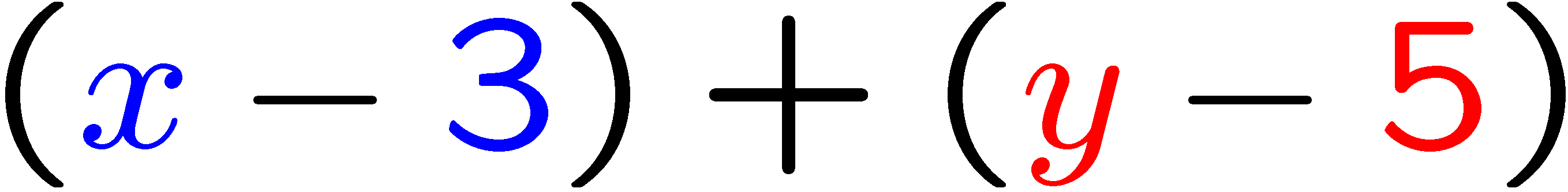 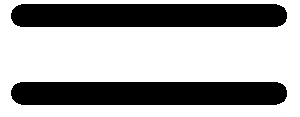 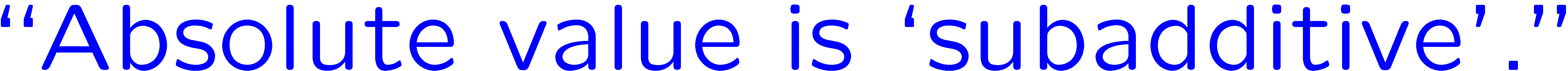 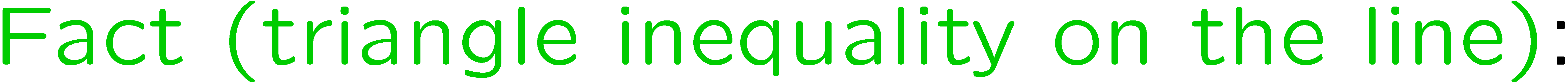 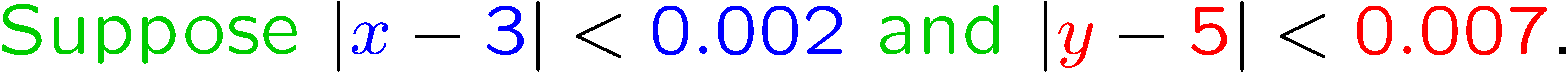 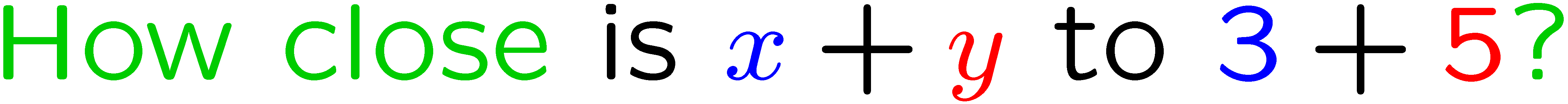 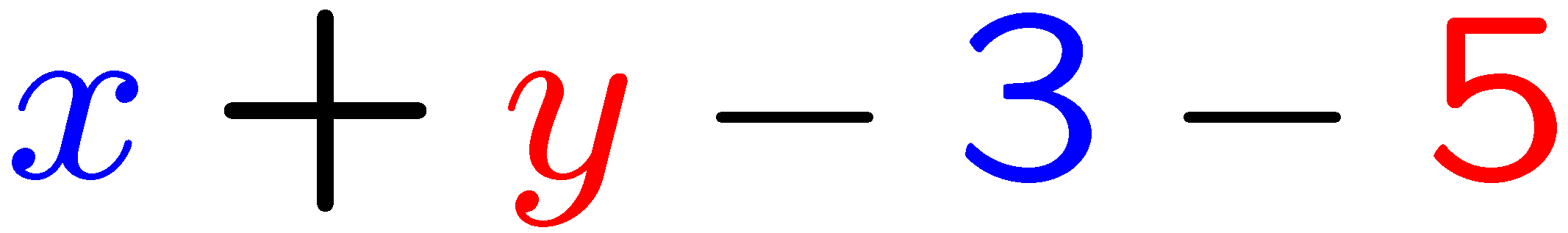 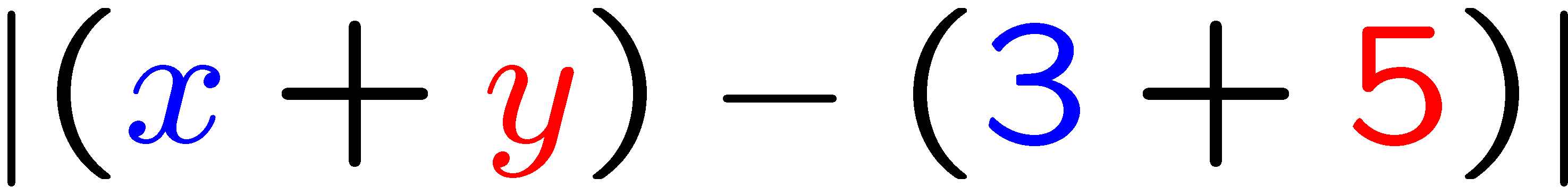 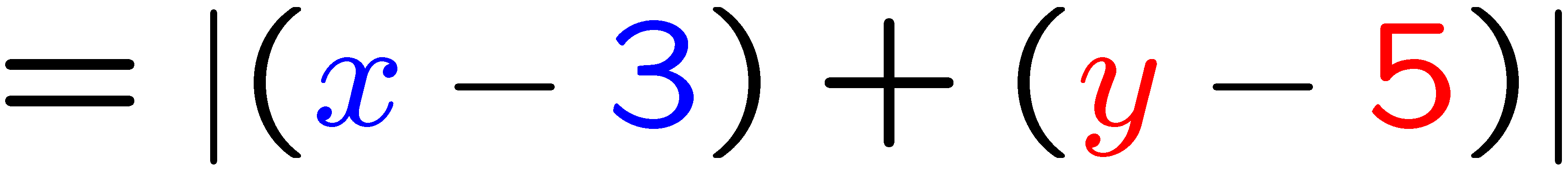 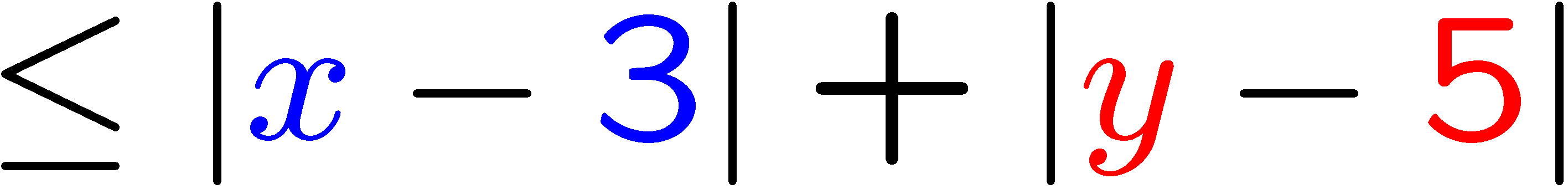 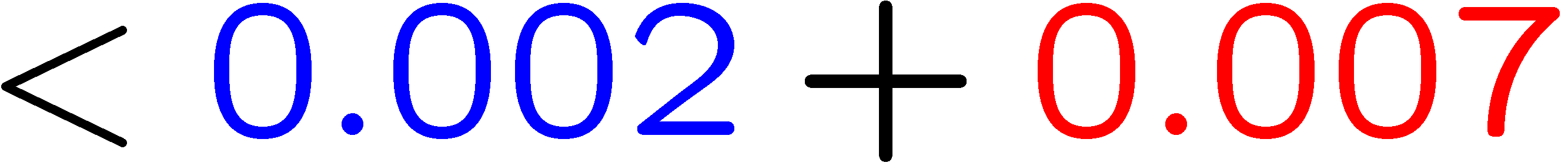 28
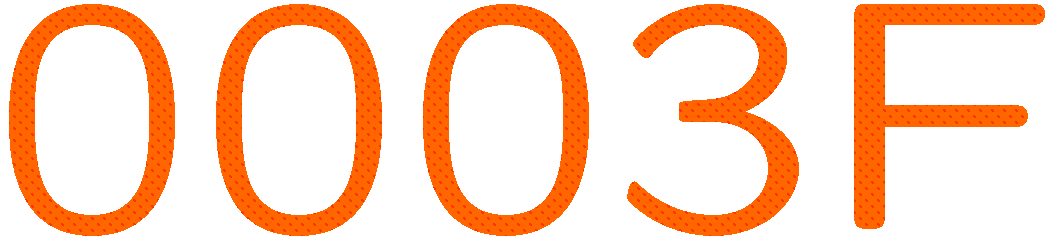 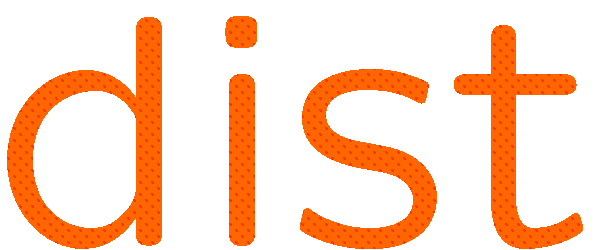 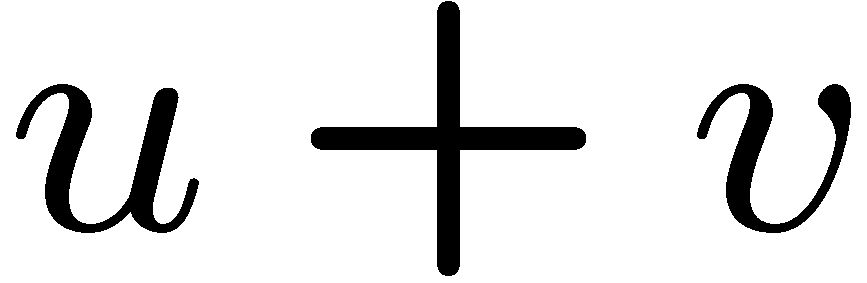 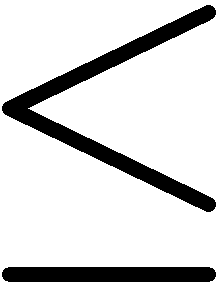 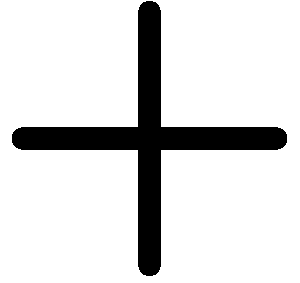 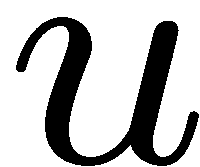 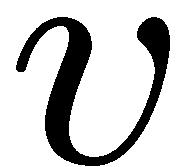 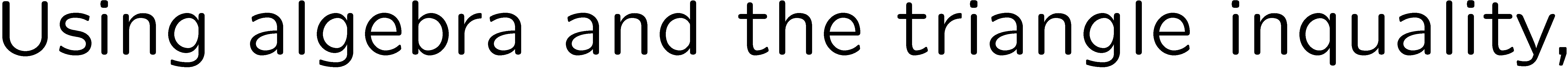 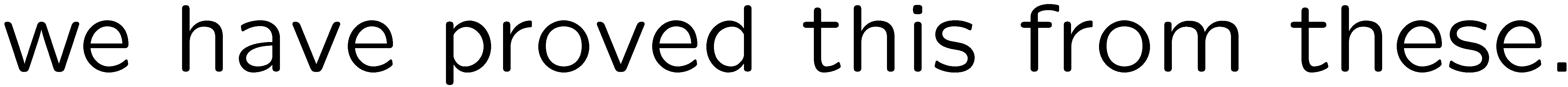 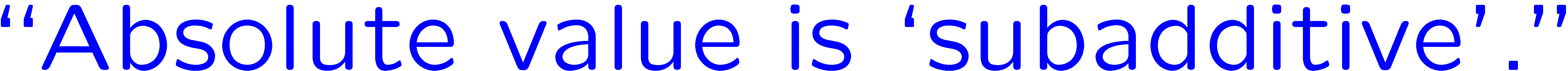 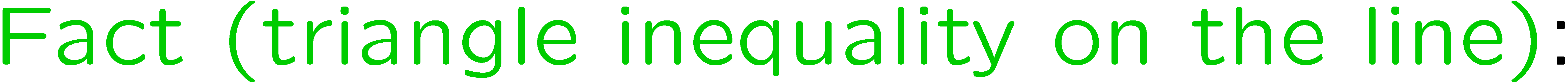 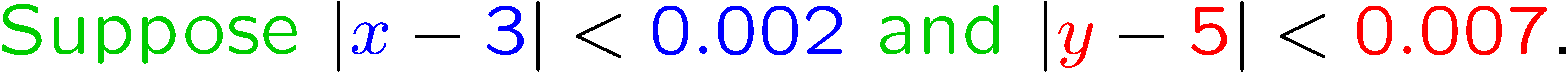 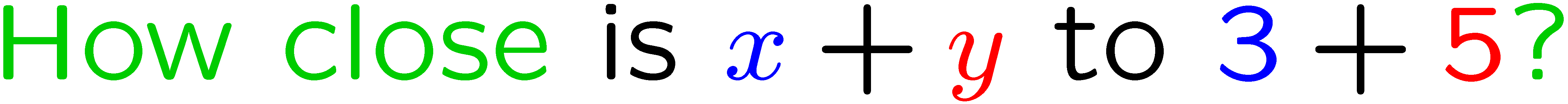 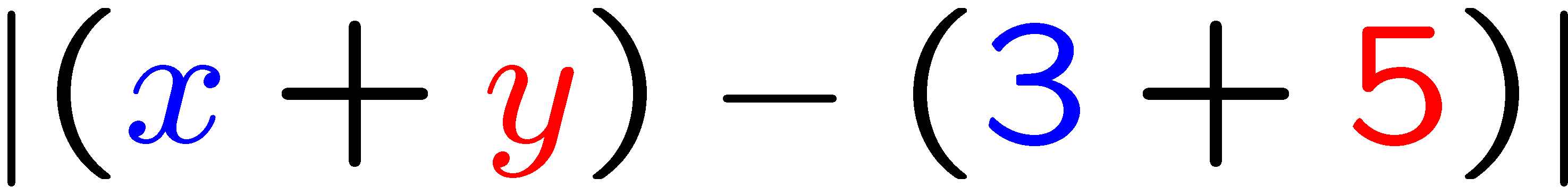 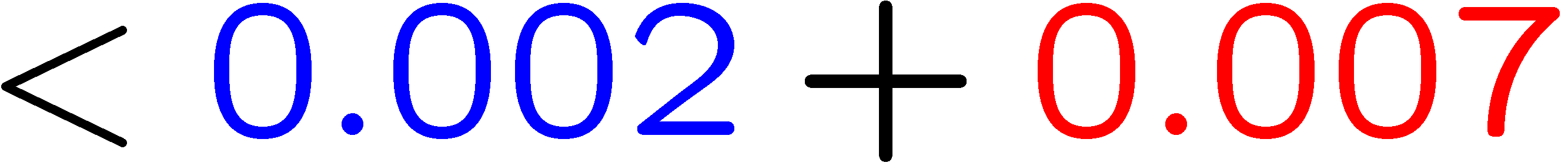 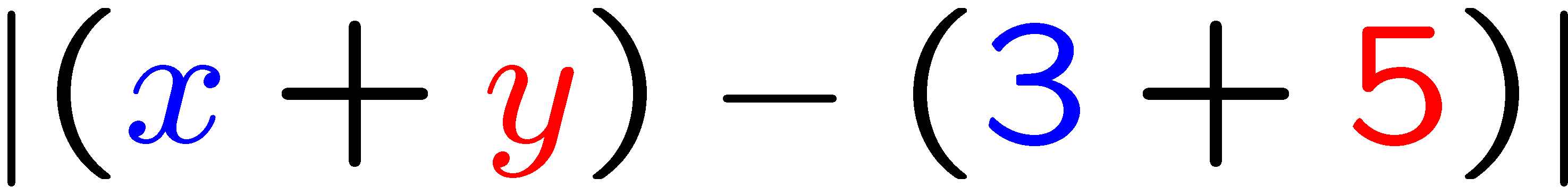 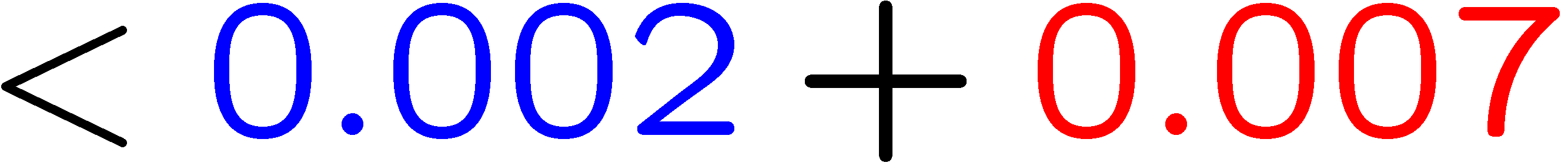 29
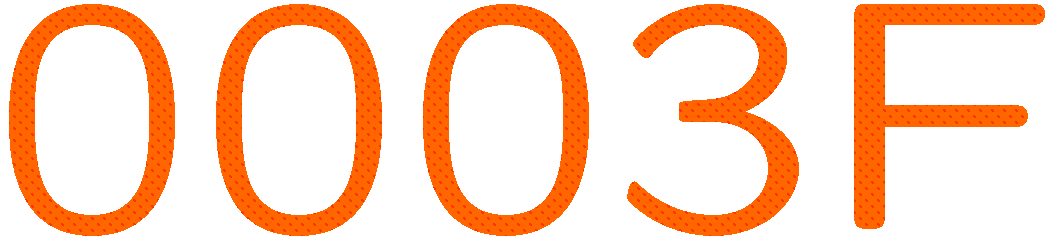 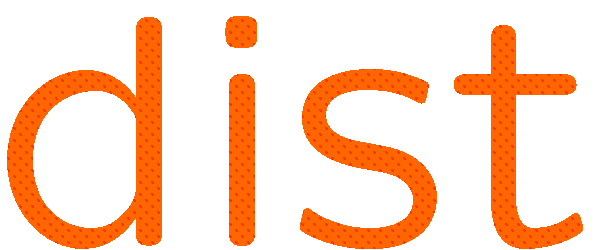 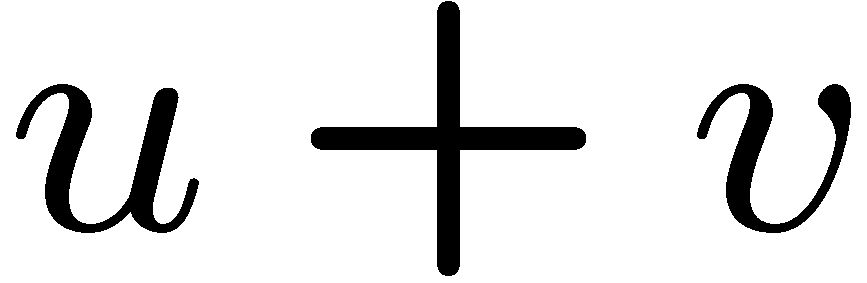 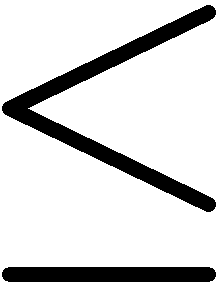 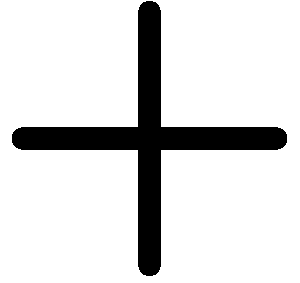 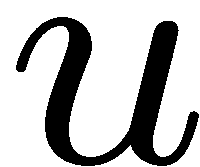 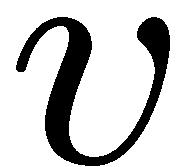 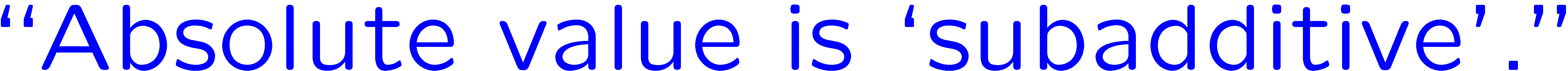 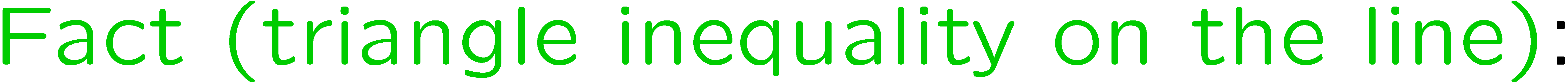 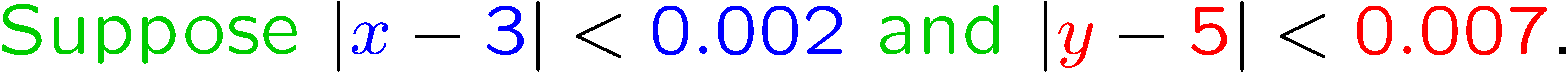 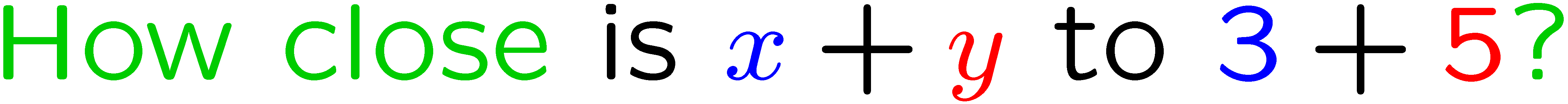 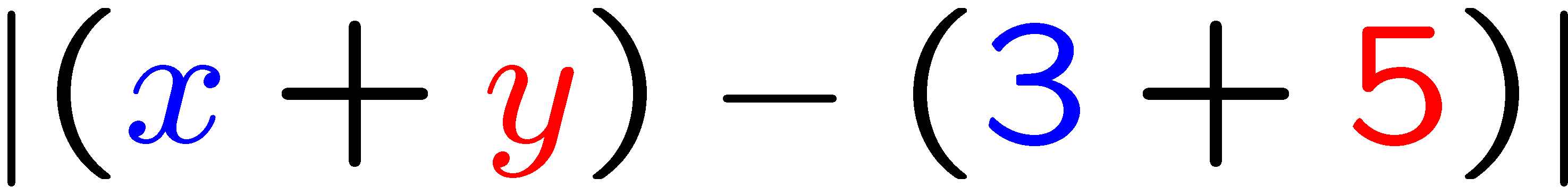 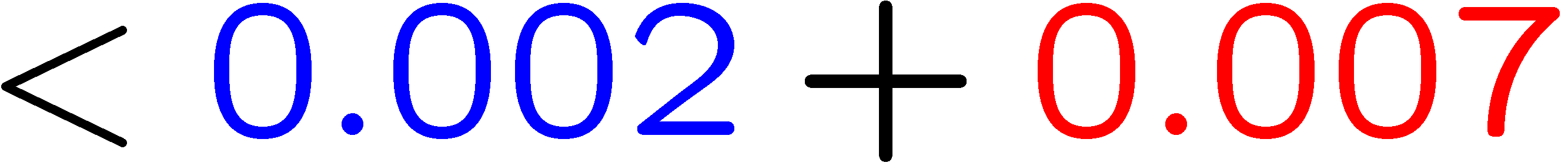 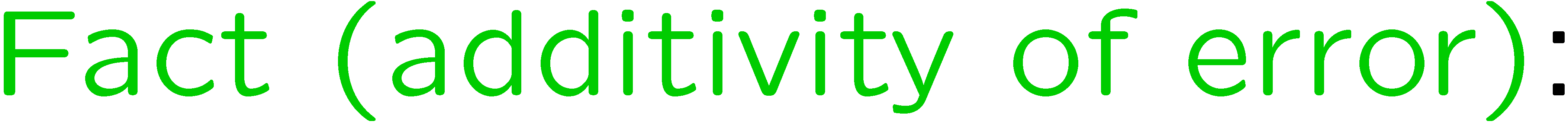 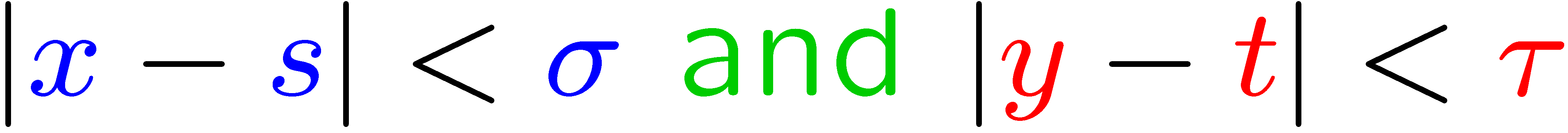 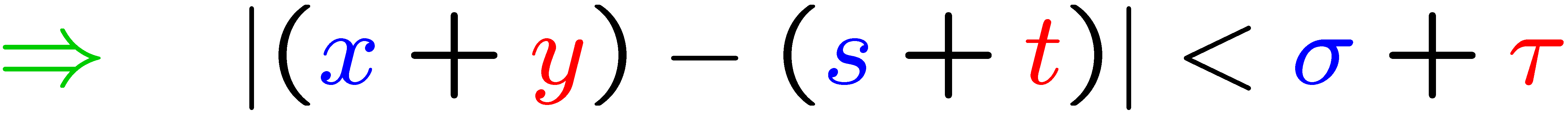 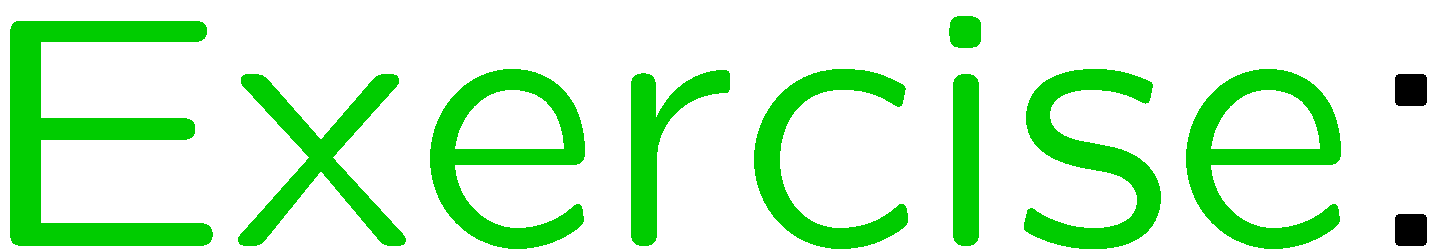 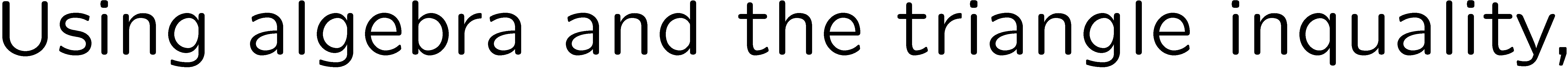 30
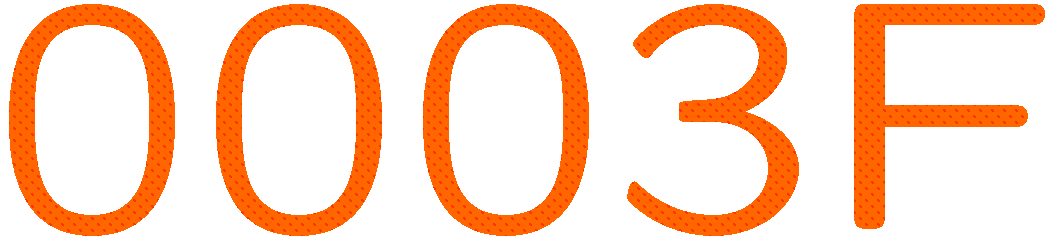 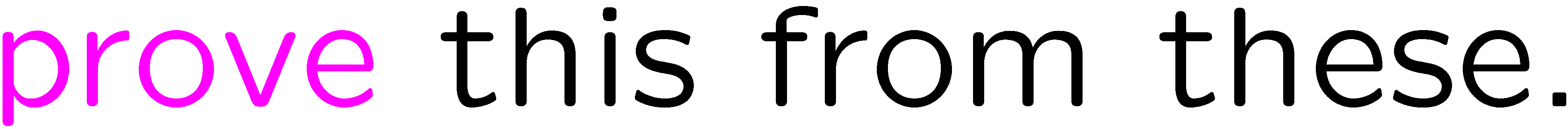 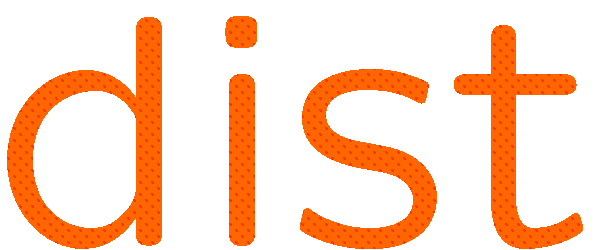 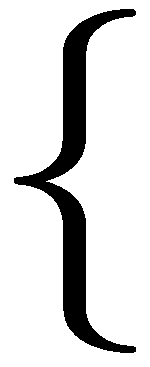 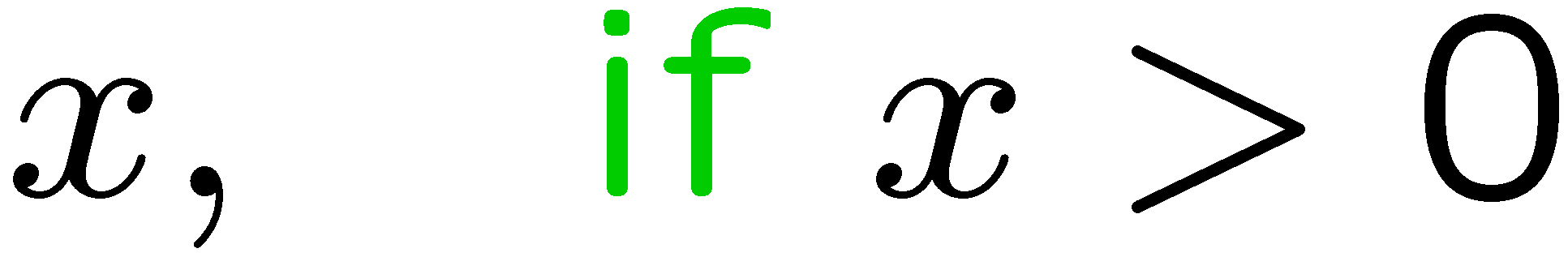 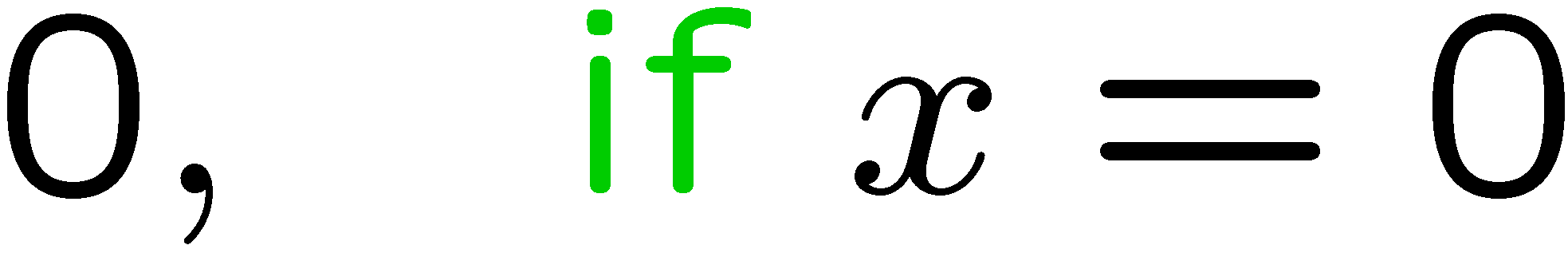 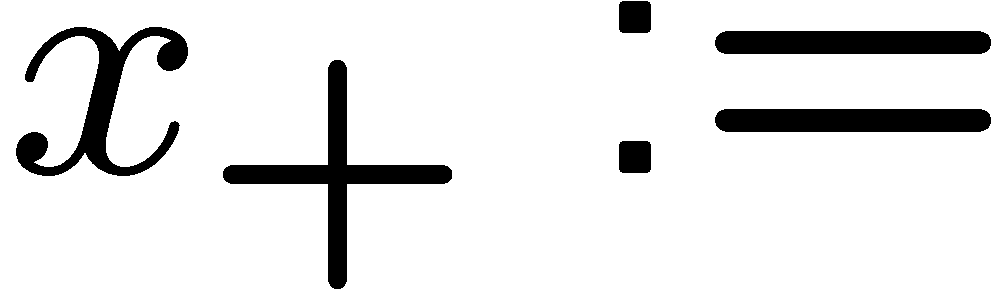 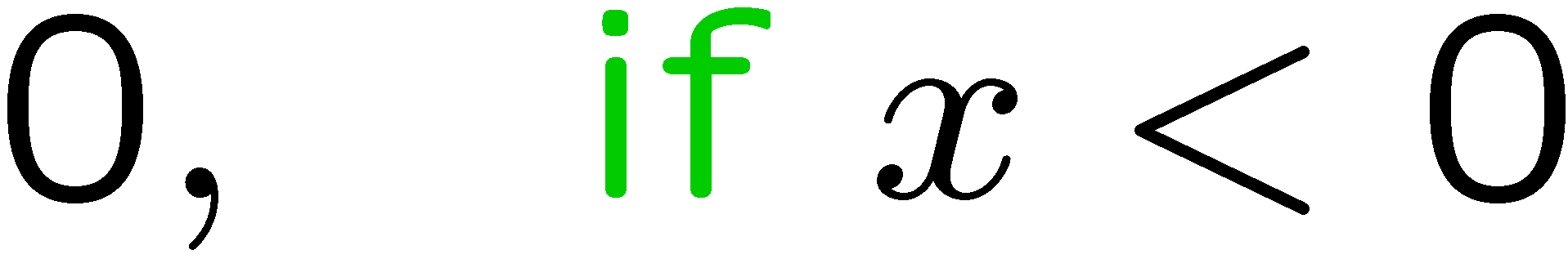 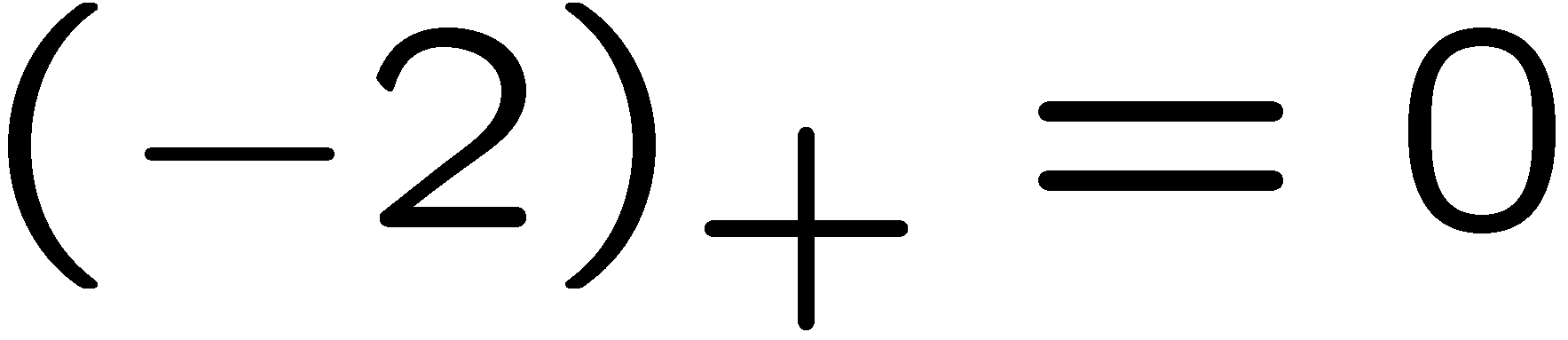 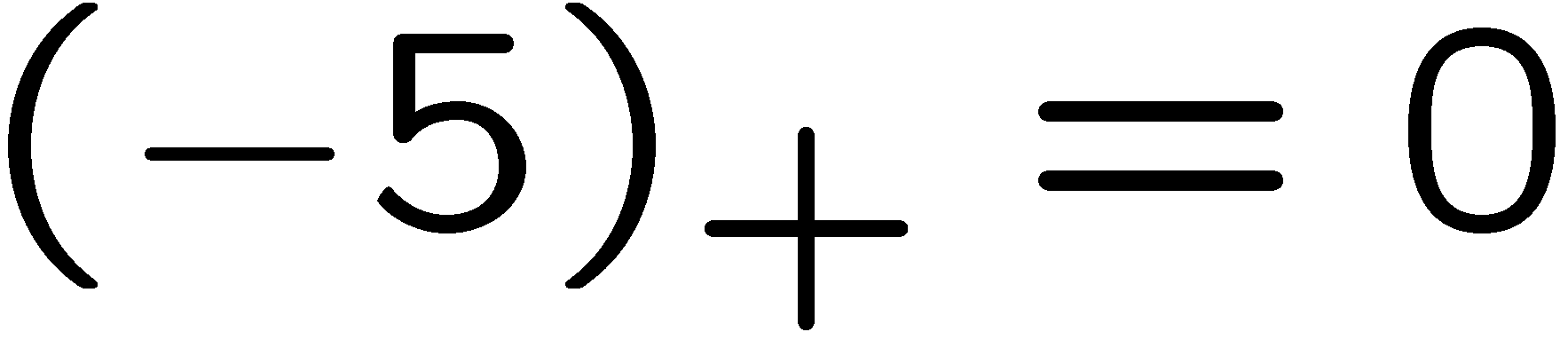 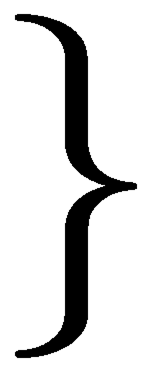 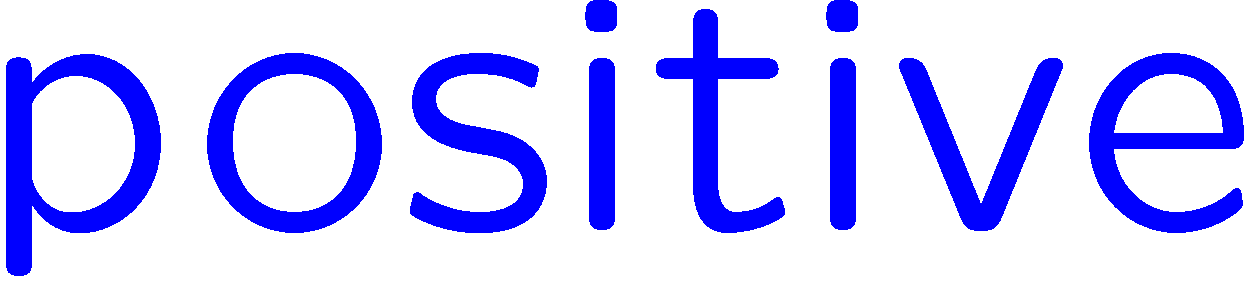 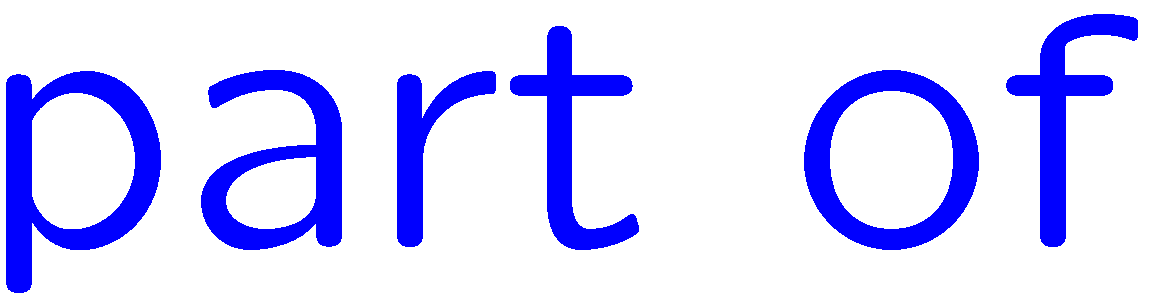 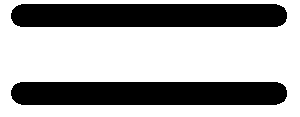 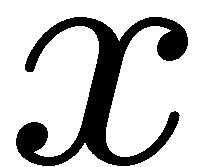 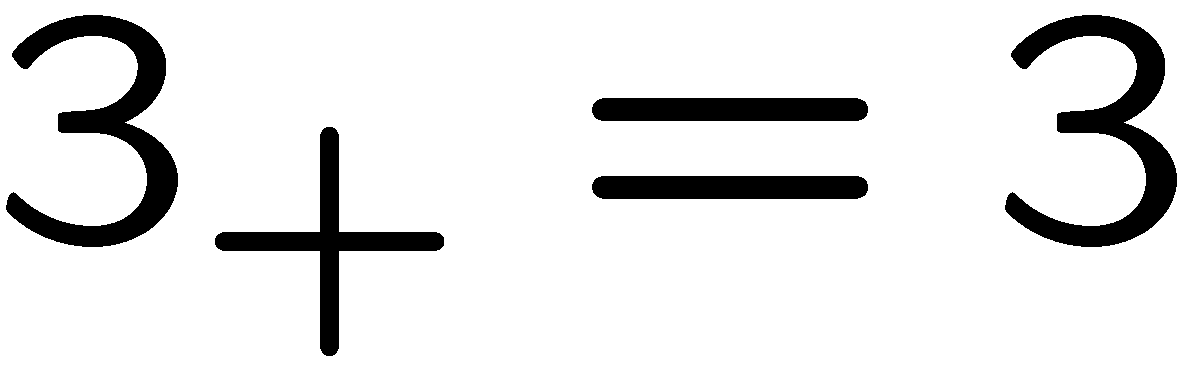 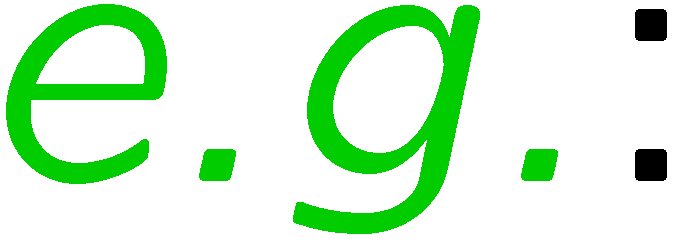 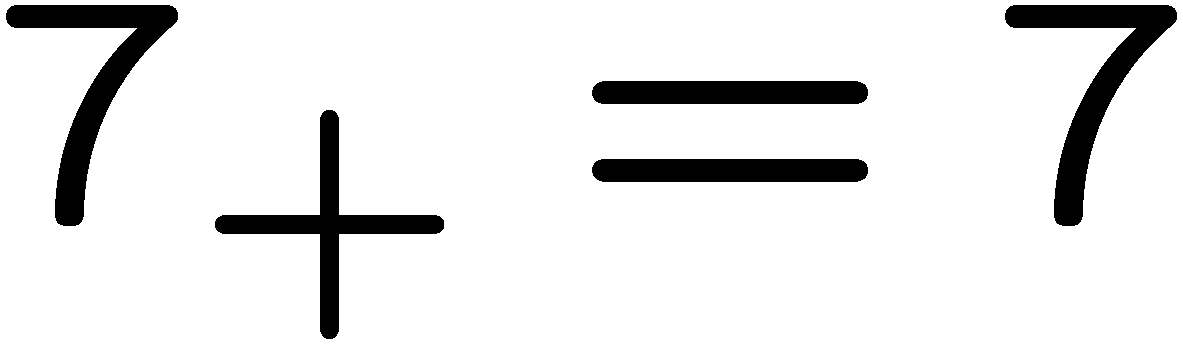 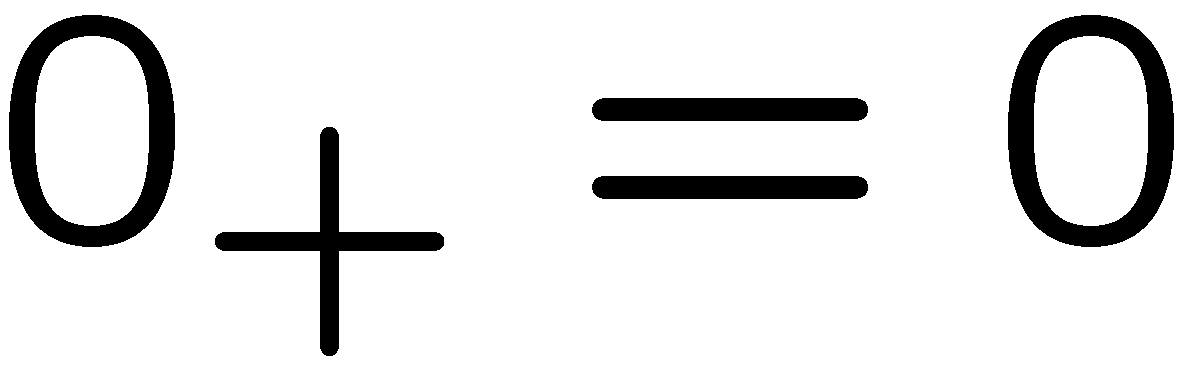 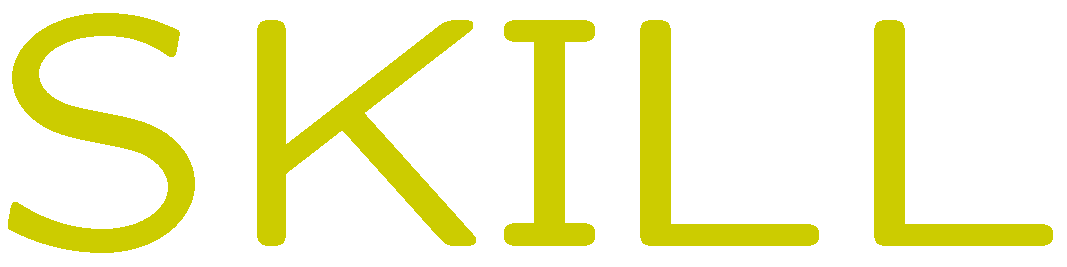 31
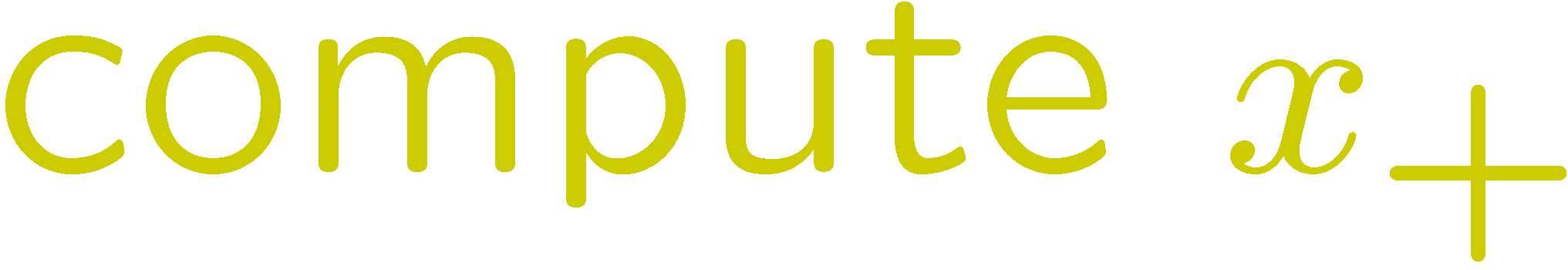 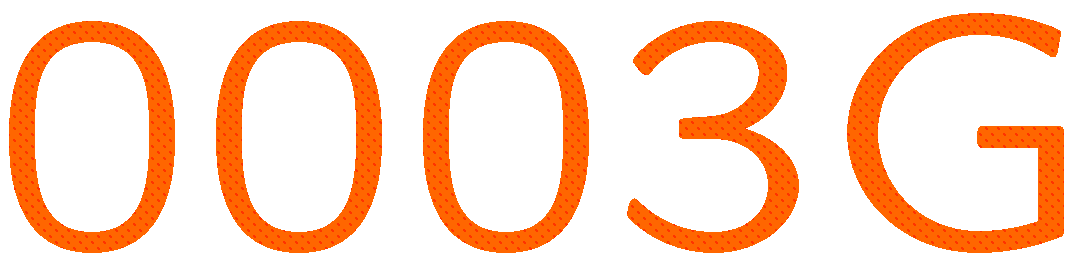 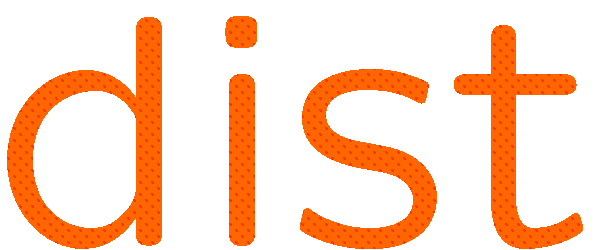 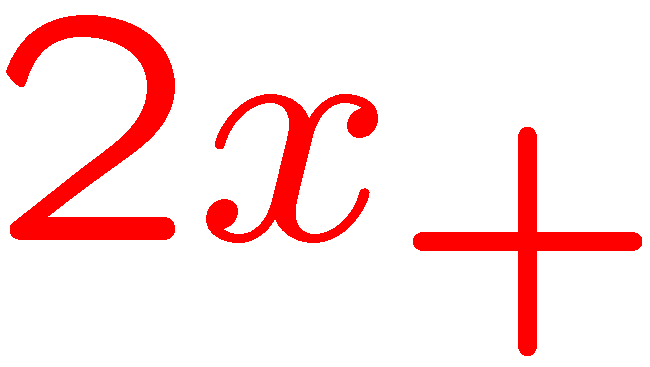 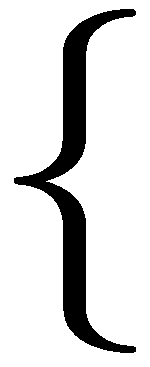 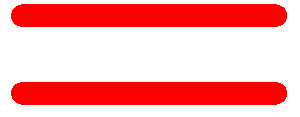 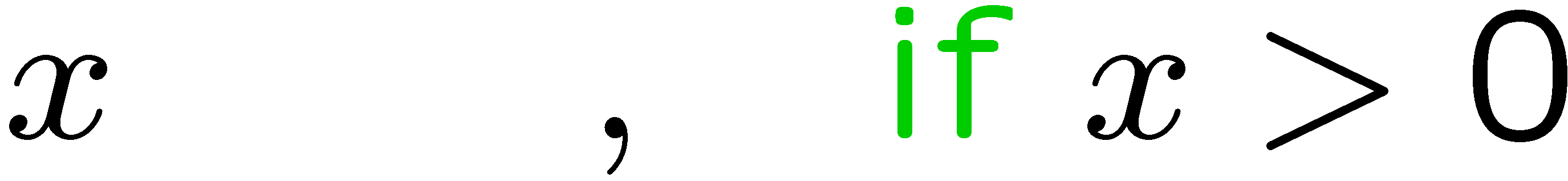 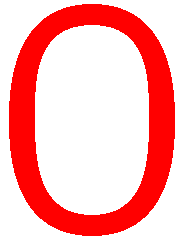 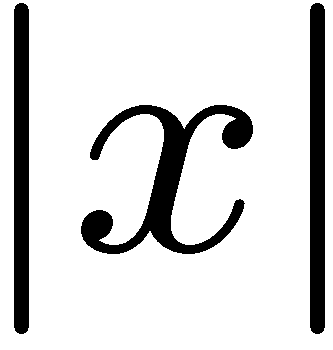 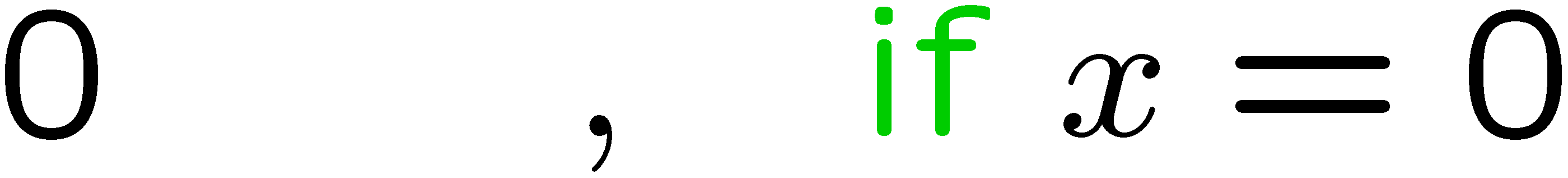 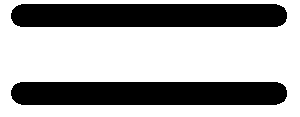 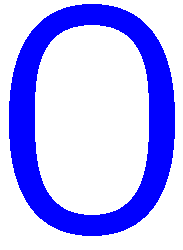 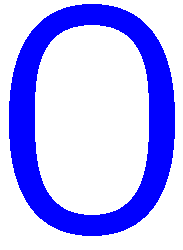 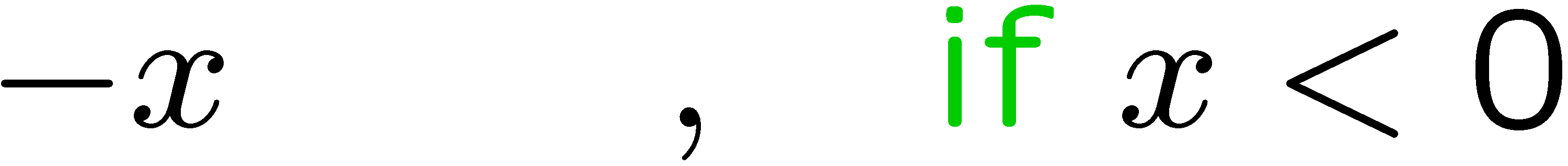 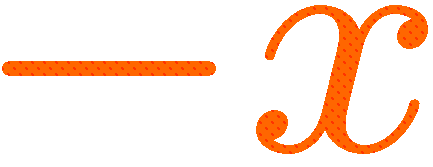 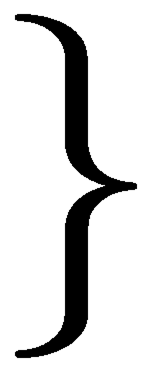 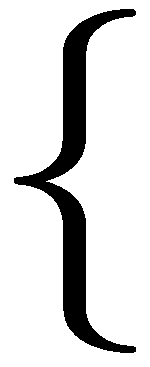 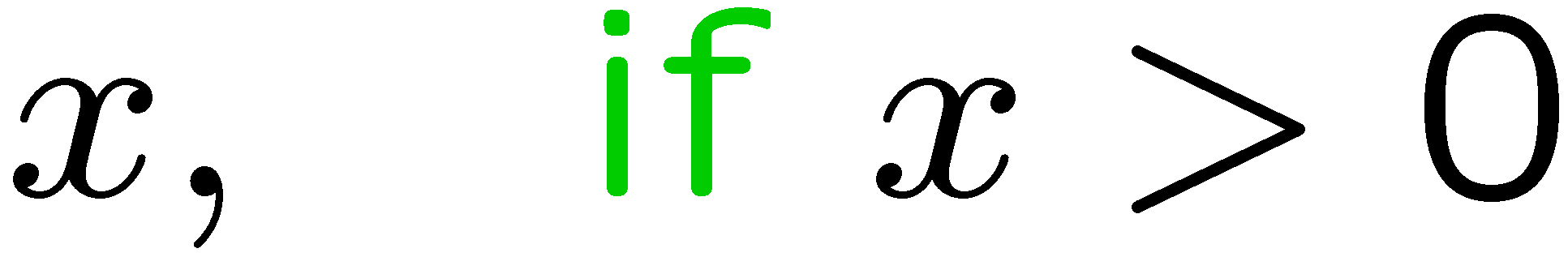 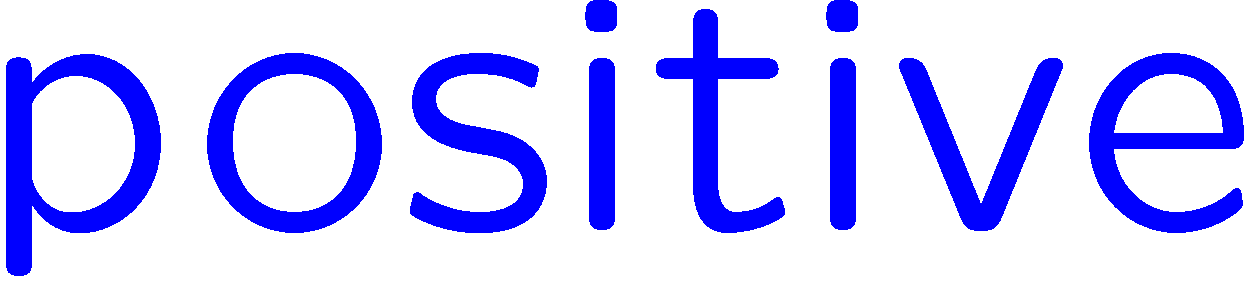 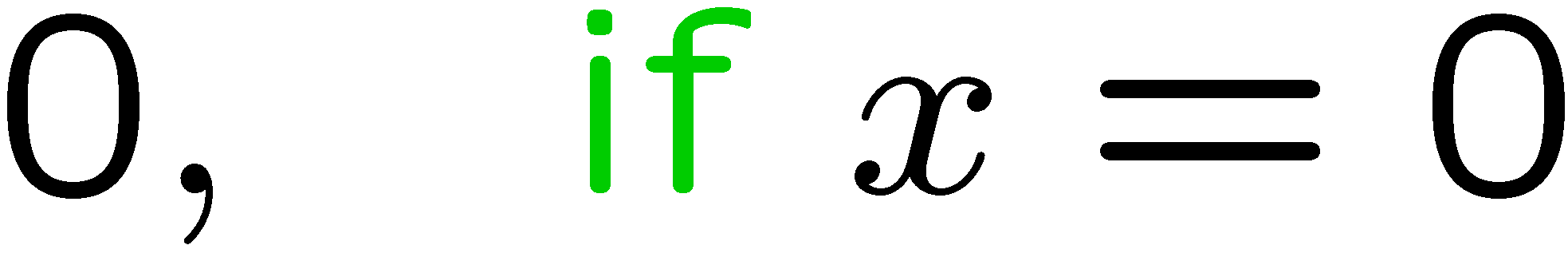 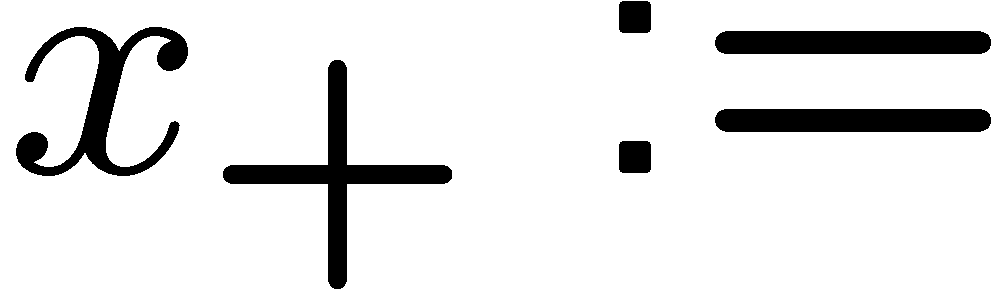 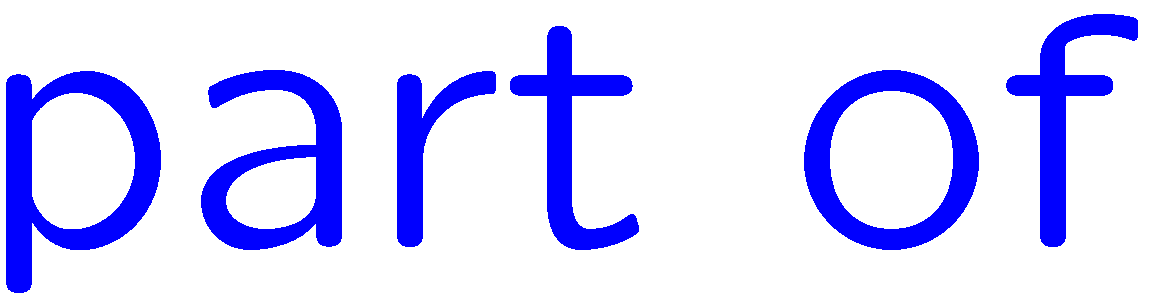 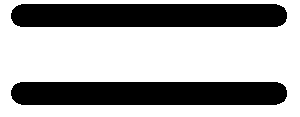 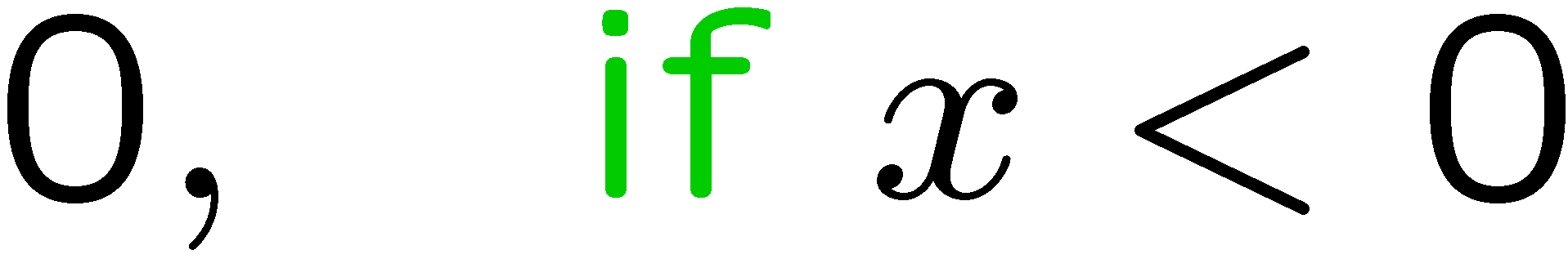 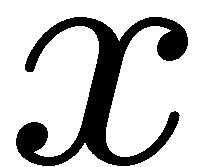 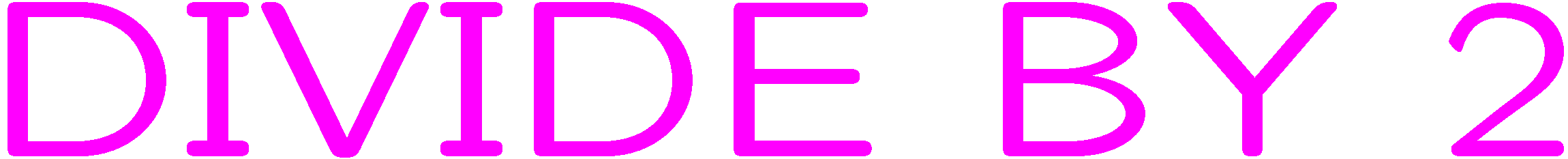 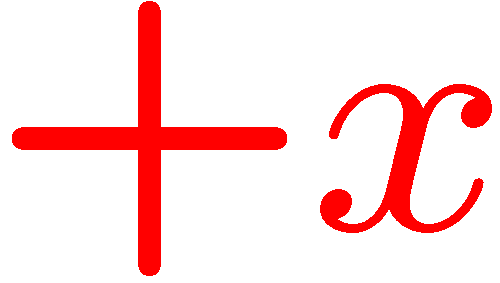 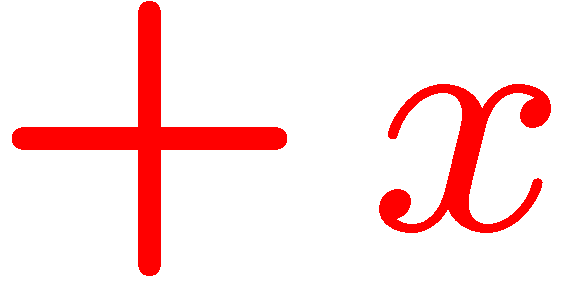 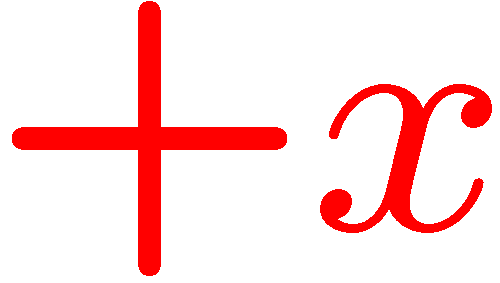 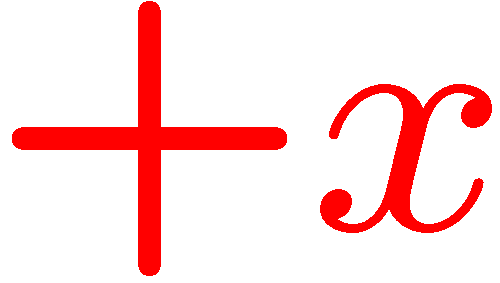 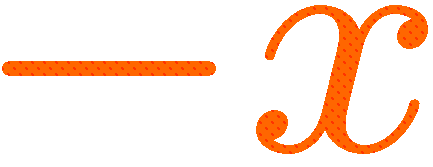 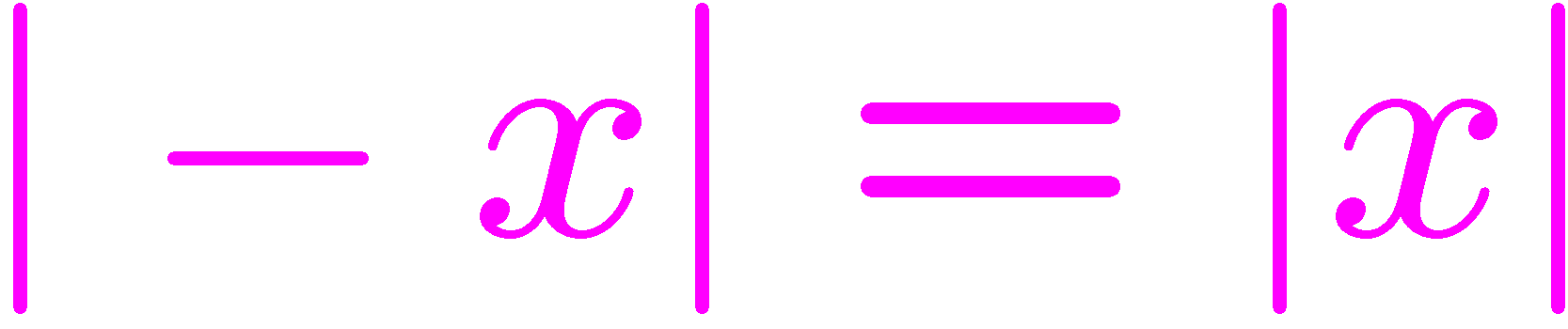 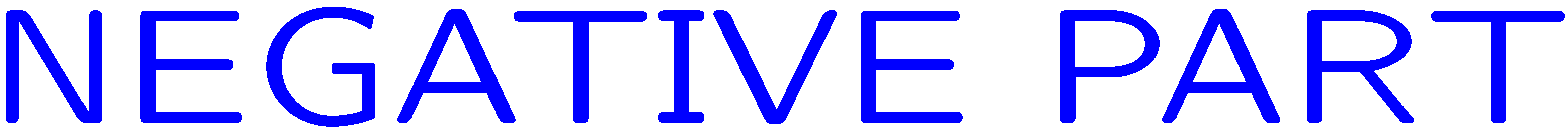 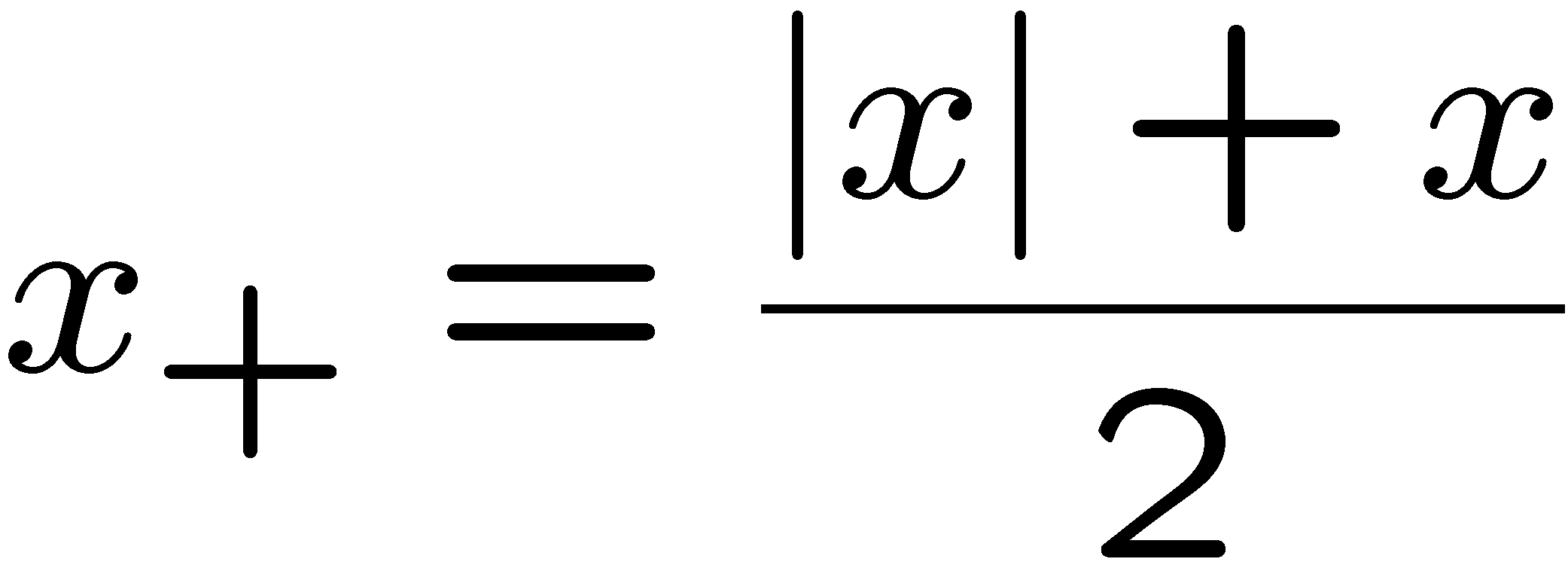 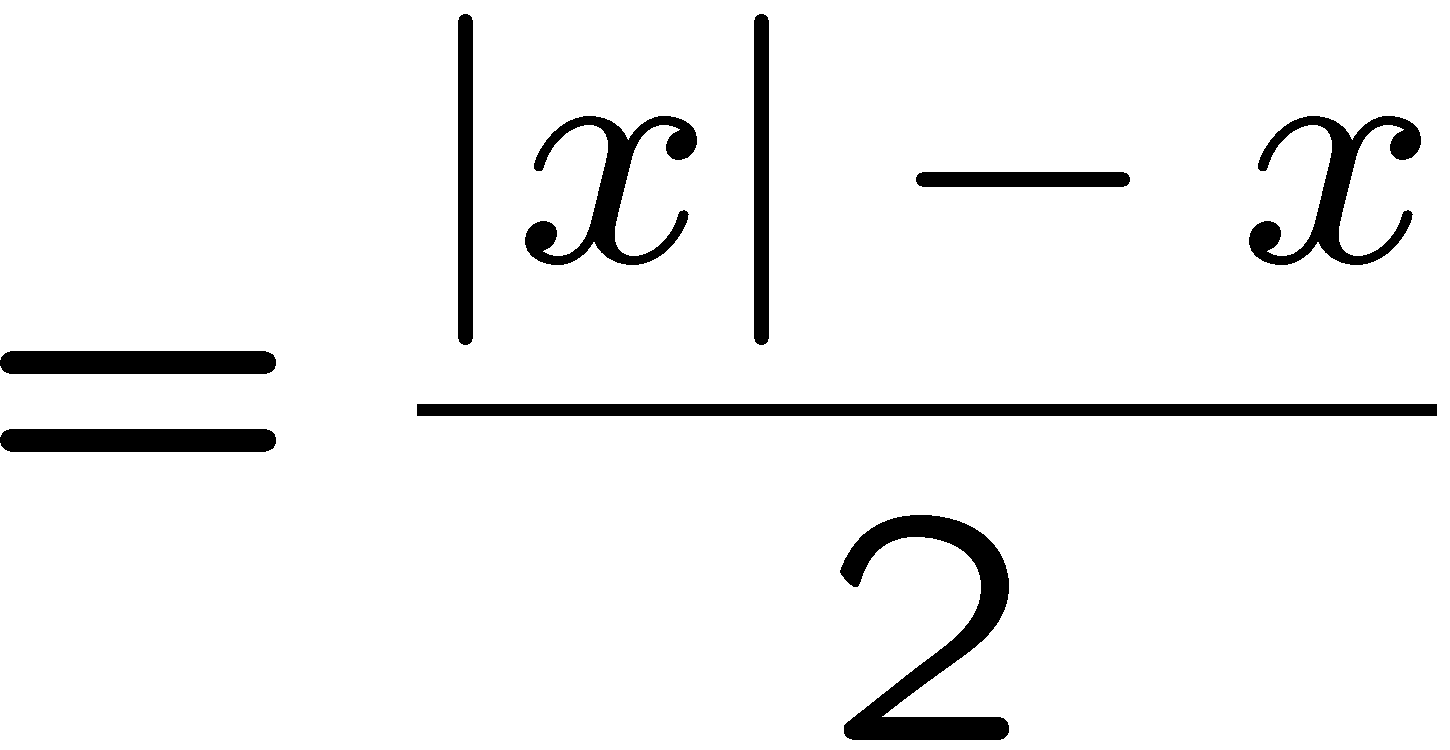 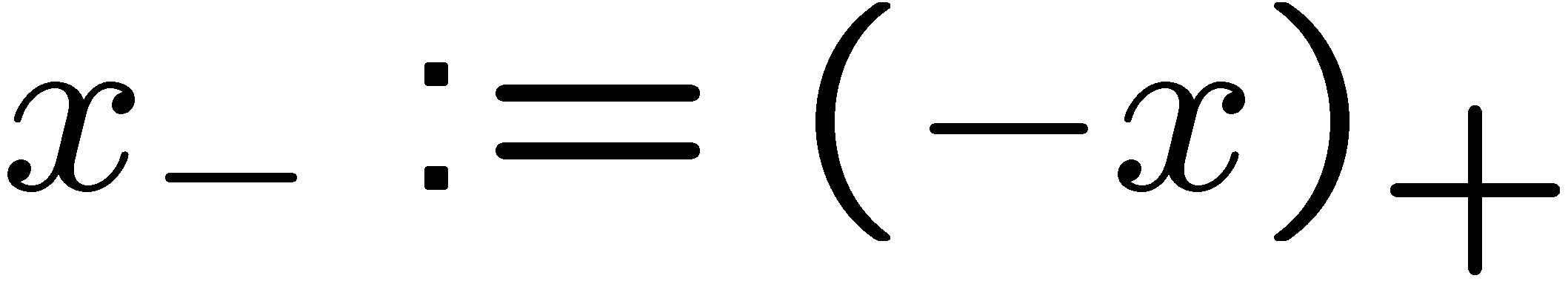 32
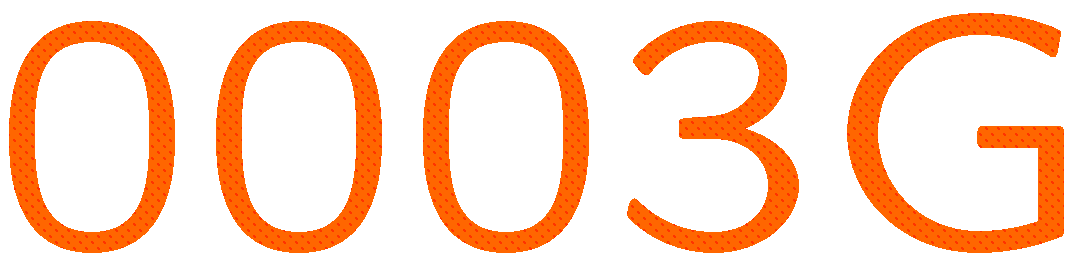 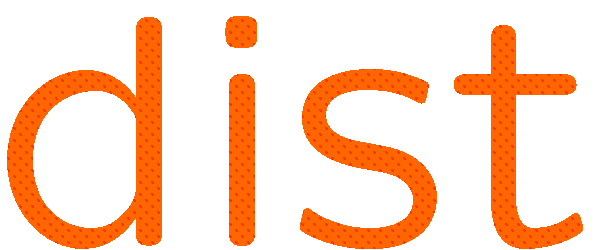 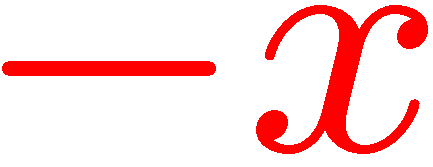 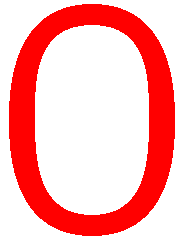 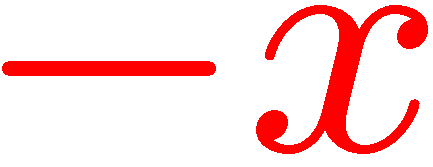 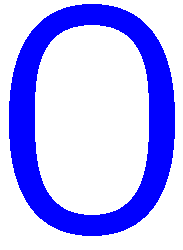 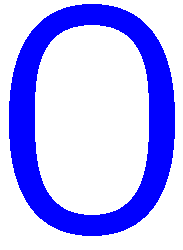 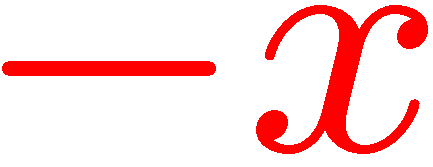 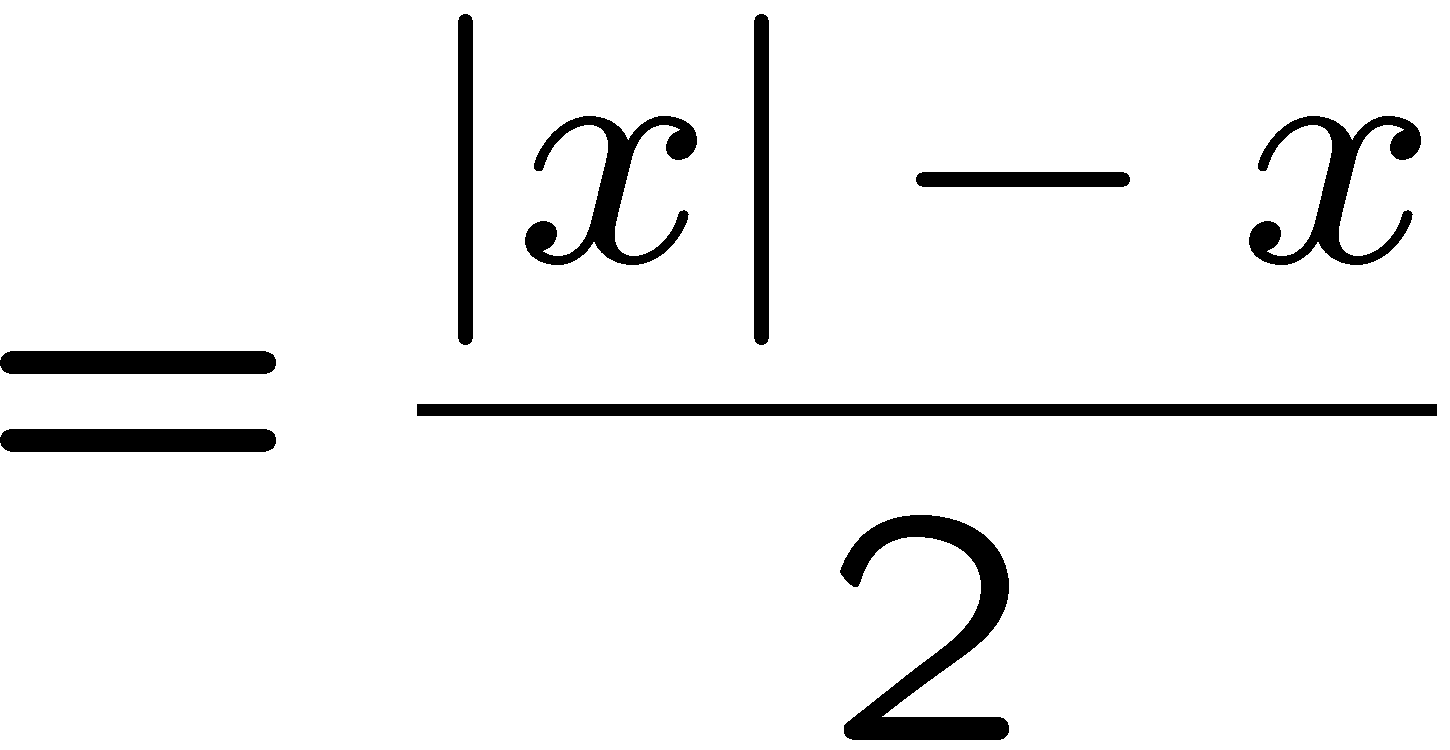 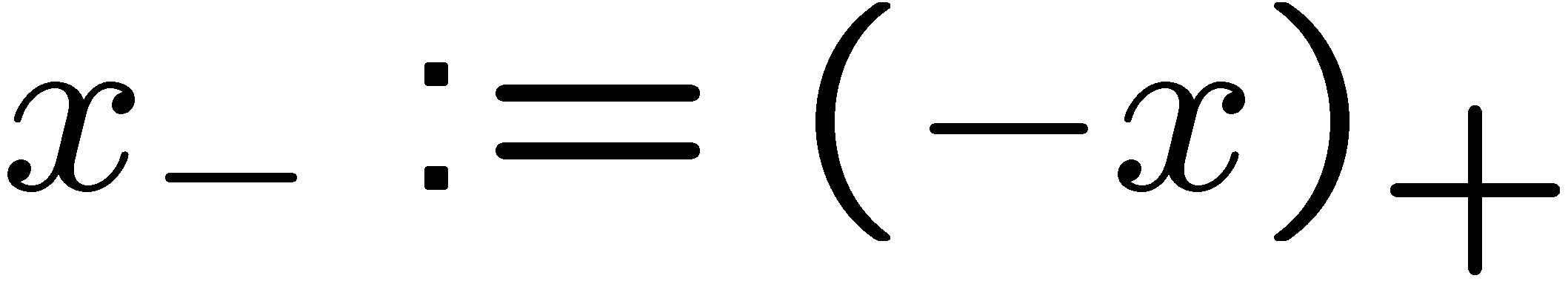 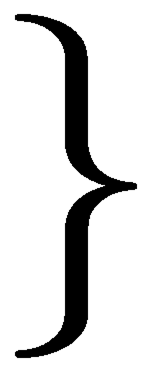 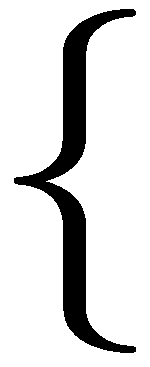 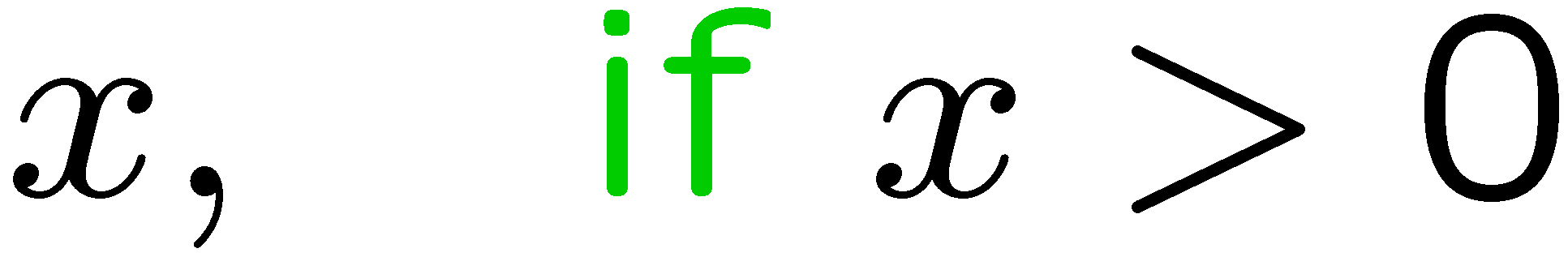 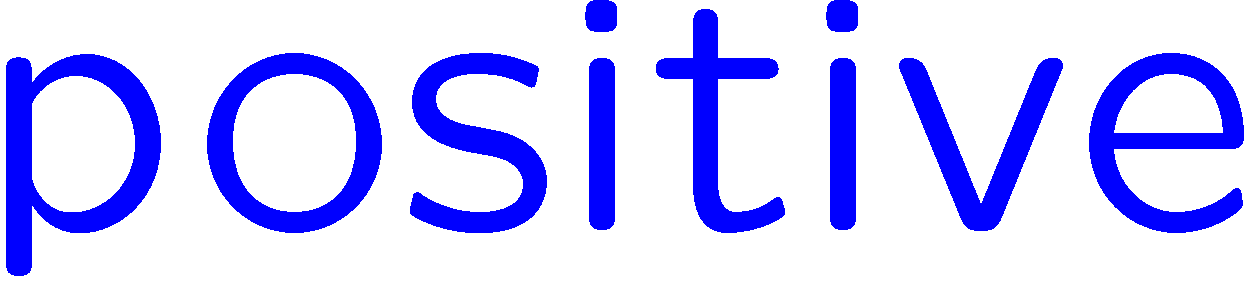 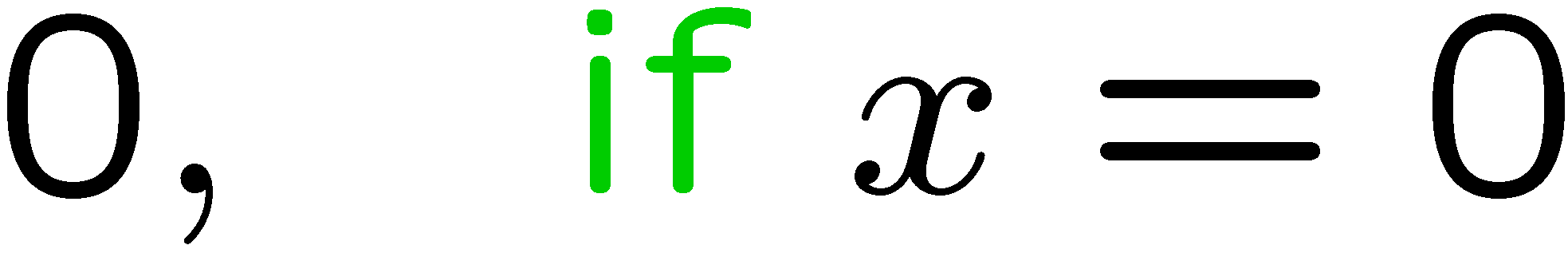 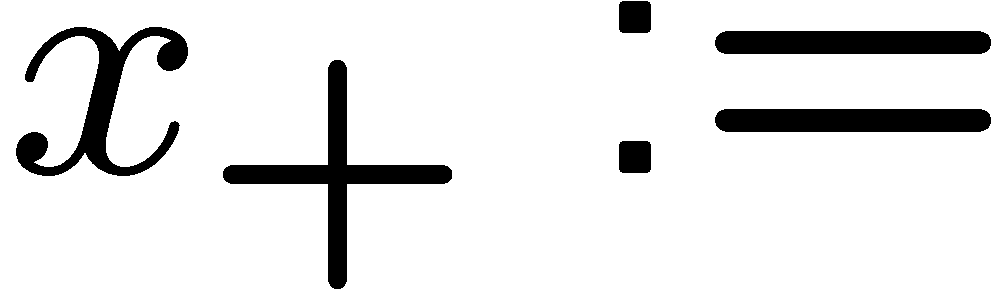 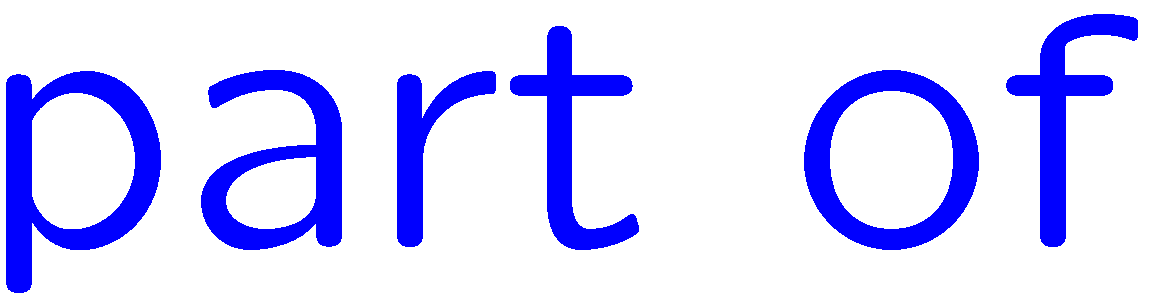 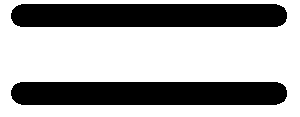 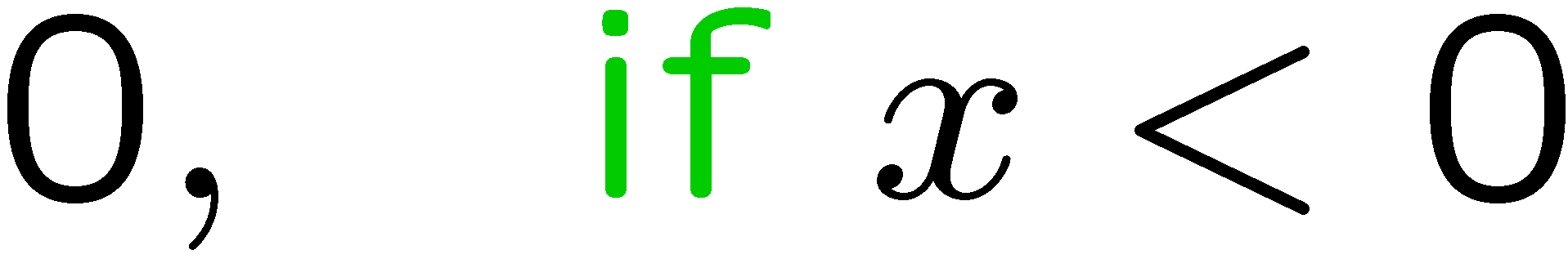 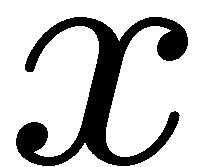 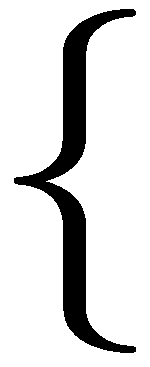 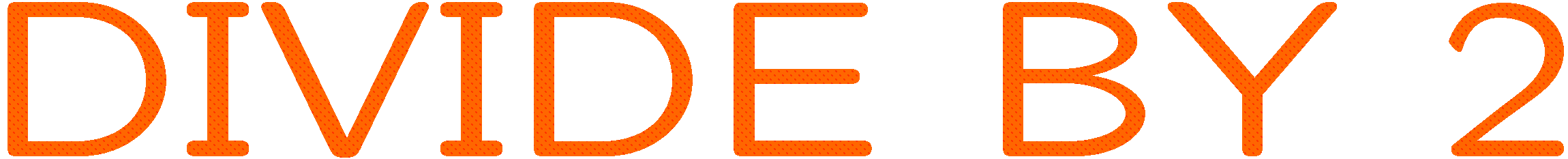 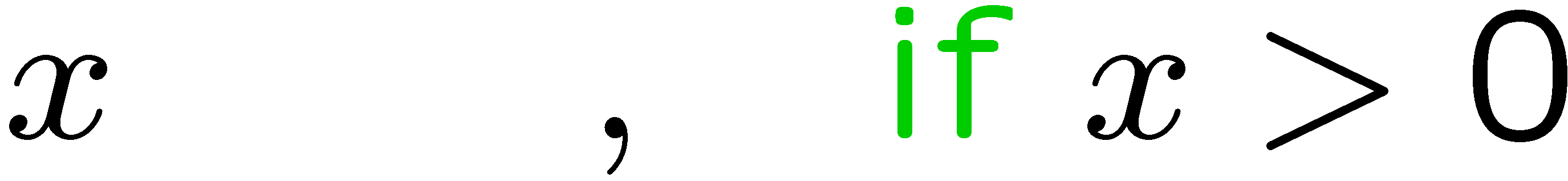 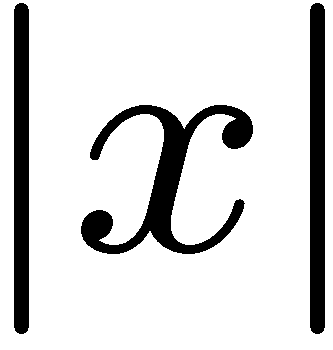 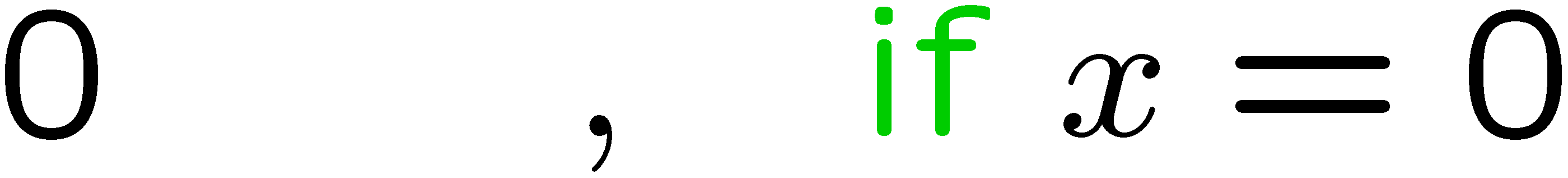 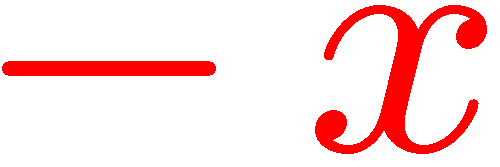 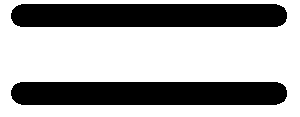 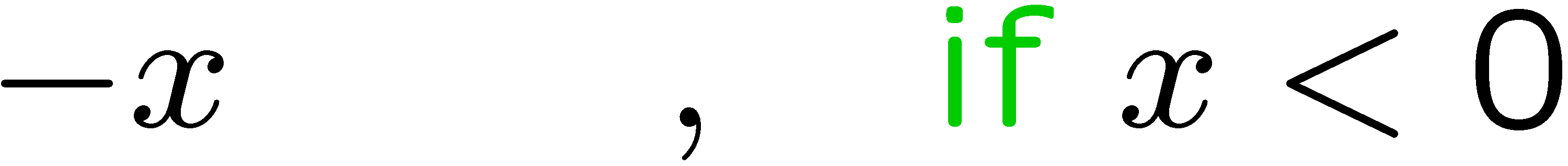 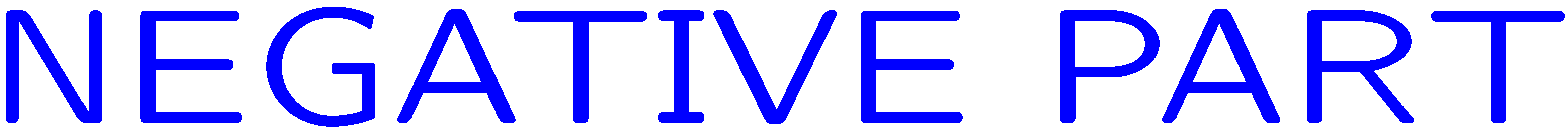 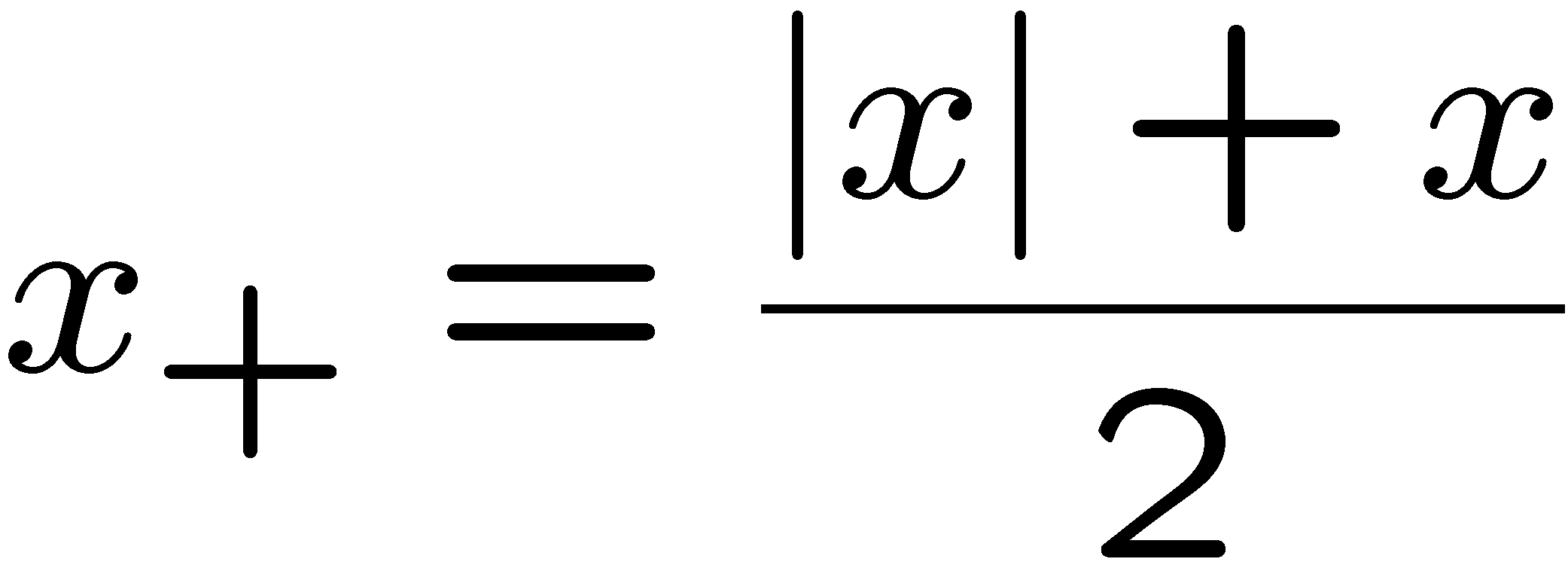 33
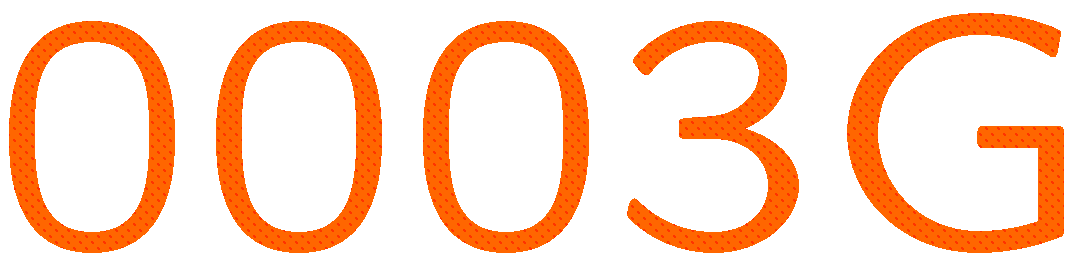 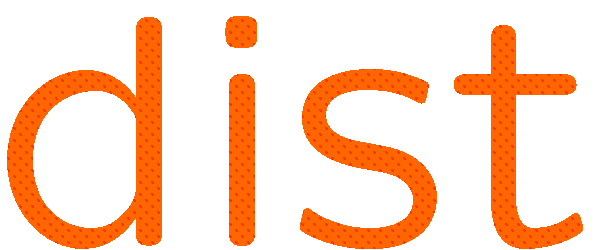 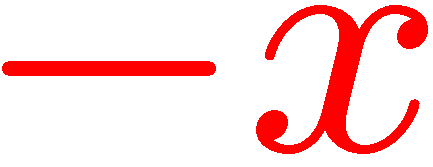 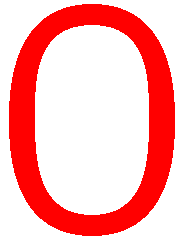 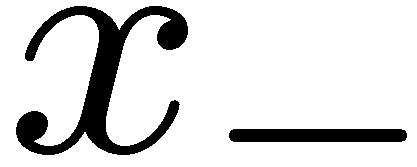 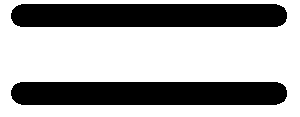 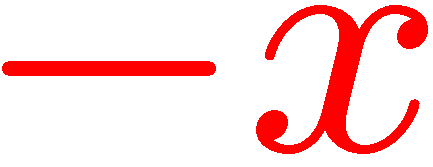 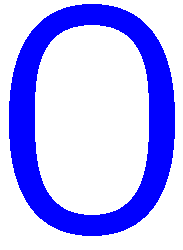 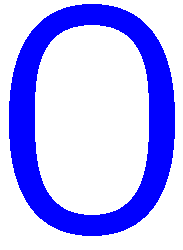 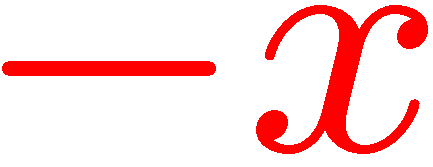 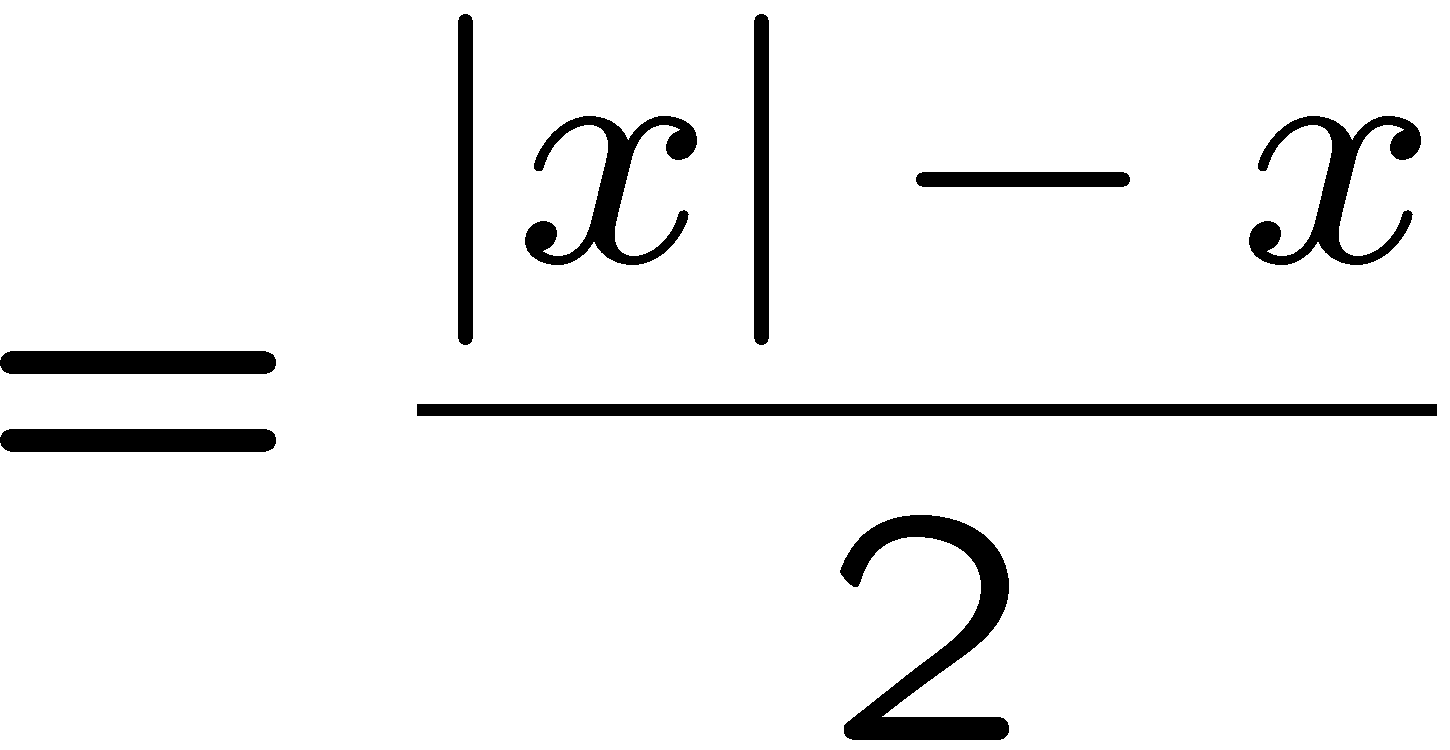 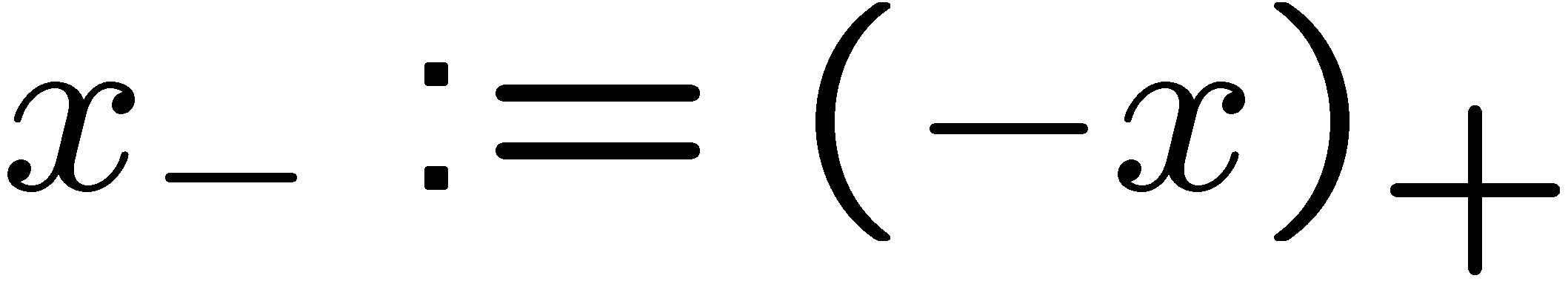 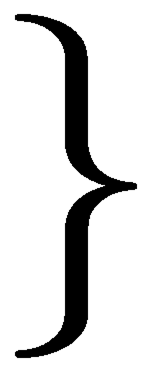 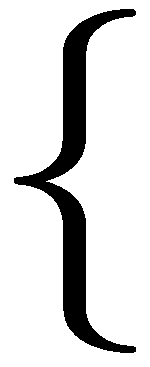 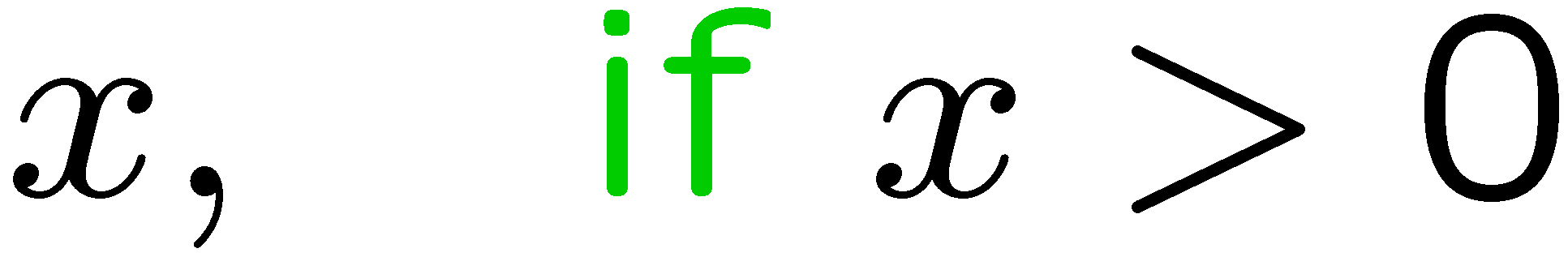 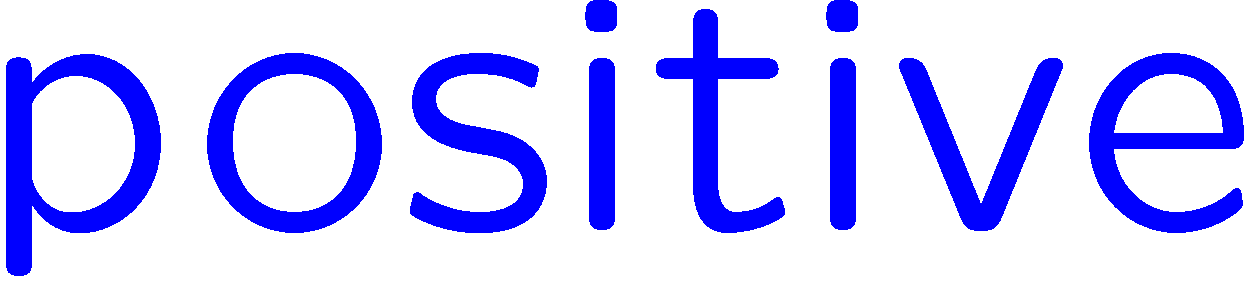 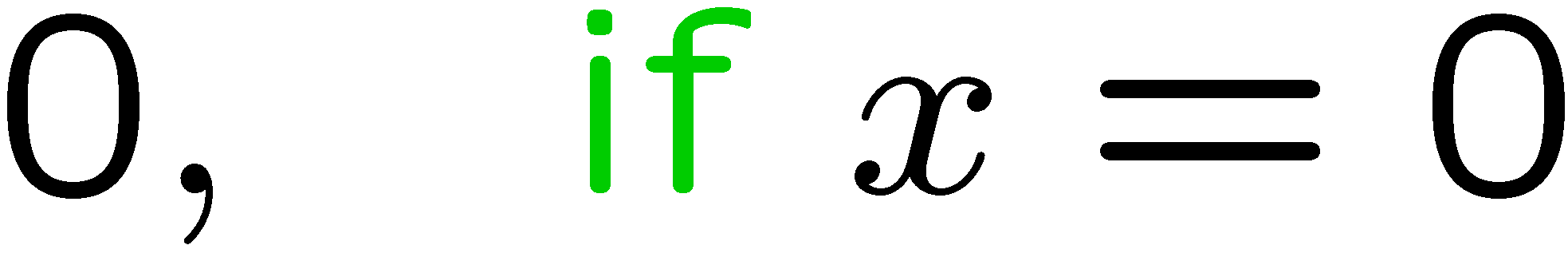 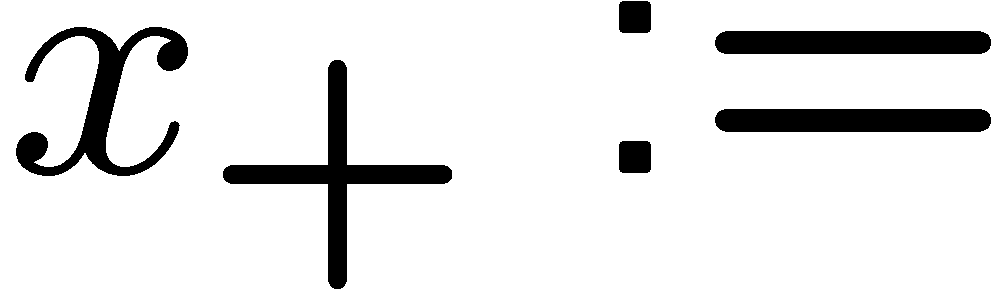 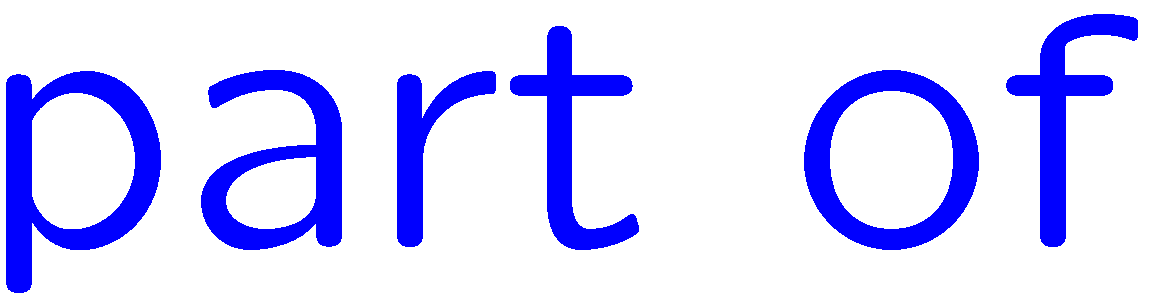 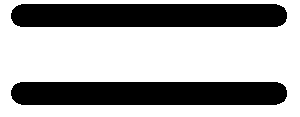 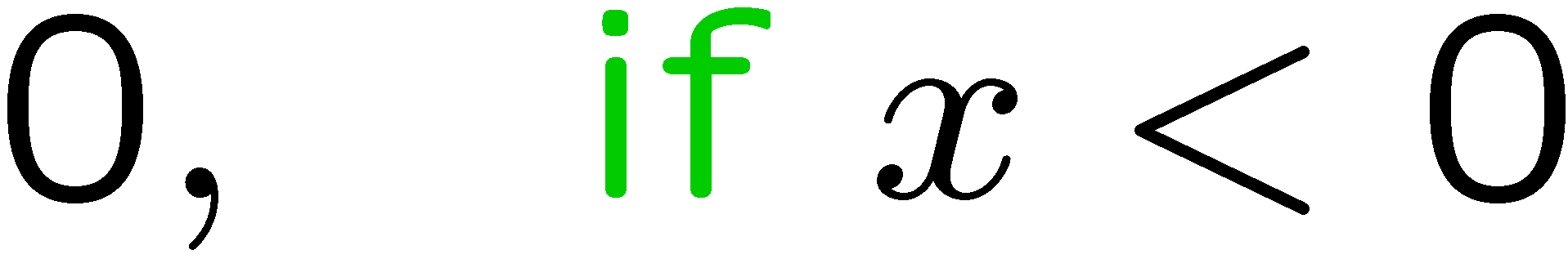 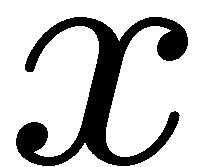 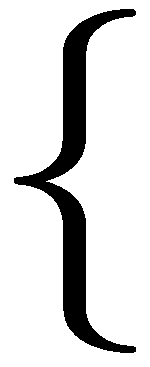 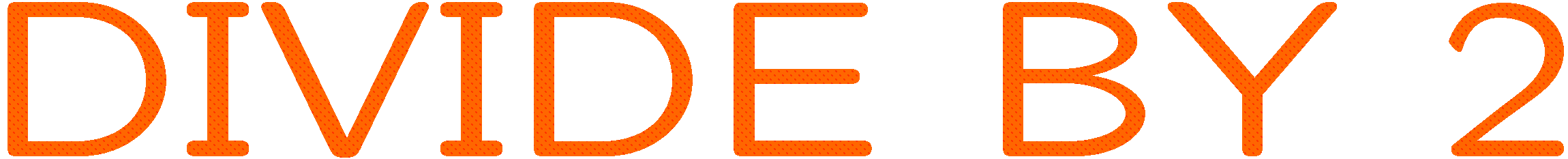 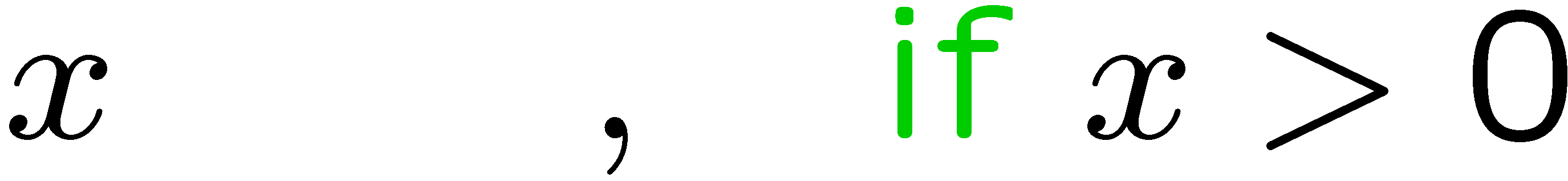 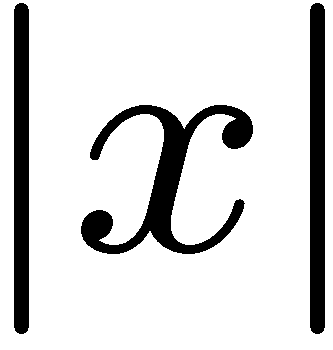 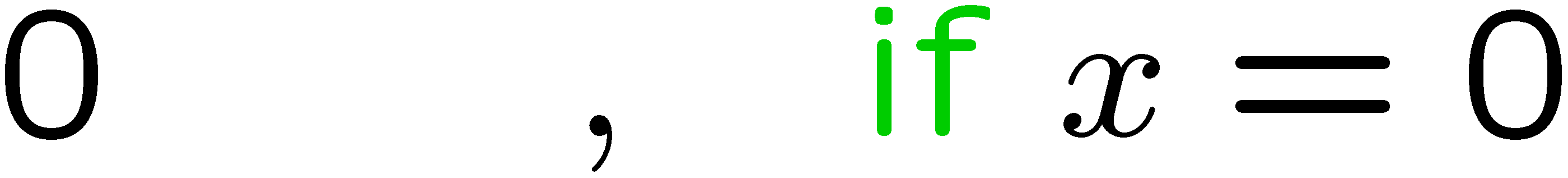 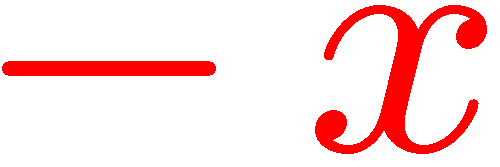 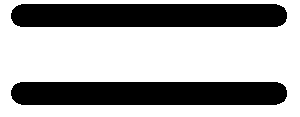 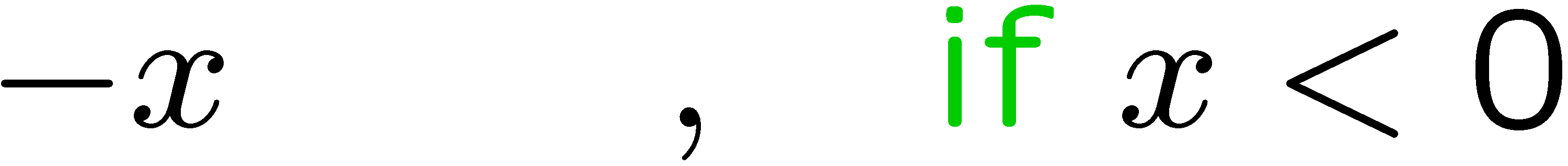 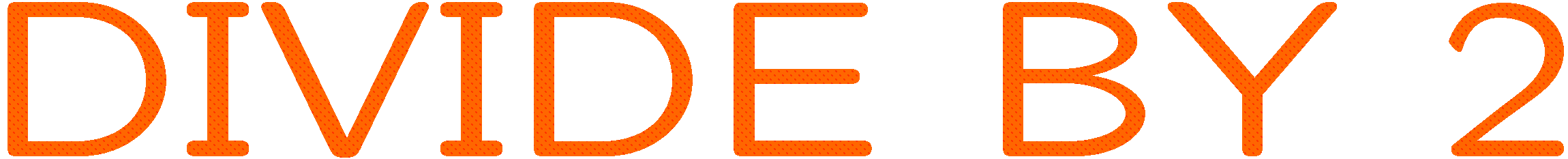 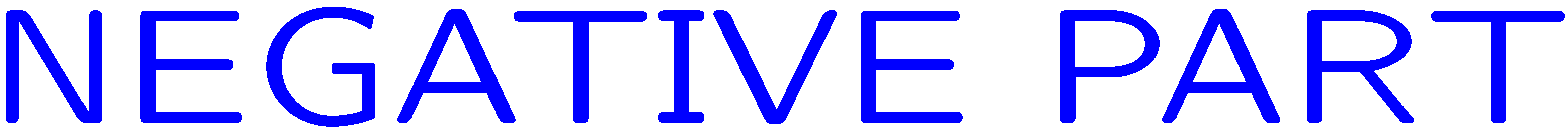 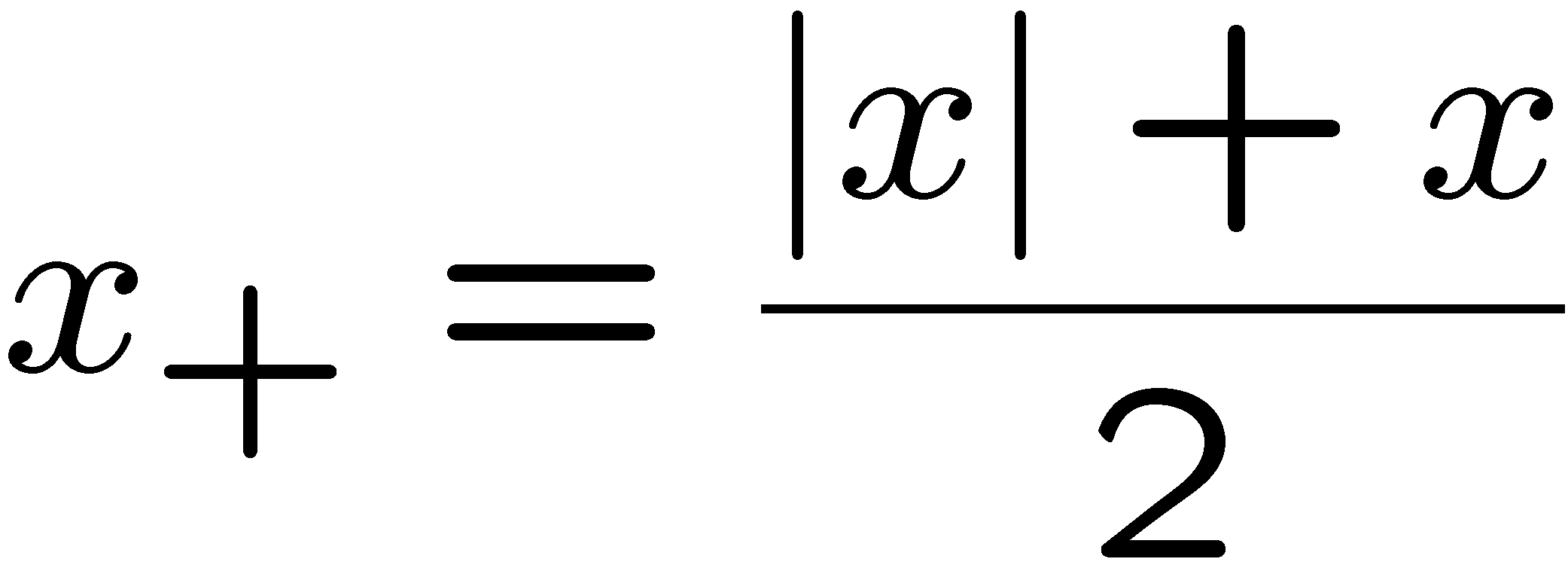 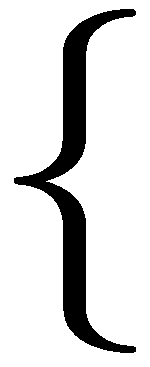 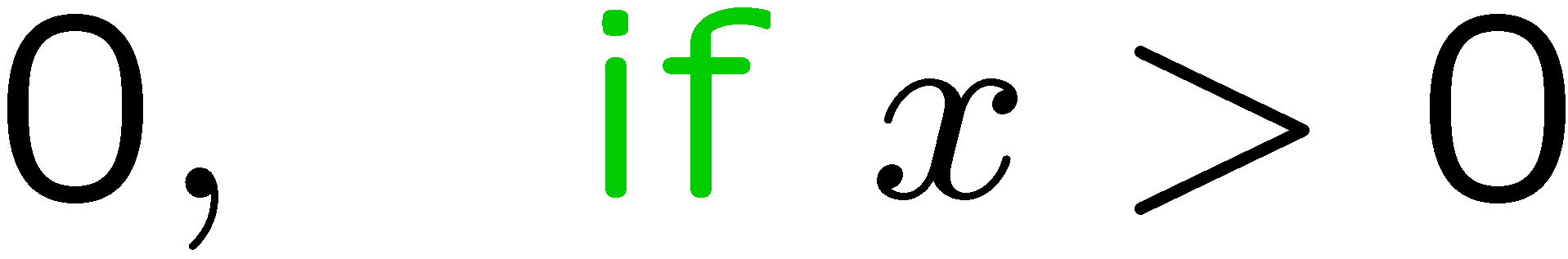 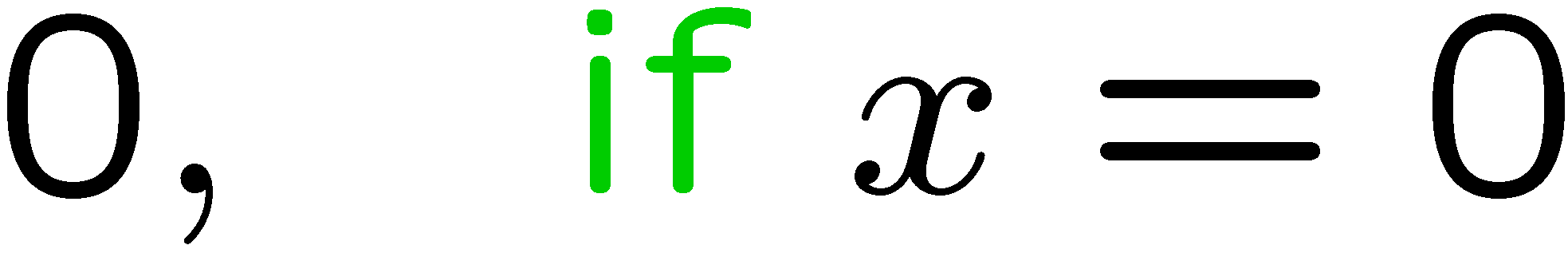 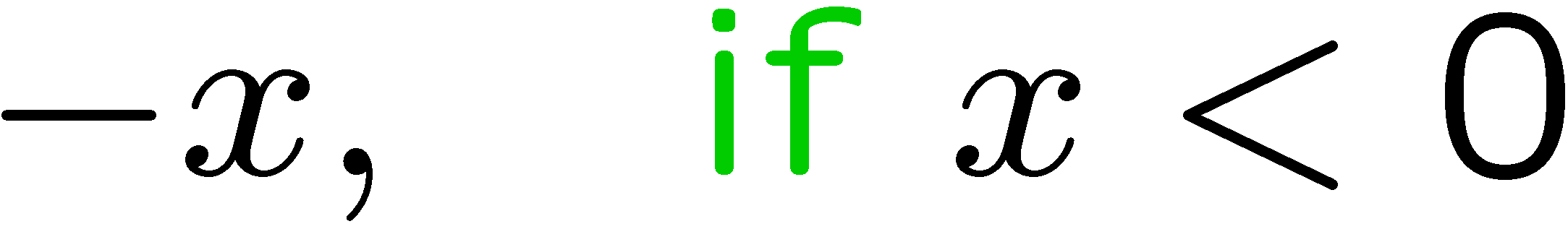 34
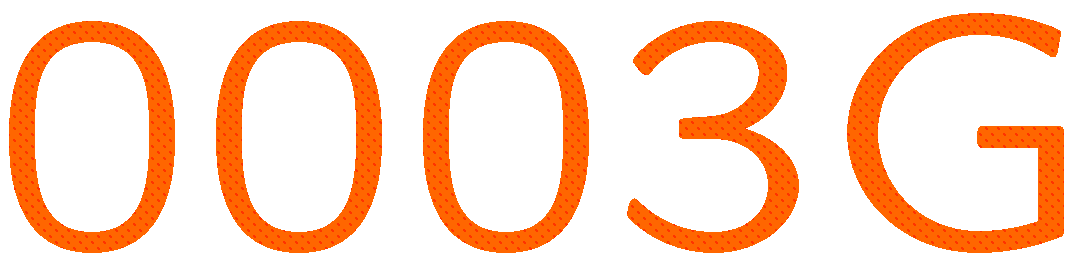 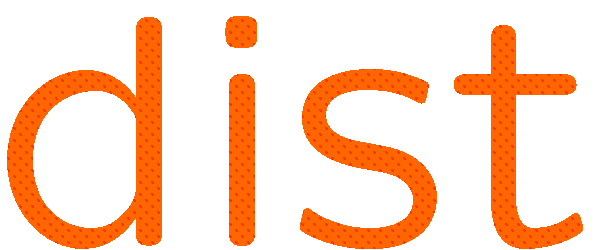 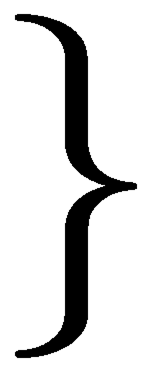 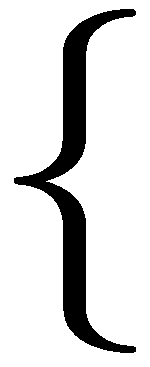 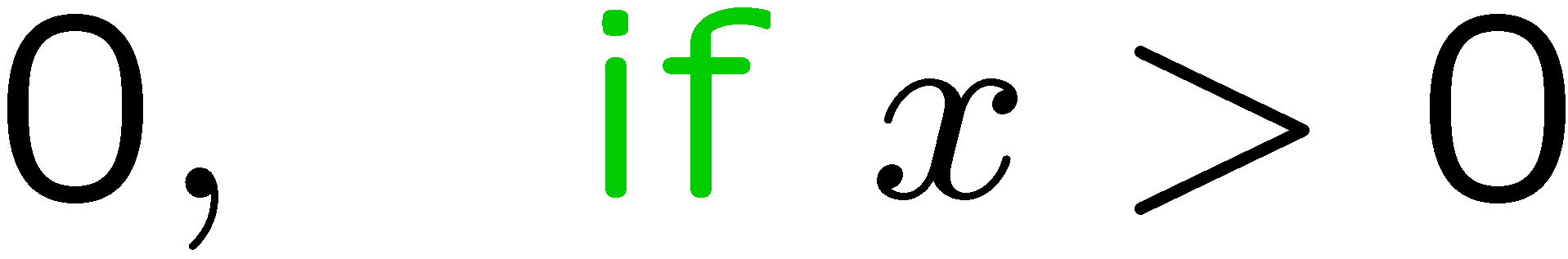 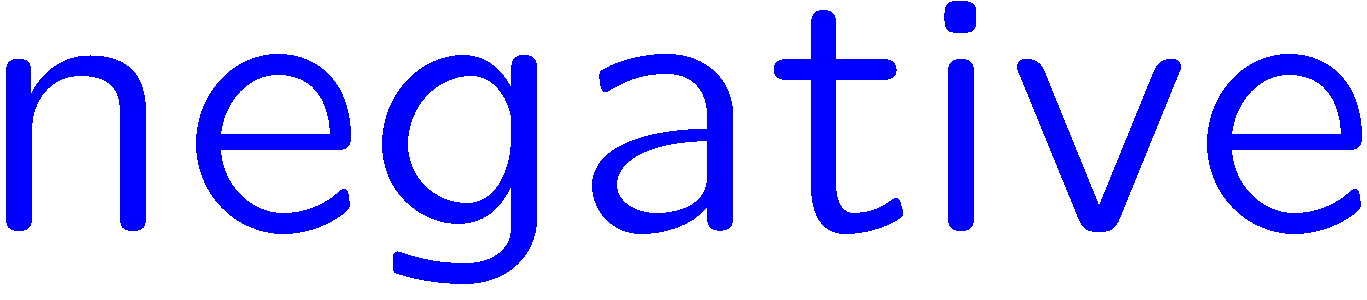 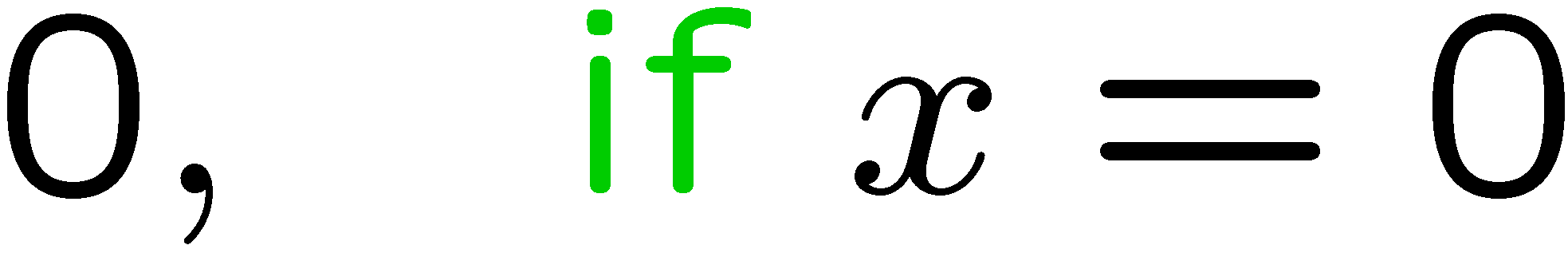 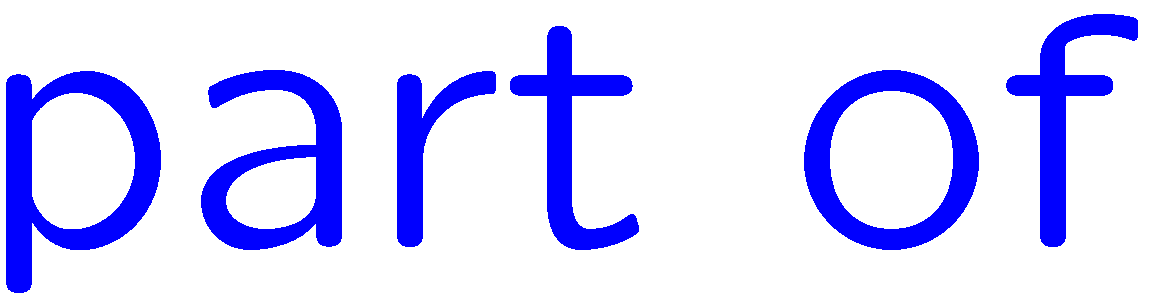 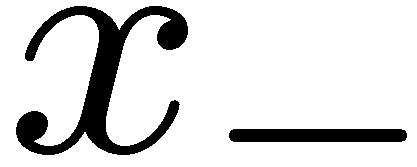 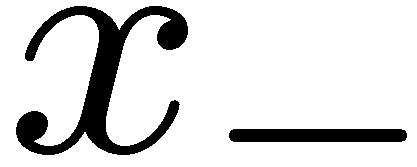 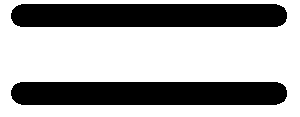 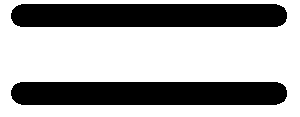 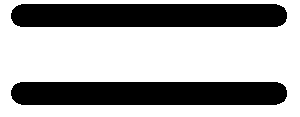 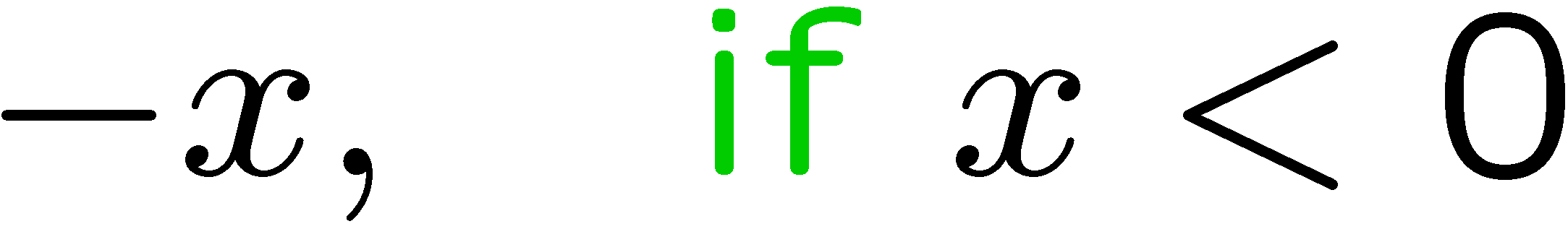 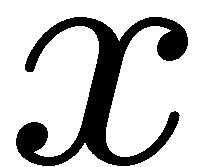 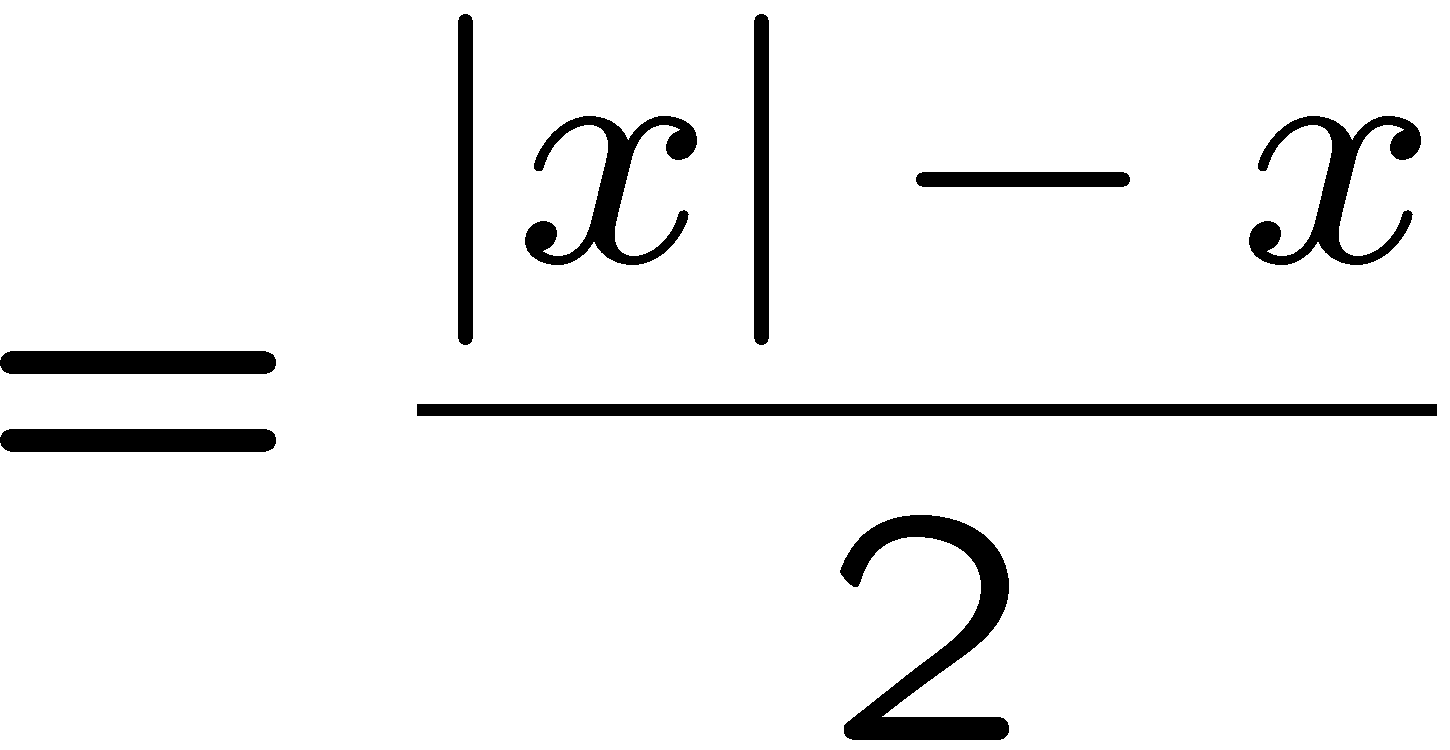 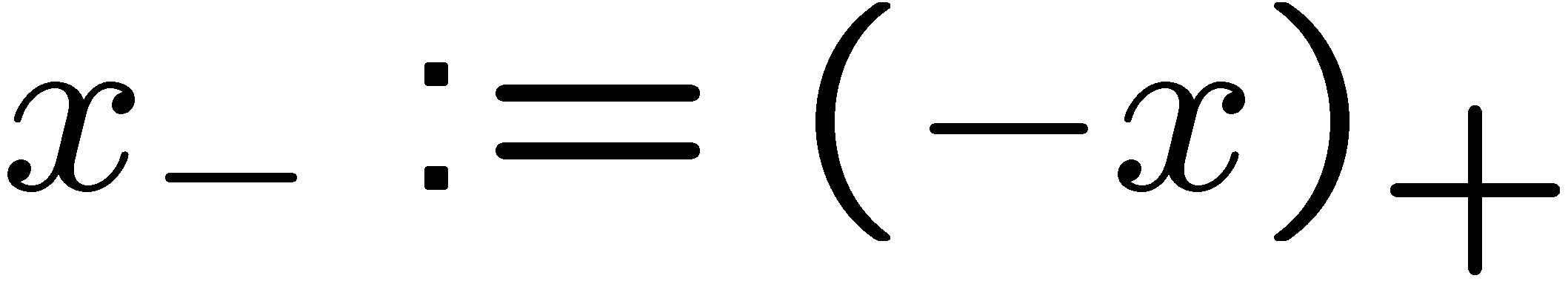 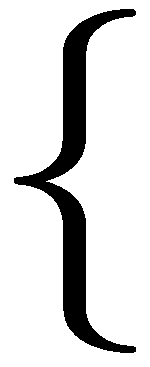 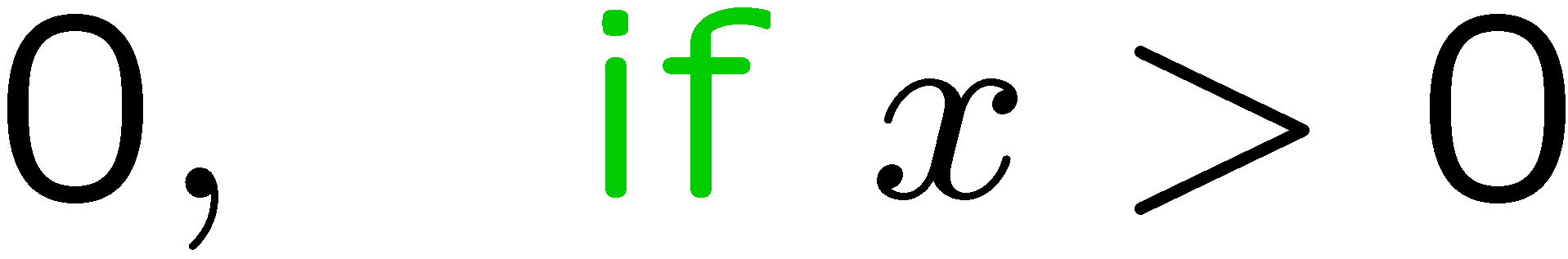 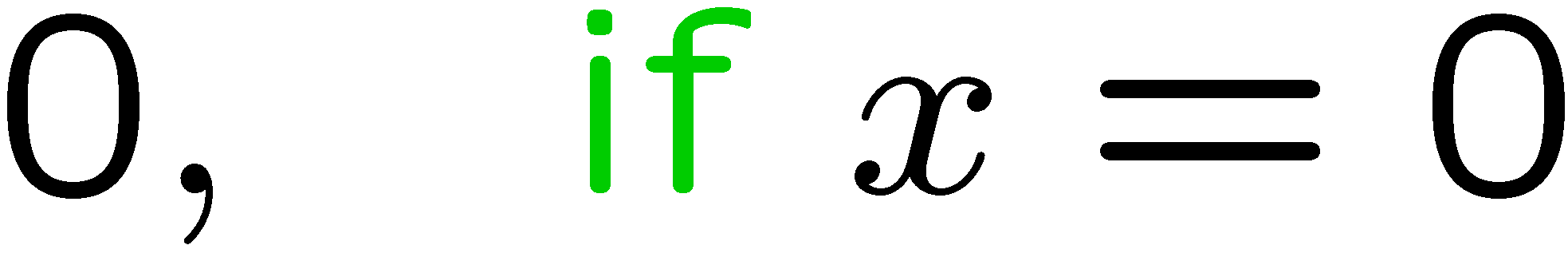 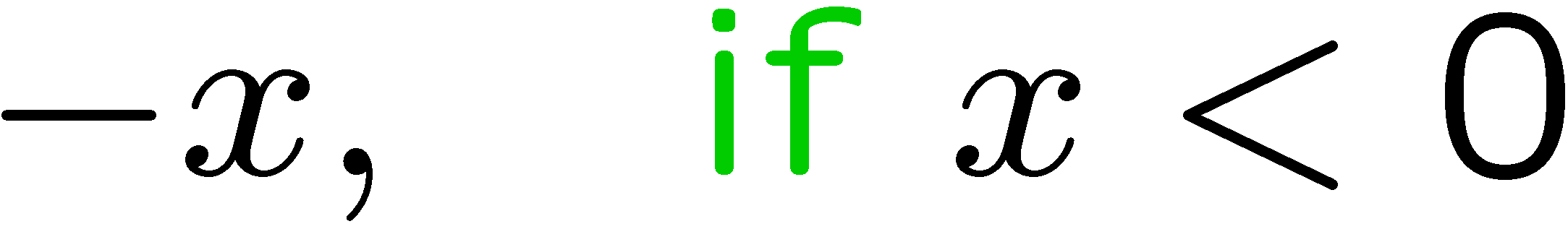 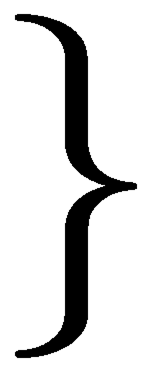 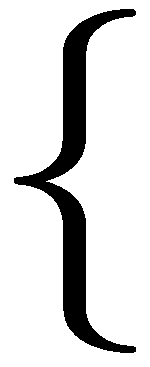 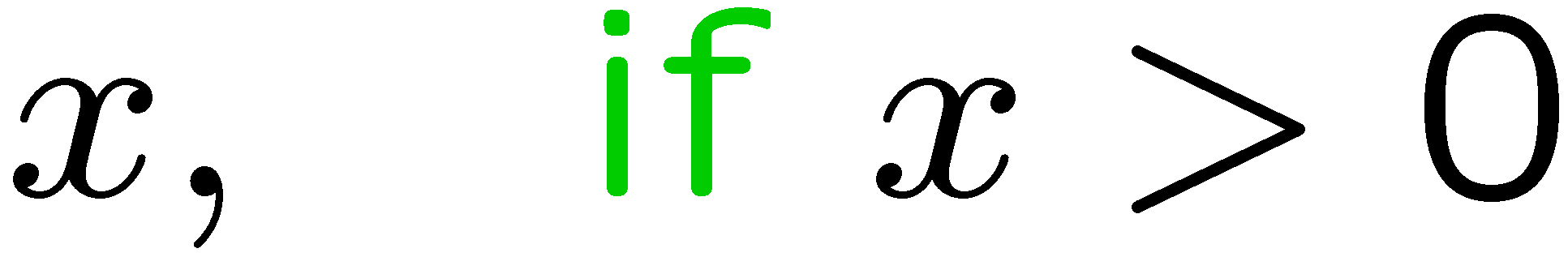 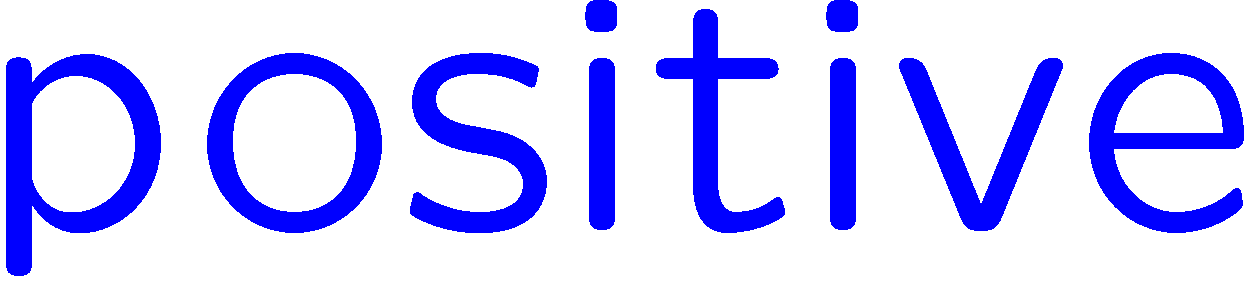 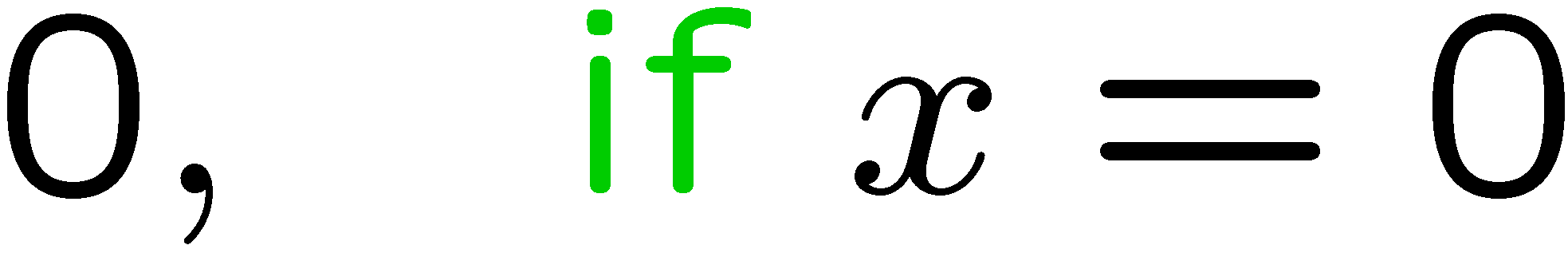 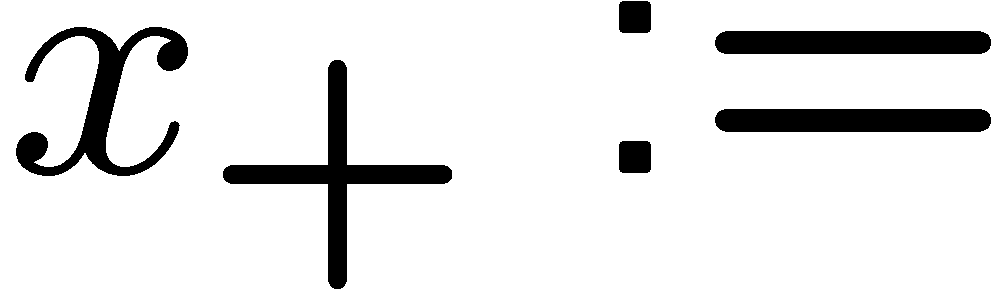 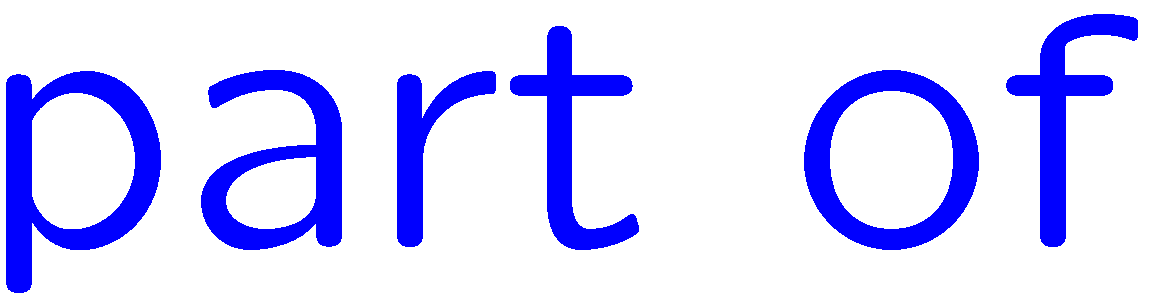 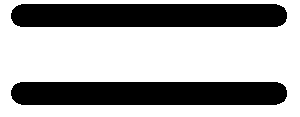 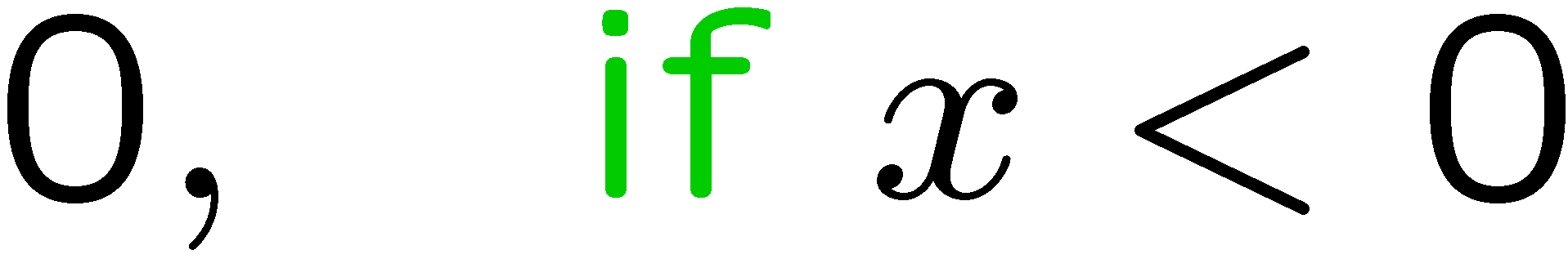 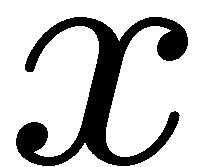 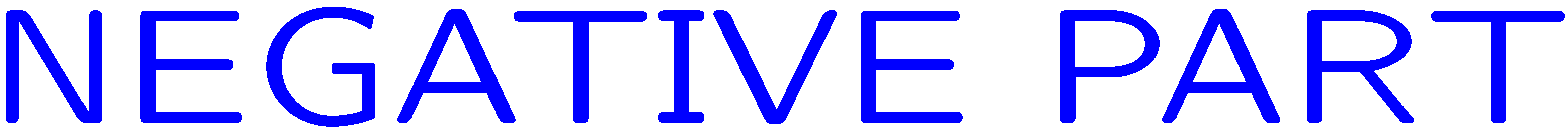 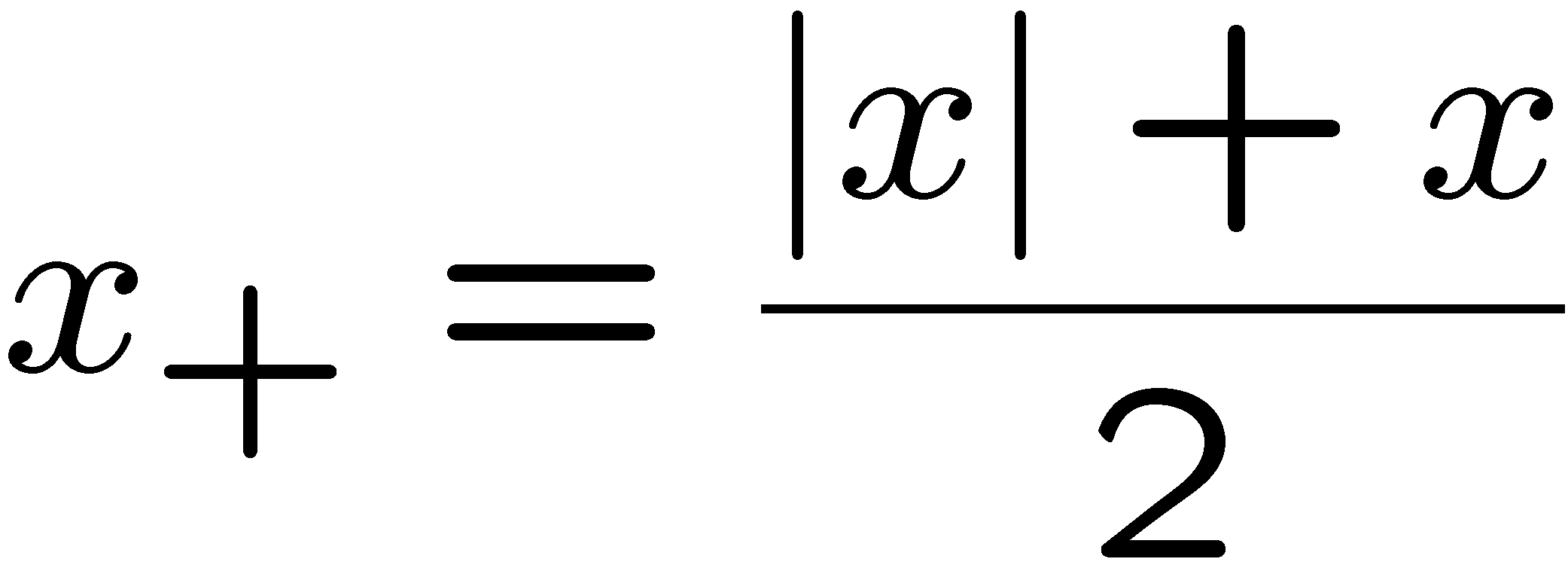 35
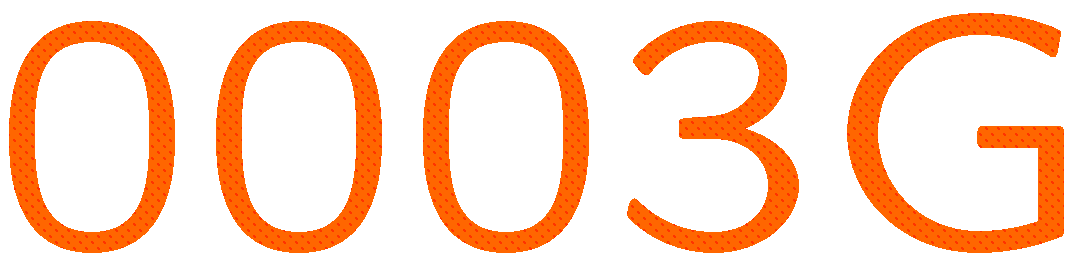 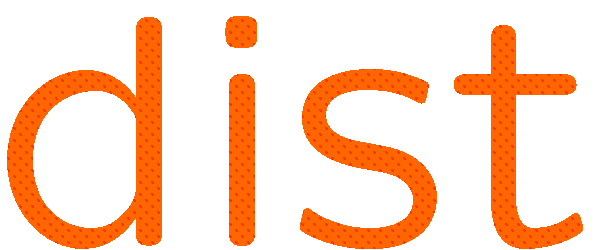 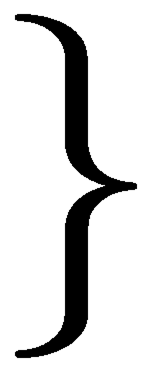 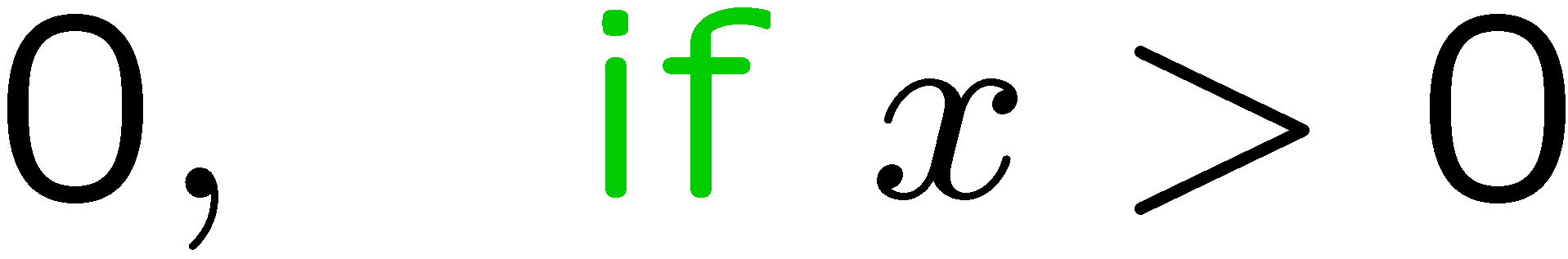 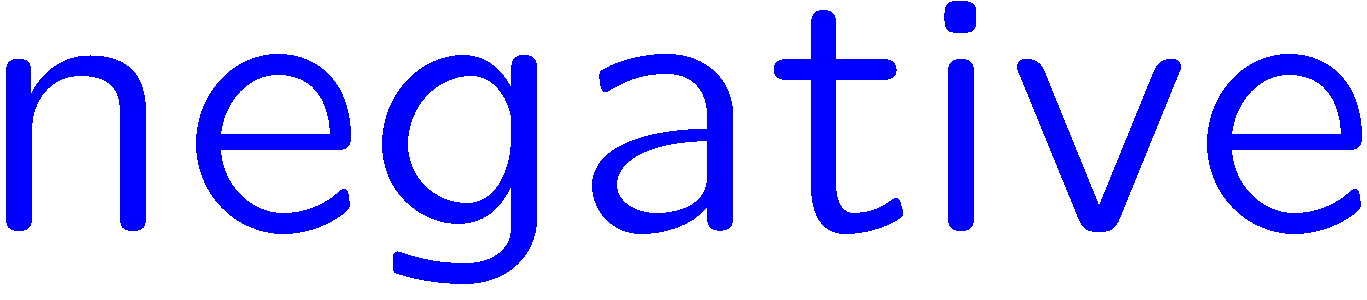 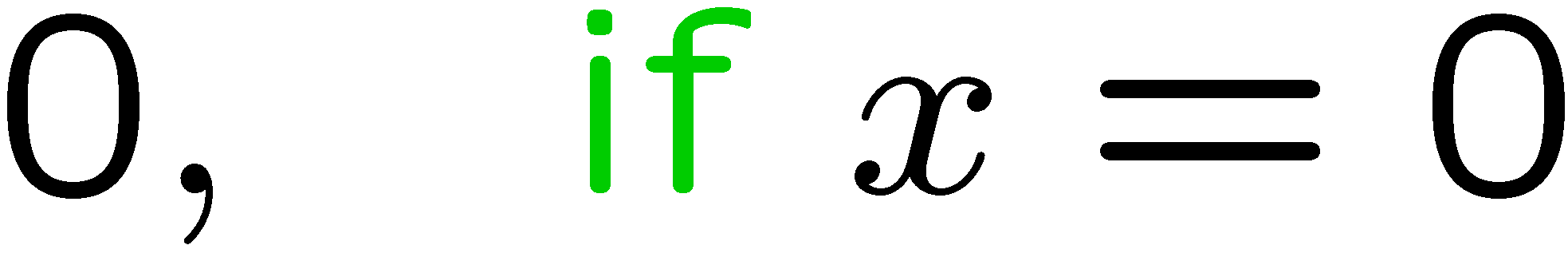 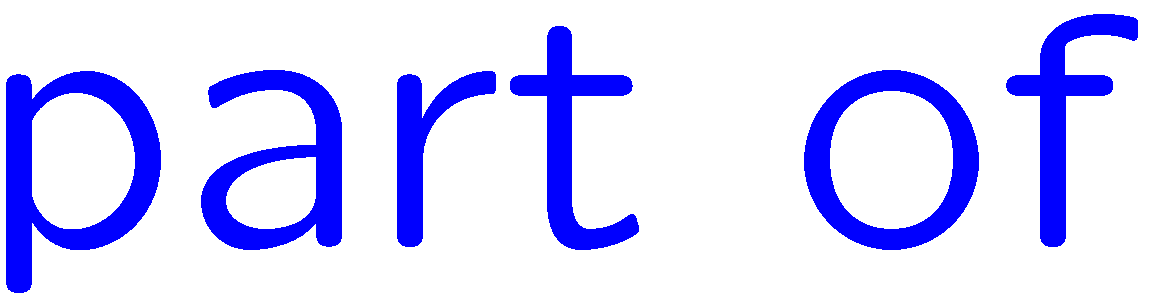 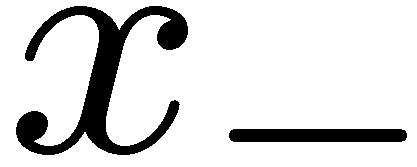 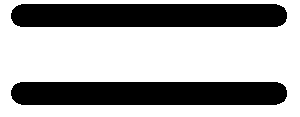 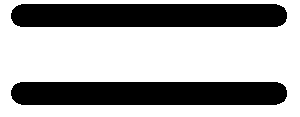 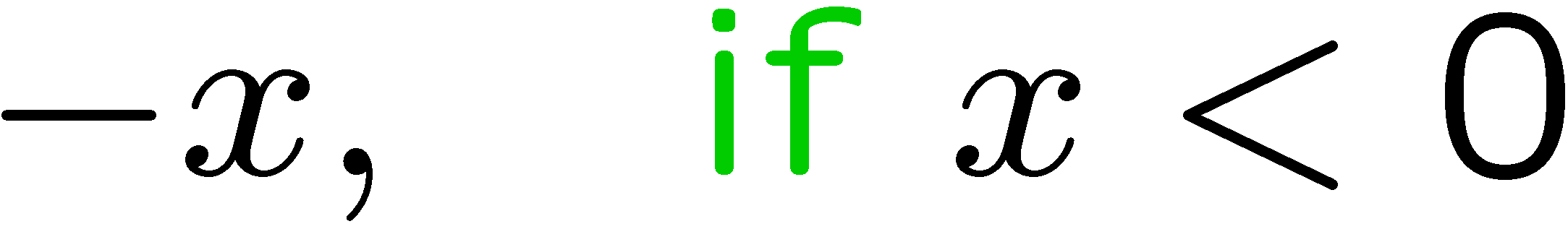 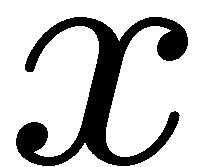 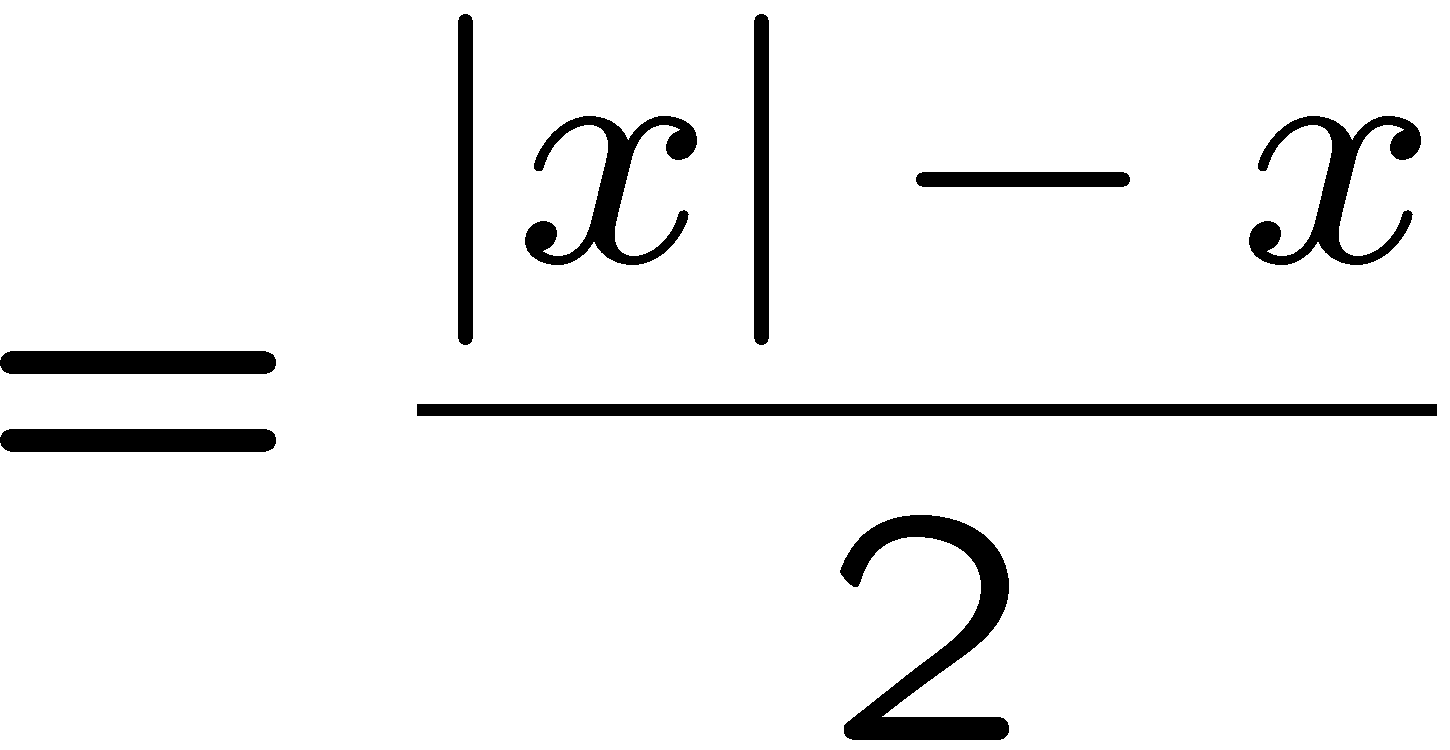 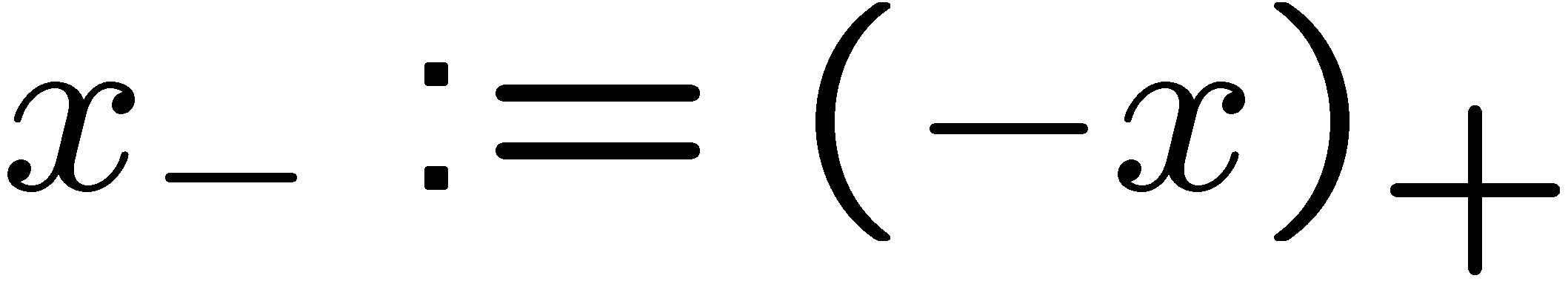 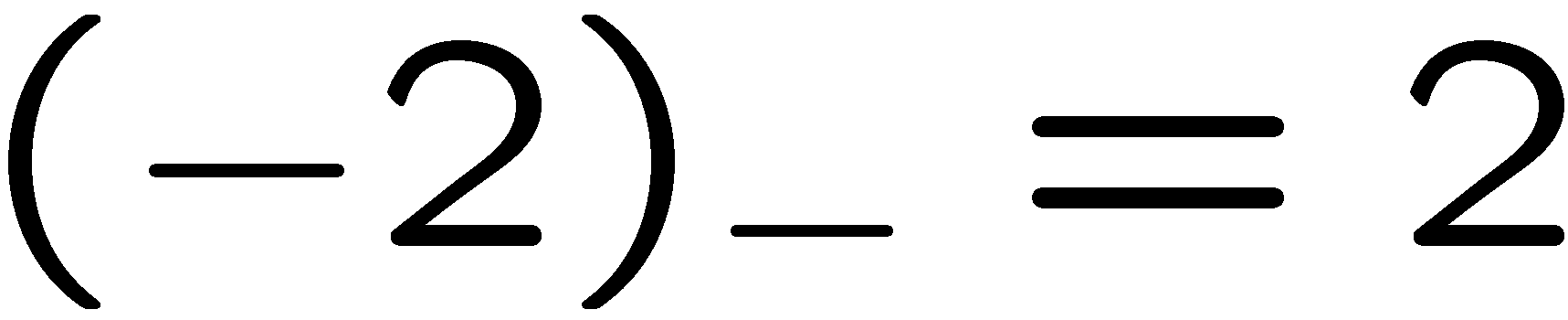 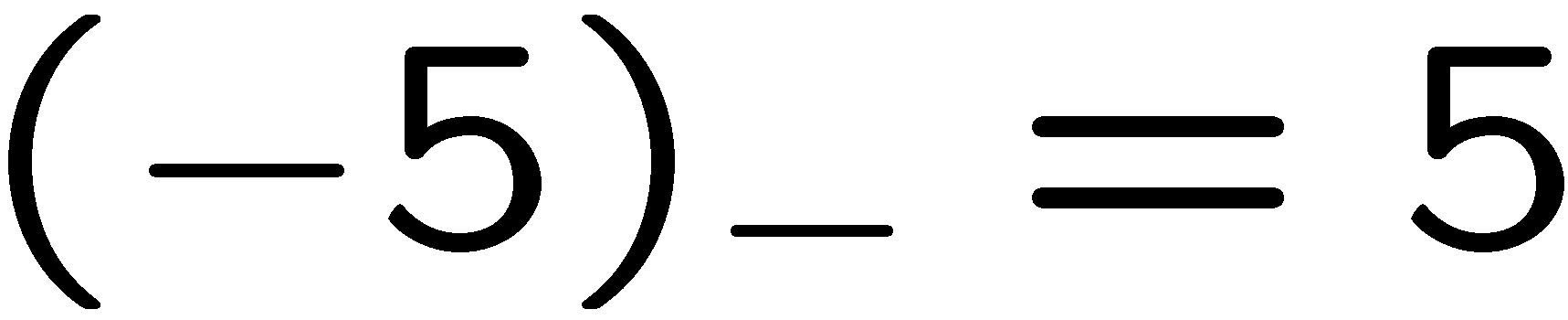 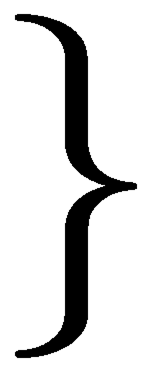 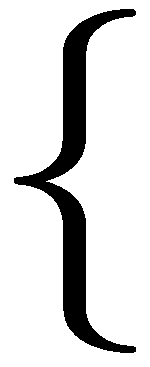 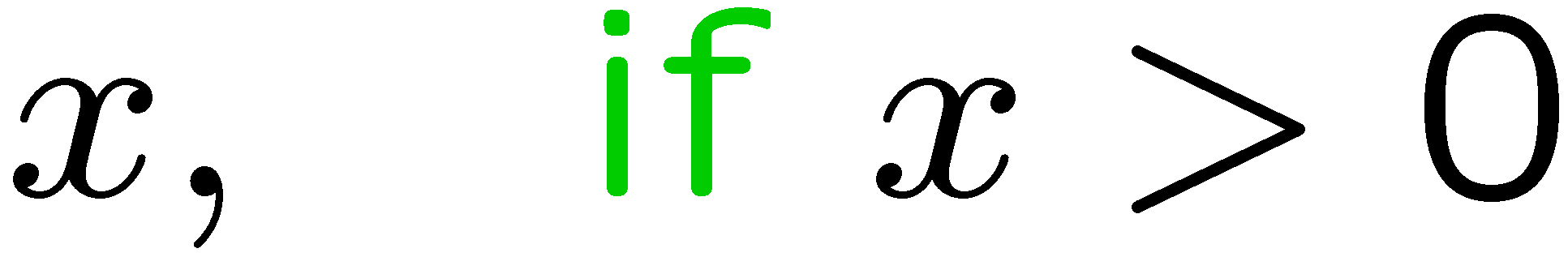 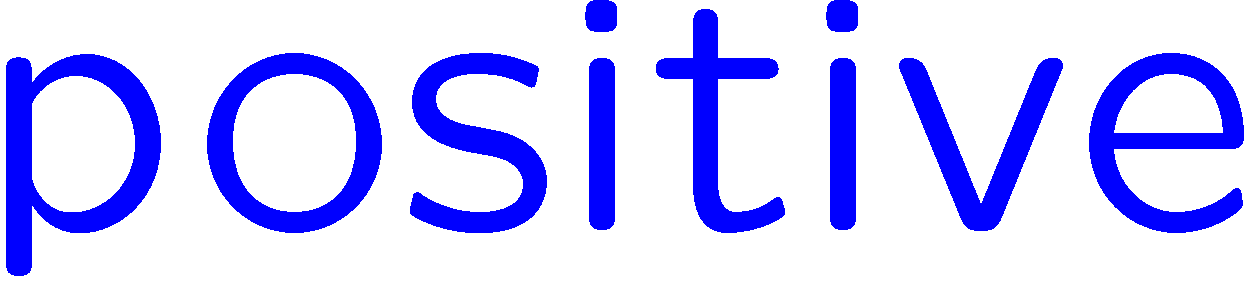 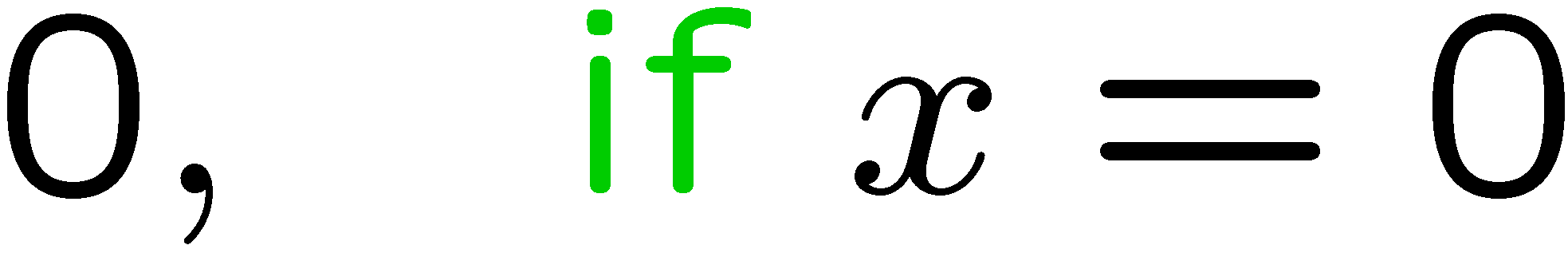 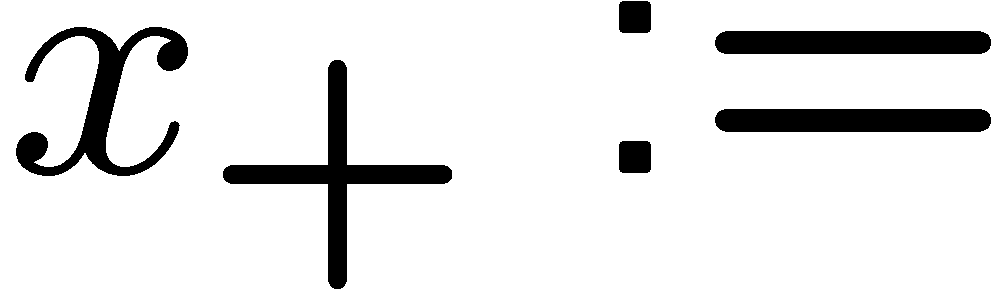 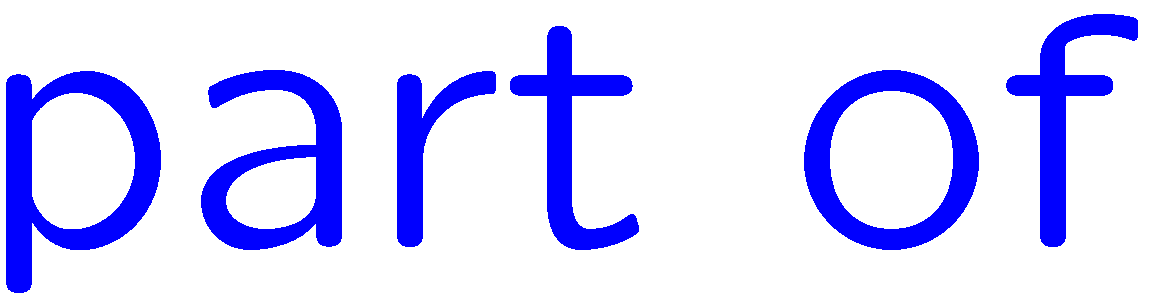 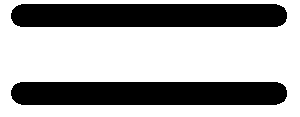 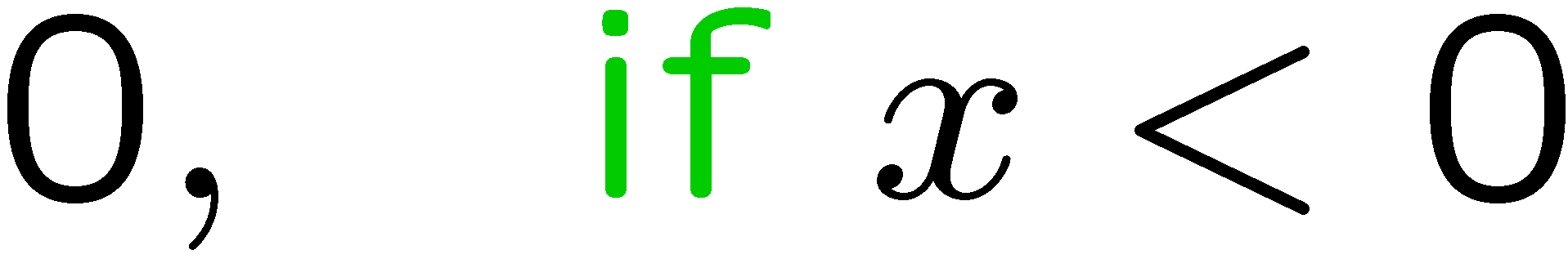 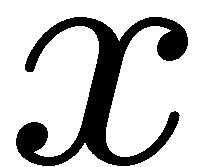 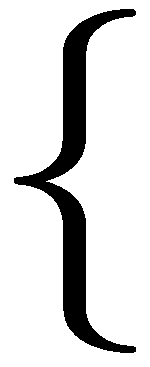 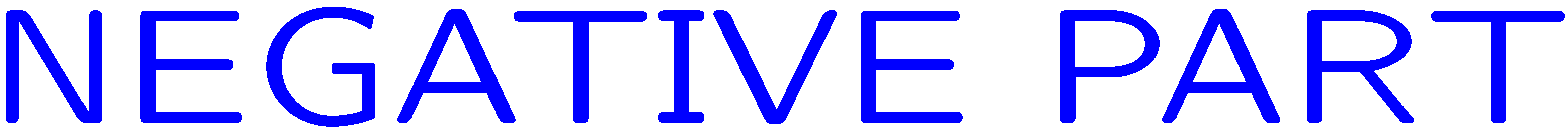 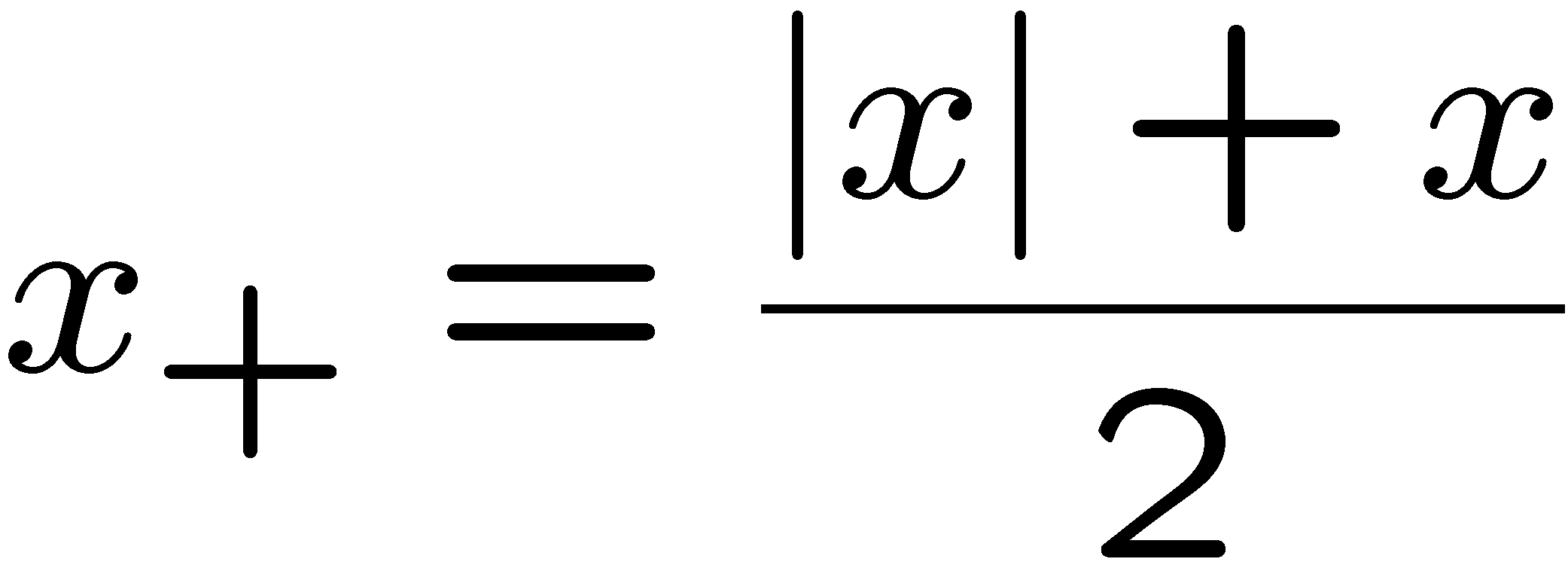 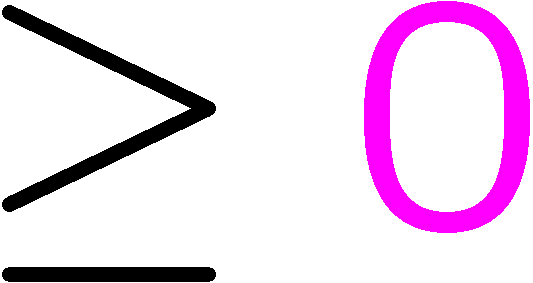 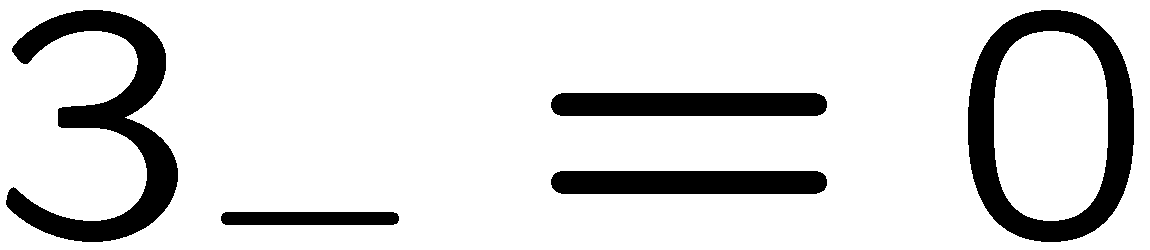 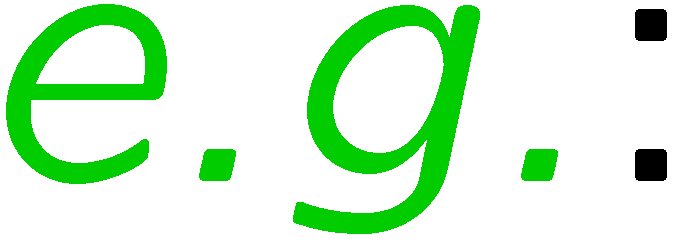 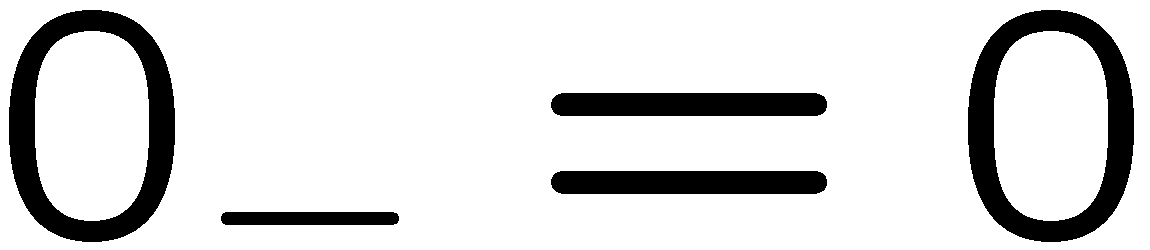 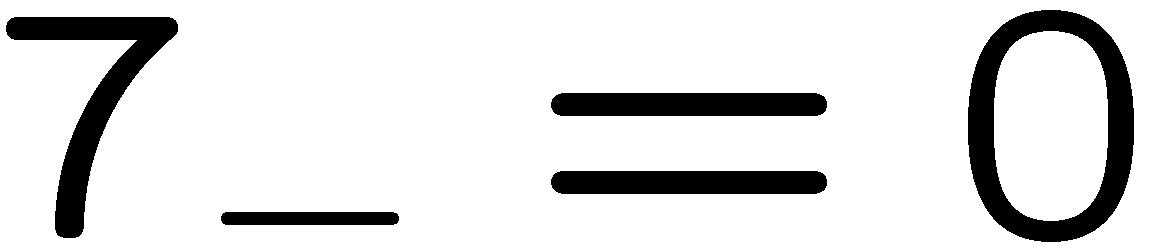 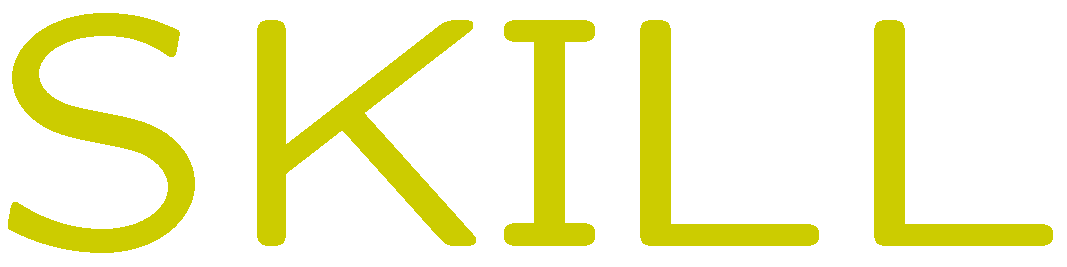 36
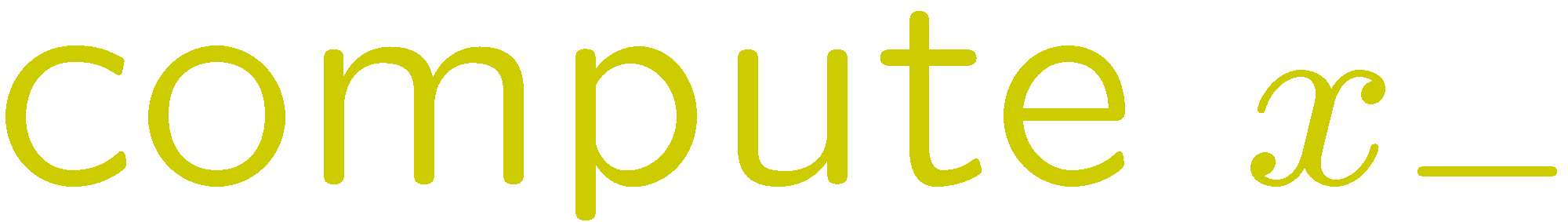 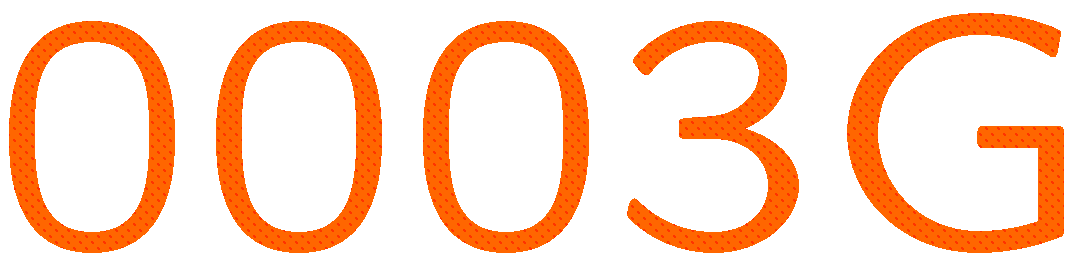 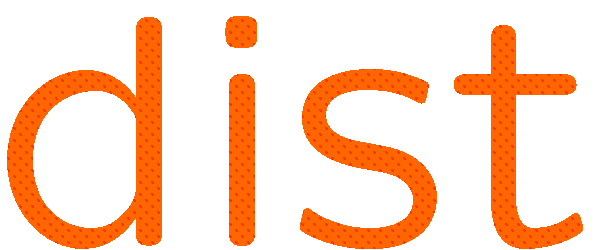 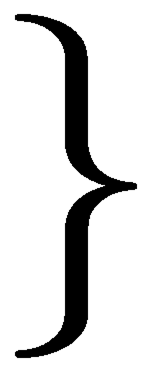 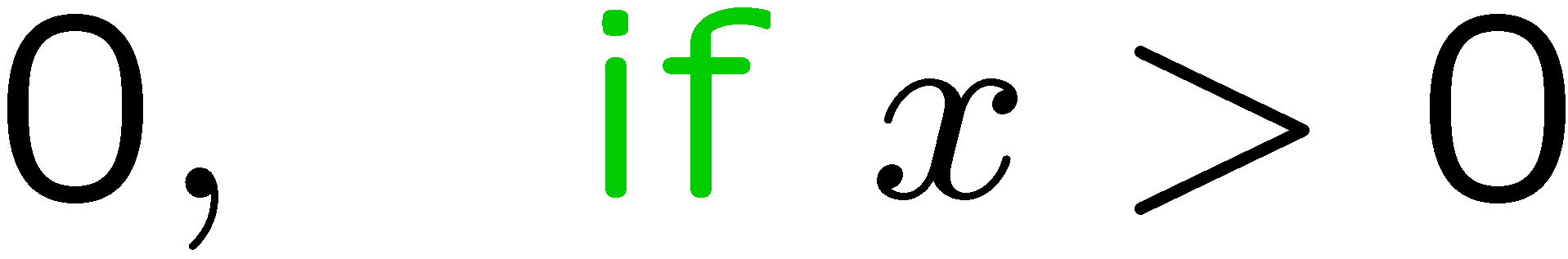 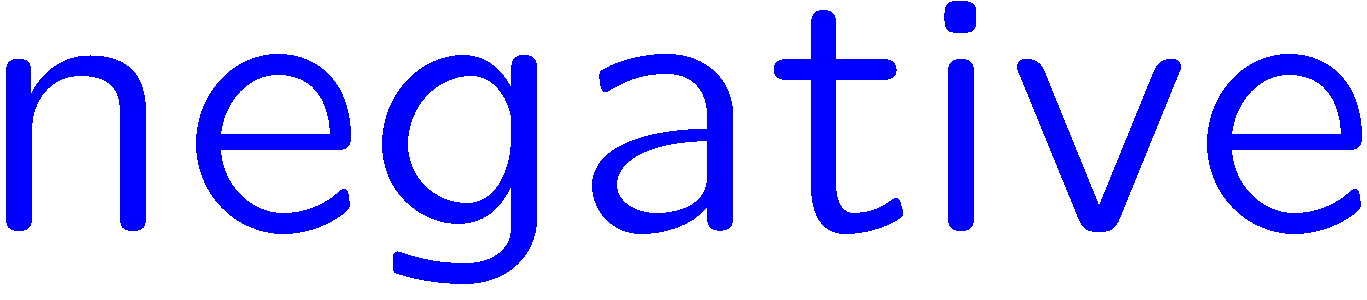 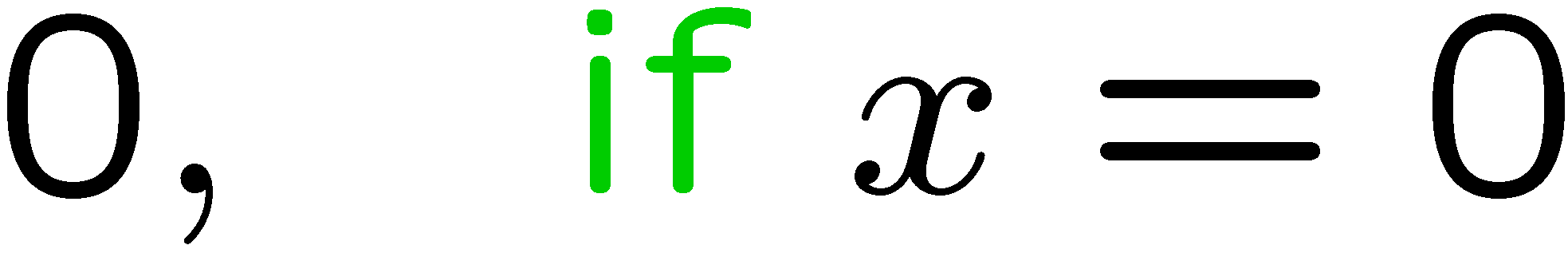 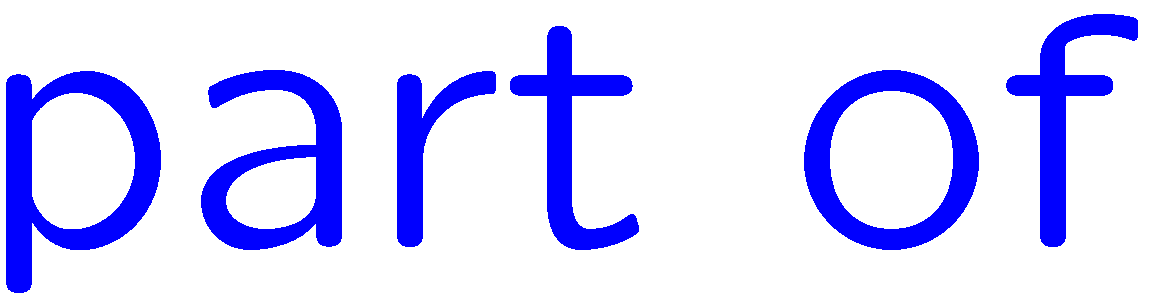 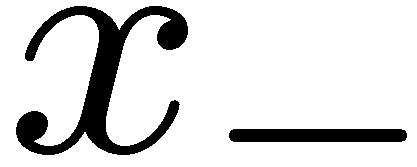 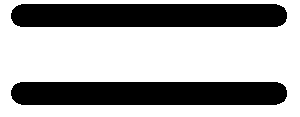 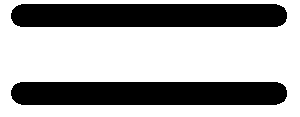 STOP
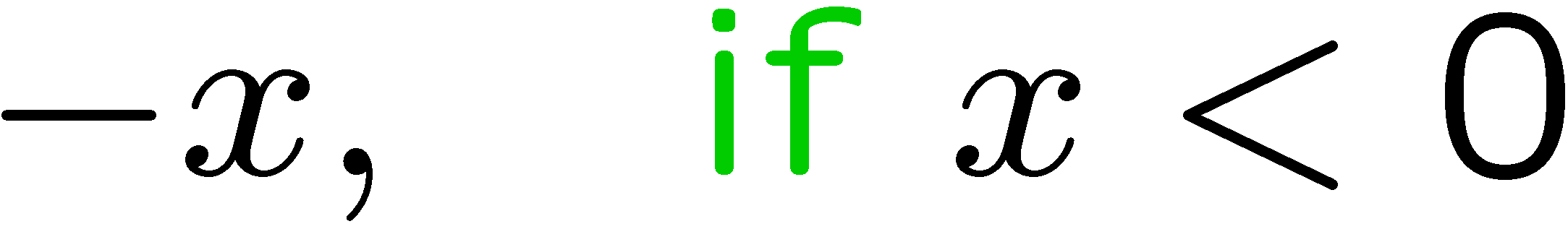 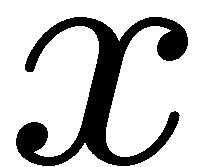 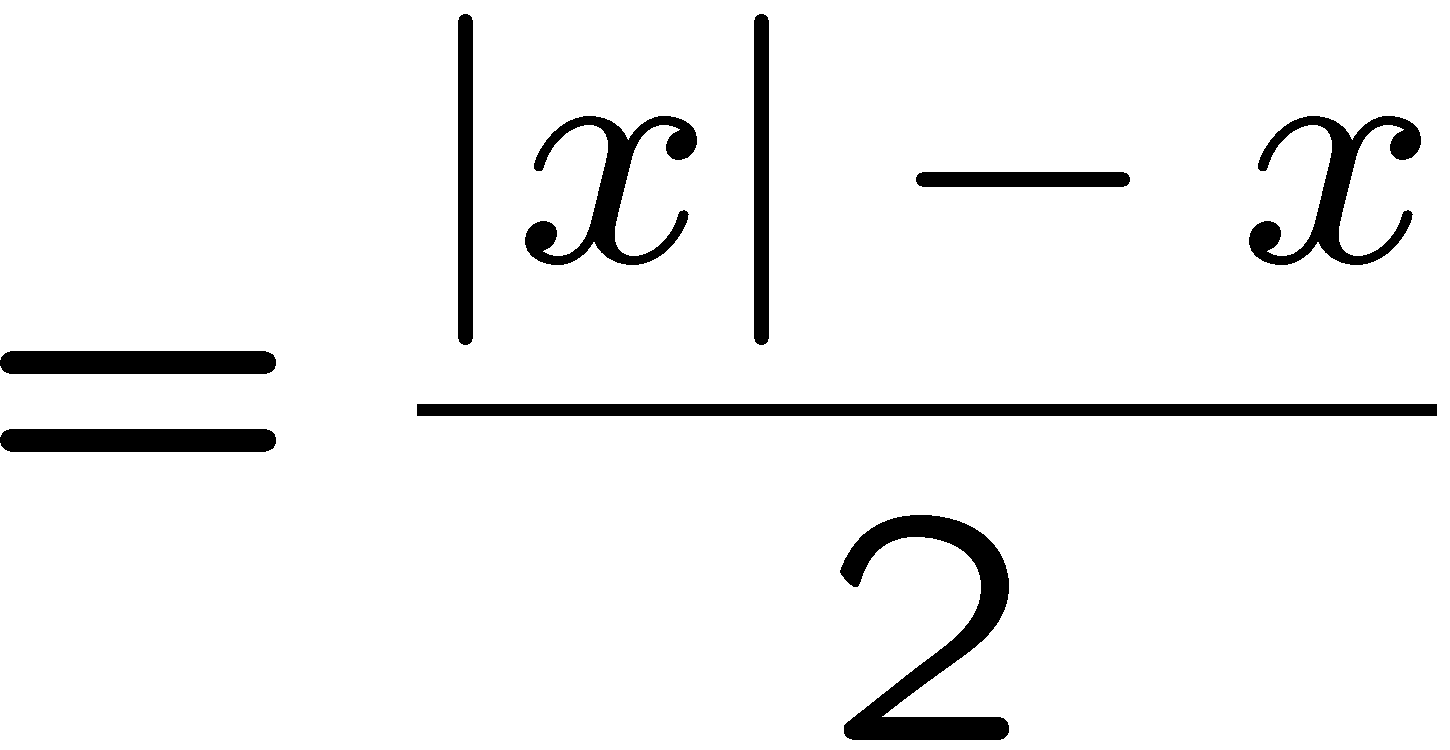 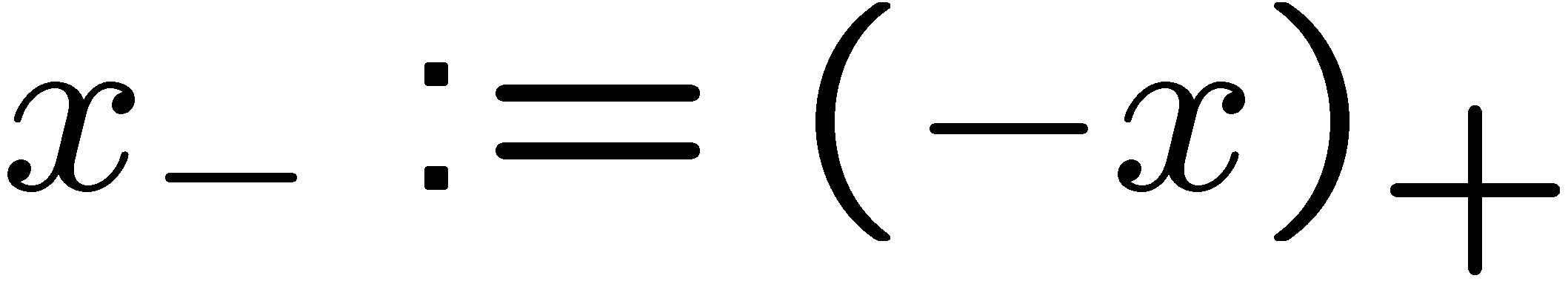 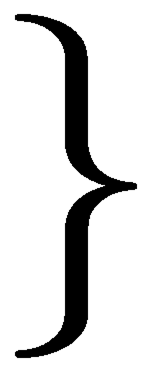 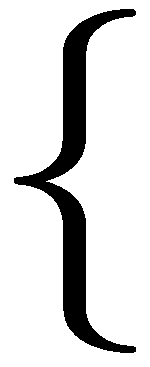 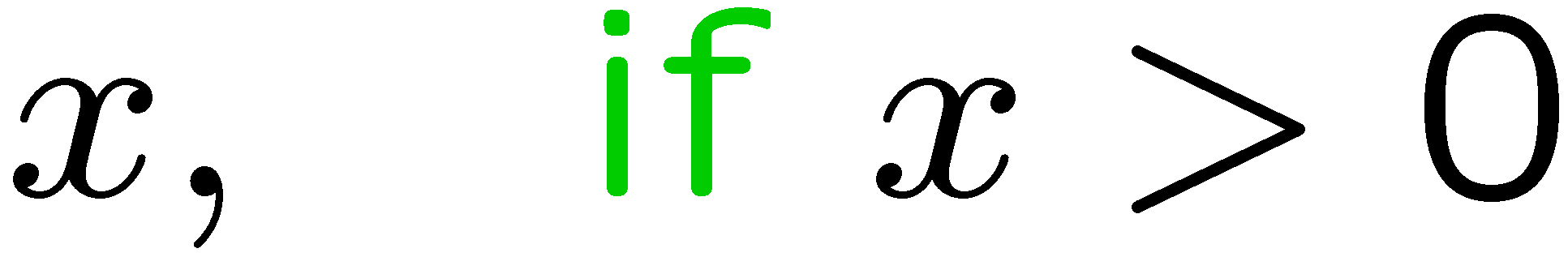 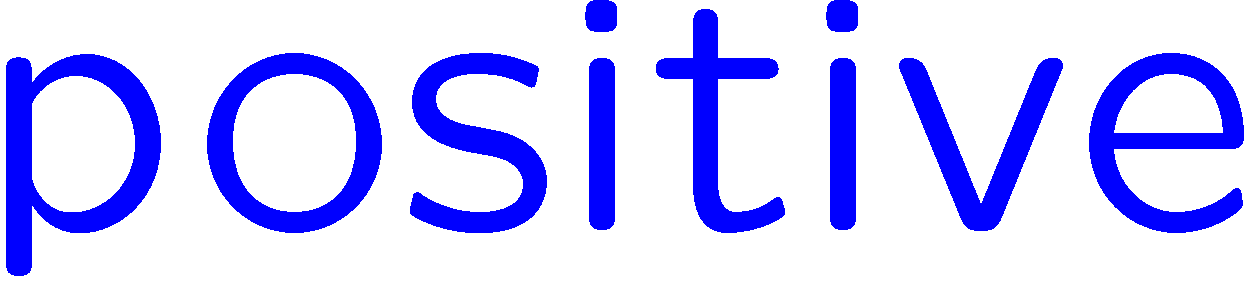 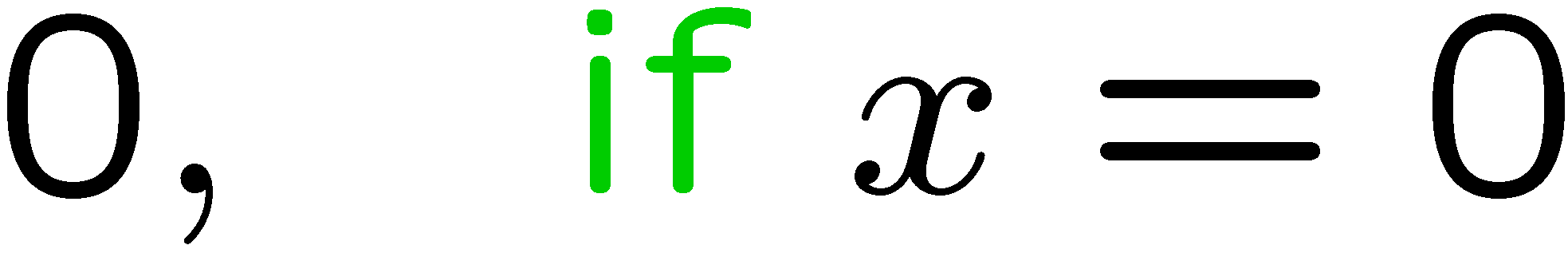 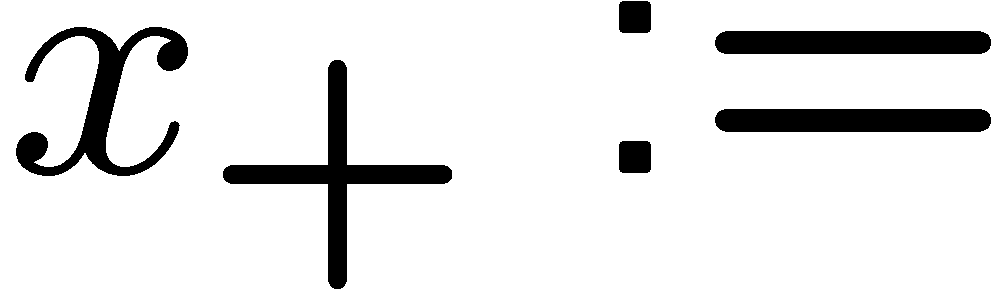 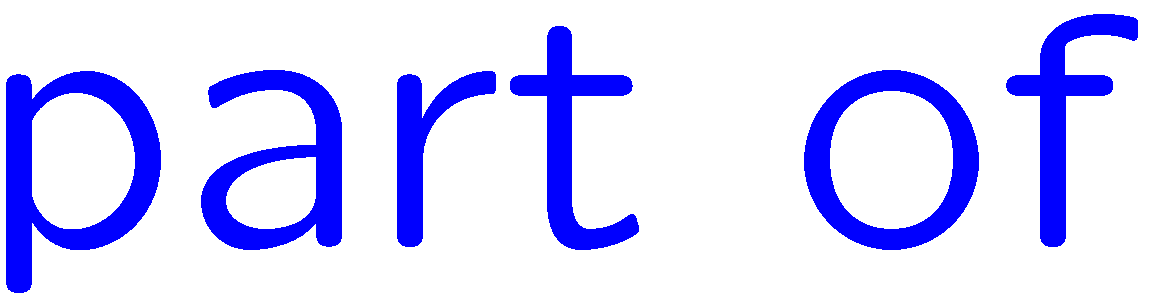 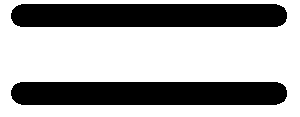 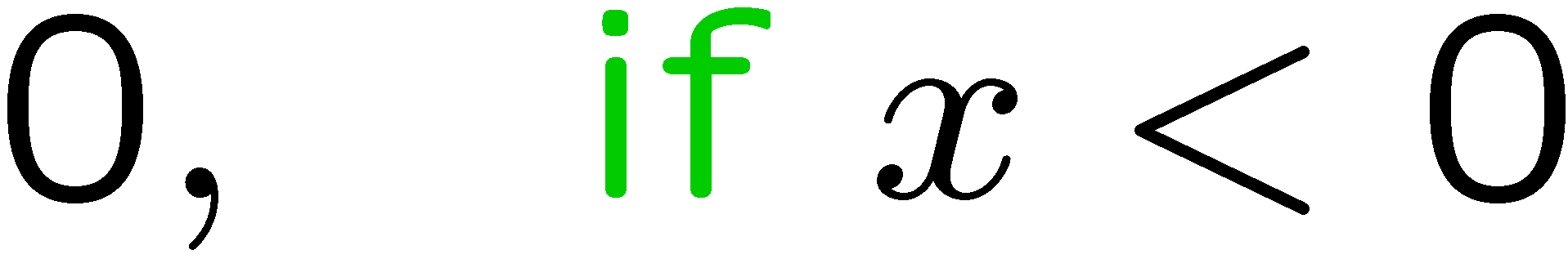 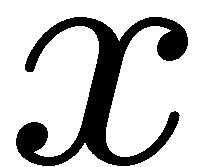 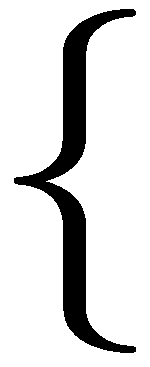 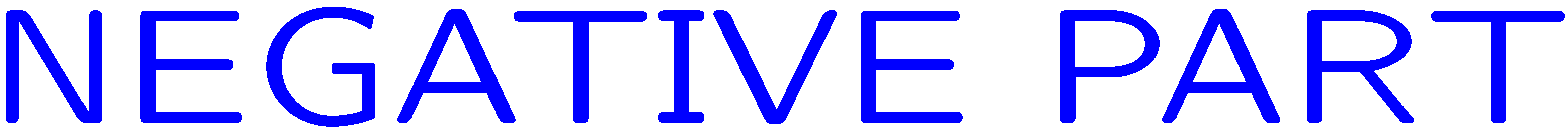 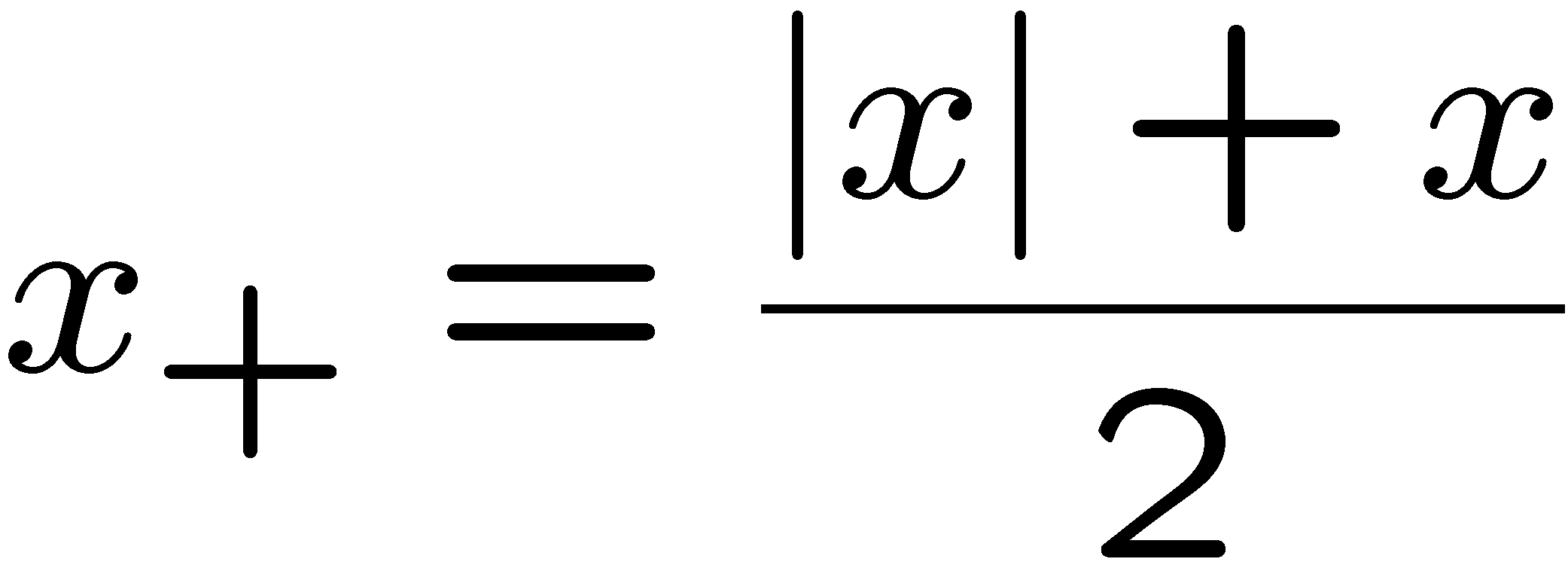 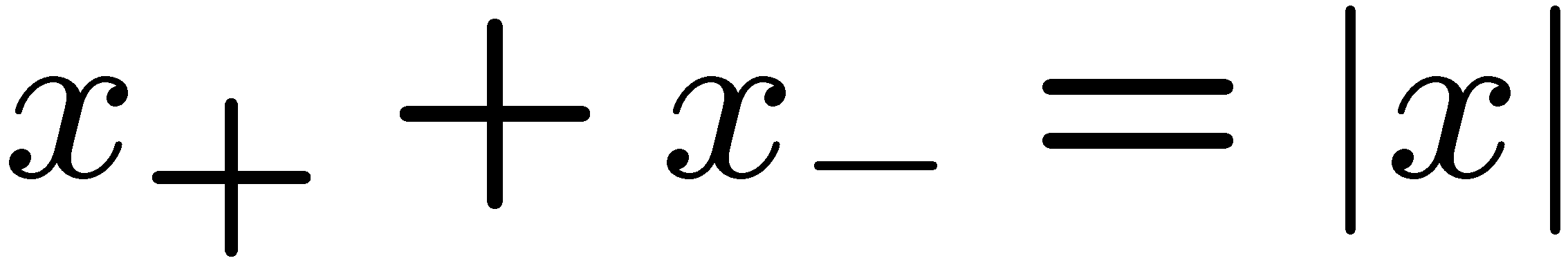 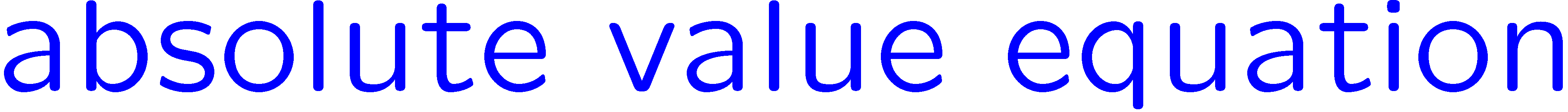 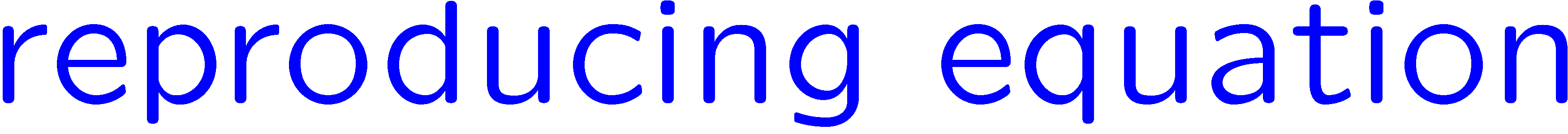 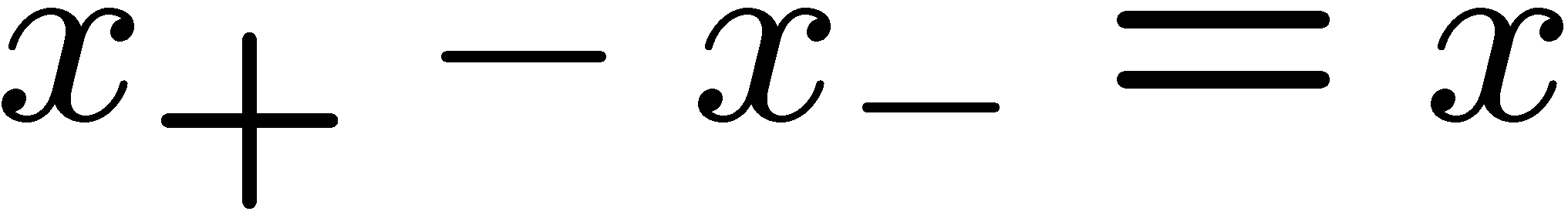 37
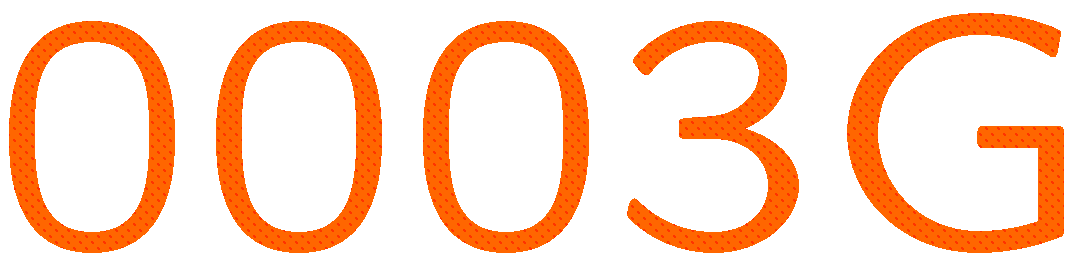 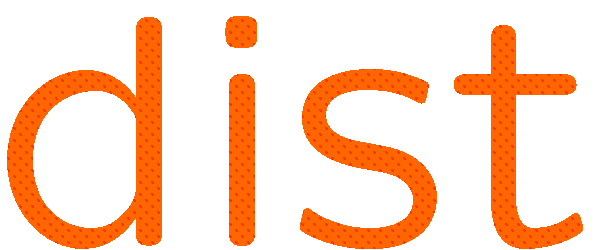